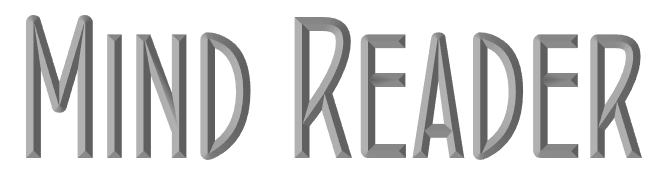 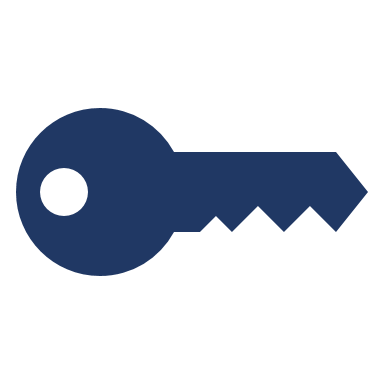 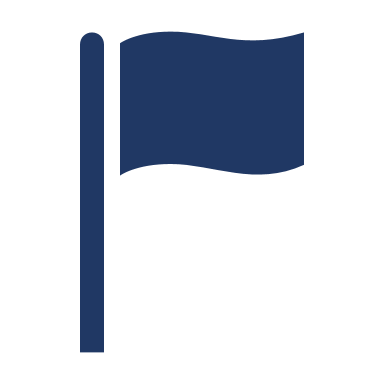 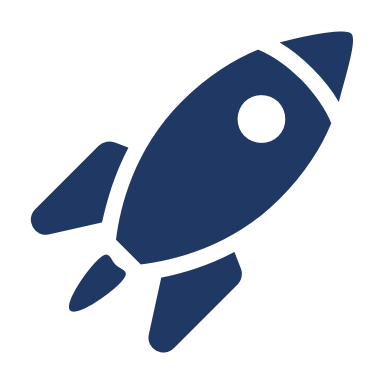 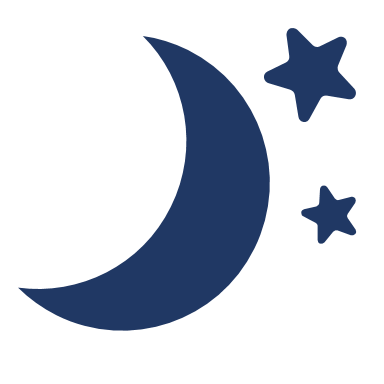 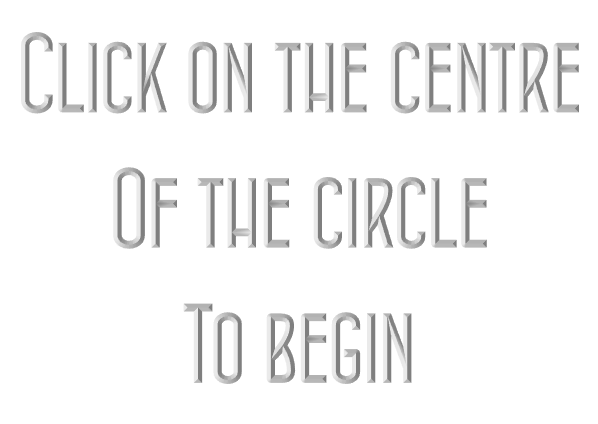 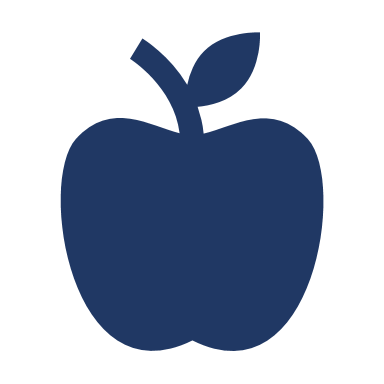 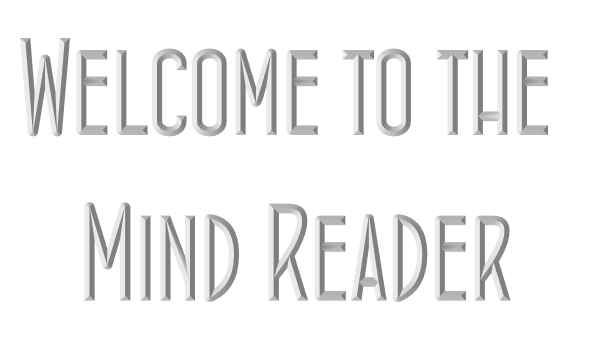 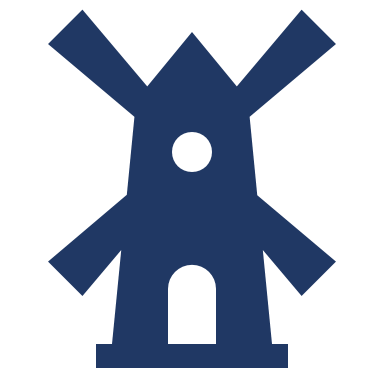 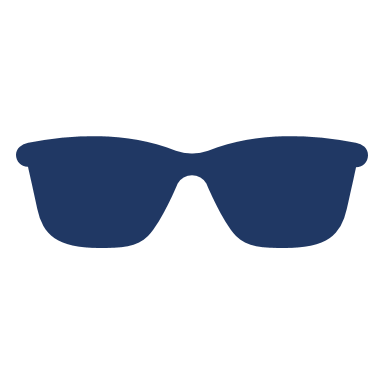 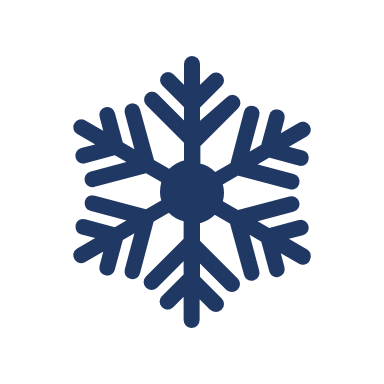 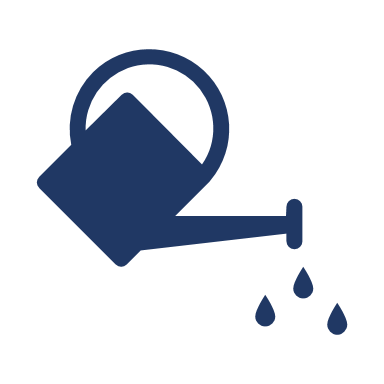 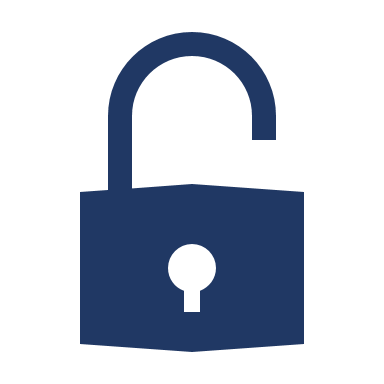 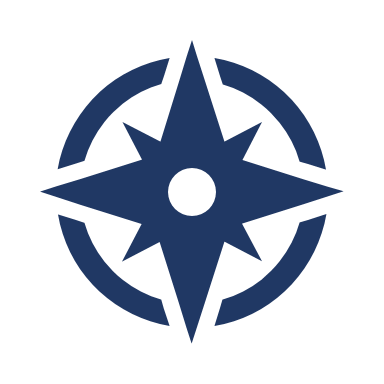 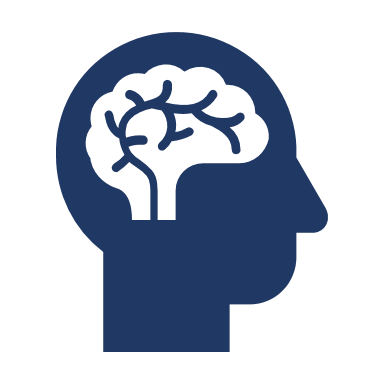 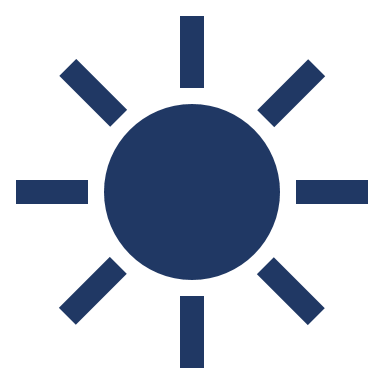 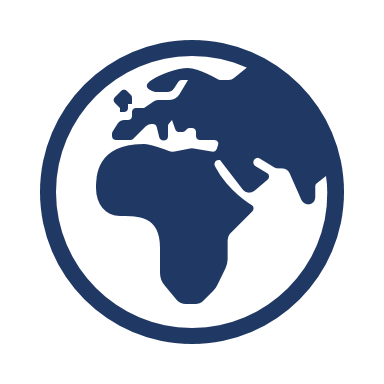 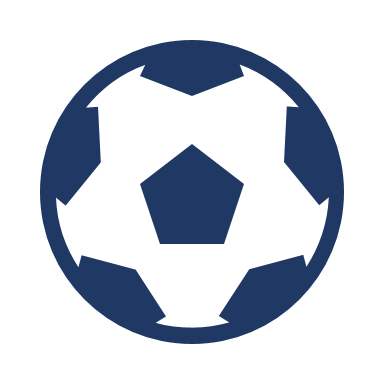 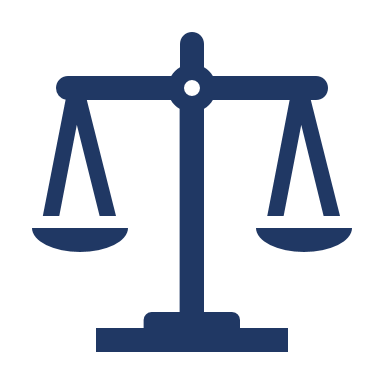 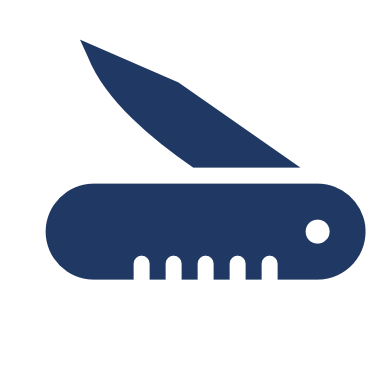 Think of a two digit number. Add the two digits together and take this number away from the original number. 
E.g. 76: 7+6  = 13      76 – 13 = the number to keep in your mind and check against the table on the left to see the relevant icon. 
Click the centre of the circle below to see if your mind has been read!
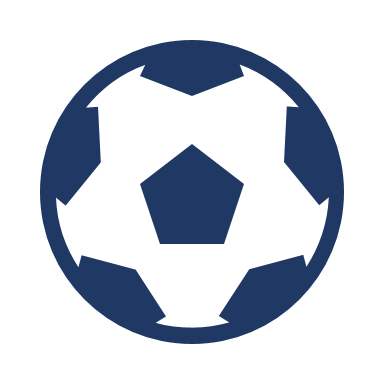 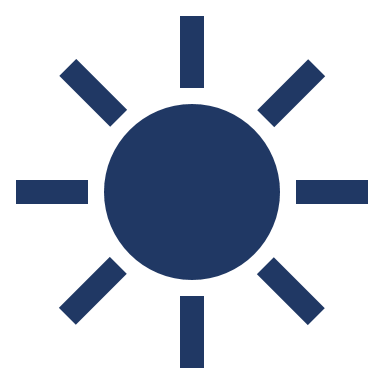 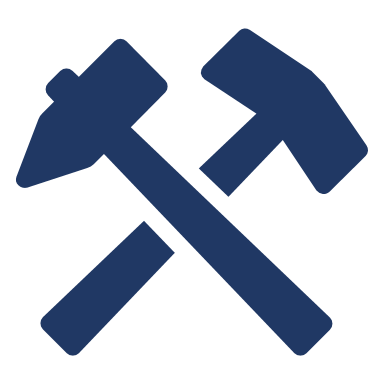 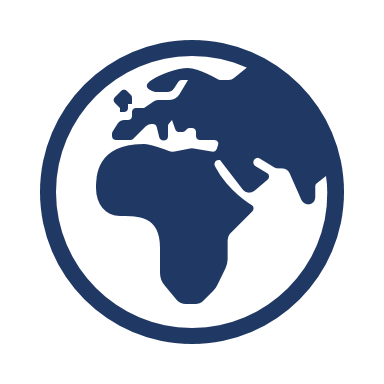 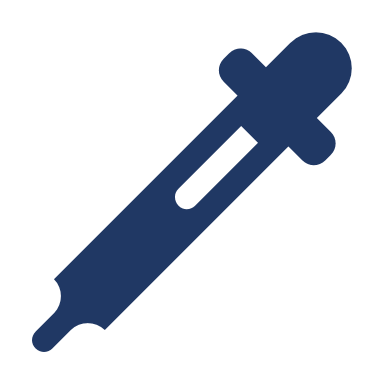 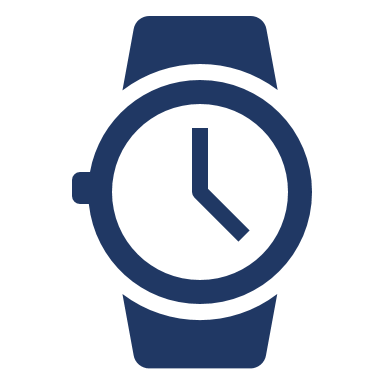 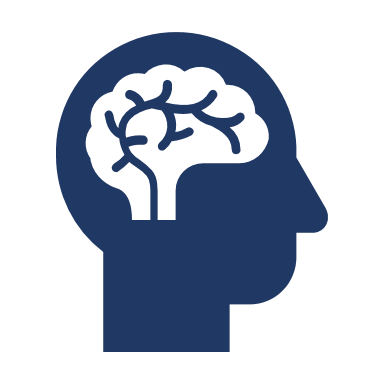 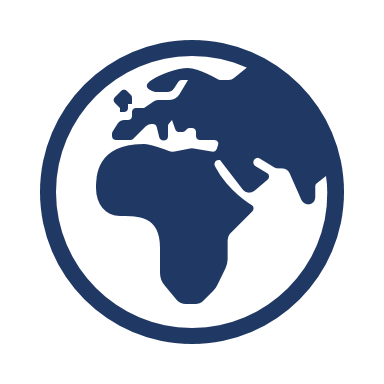 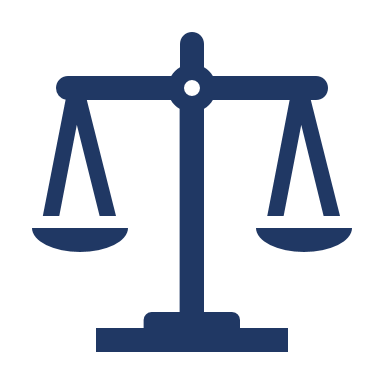 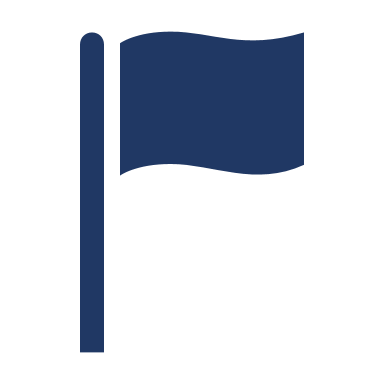 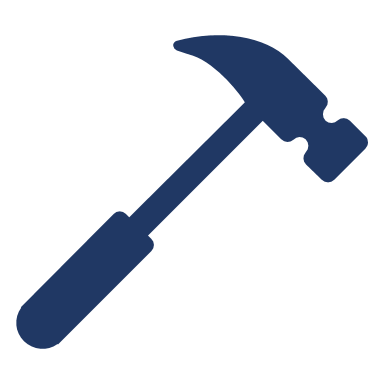 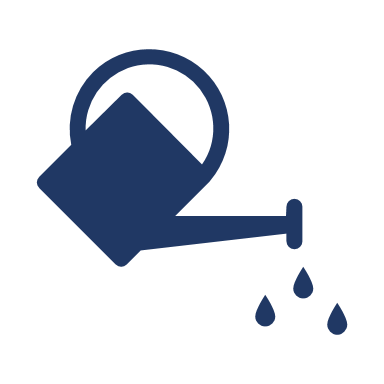 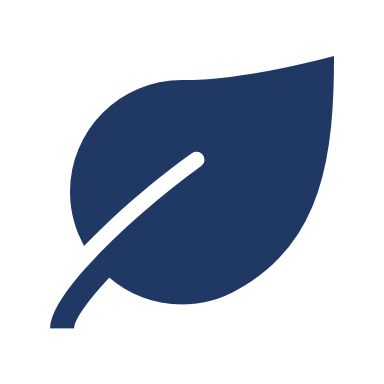 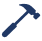 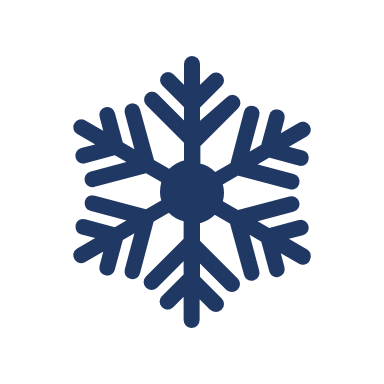 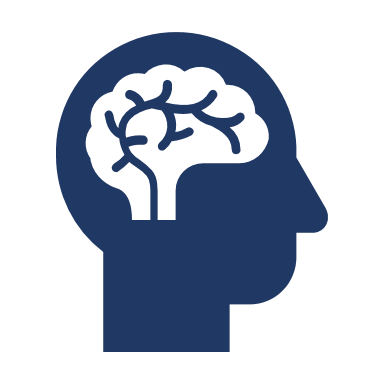 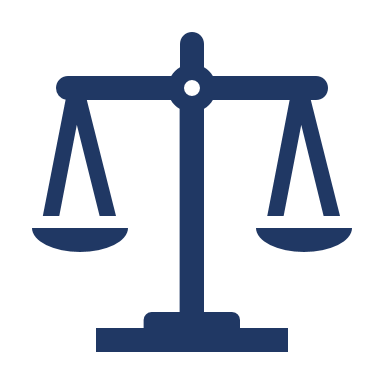 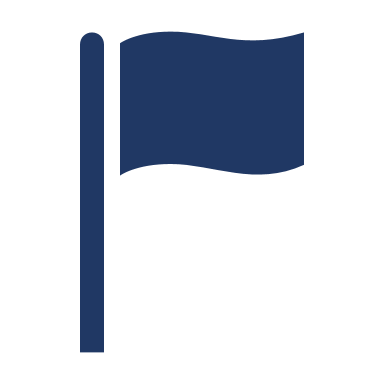 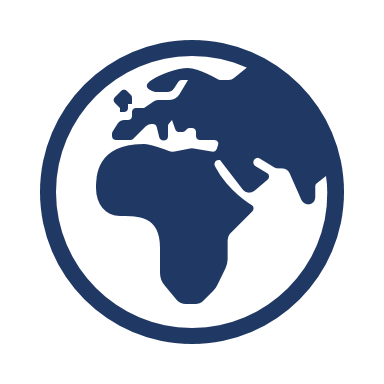 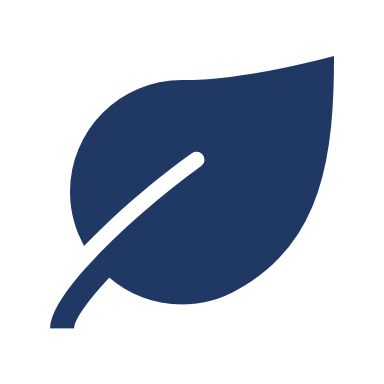 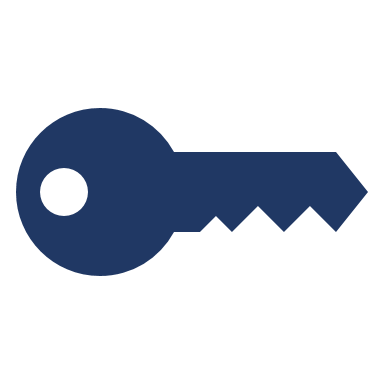 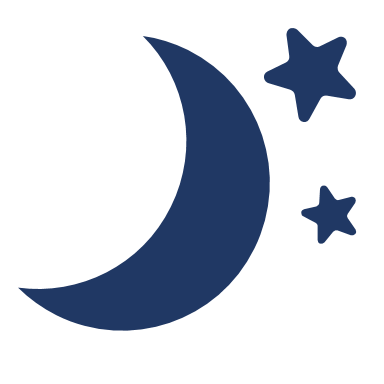 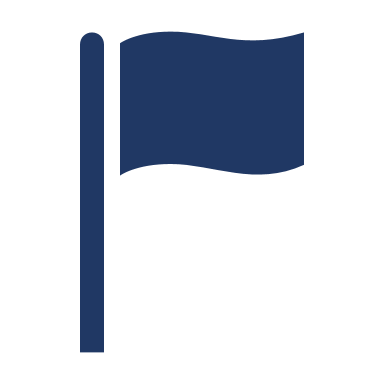 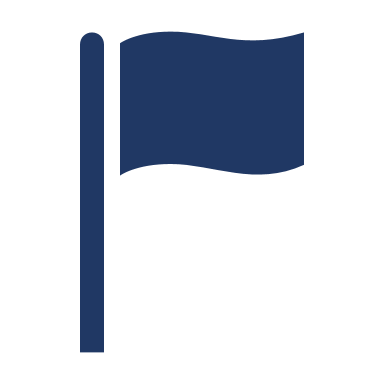 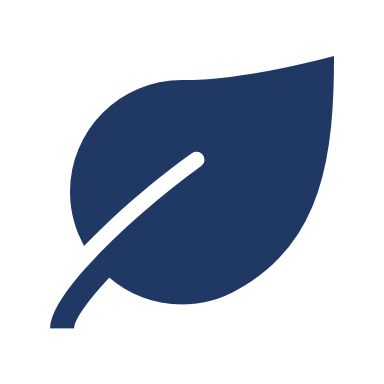 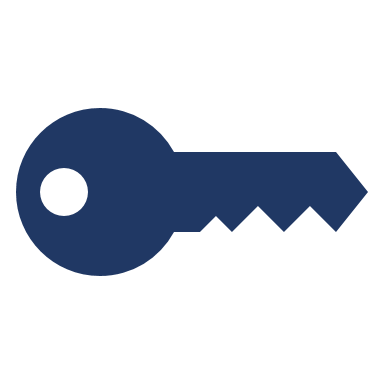 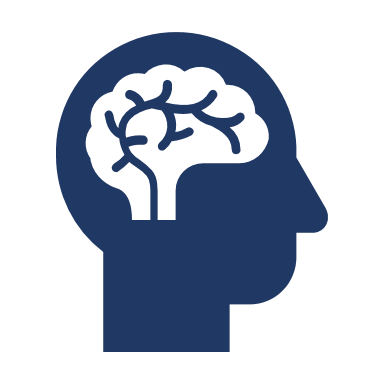 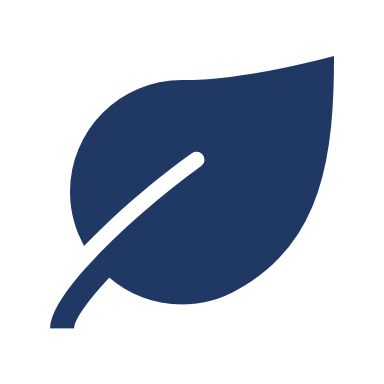 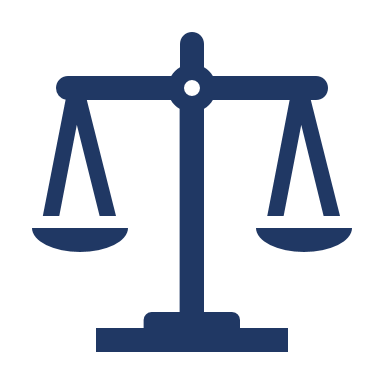 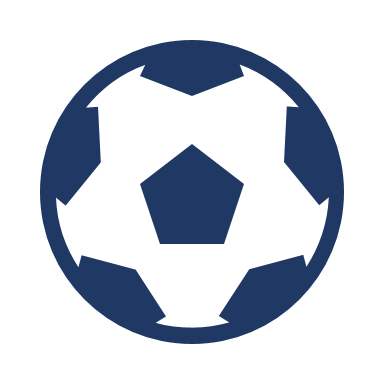 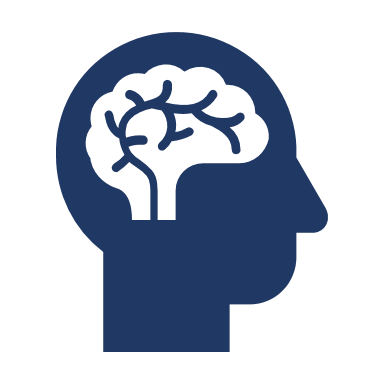 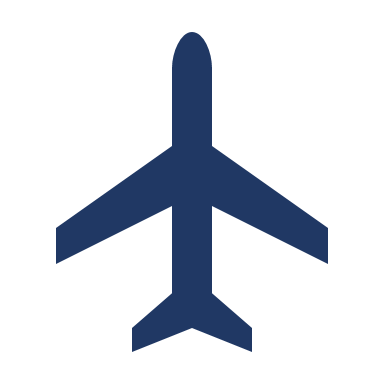 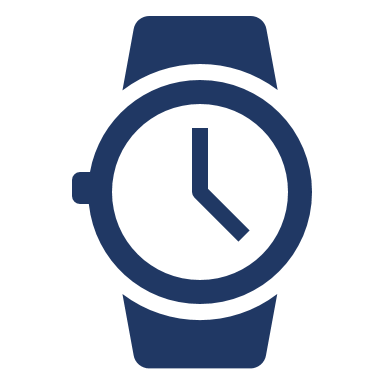 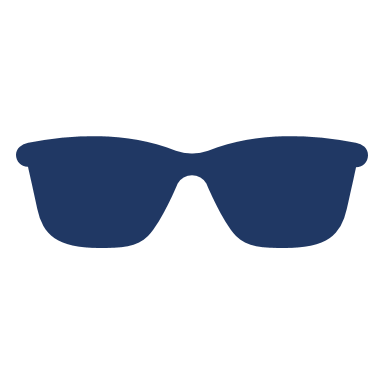 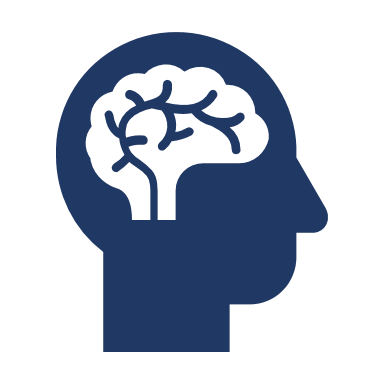 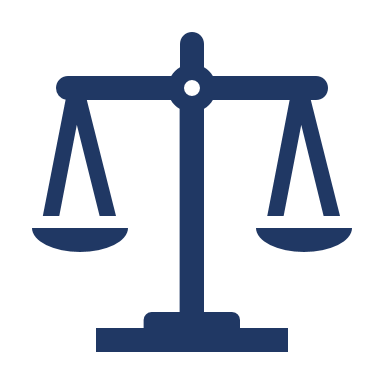 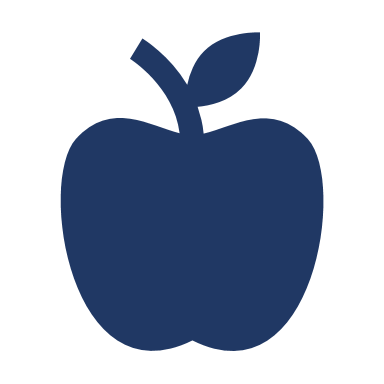 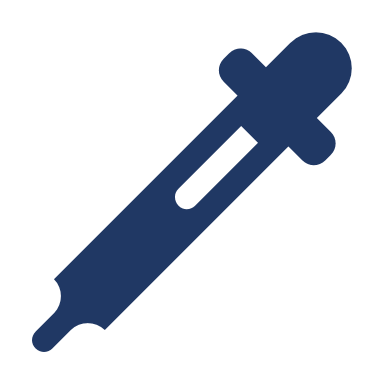 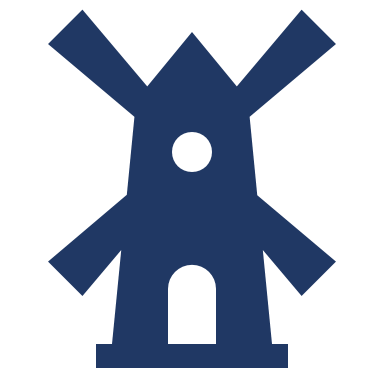 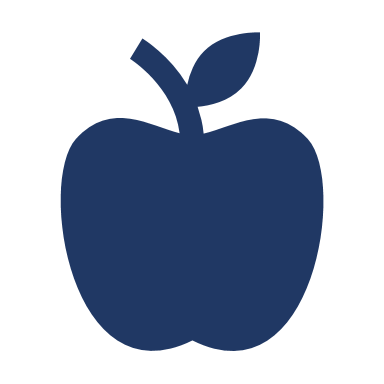 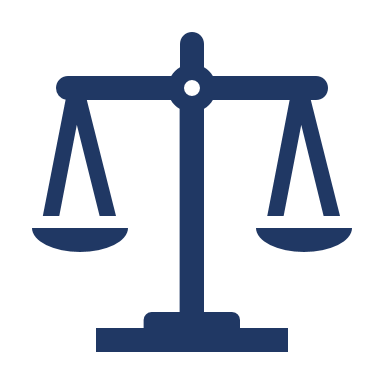 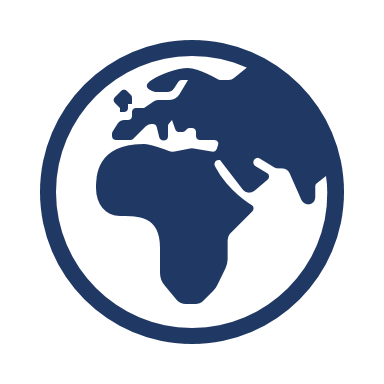 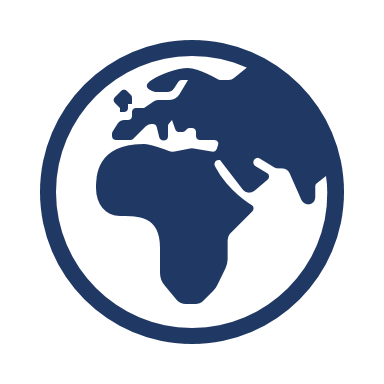 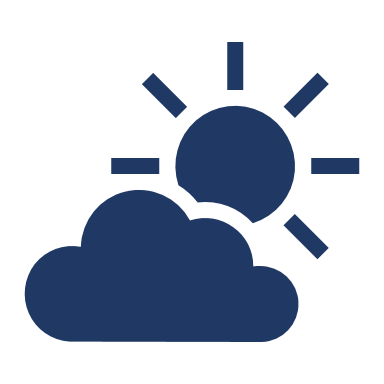 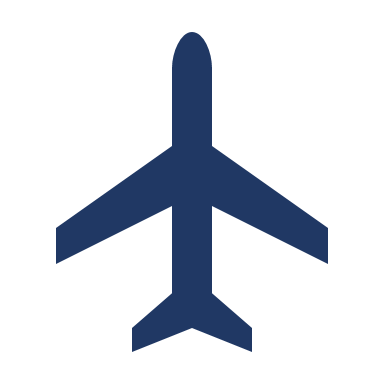 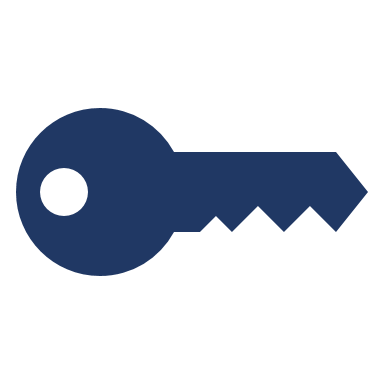 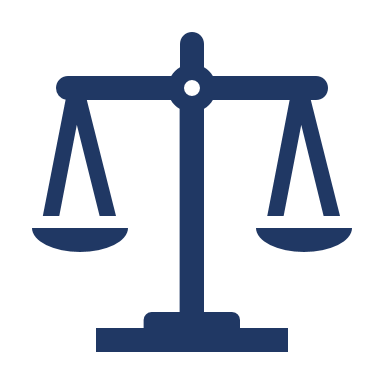 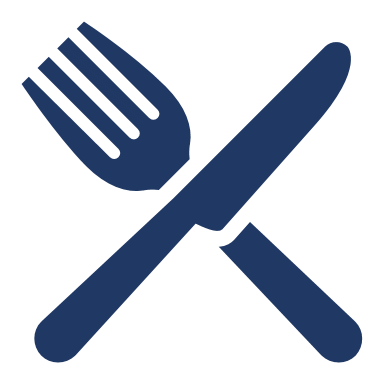 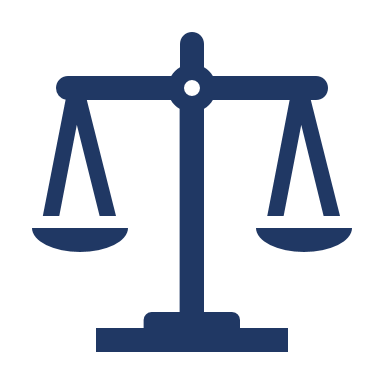 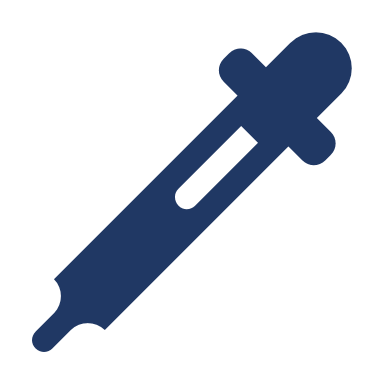 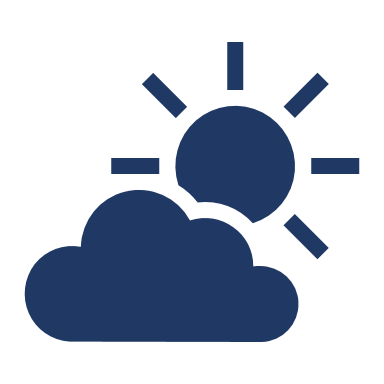 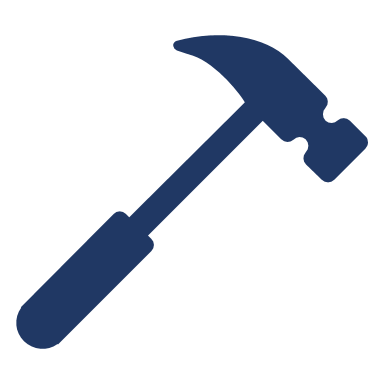 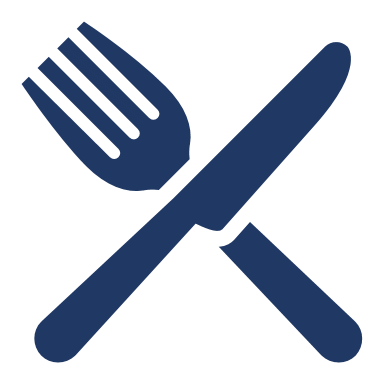 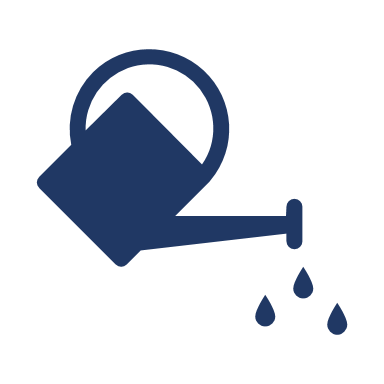 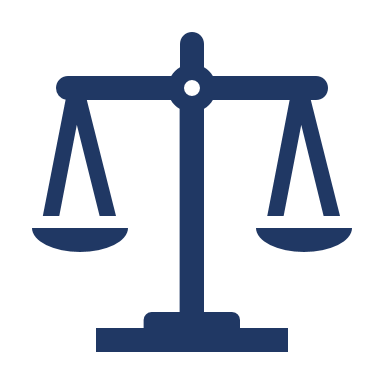 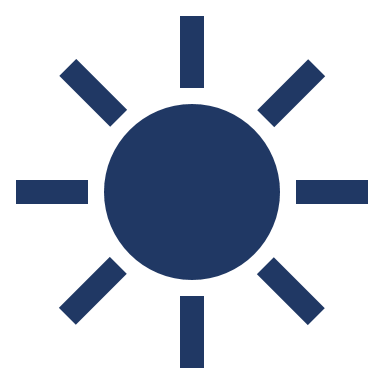 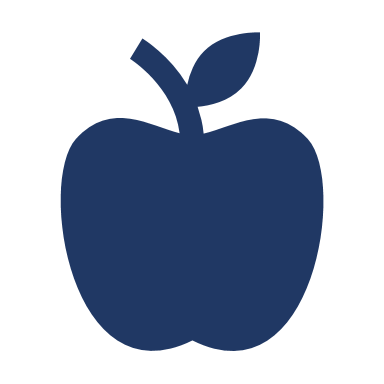 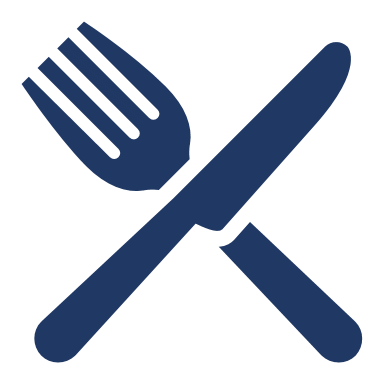 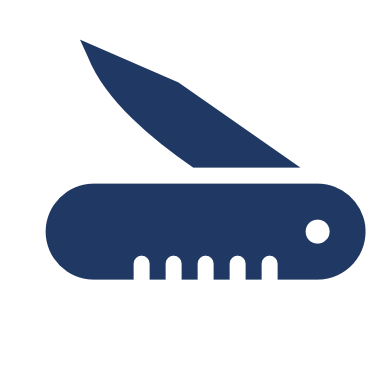 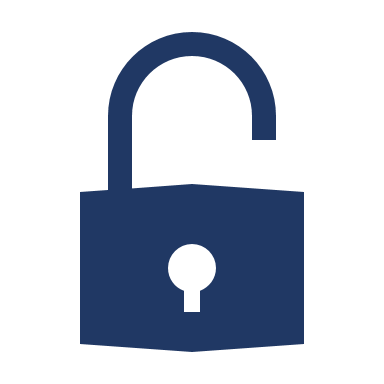 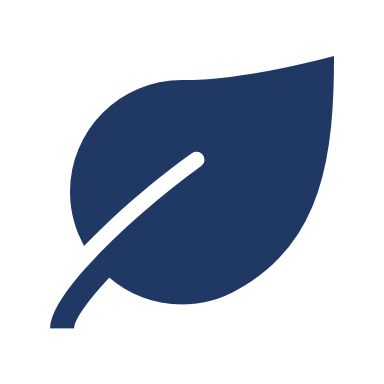 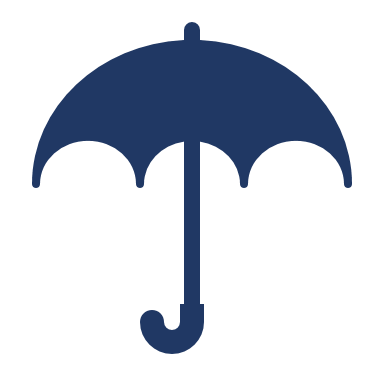 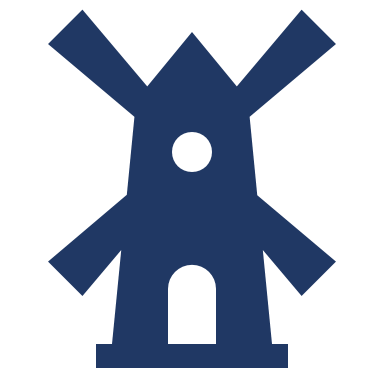 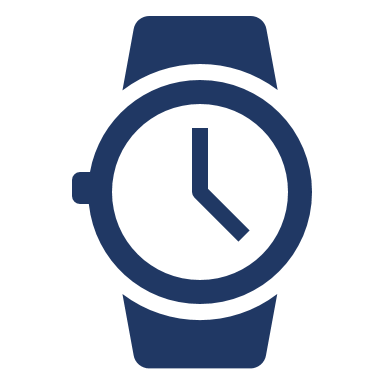 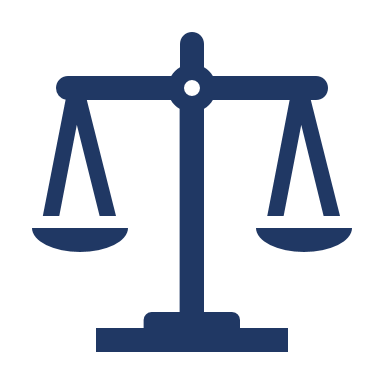 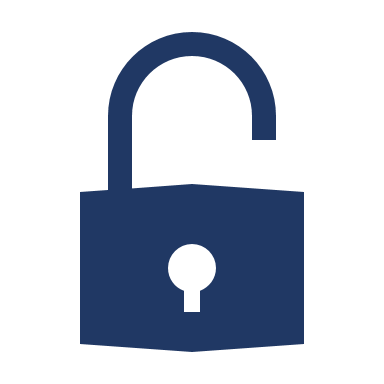 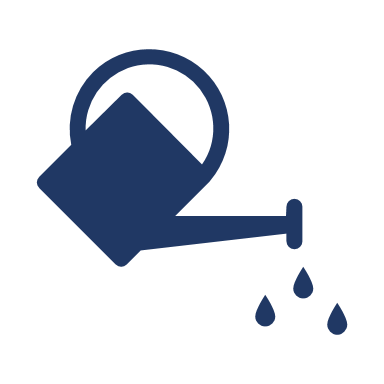 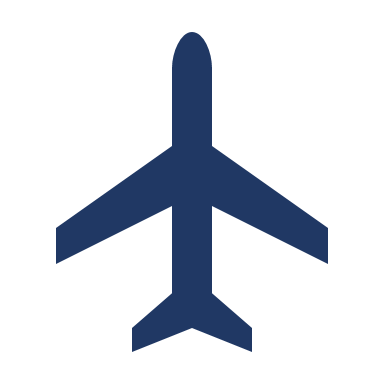 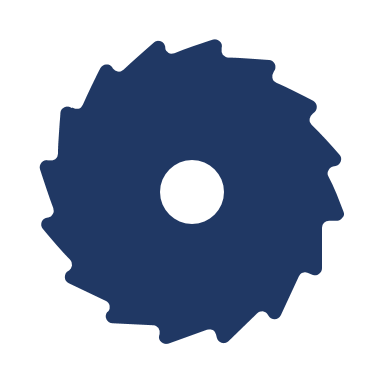 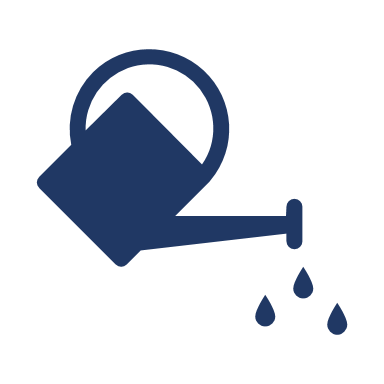 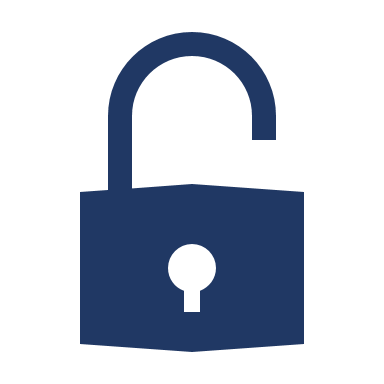 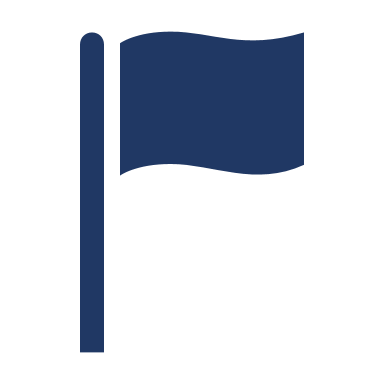 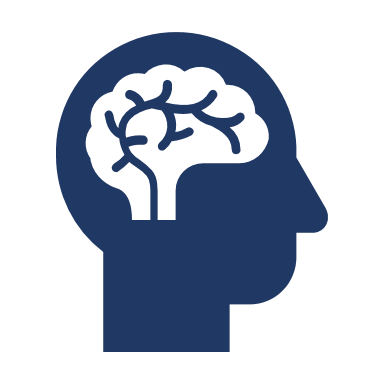 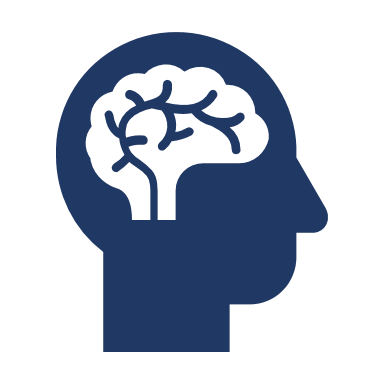 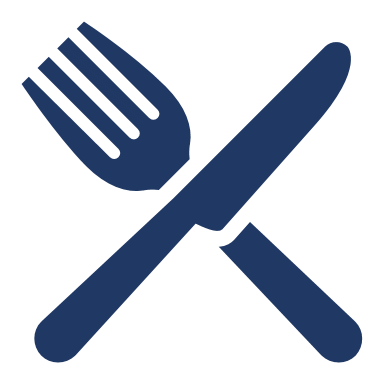 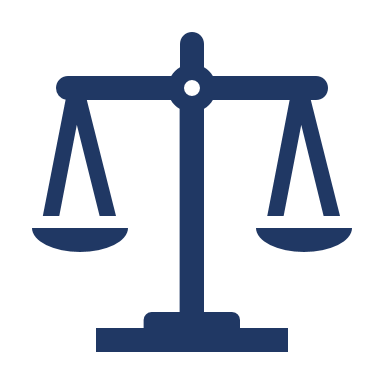 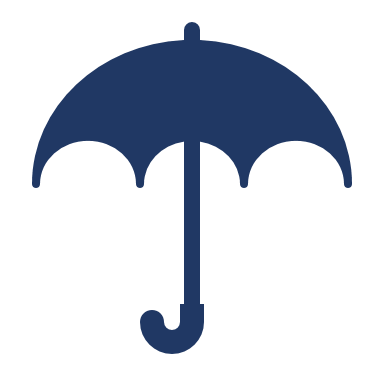 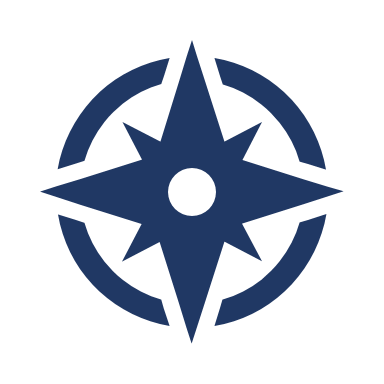 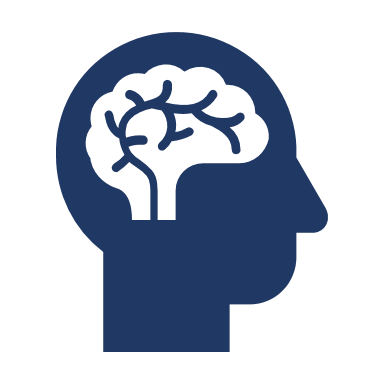 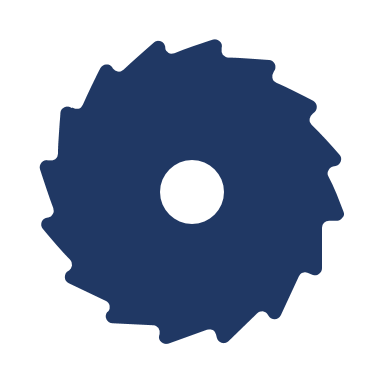 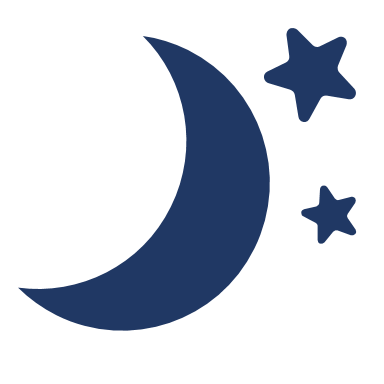 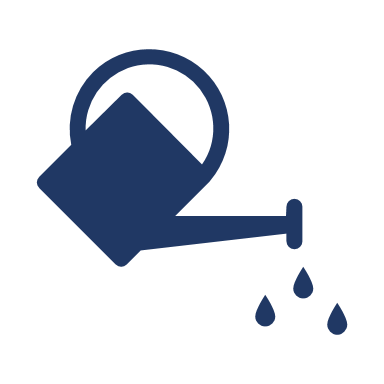 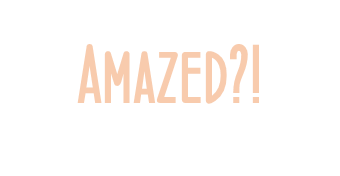 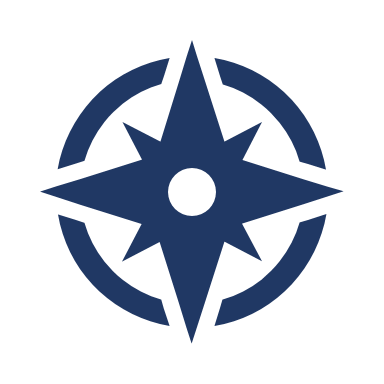 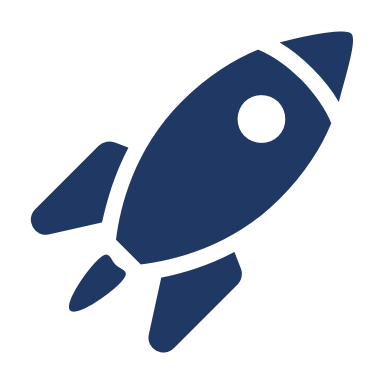 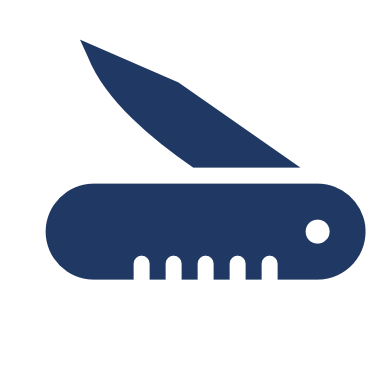 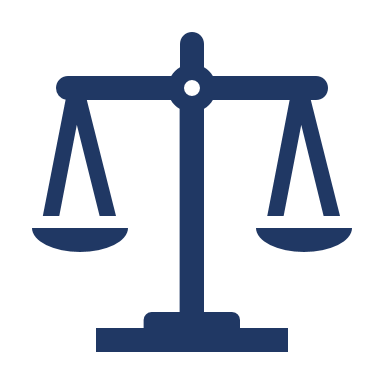 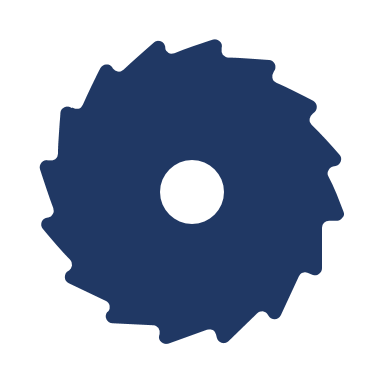 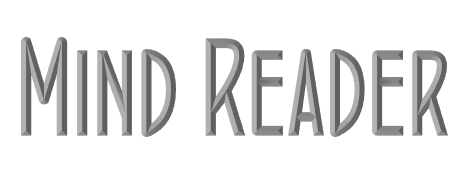 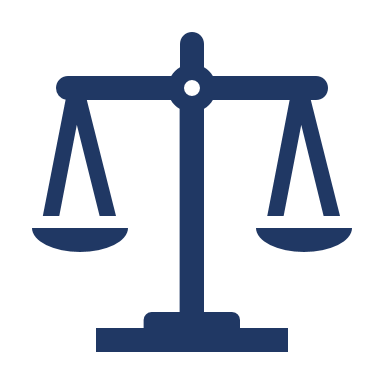 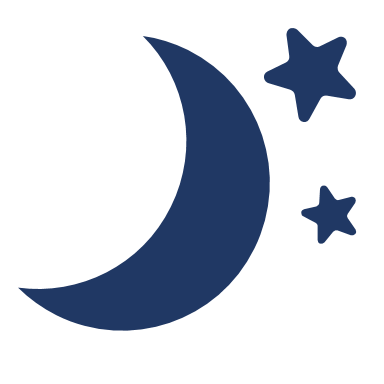 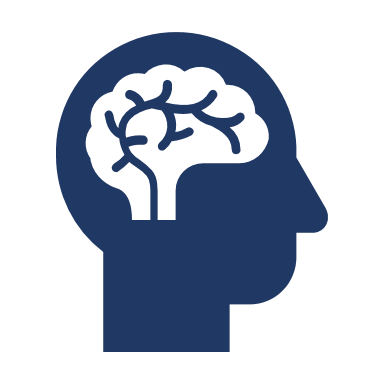 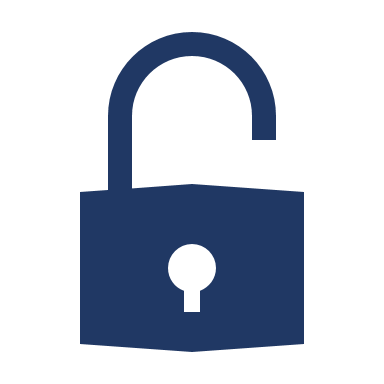 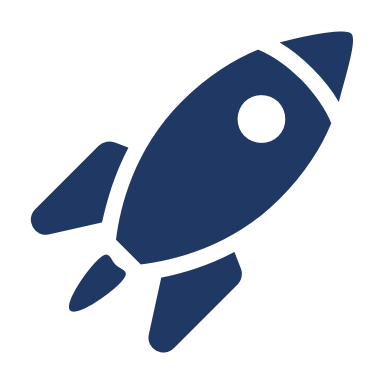 Click here to have another go.
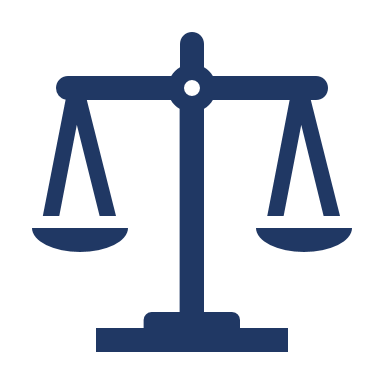 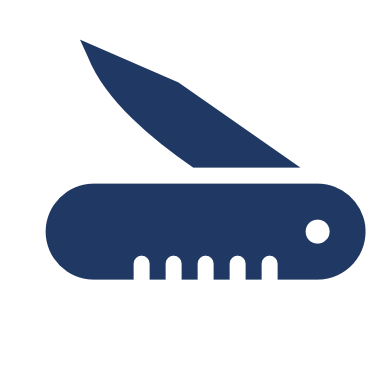 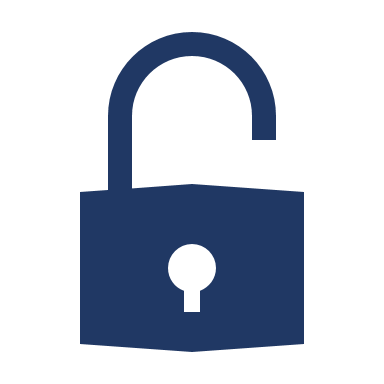 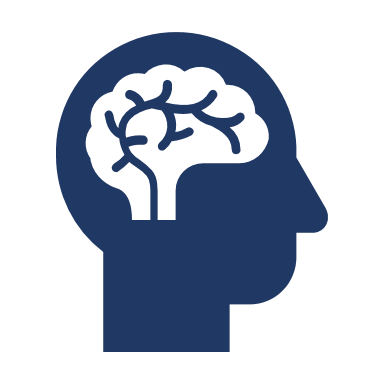 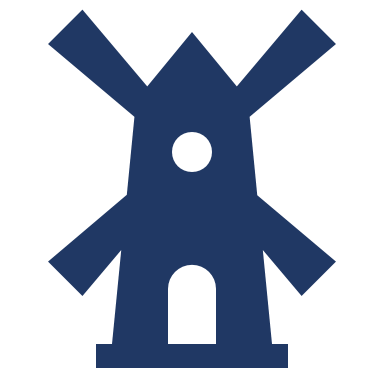 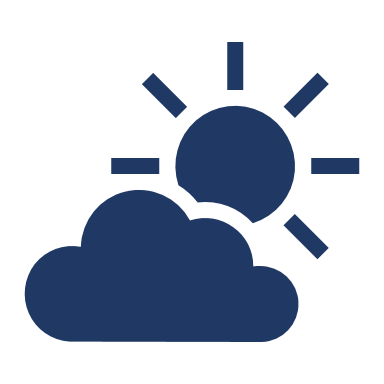 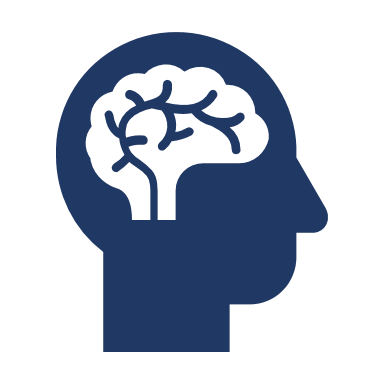 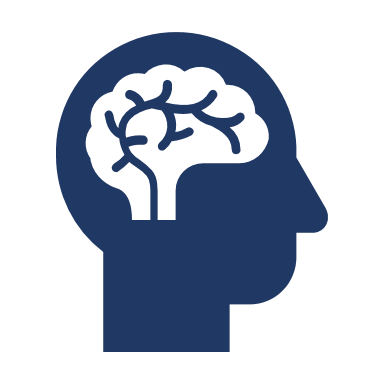 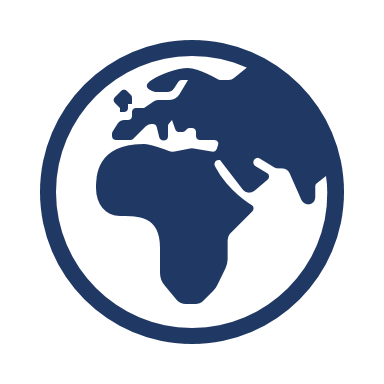 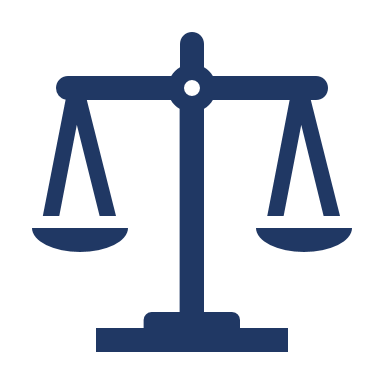 Think of a two digit number. Add the two digits together and take this number away from the original number. 
E.g. 76: 7+6  = 13      76 – 13 = the number to keep in your mind and check against the table on the left to see the relevant icon. 
Click the centre of the circle below to see if your mind has been read!
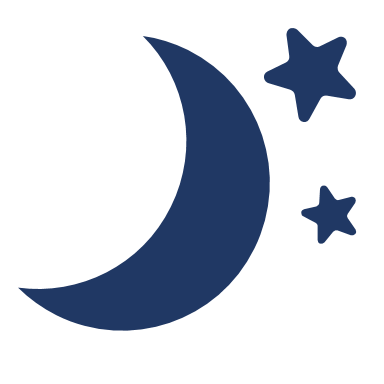 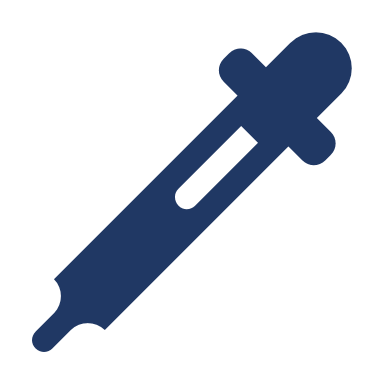 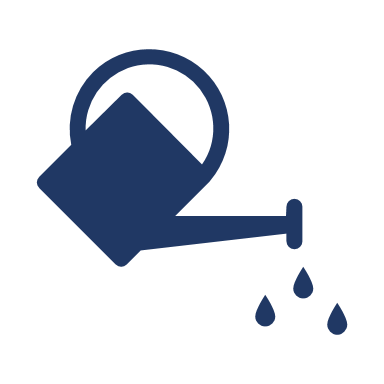 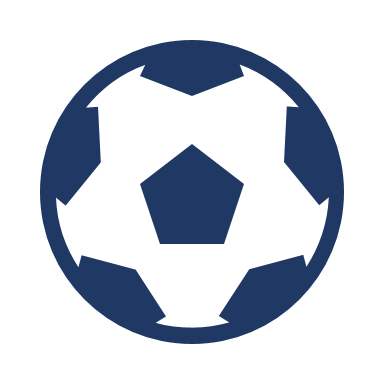 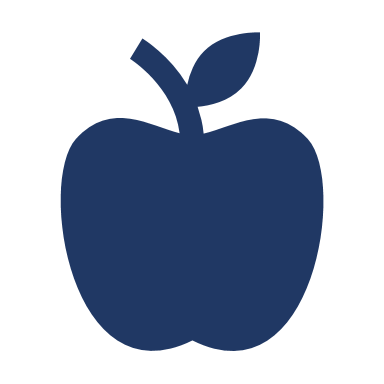 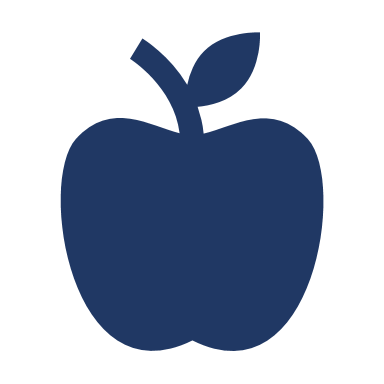 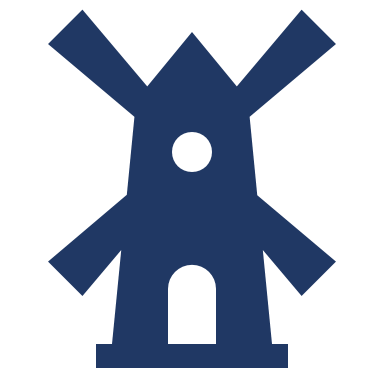 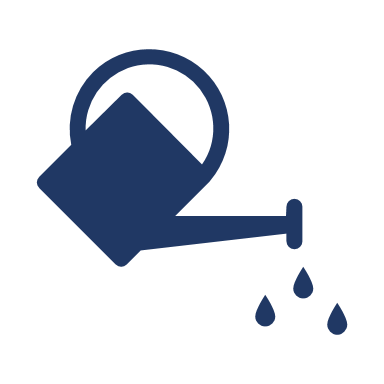 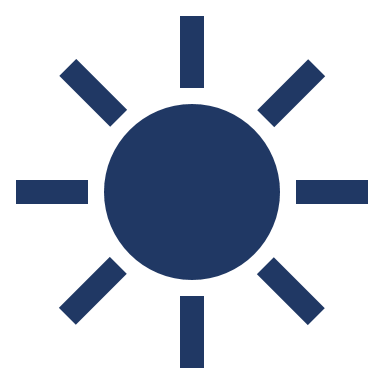 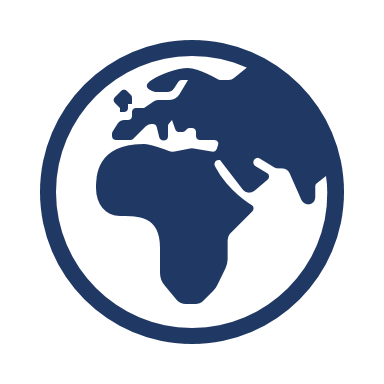 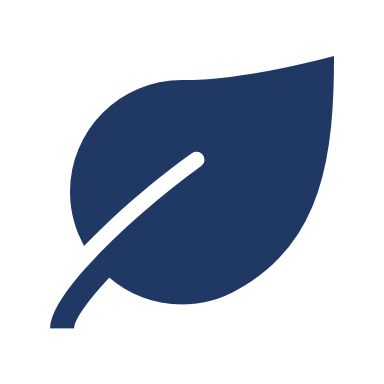 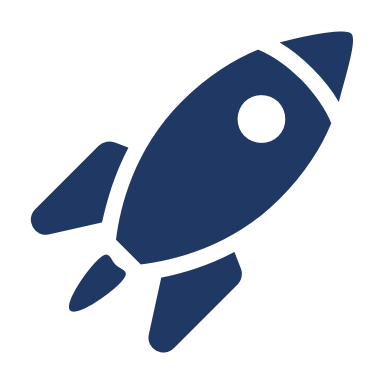 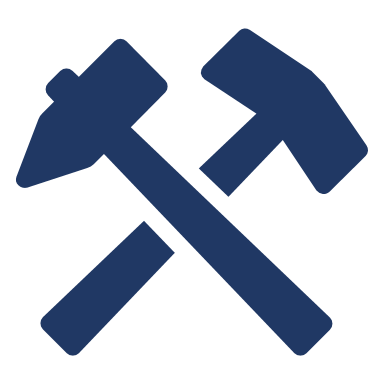 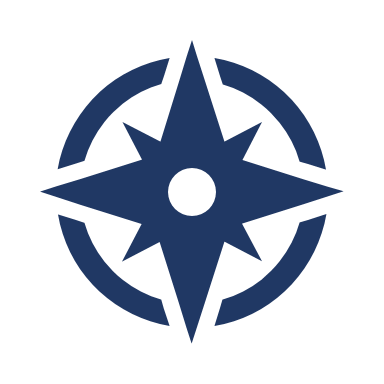 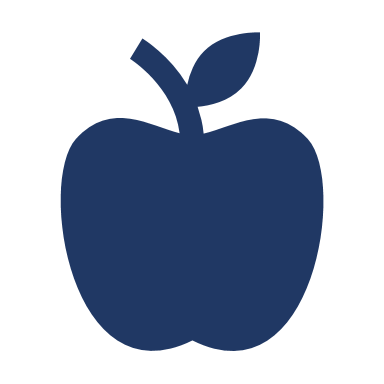 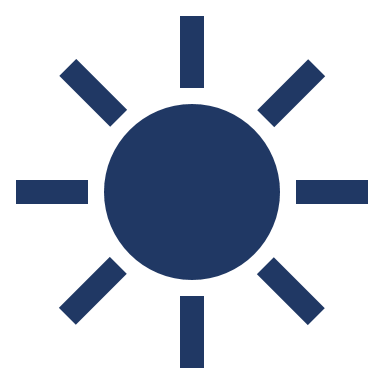 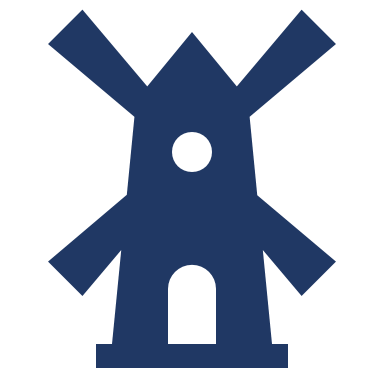 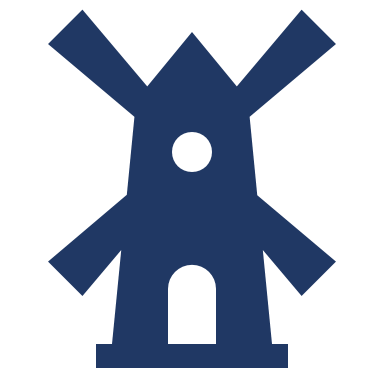 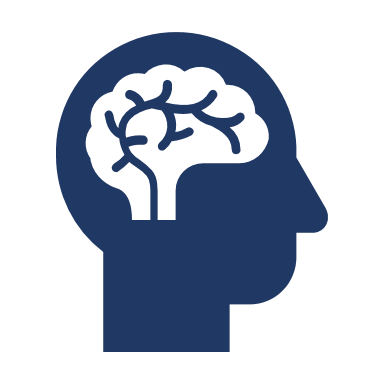 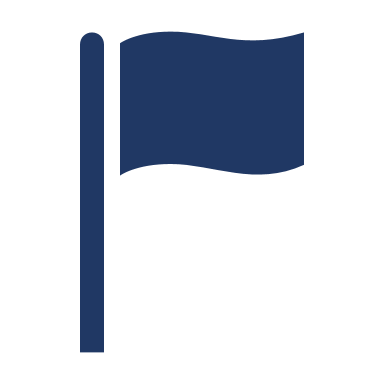 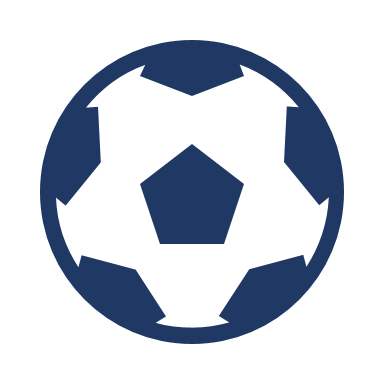 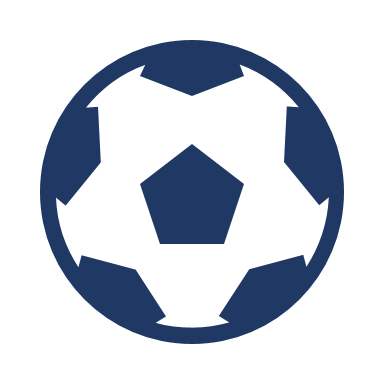 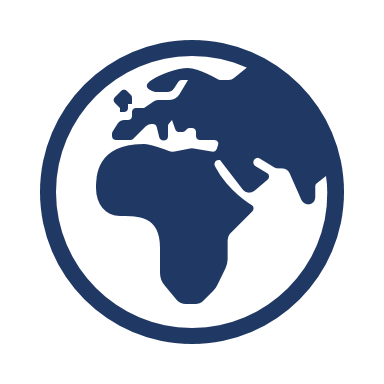 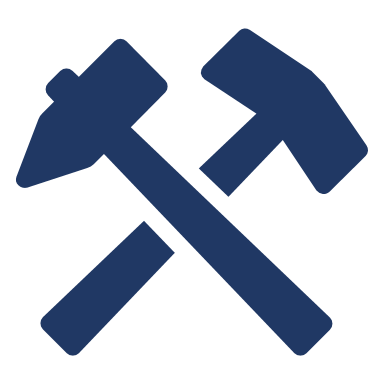 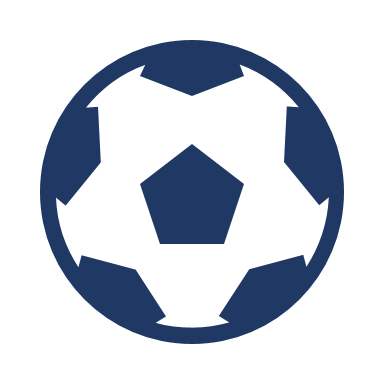 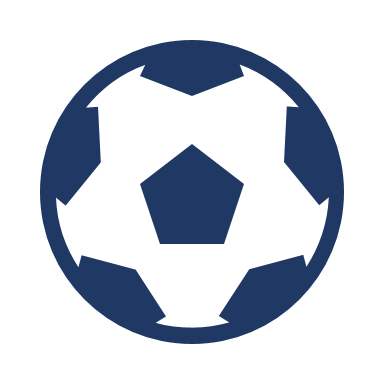 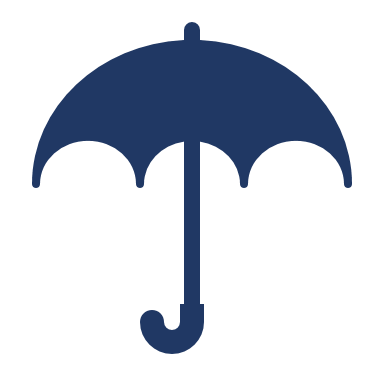 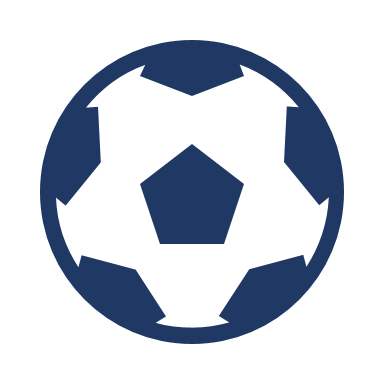 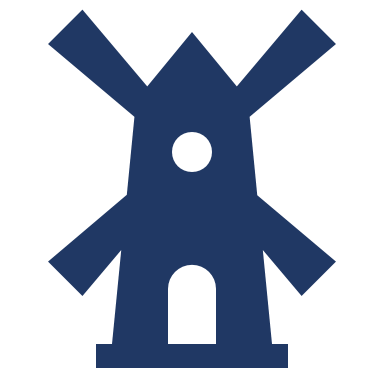 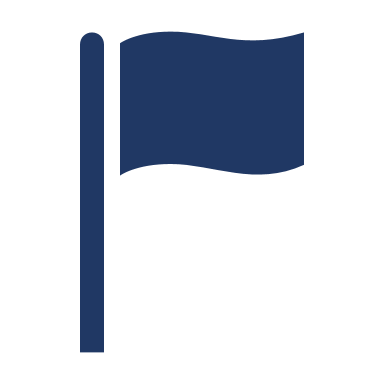 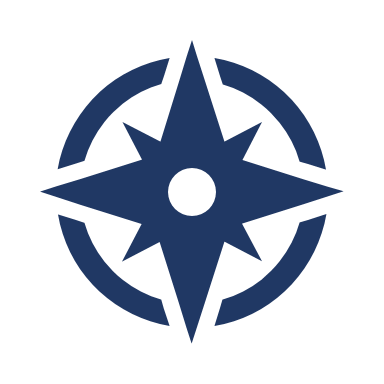 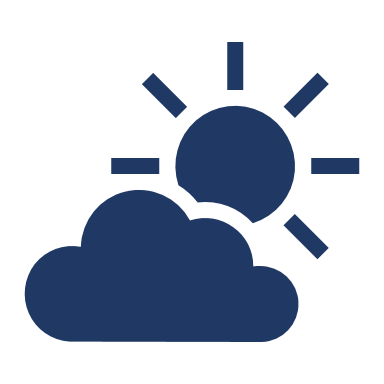 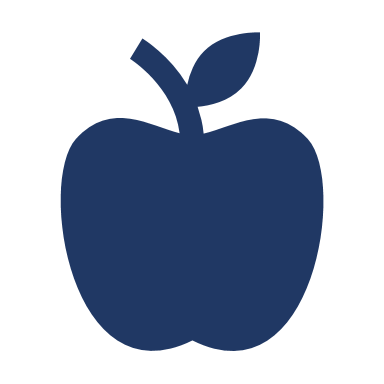 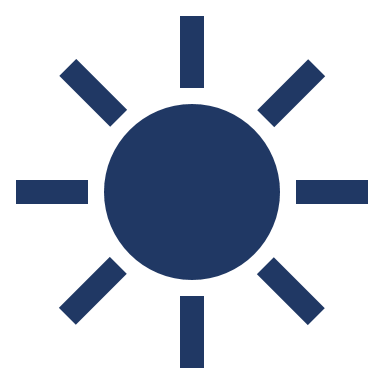 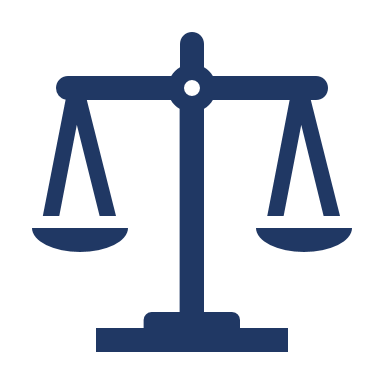 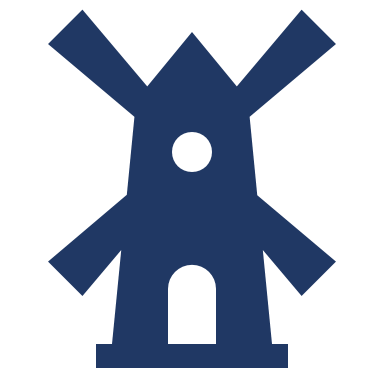 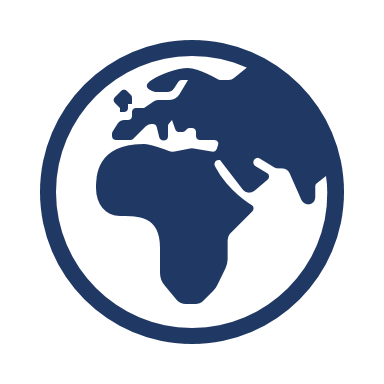 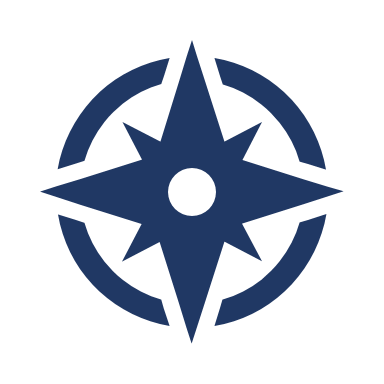 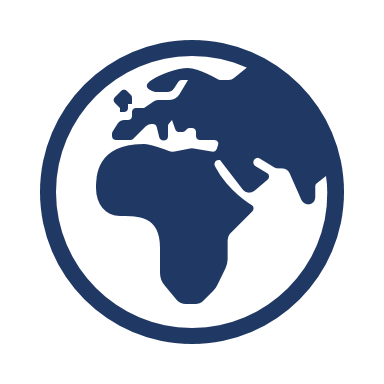 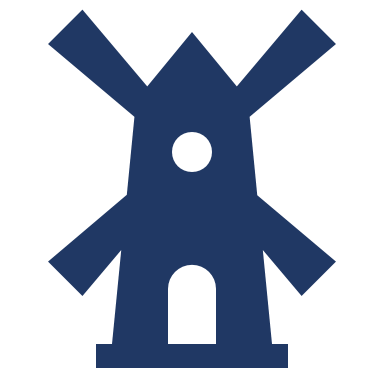 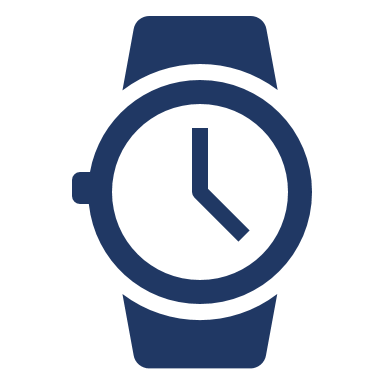 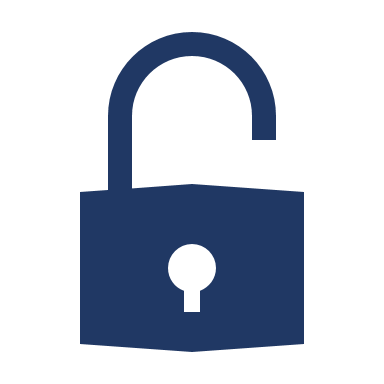 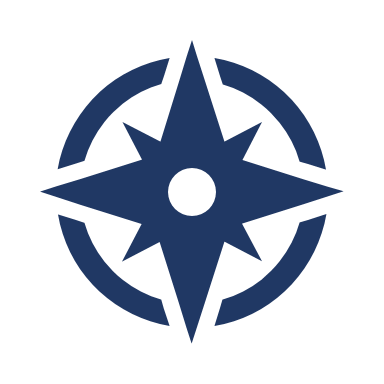 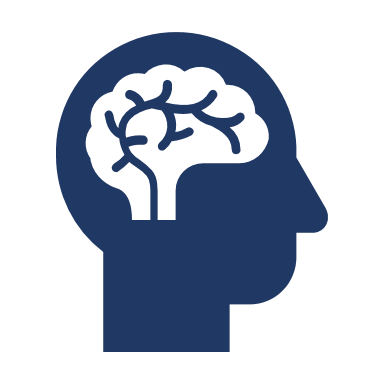 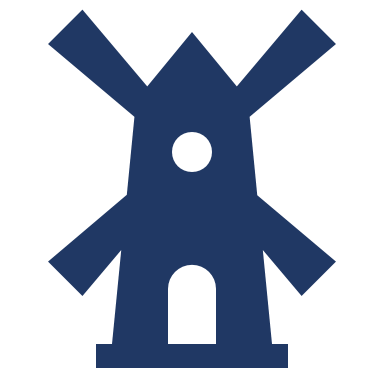 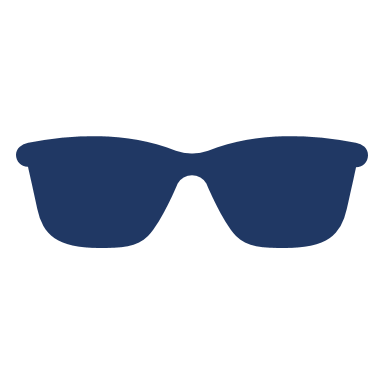 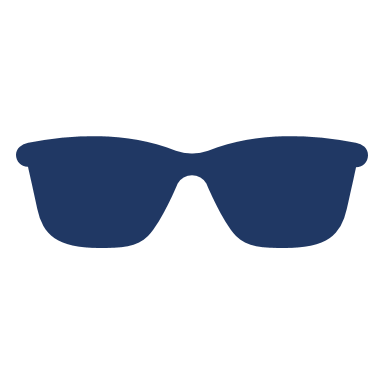 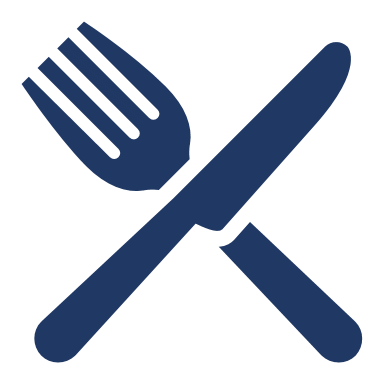 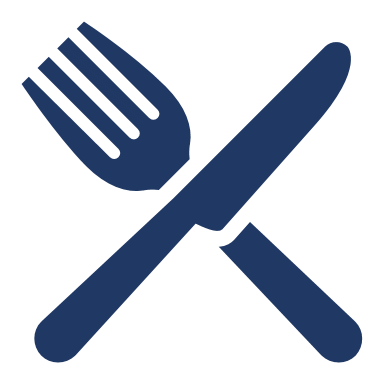 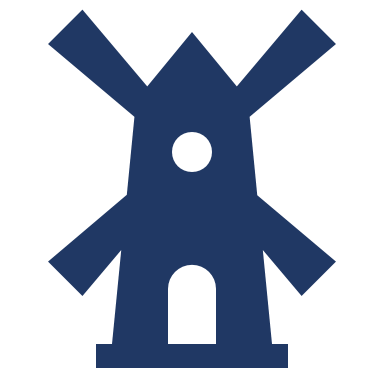 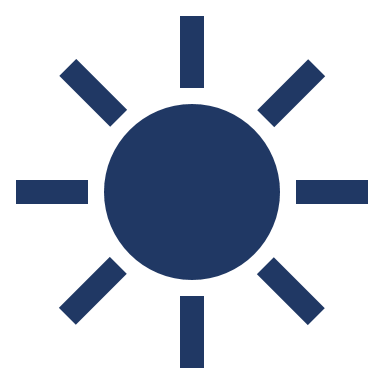 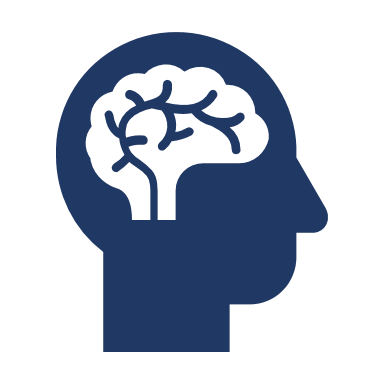 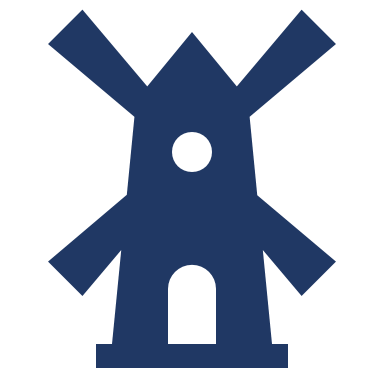 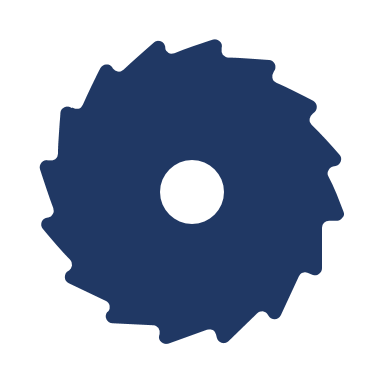 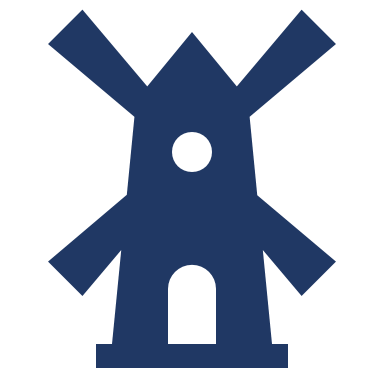 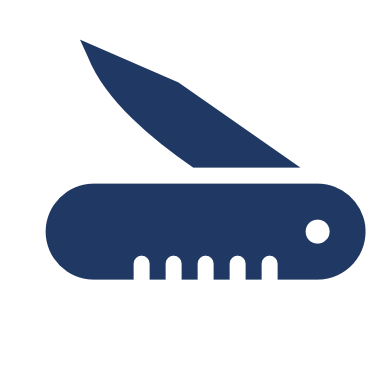 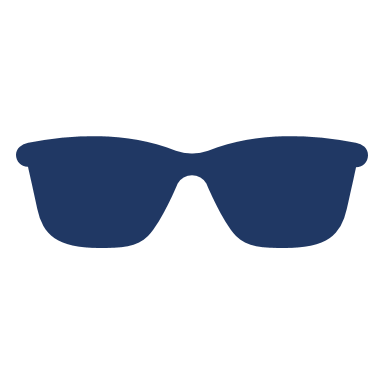 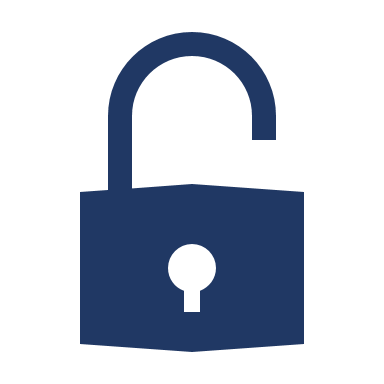 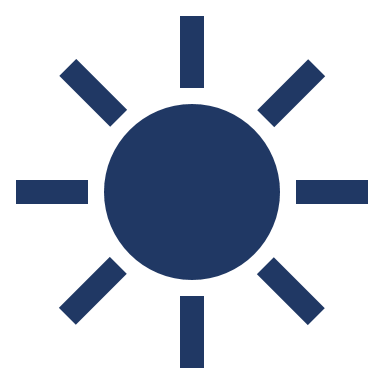 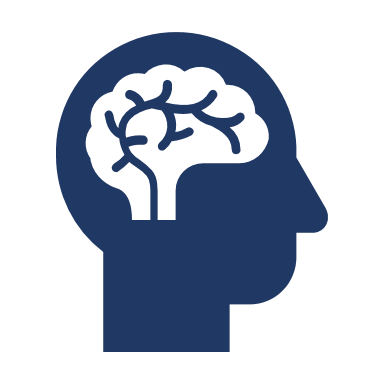 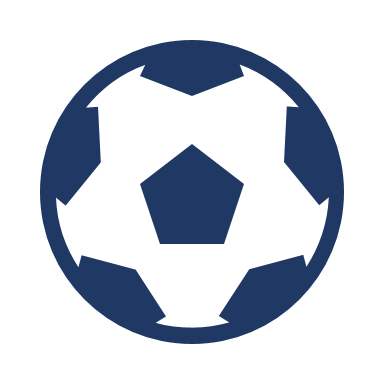 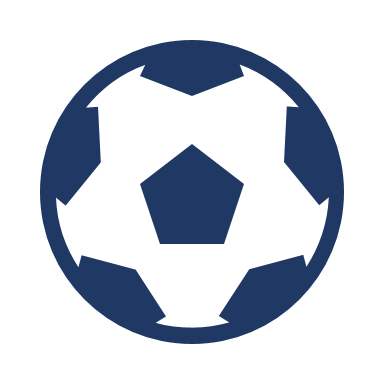 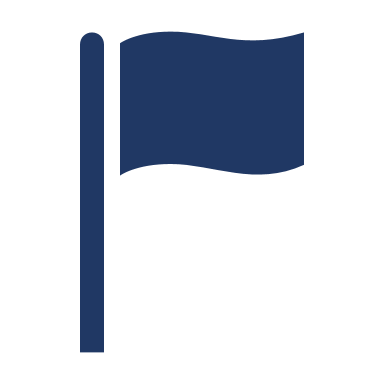 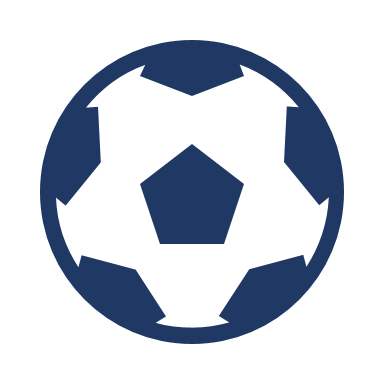 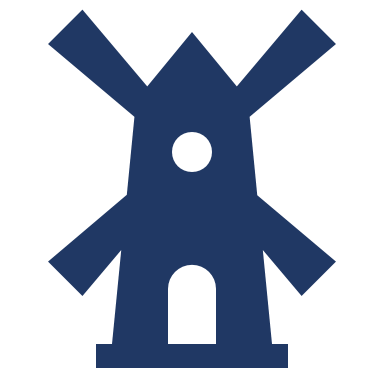 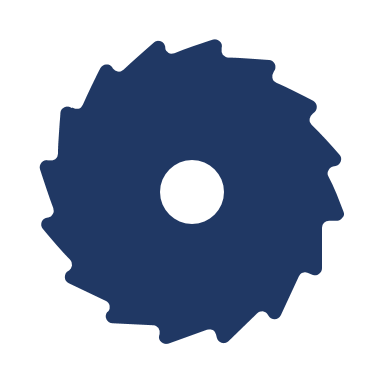 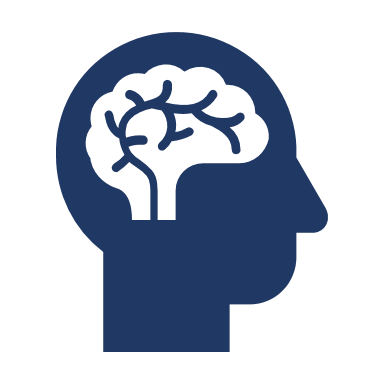 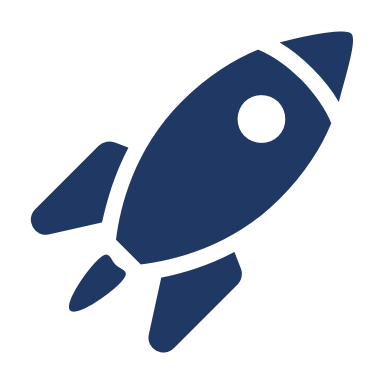 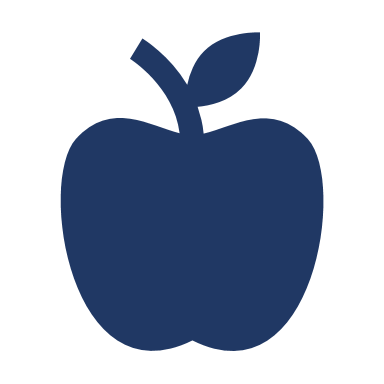 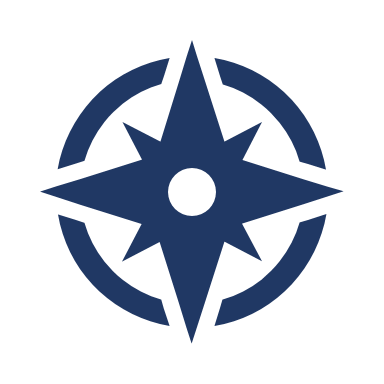 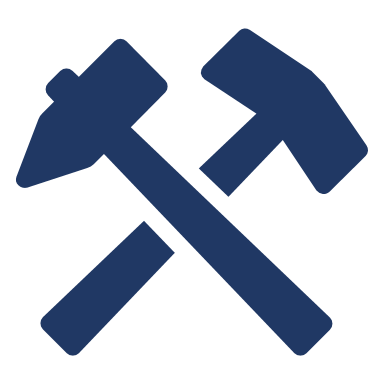 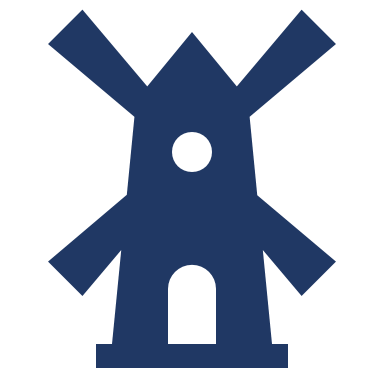 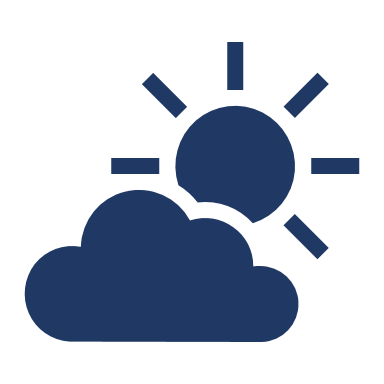 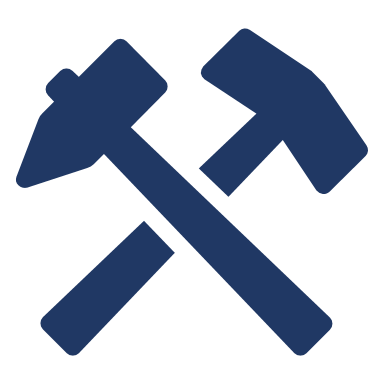 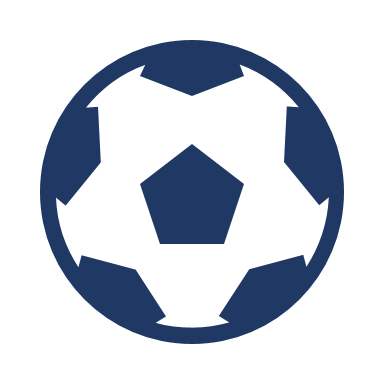 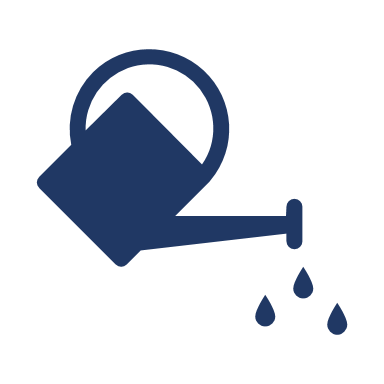 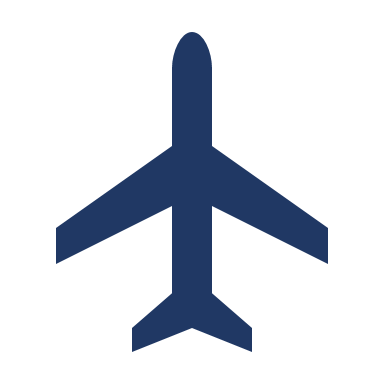 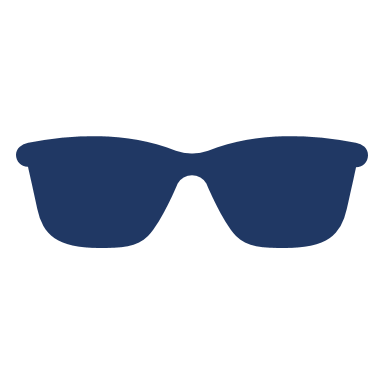 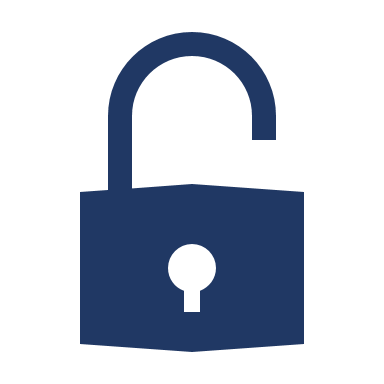 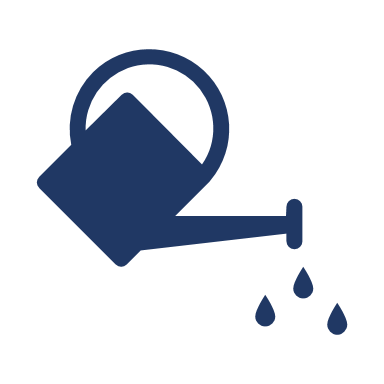 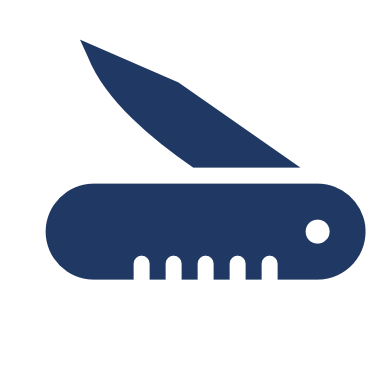 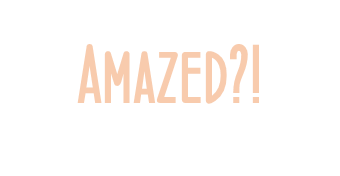 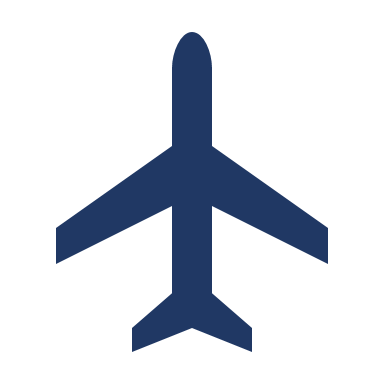 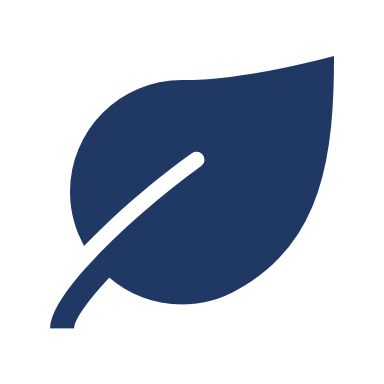 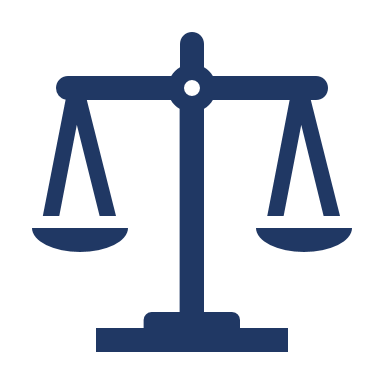 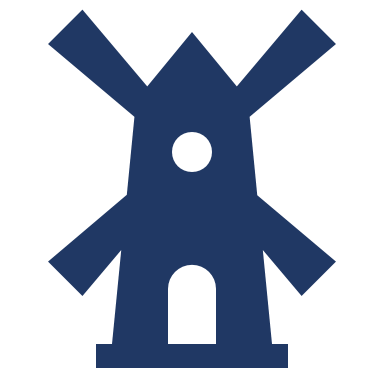 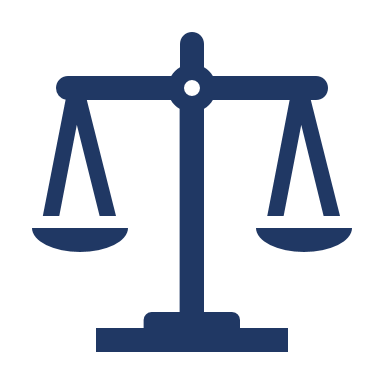 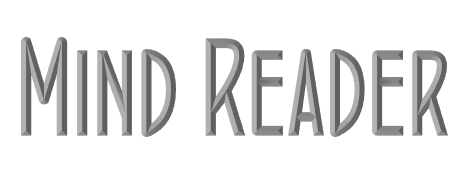 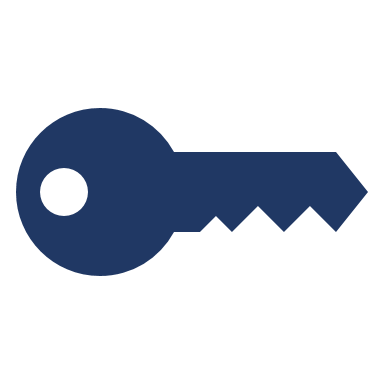 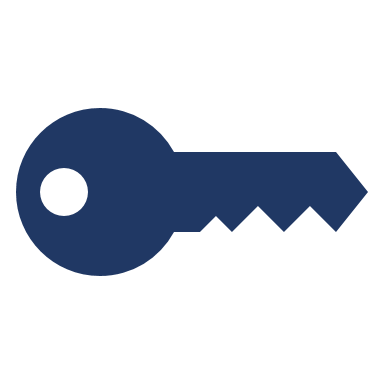 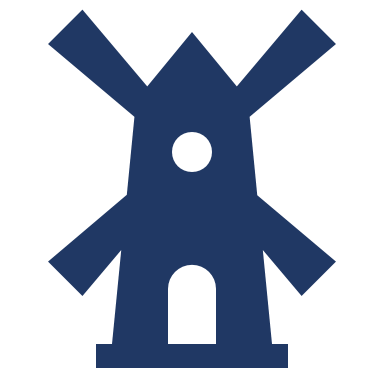 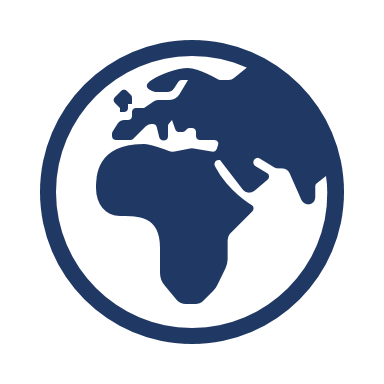 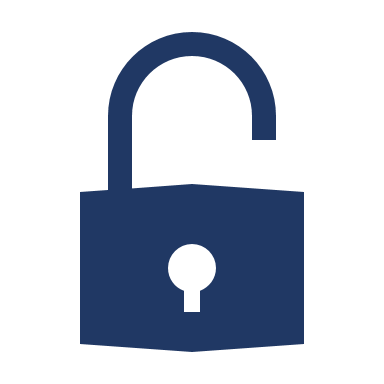 Click here to have another go.
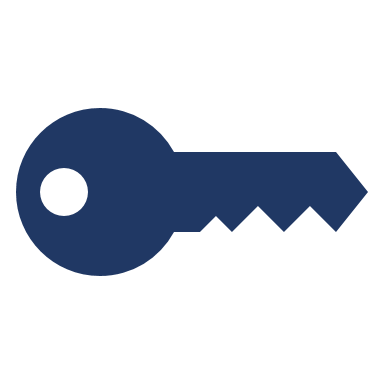 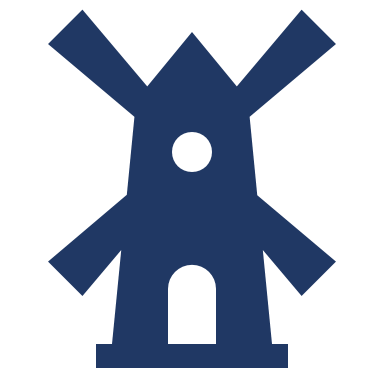 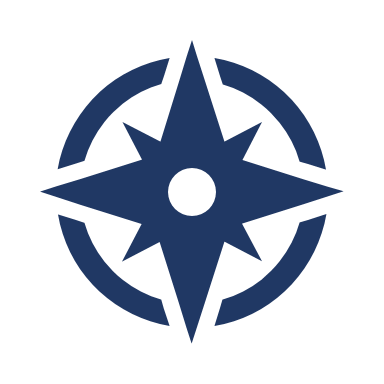 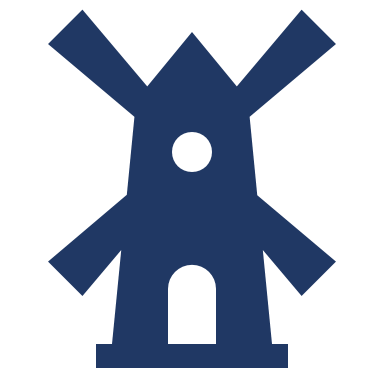 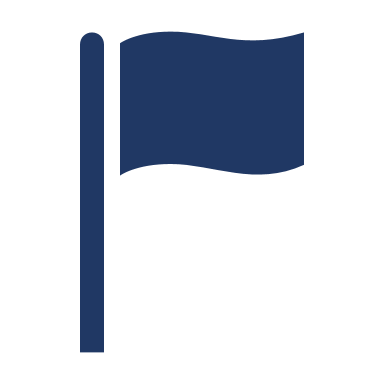 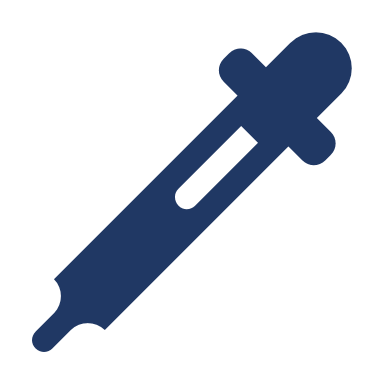 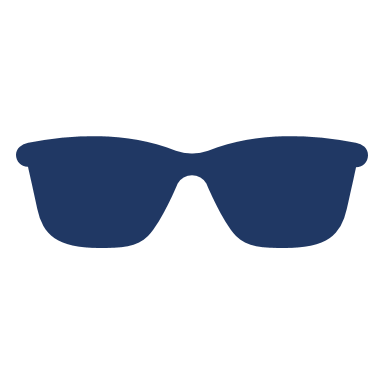 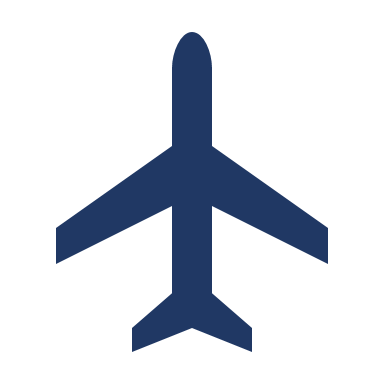 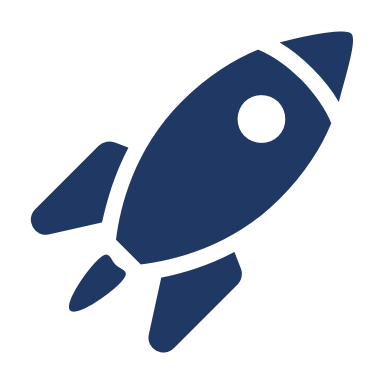 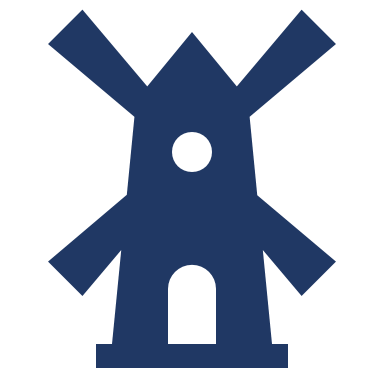 Think of a two digit number. Add the two digits together and take this number away from the original number. 
E.g. 76: 7+6  = 13      76 – 13 = the number to keep in your mind and check against the table on the left to see the relevant icon. 
Click the centre of the circle below to see if your mind has been read!
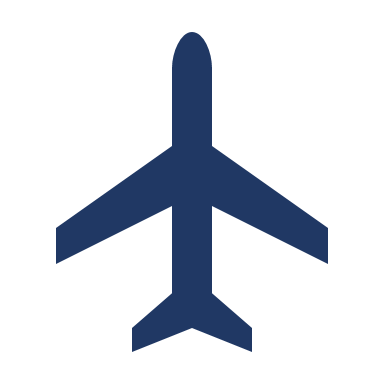 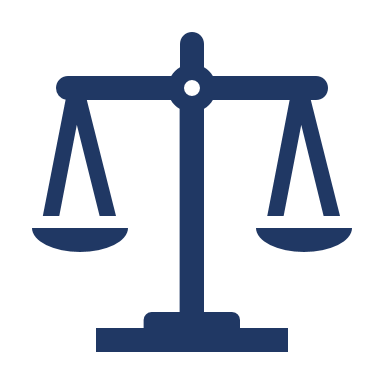 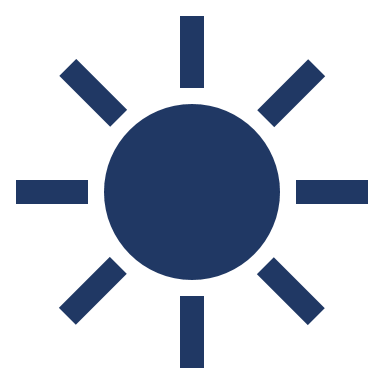 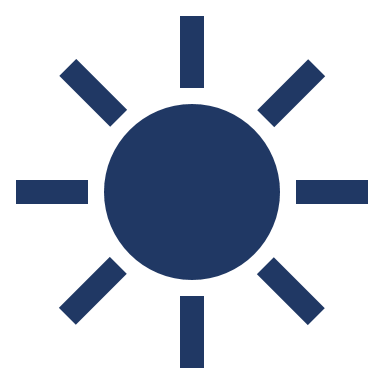 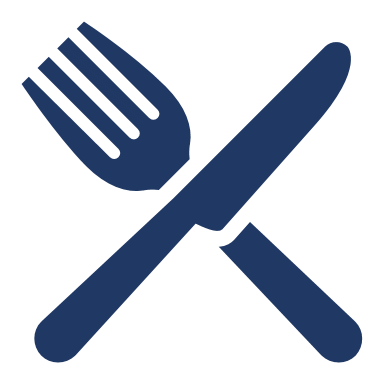 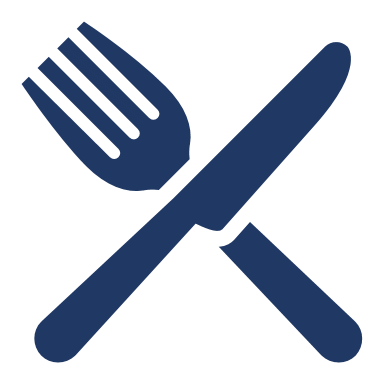 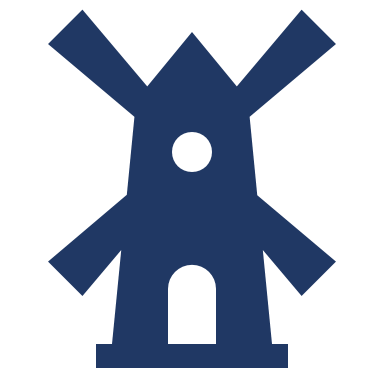 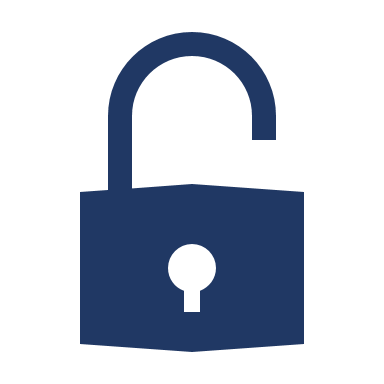 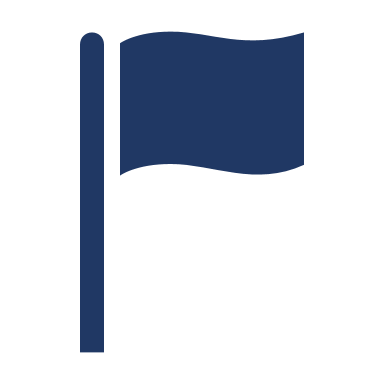 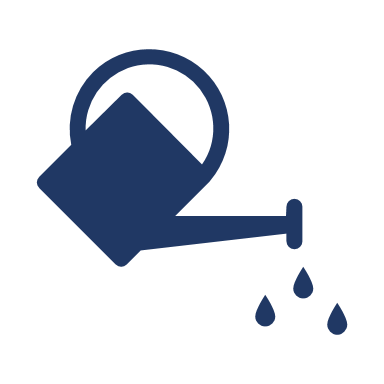 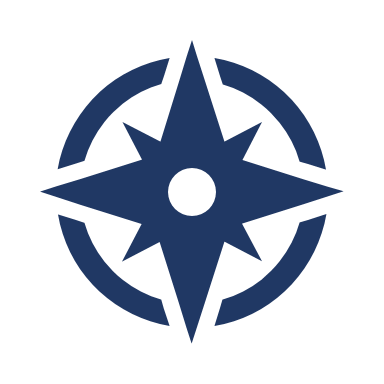 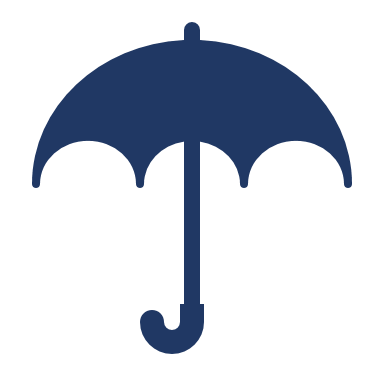 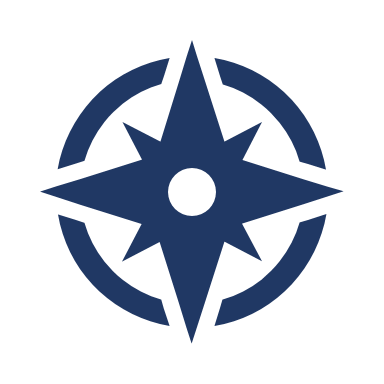 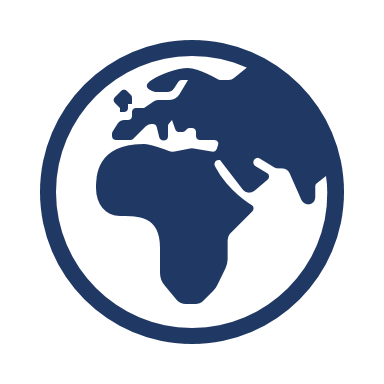 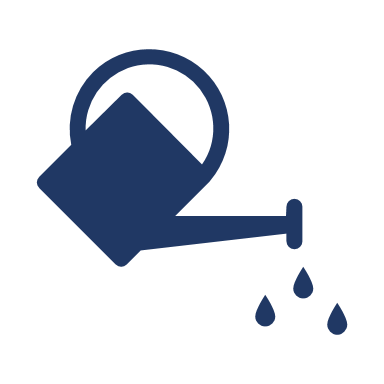 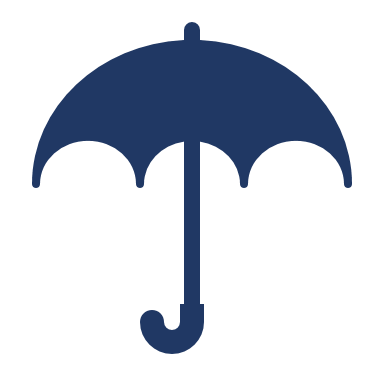 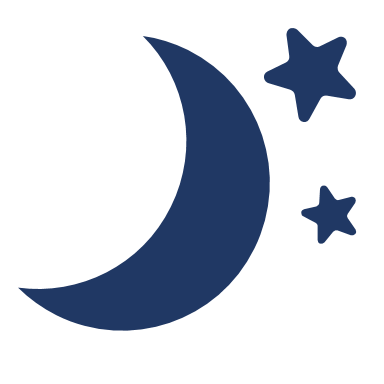 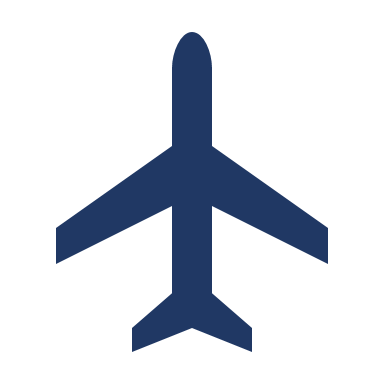 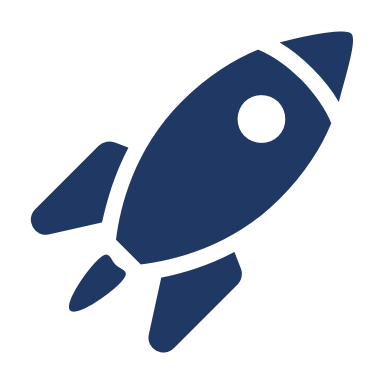 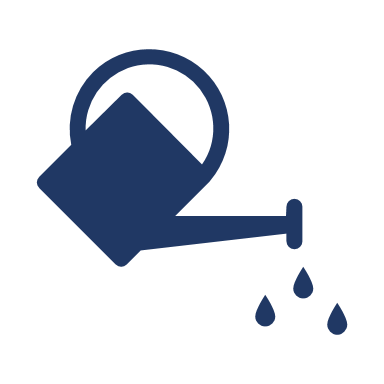 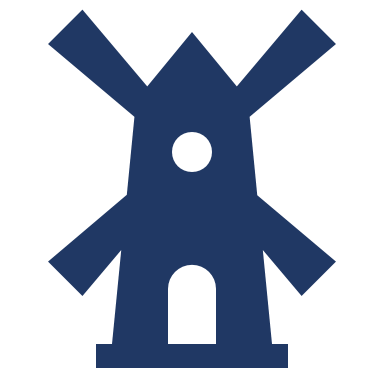 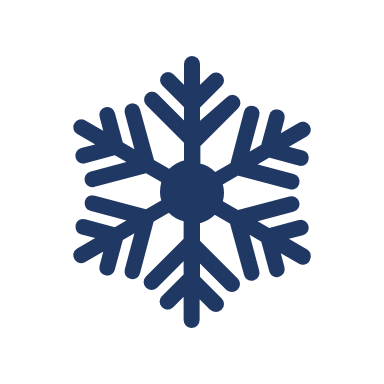 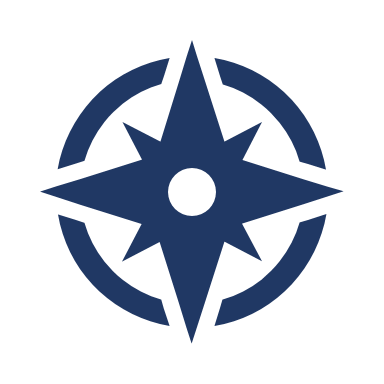 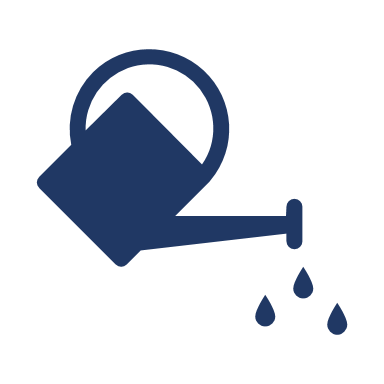 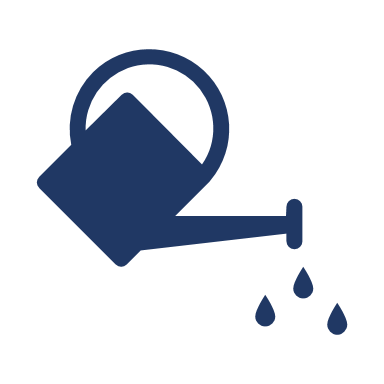 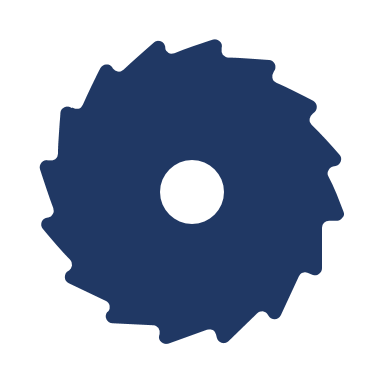 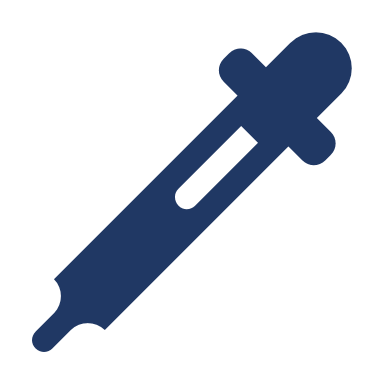 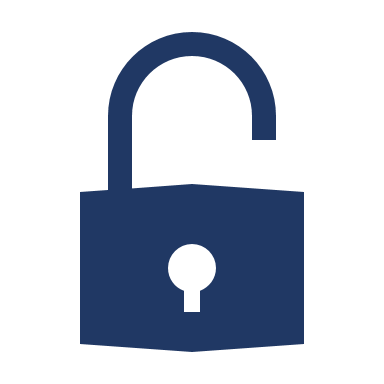 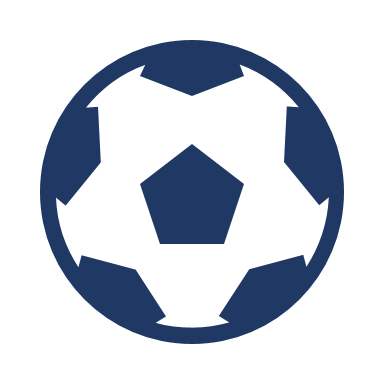 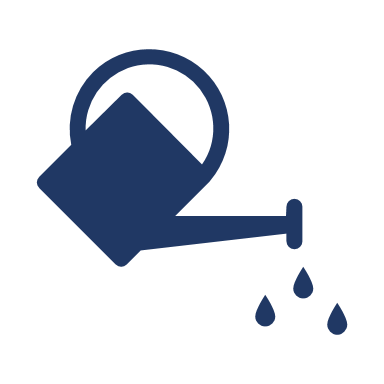 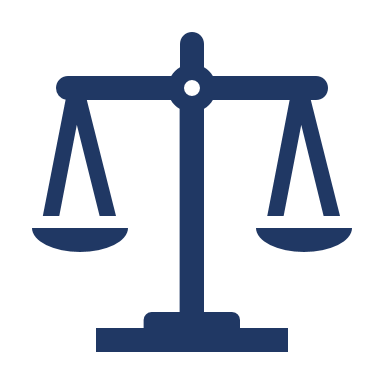 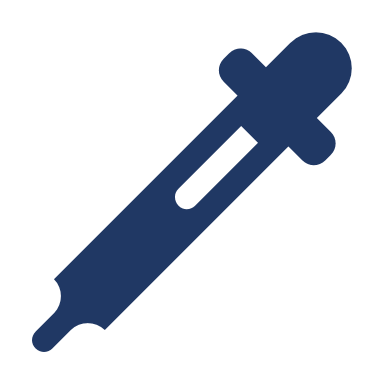 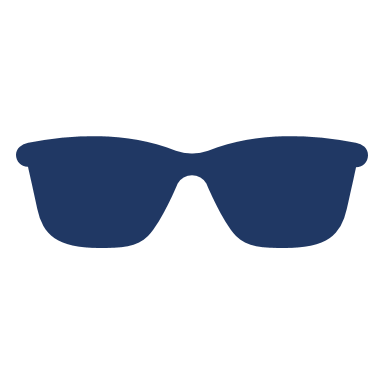 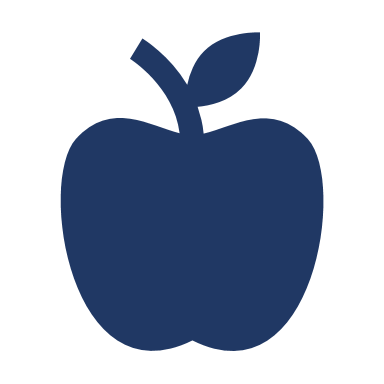 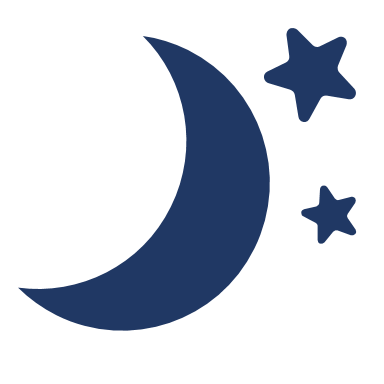 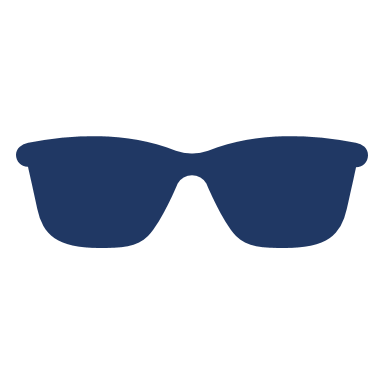 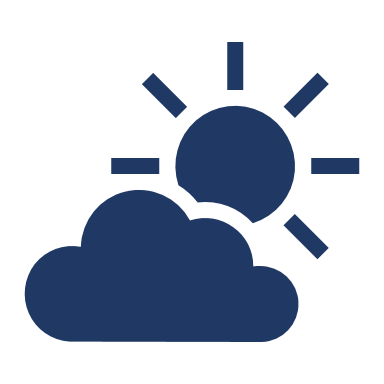 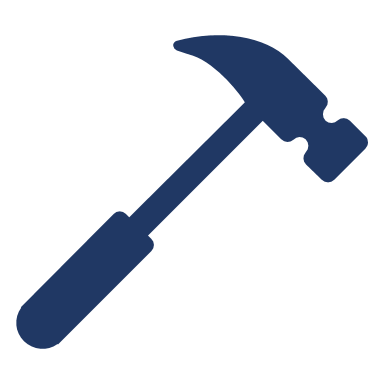 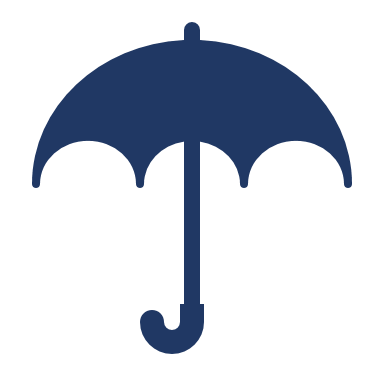 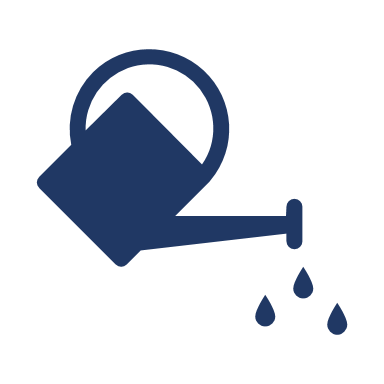 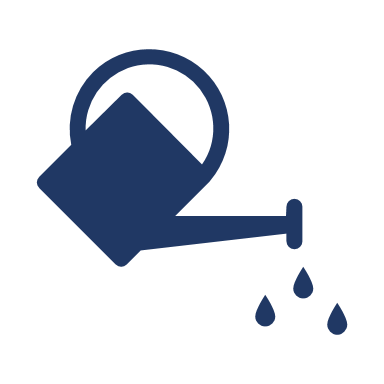 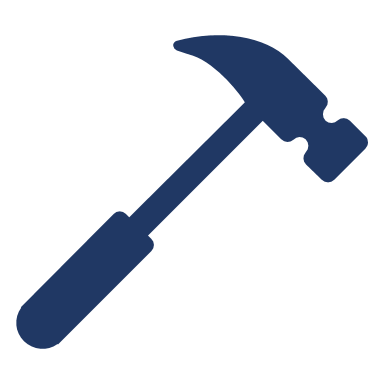 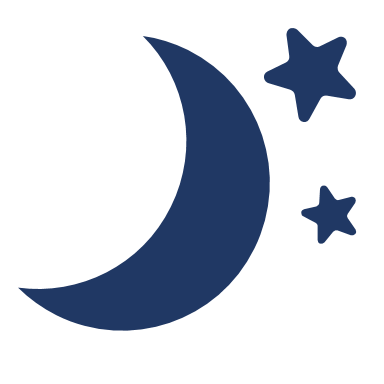 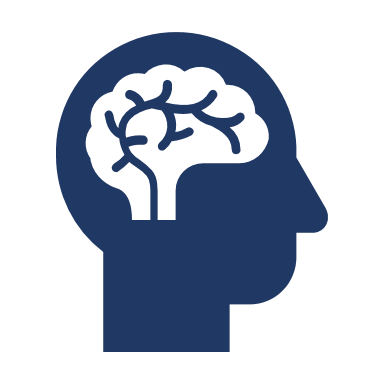 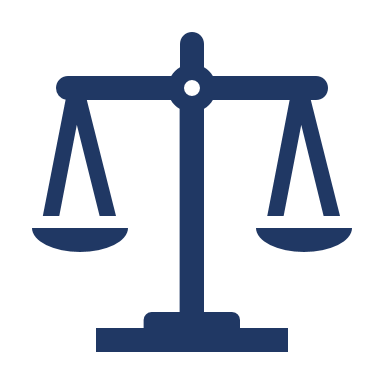 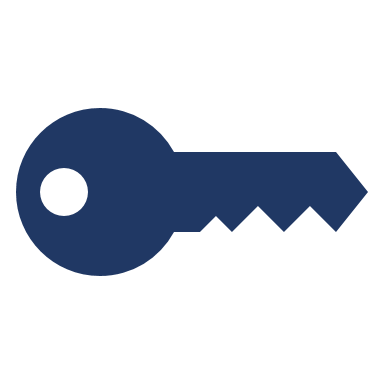 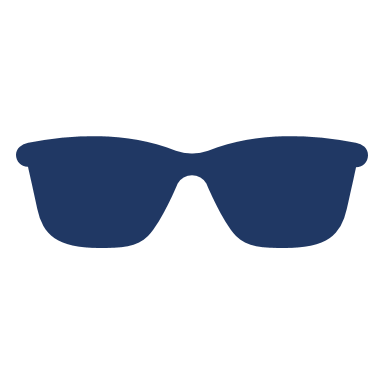 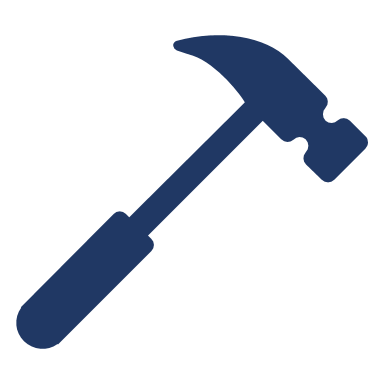 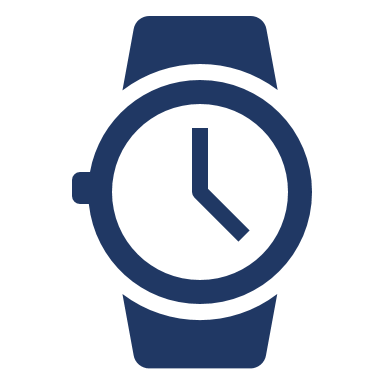 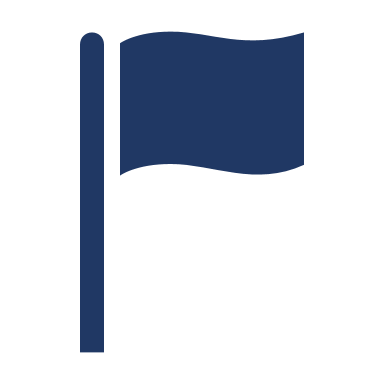 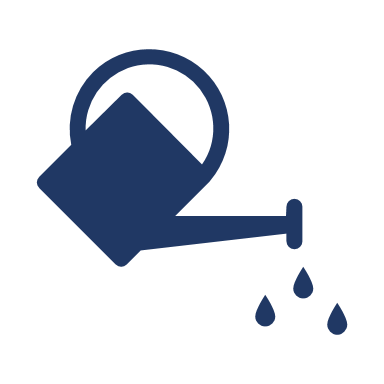 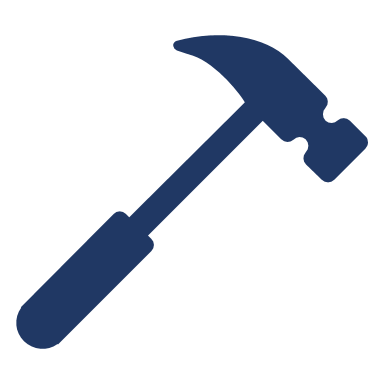 
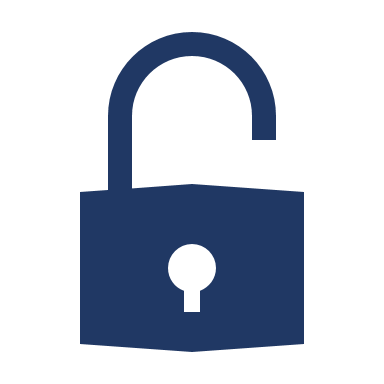 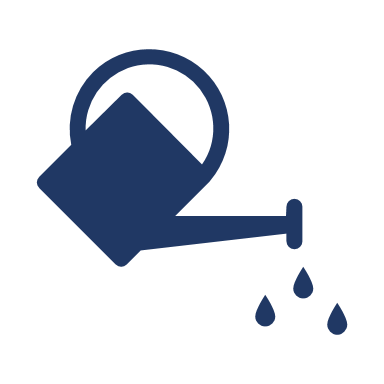 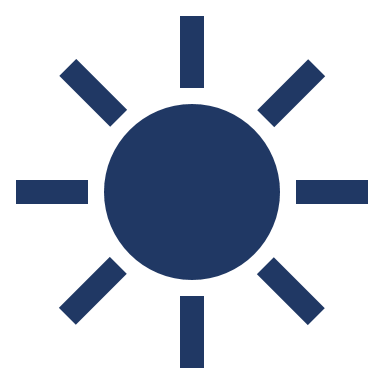 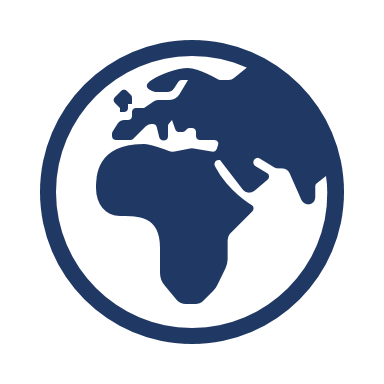 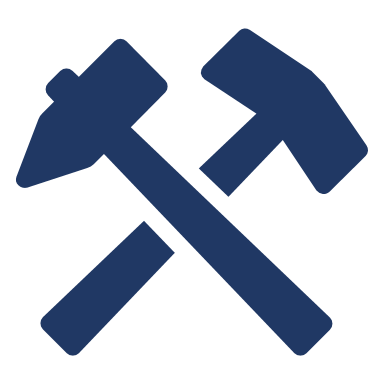 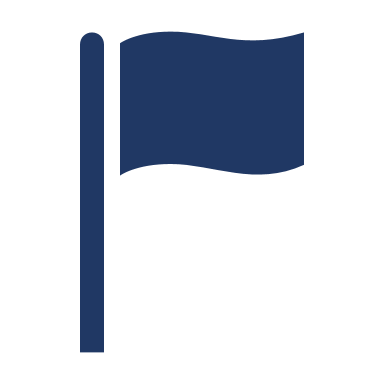 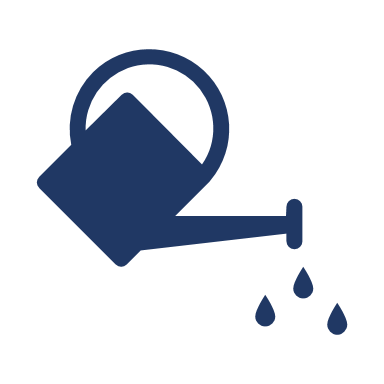 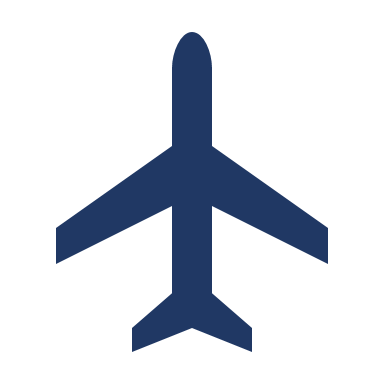 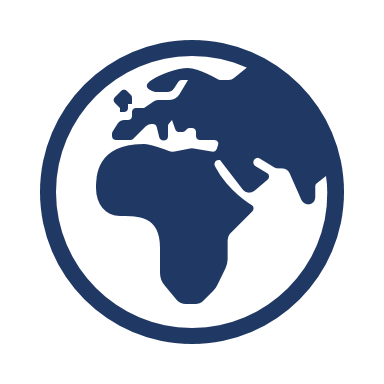 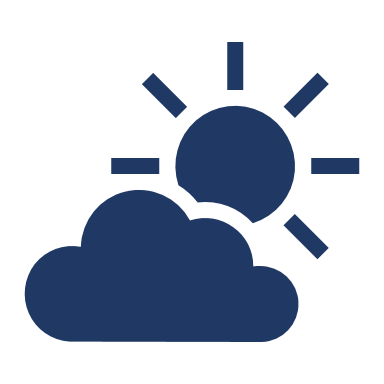 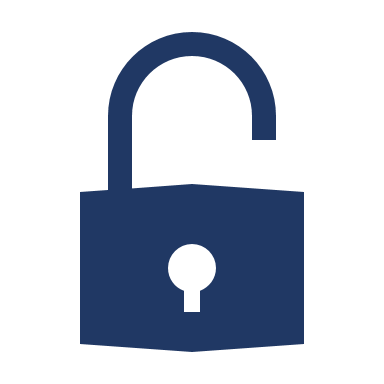 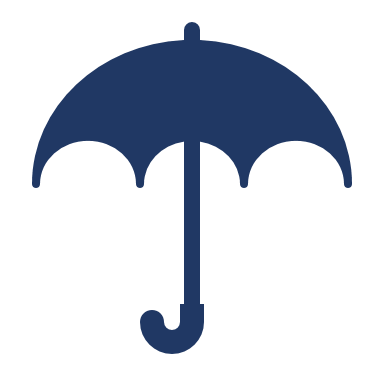 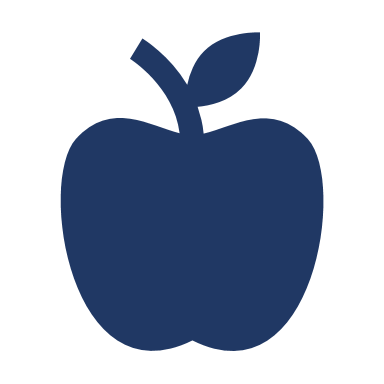 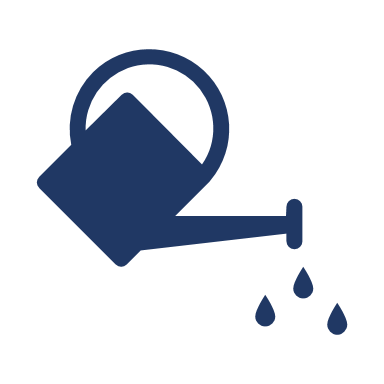 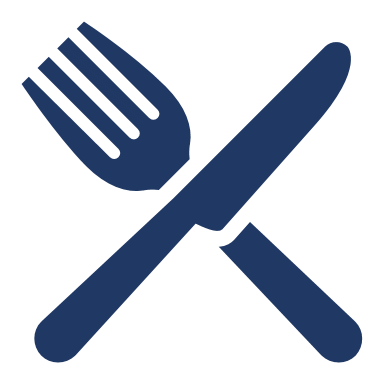 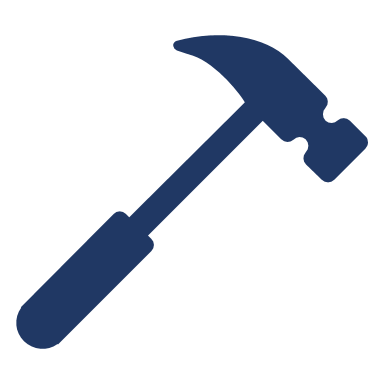 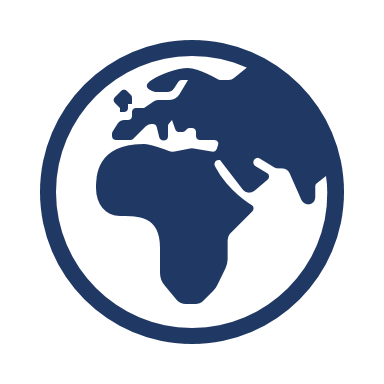 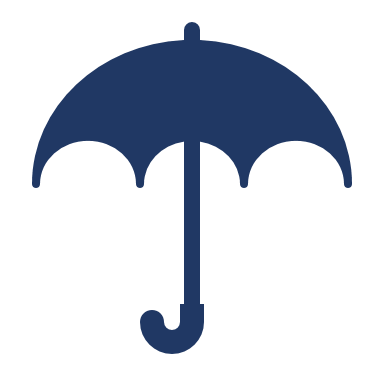 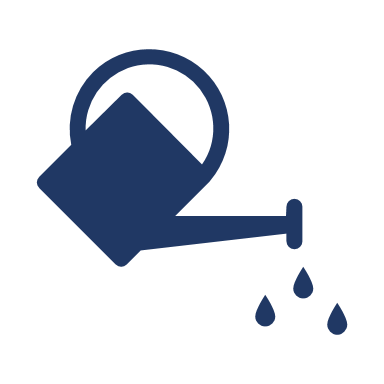 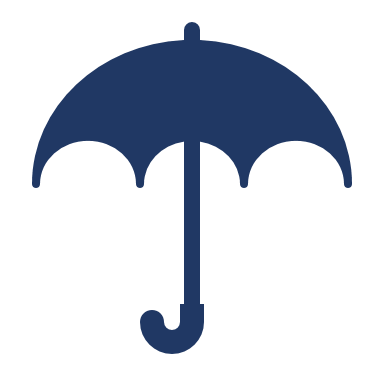 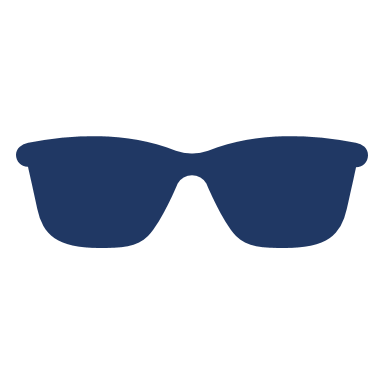 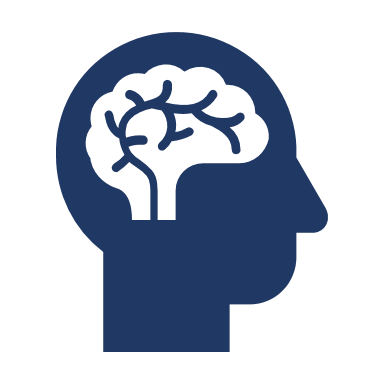 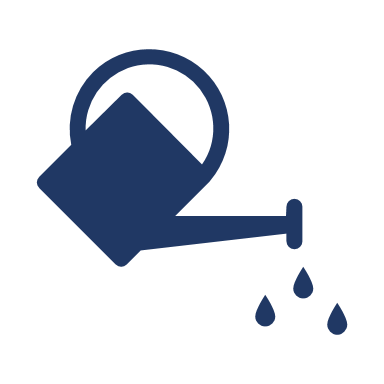 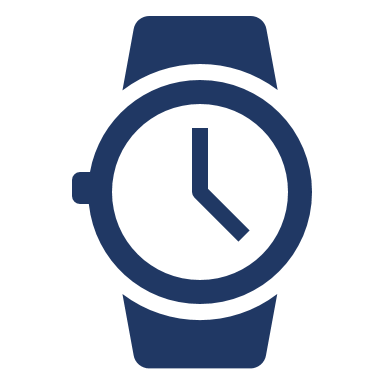 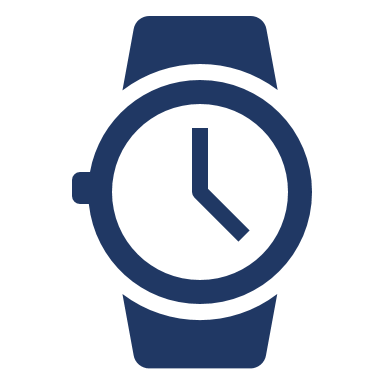 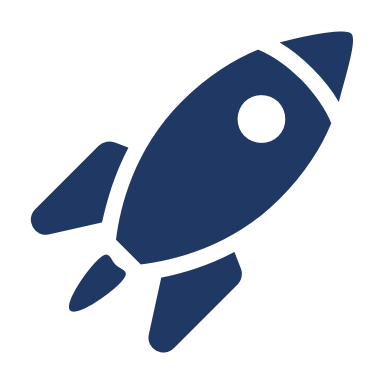 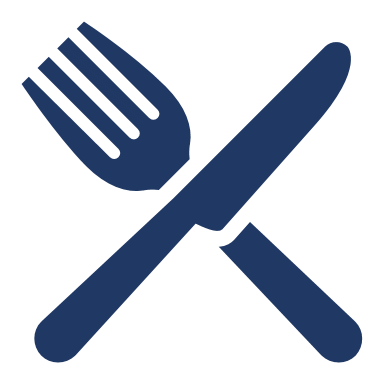 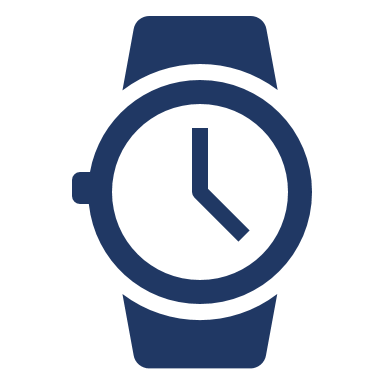 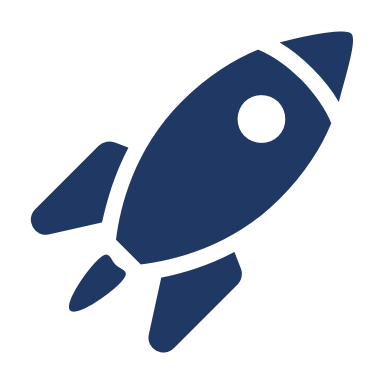 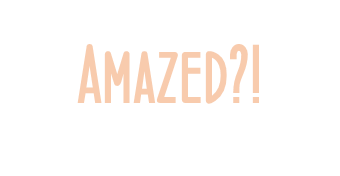 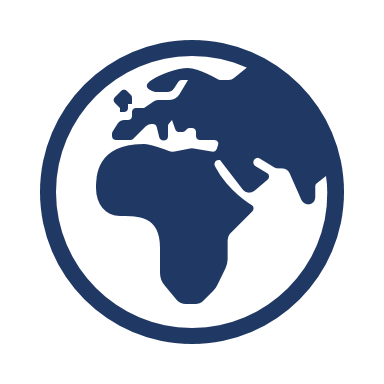 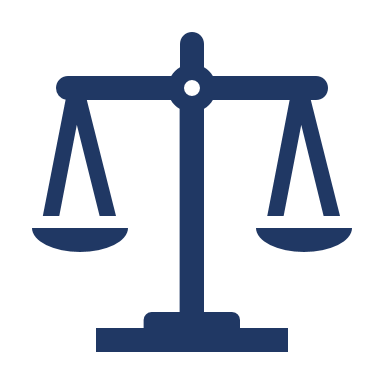 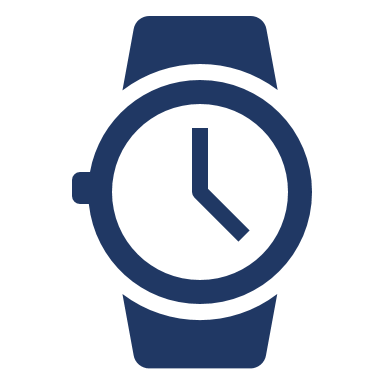 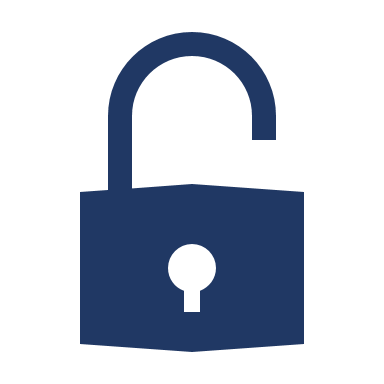 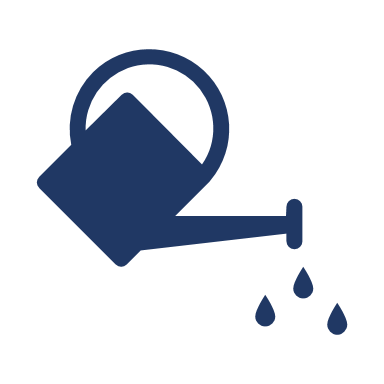 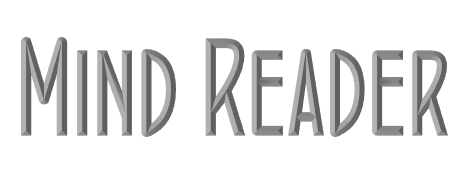 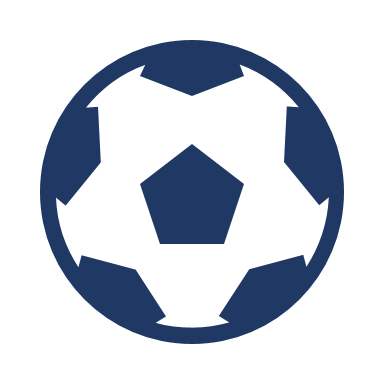 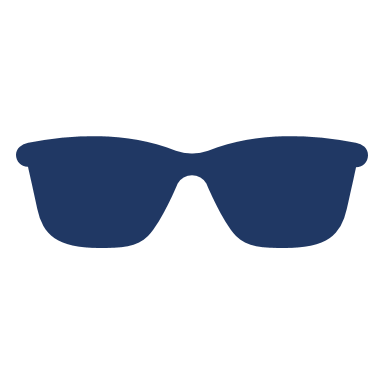 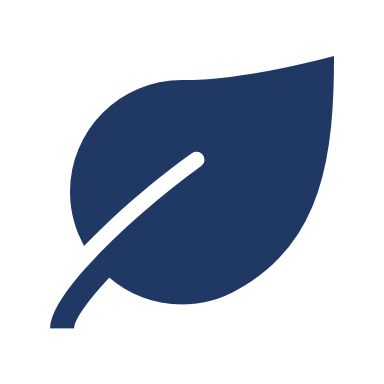 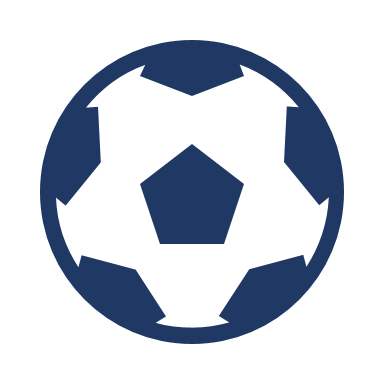 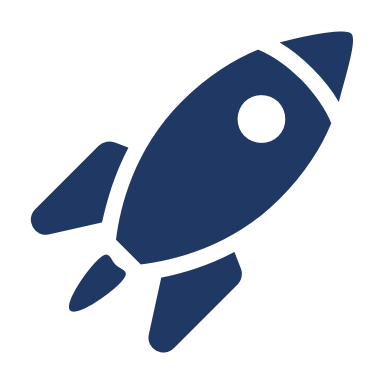 Click here to have another go.
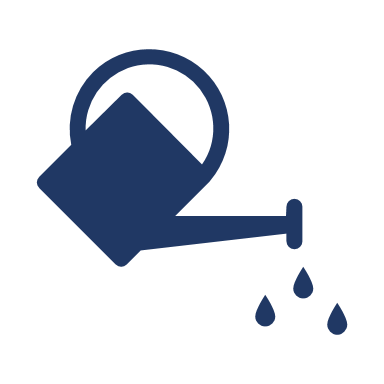 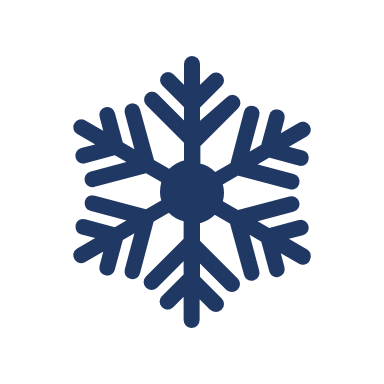 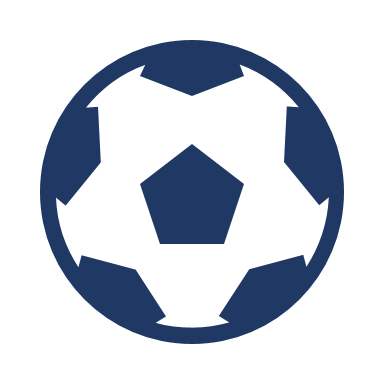 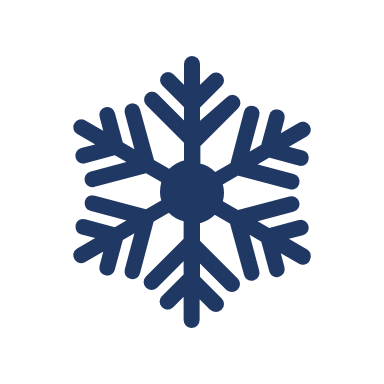 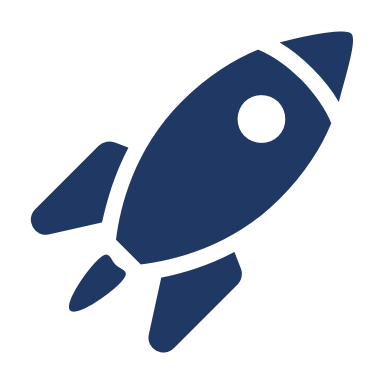 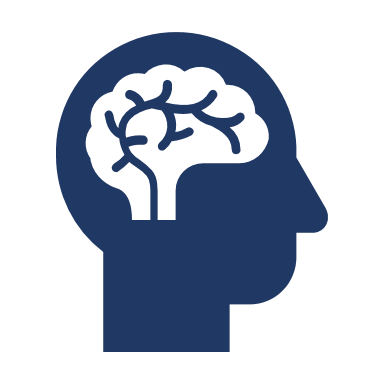 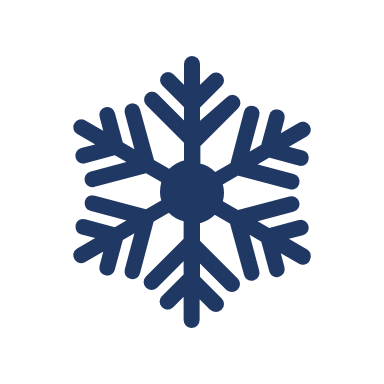 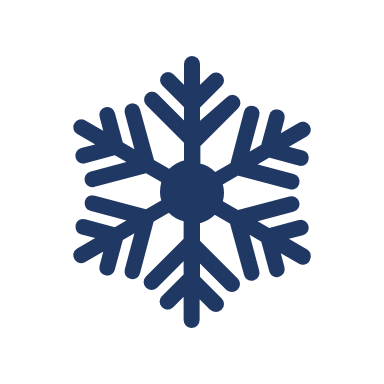 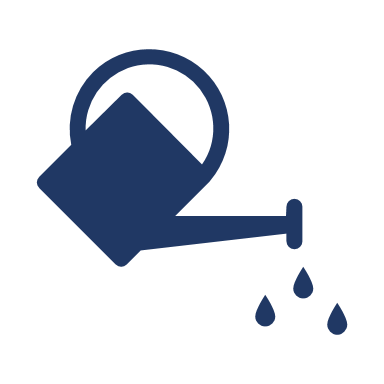 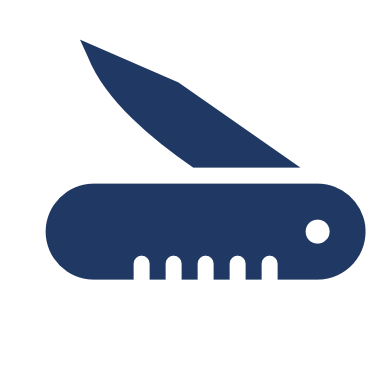 Think of a two digit number. Add the two digits together and take this number away from the original number. 
E.g. 76: 7+6  = 13      76 – 13 = the number to keep in your mind and check against the table on the left to see the relevant icon. 
Click the centre of the circle below to see if your mind has been read!
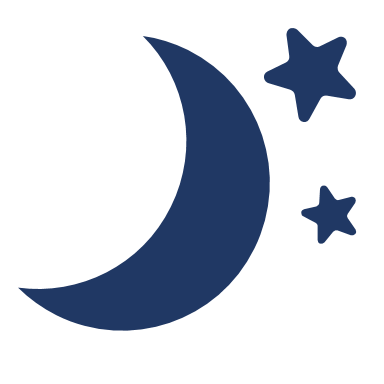 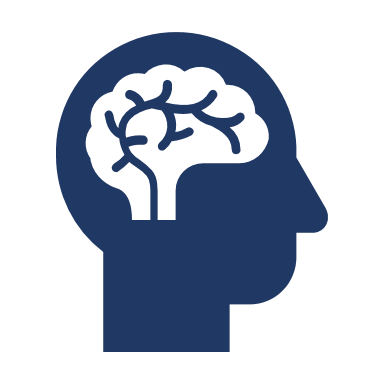 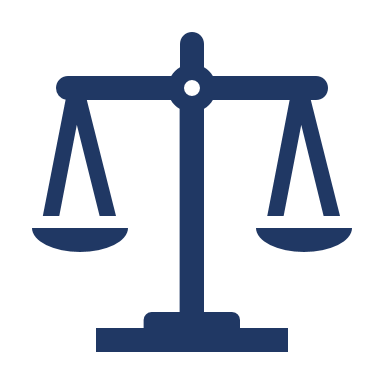 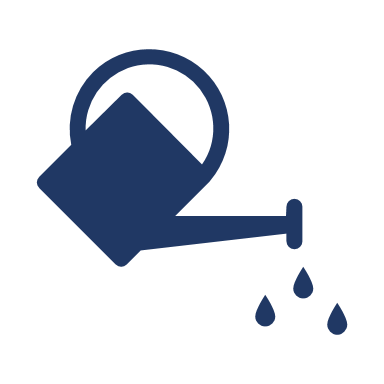 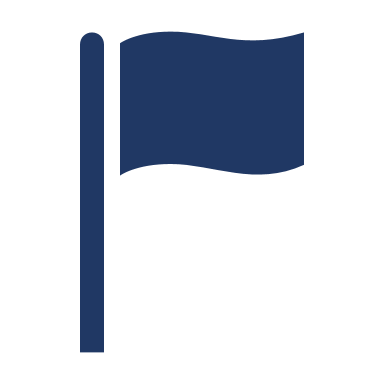 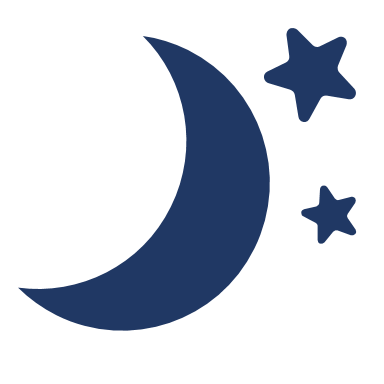 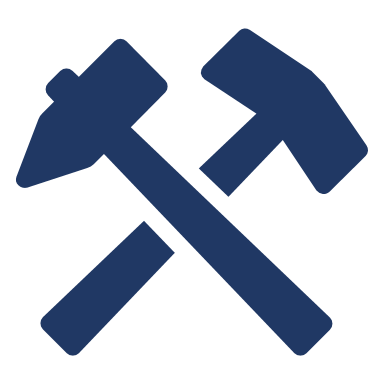 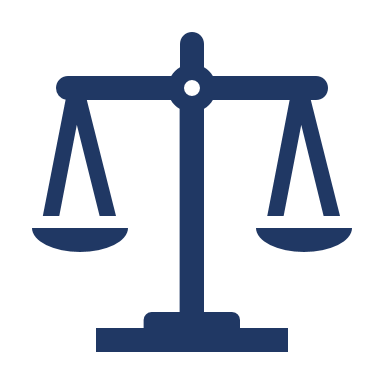 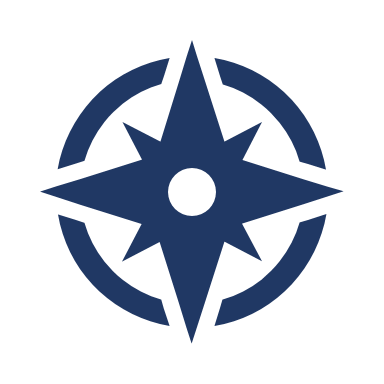 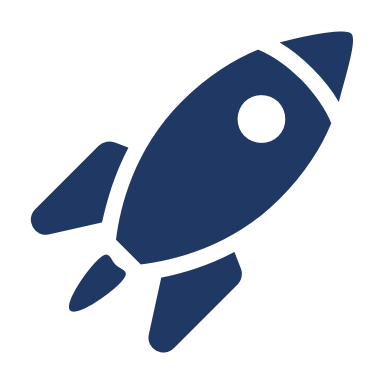 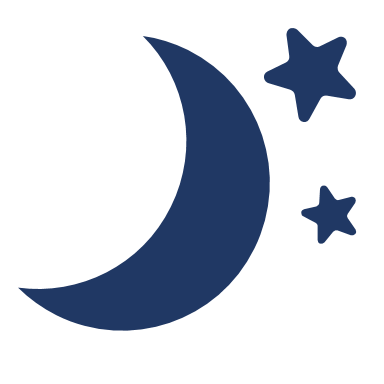 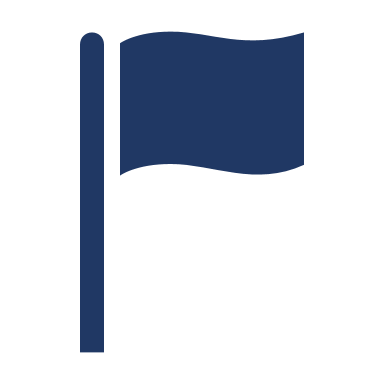 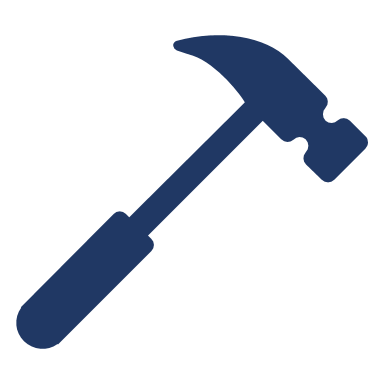 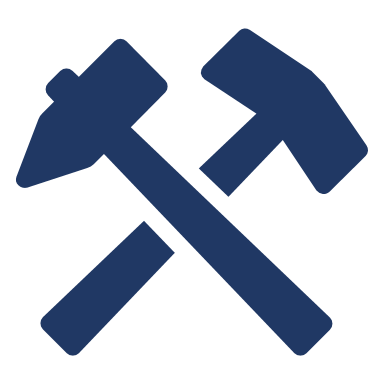 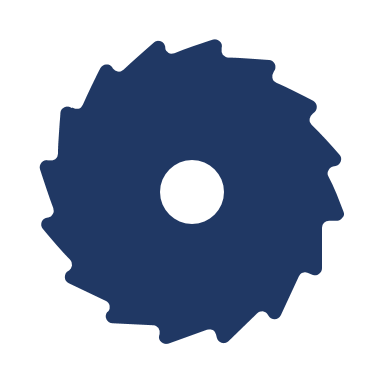 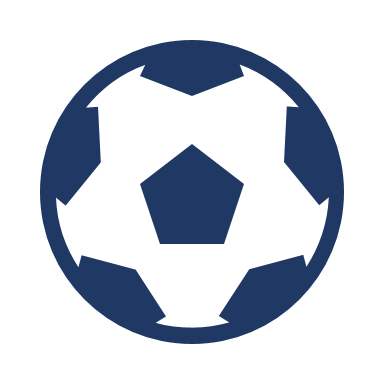 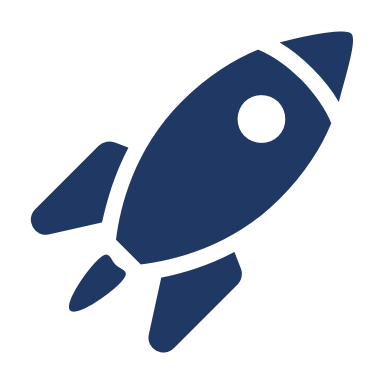 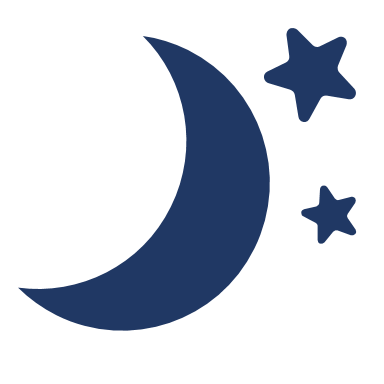 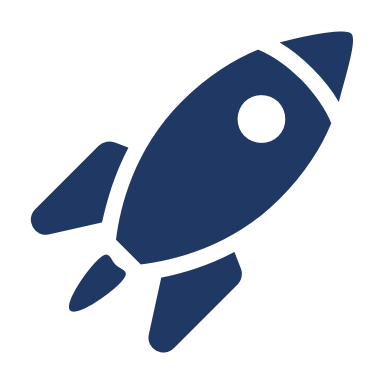 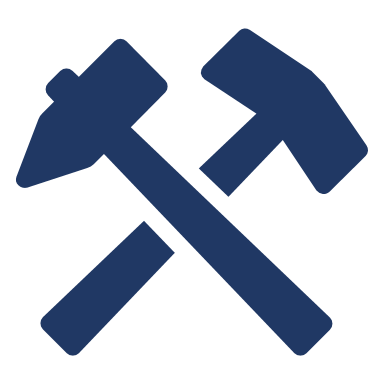 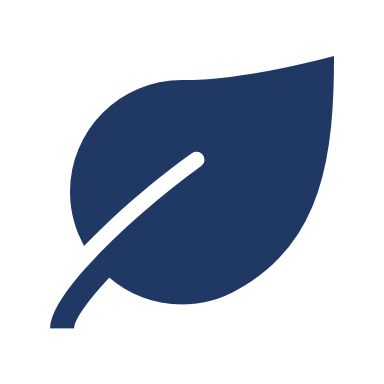 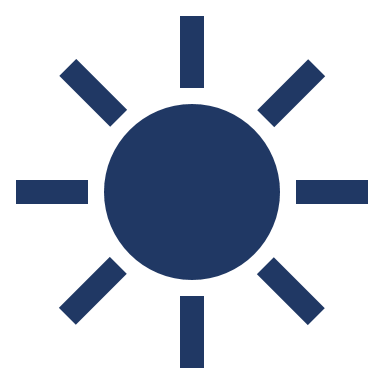 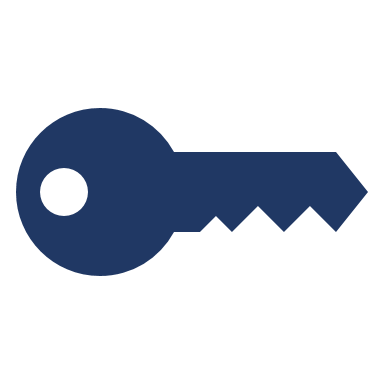 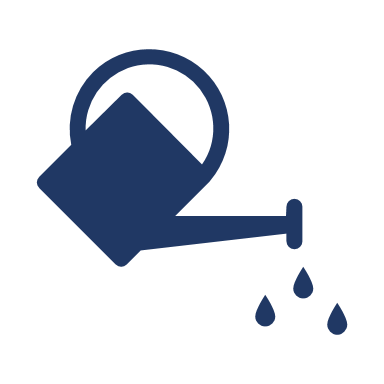 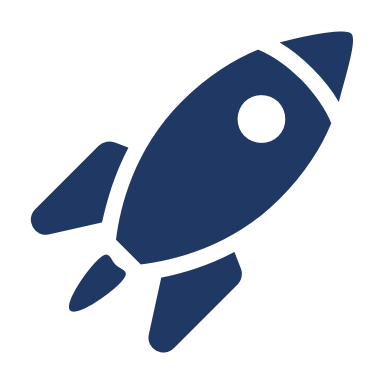 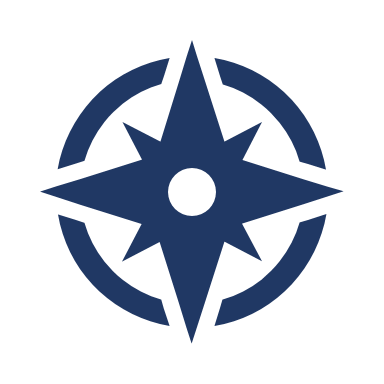 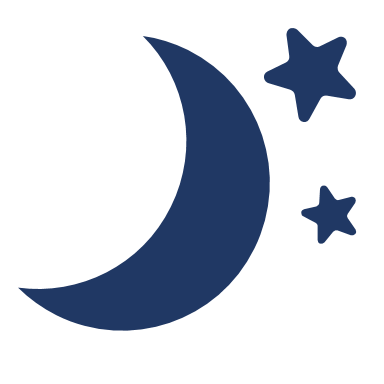 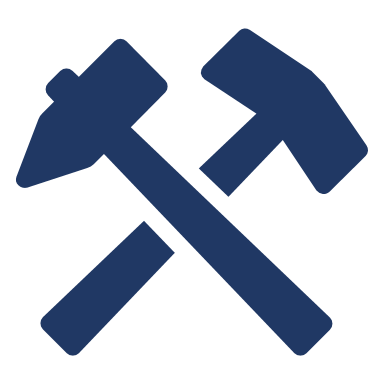 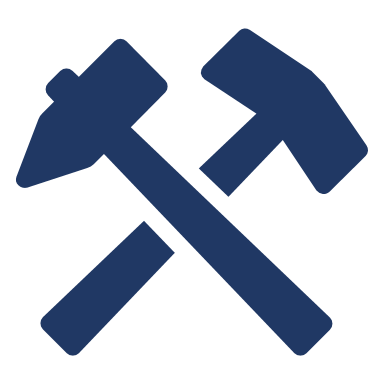 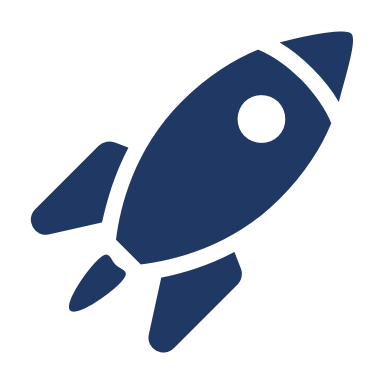 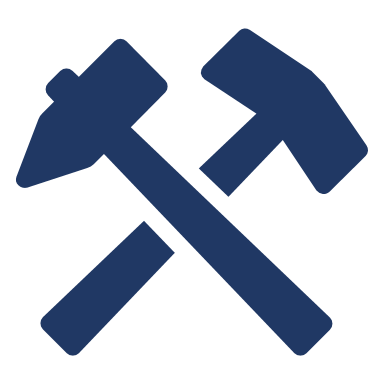 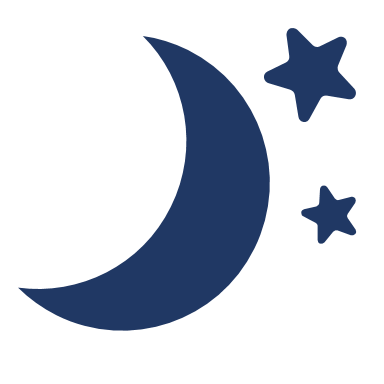 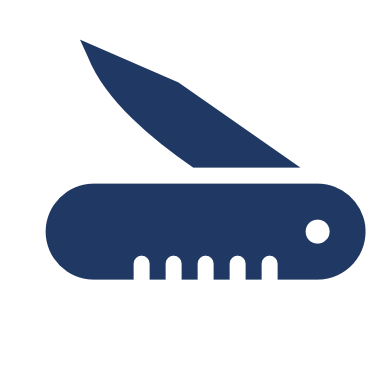 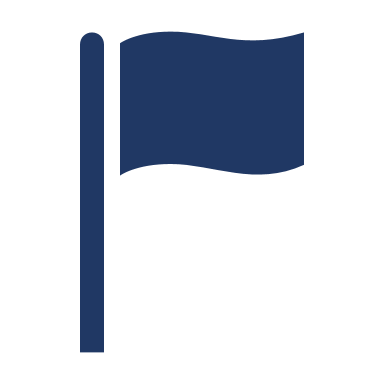 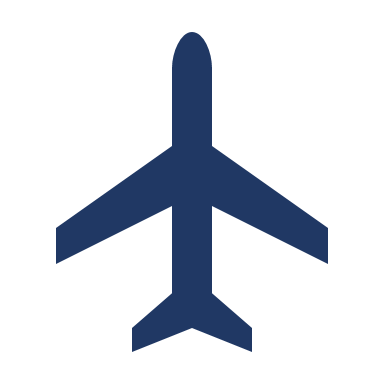 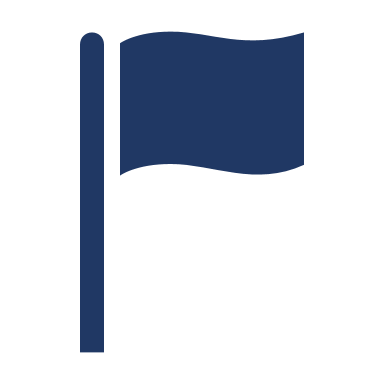 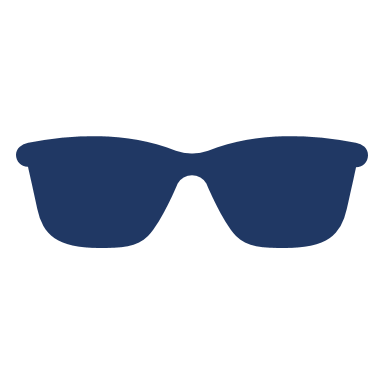 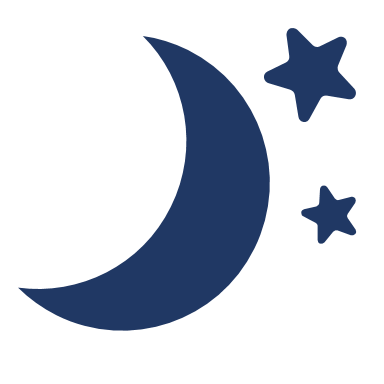 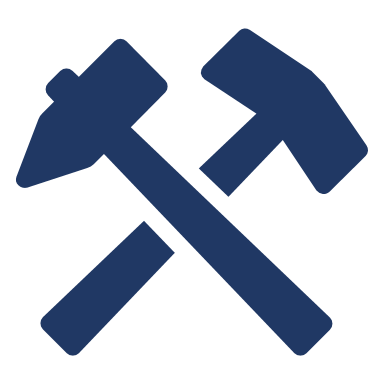 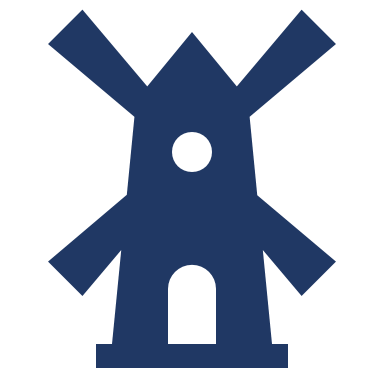 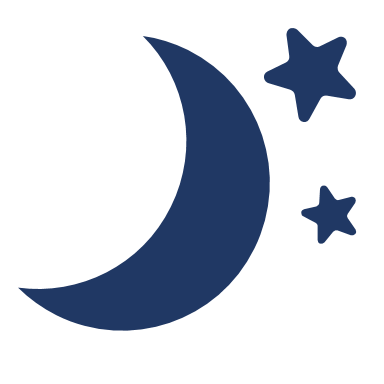 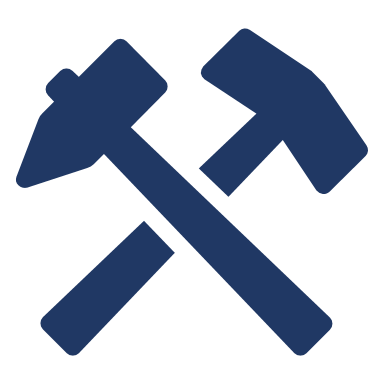 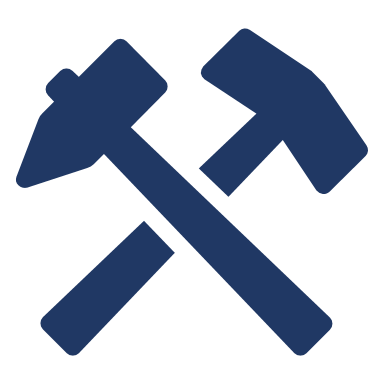 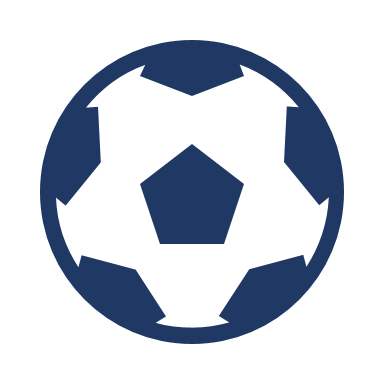 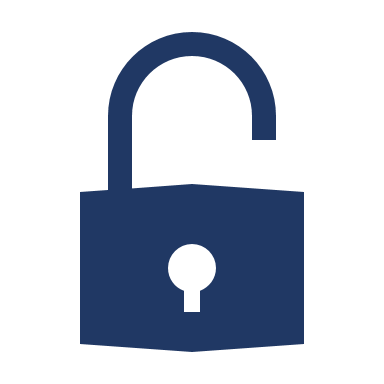 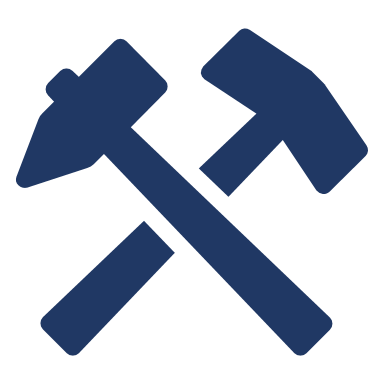 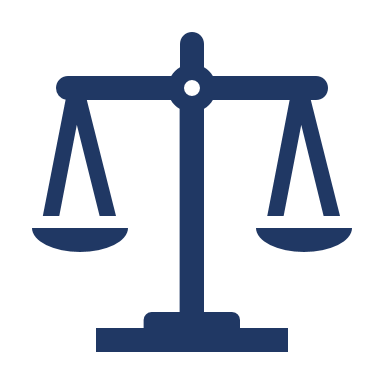 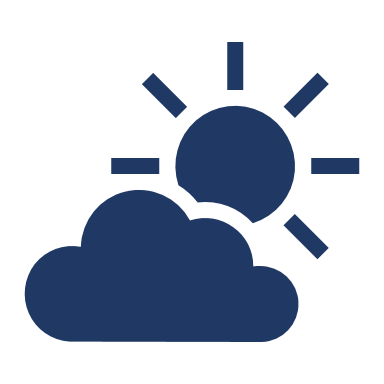 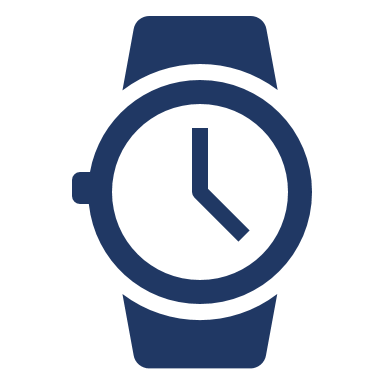 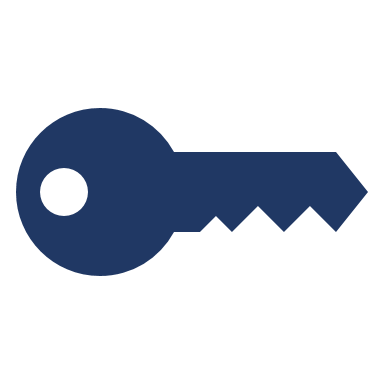 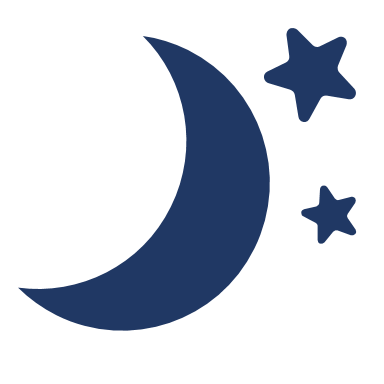 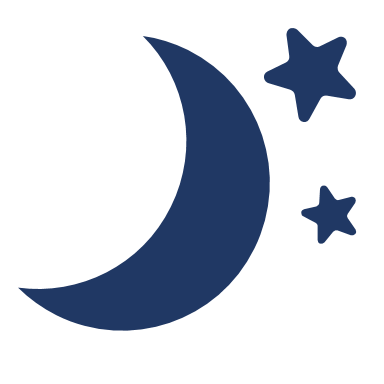 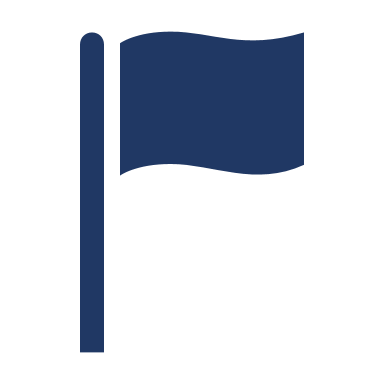 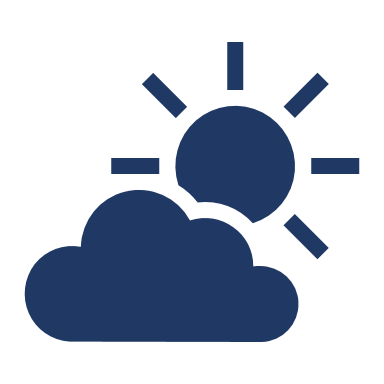 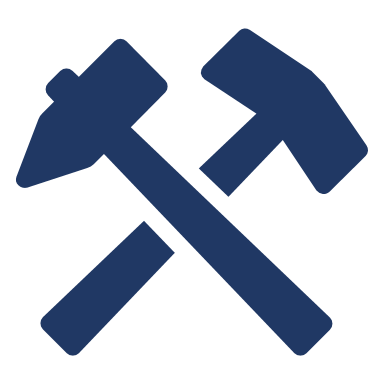 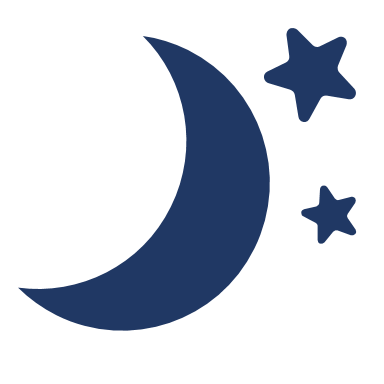 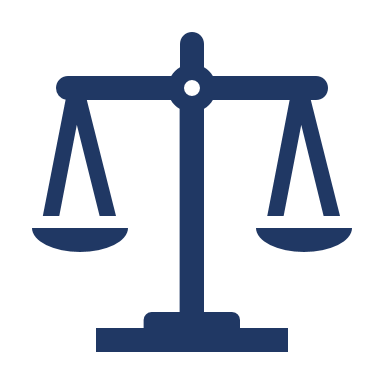 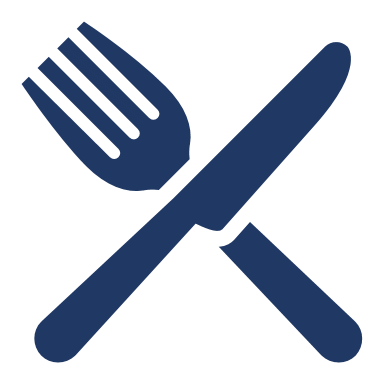 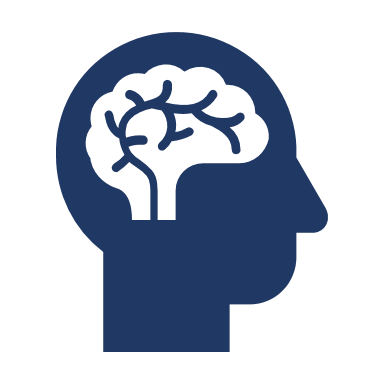 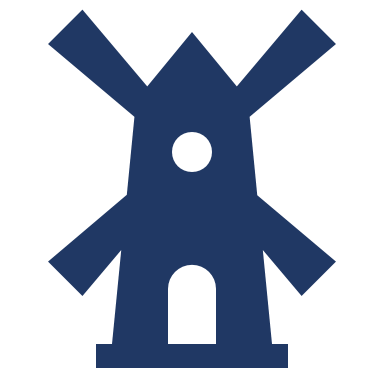 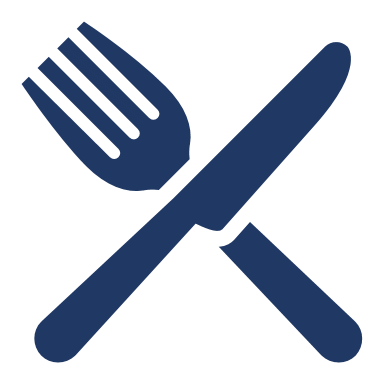 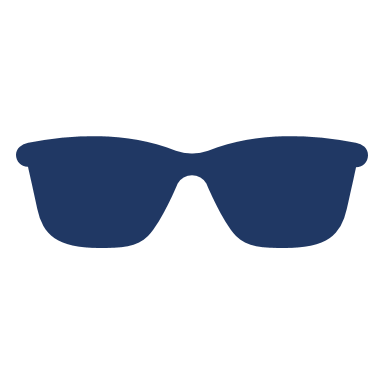 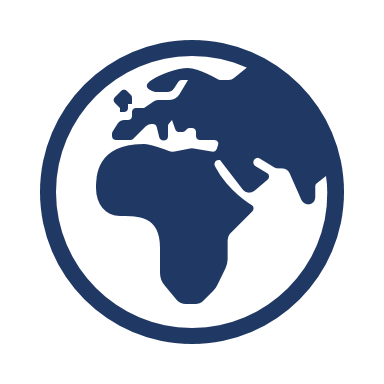 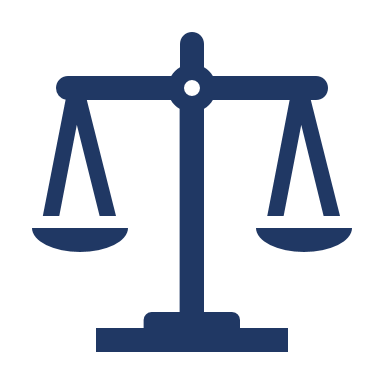 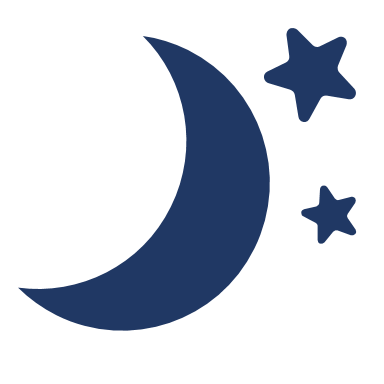 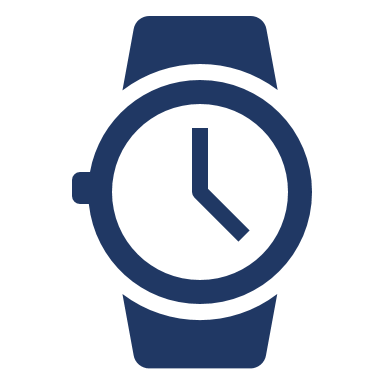 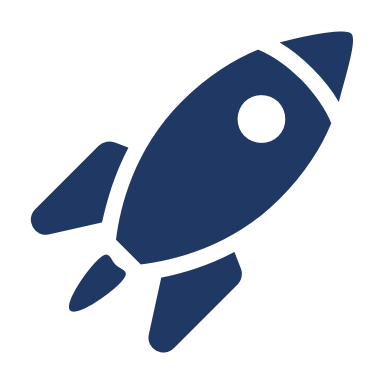 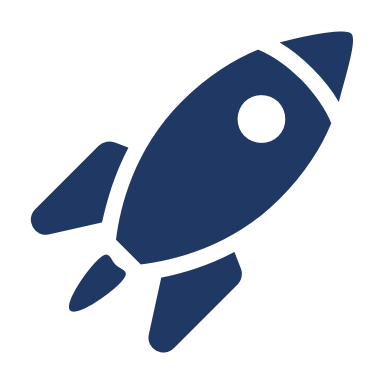 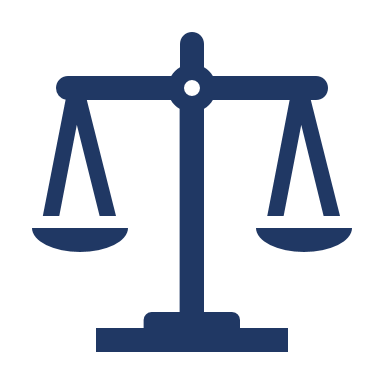 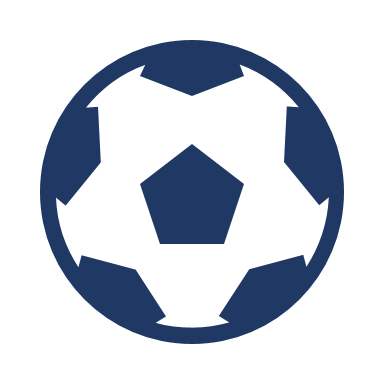 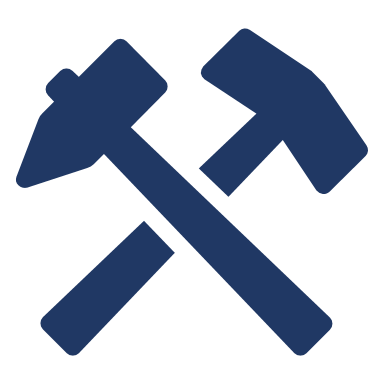 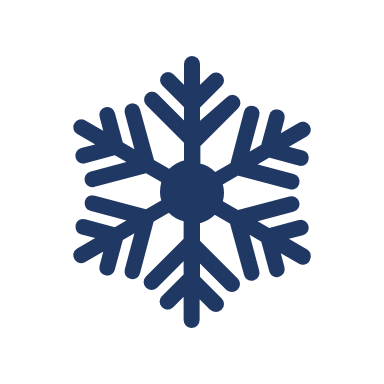 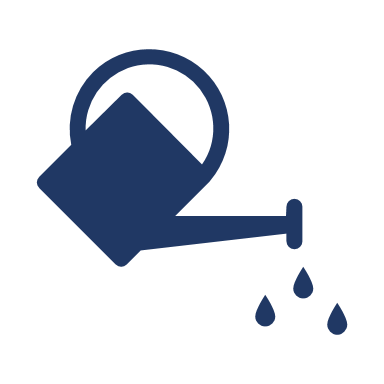 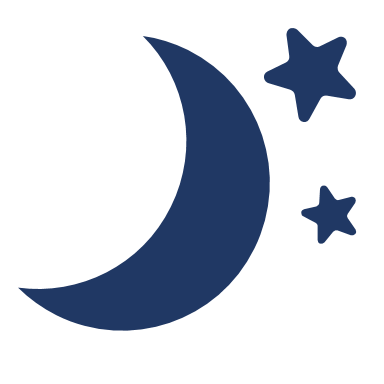 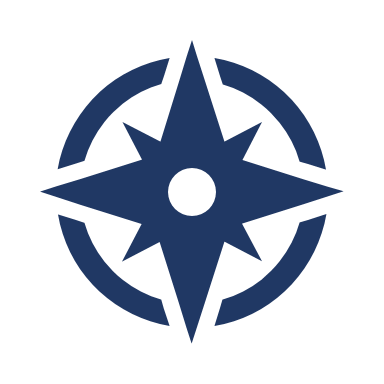 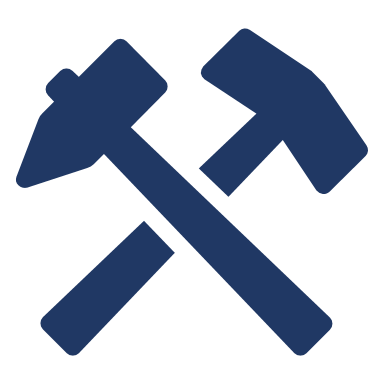 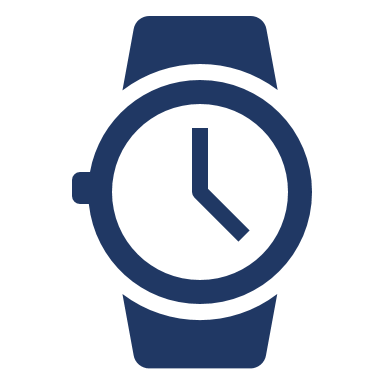 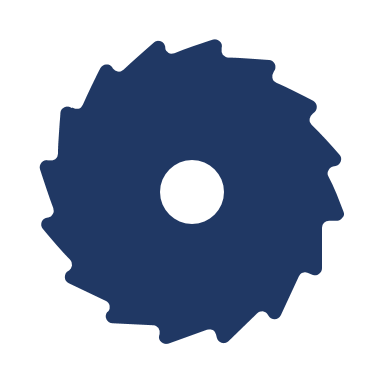 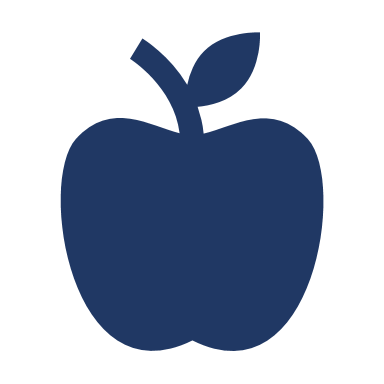 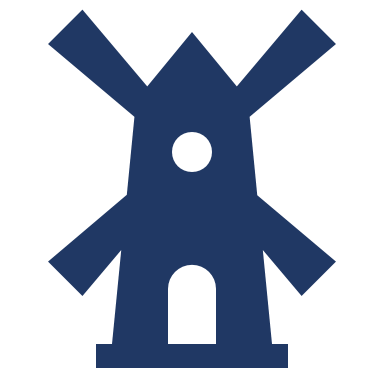 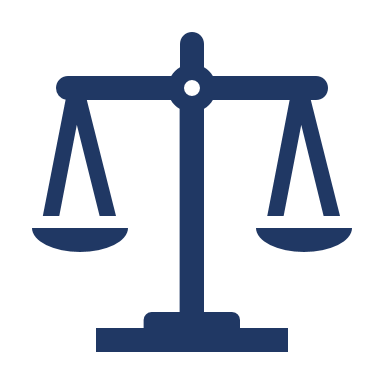 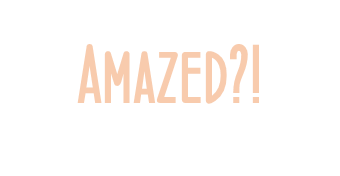 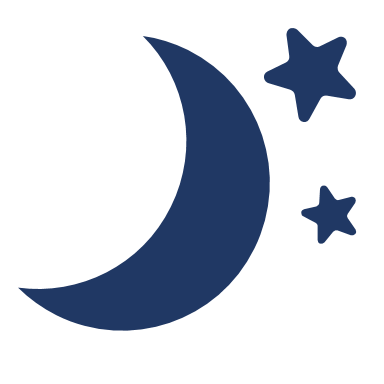 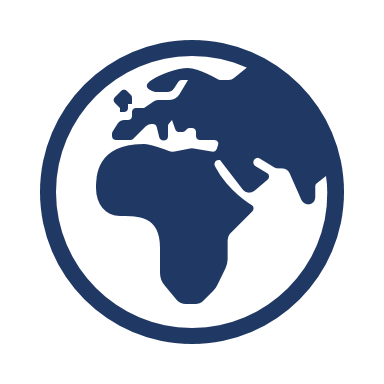 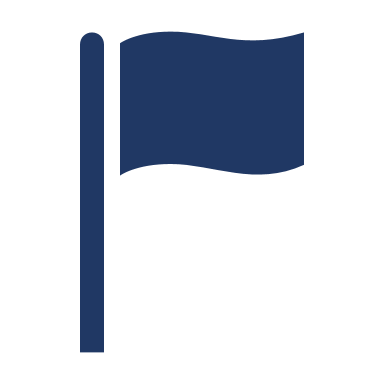 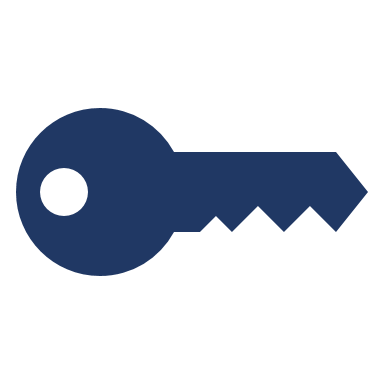 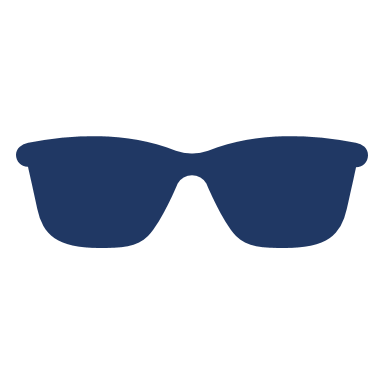 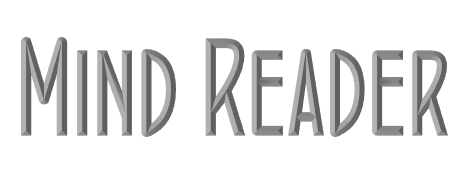 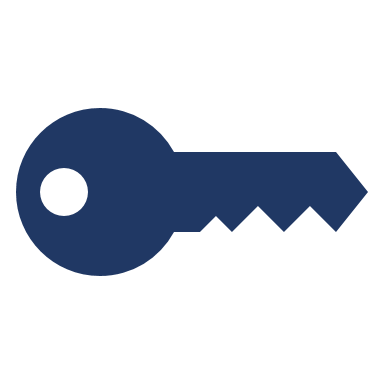 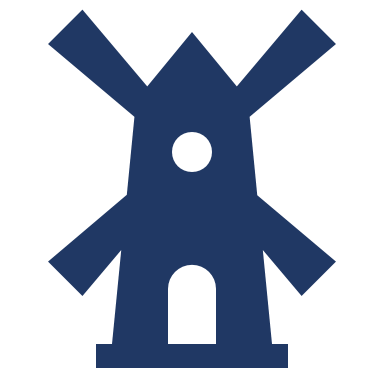 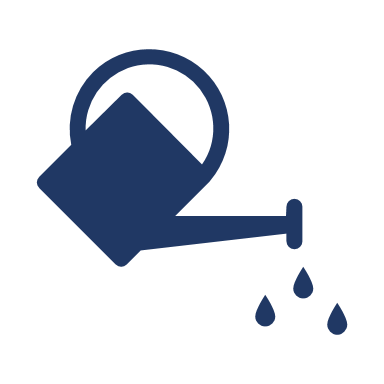 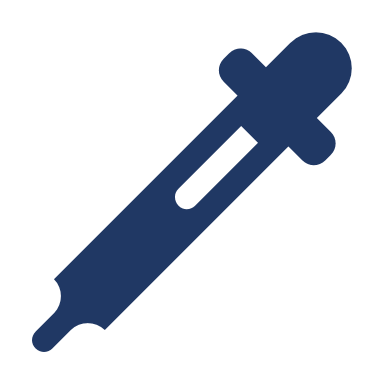 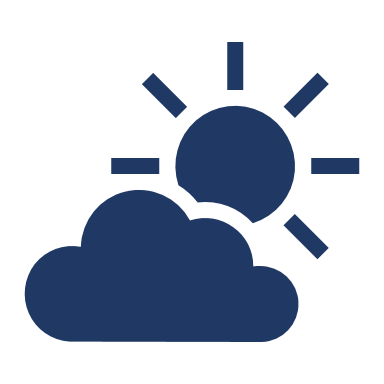 Click here to have another go.
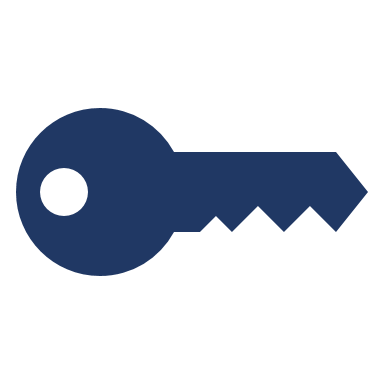 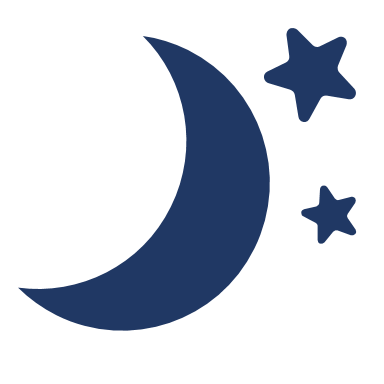 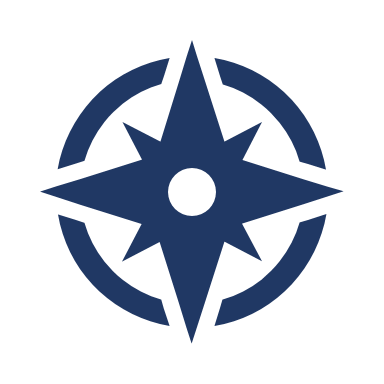 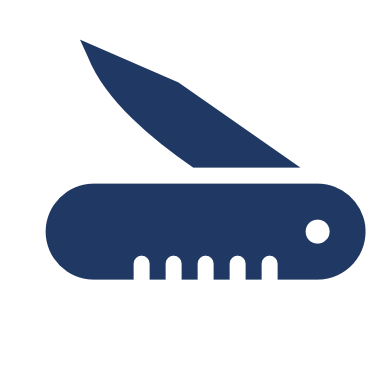 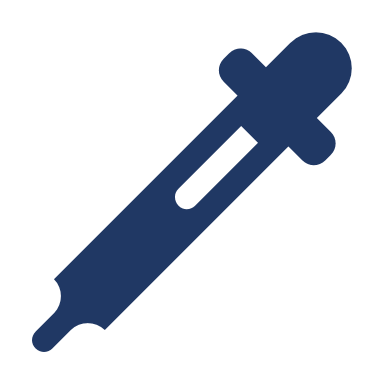 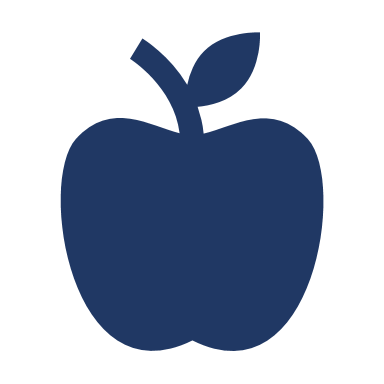 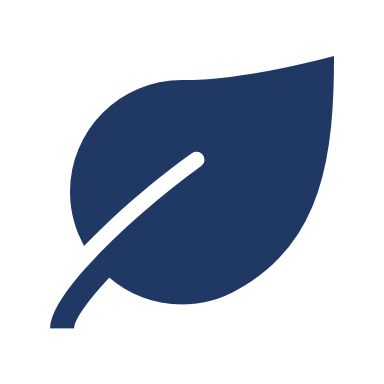 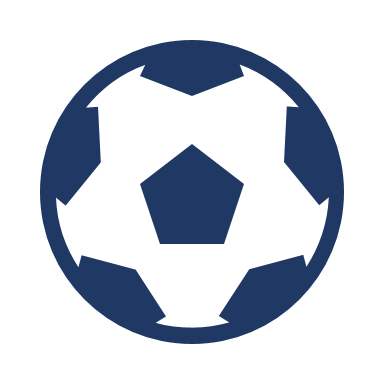 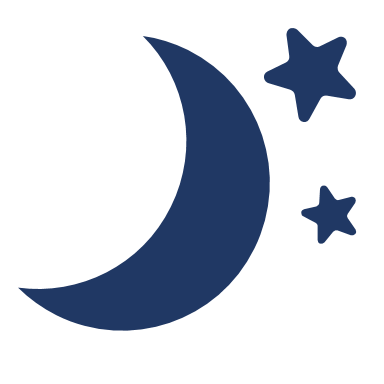 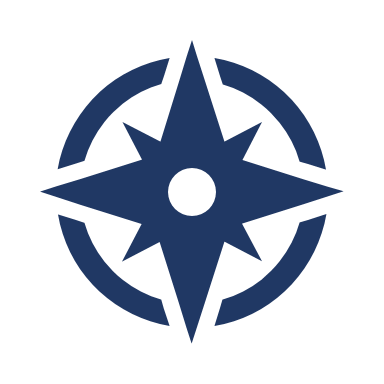 Think of a two digit number. Add the two digits together and take this number away from the original number. 
E.g. 76: 7+6  = 13      76 – 13 = the number to keep in your mind and check against the table on the left to see the relevant icon. 
Click the centre of the circle below to see if your mind has been read!
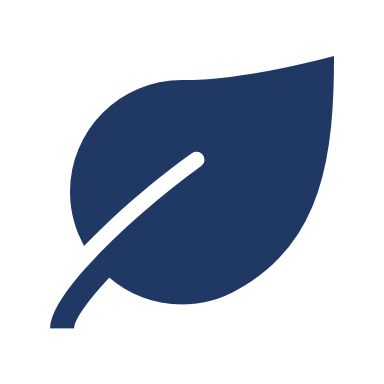 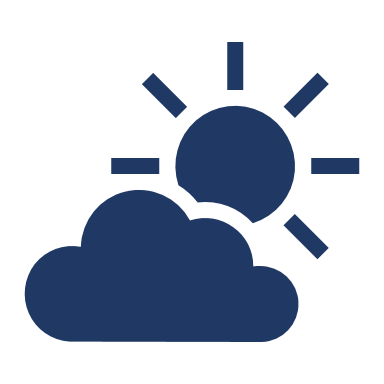 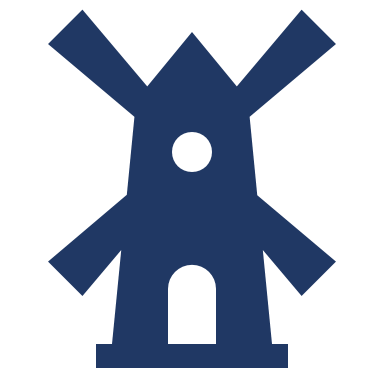 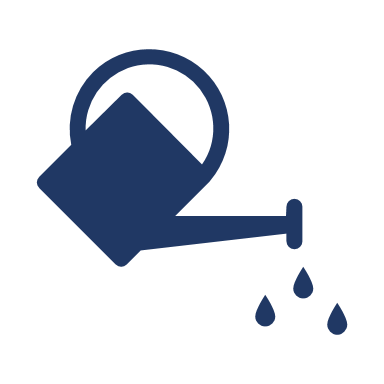 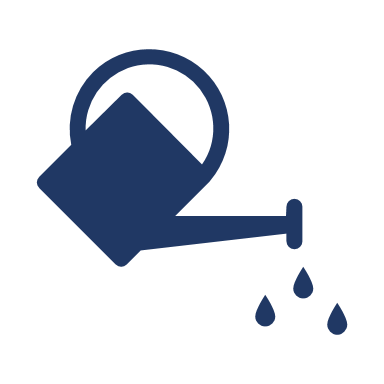 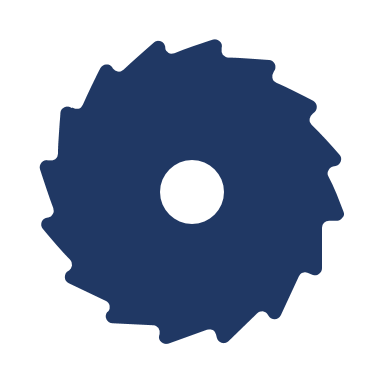 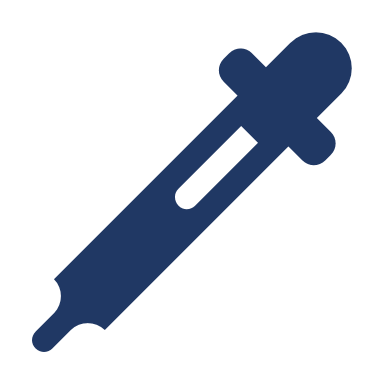 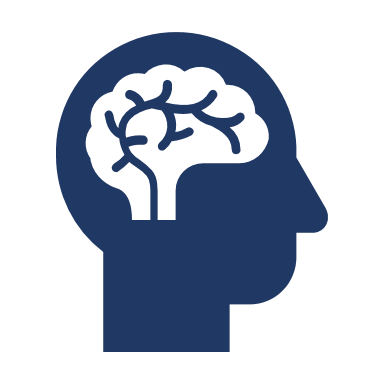 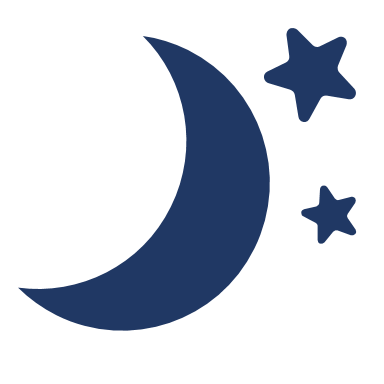 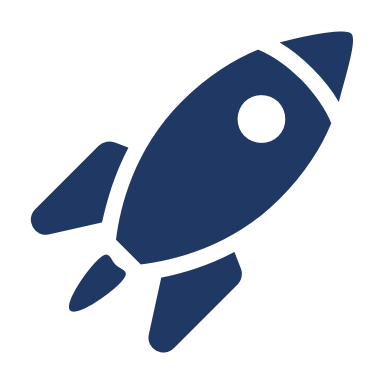 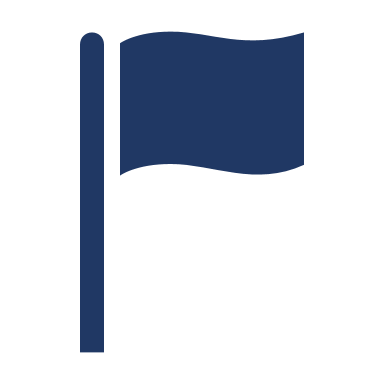 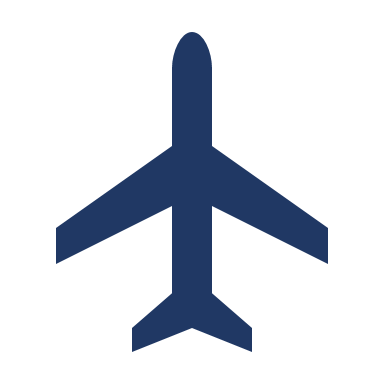 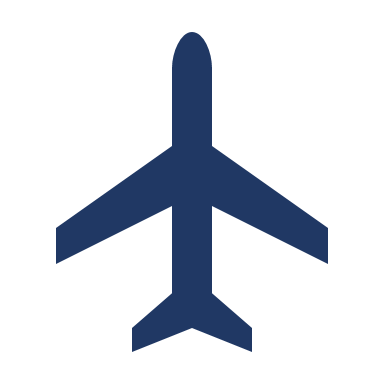 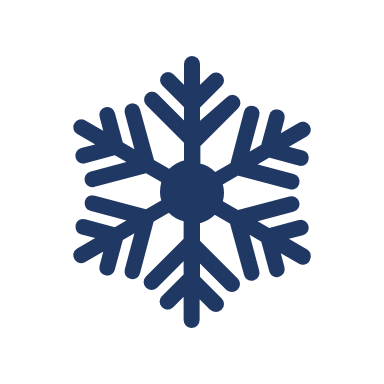 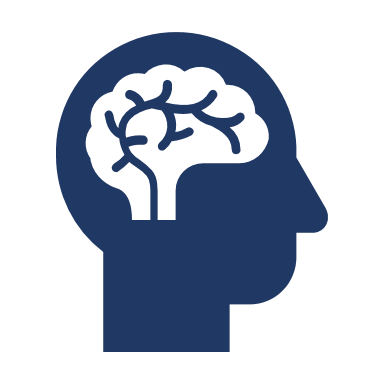 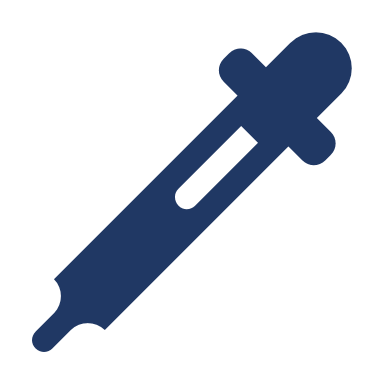 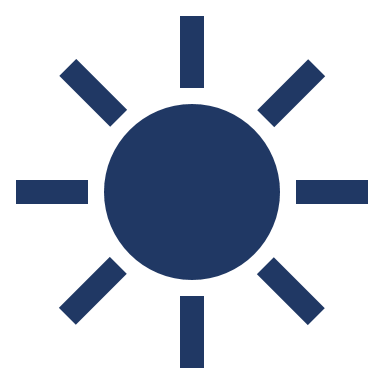 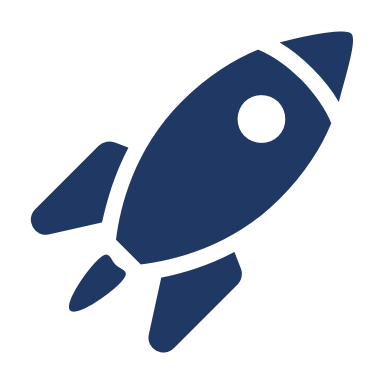 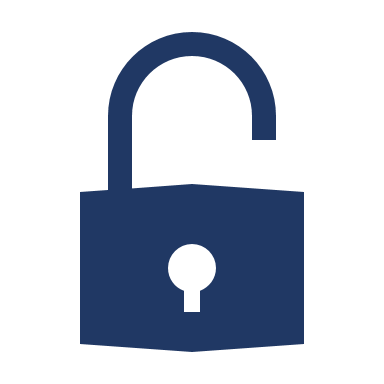 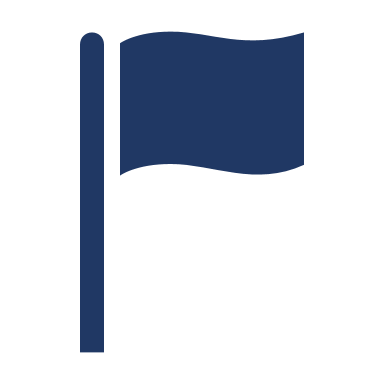 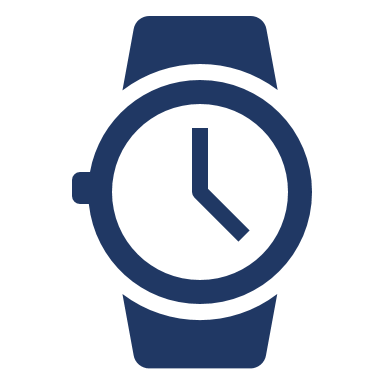 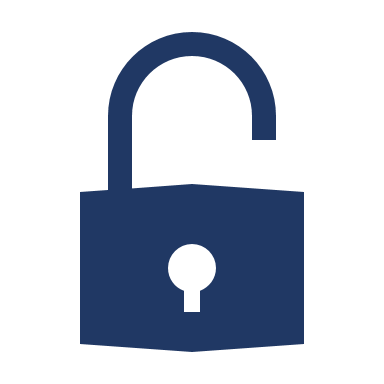 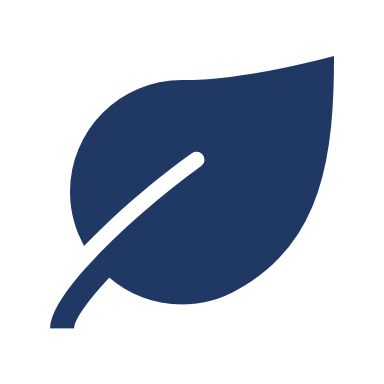 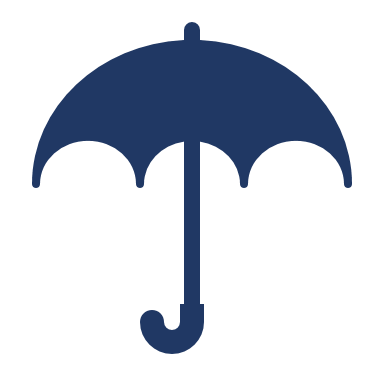 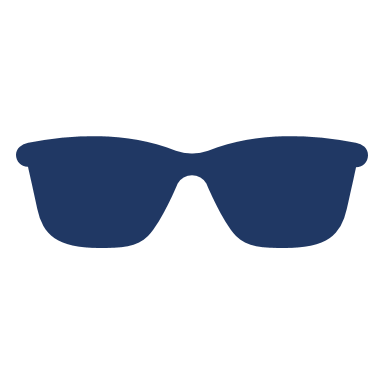 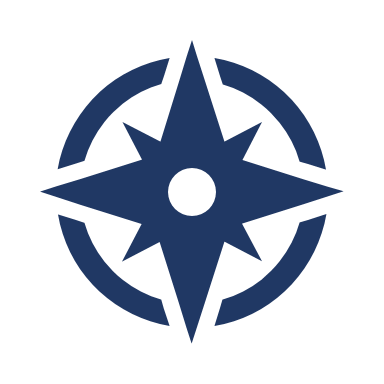 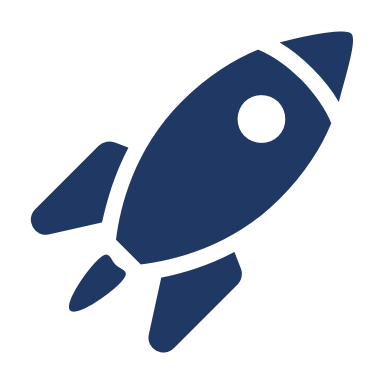 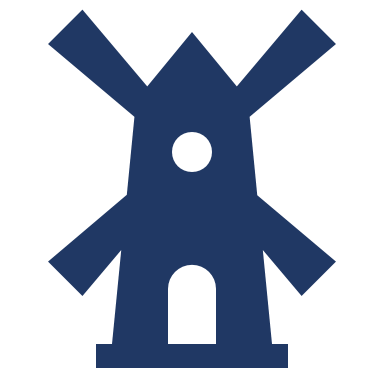 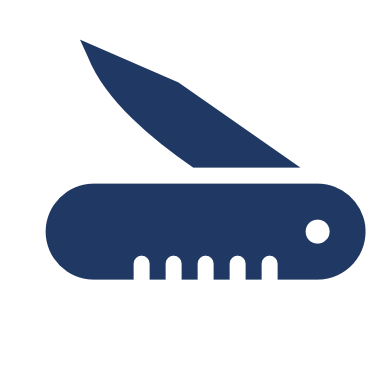 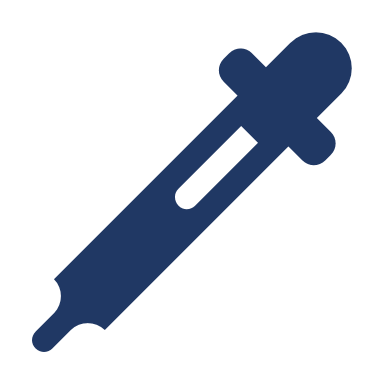 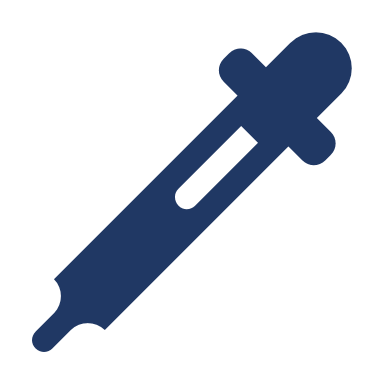 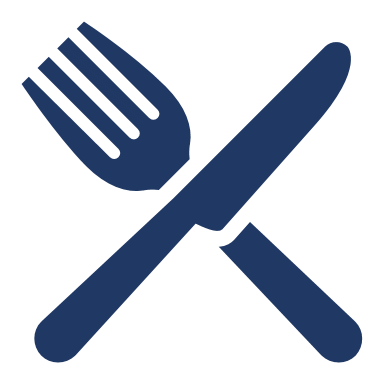 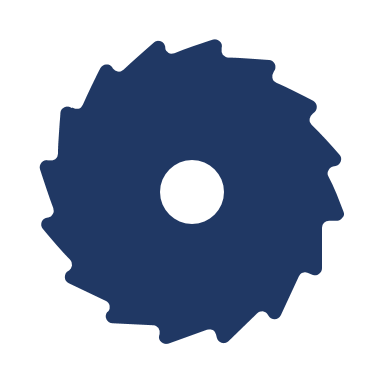 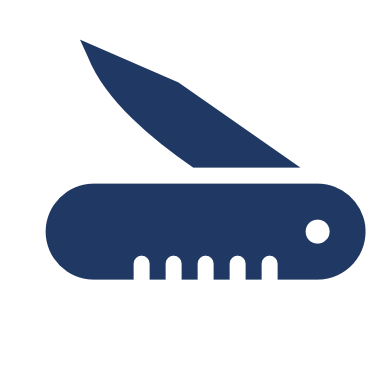 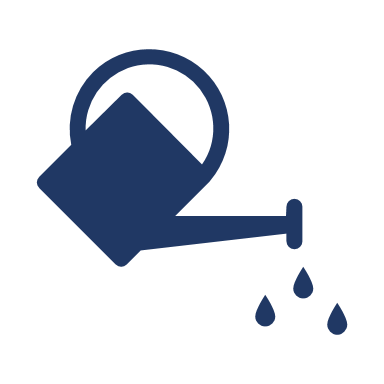 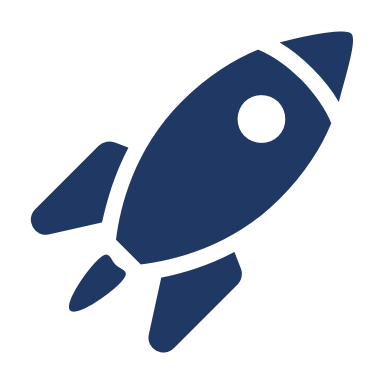 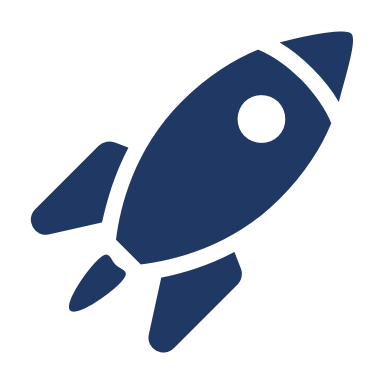 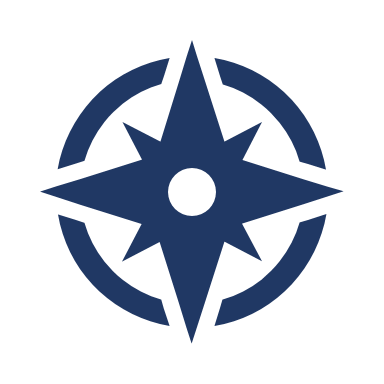 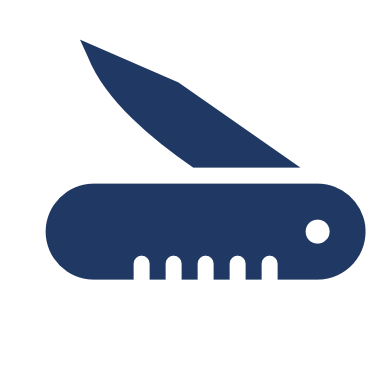 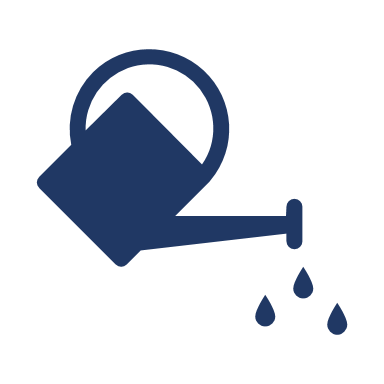 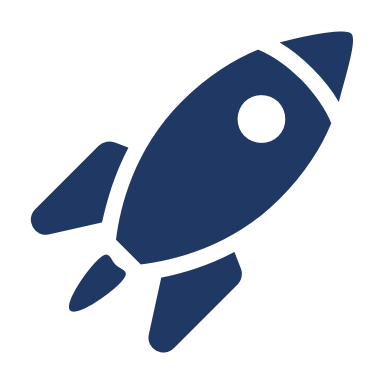 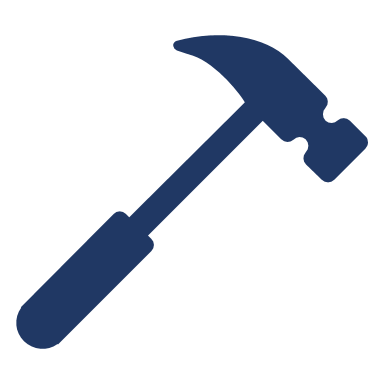 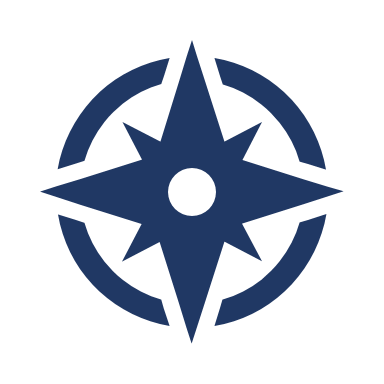 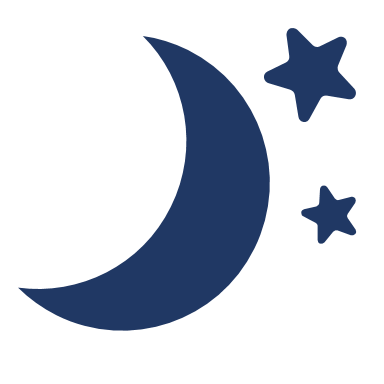 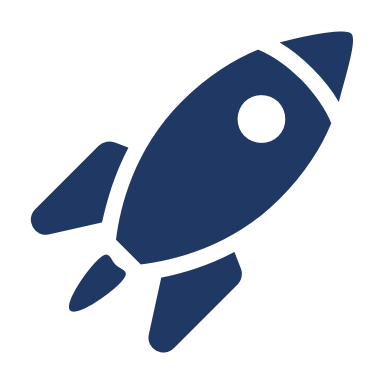 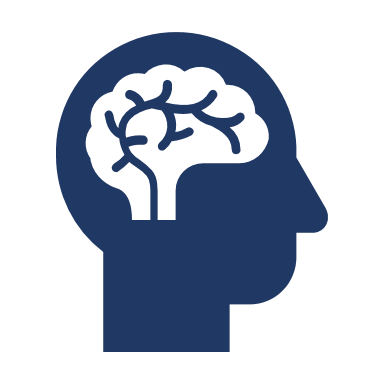 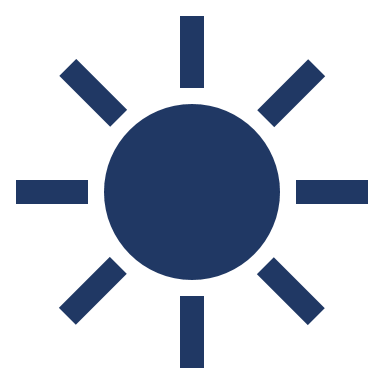 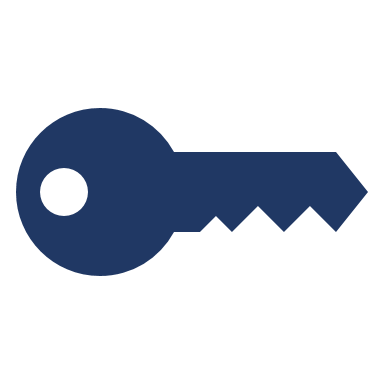 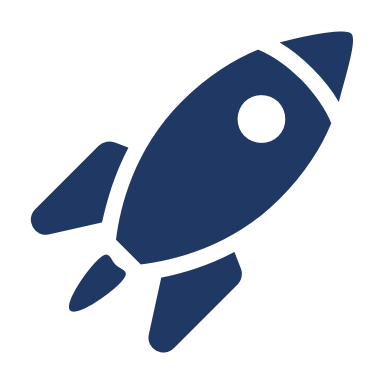 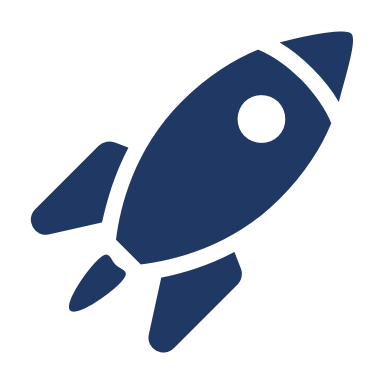 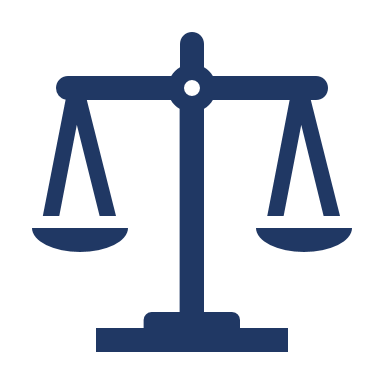 
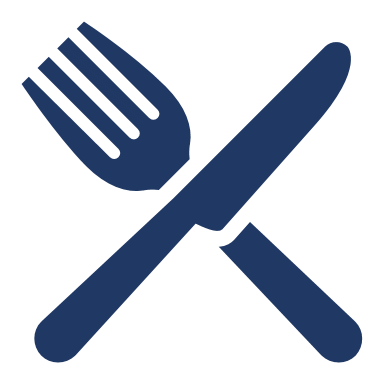 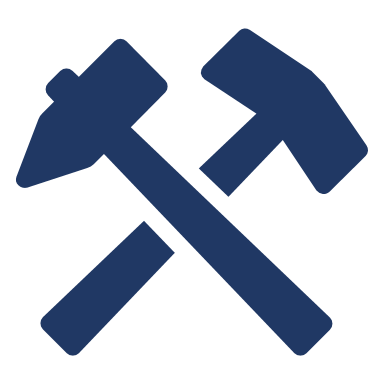 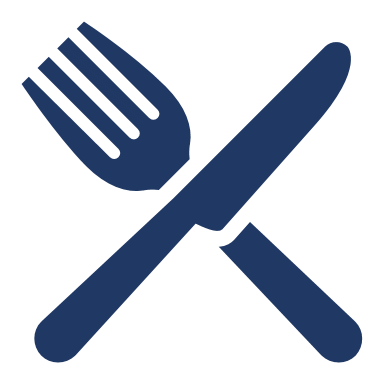 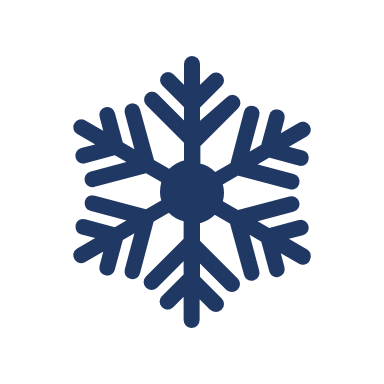 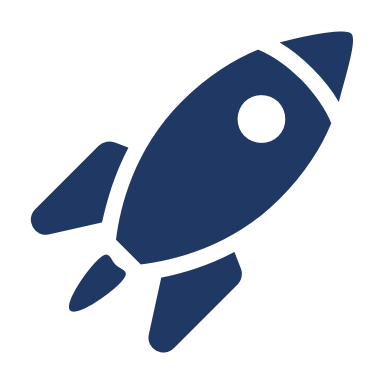 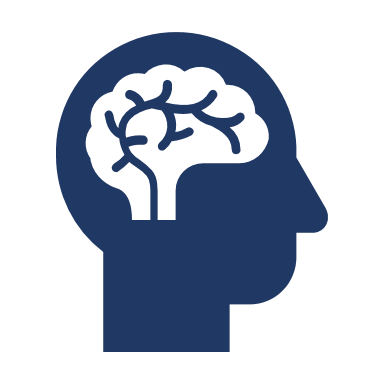 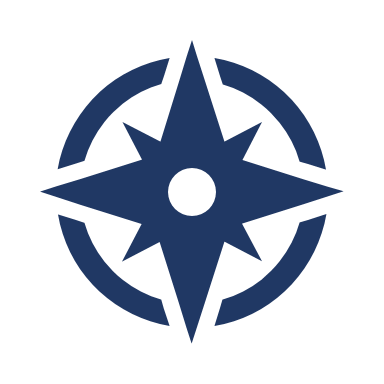 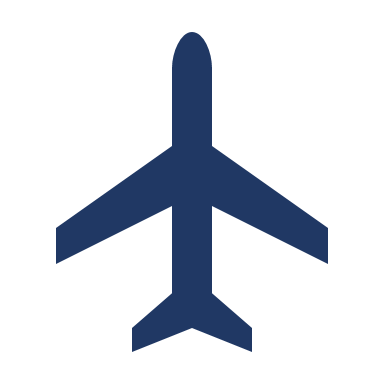 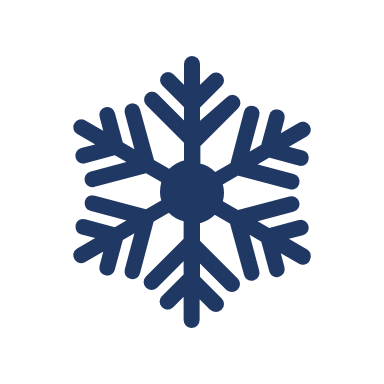 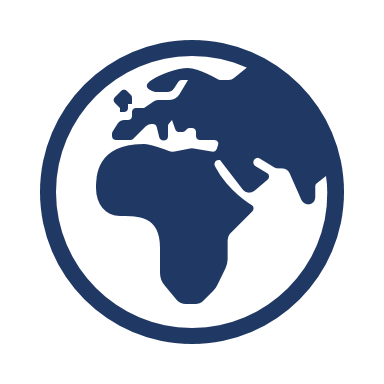 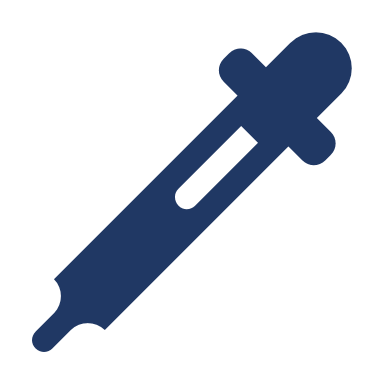 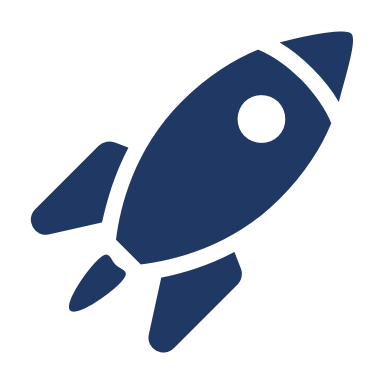 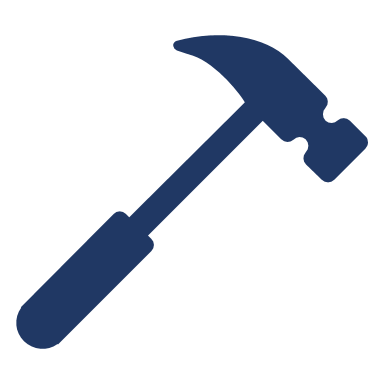 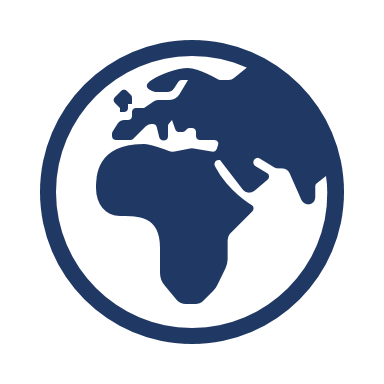 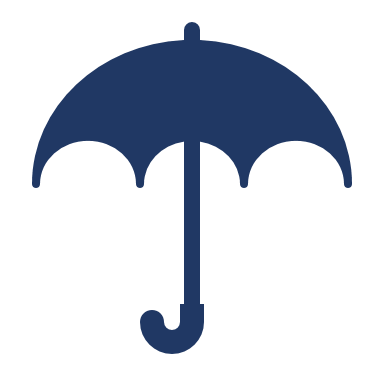 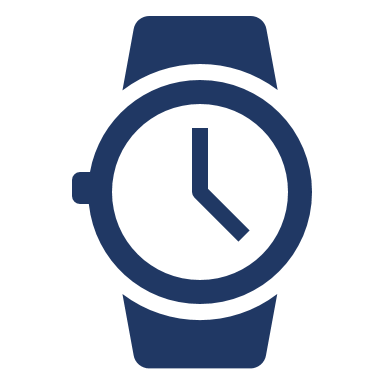 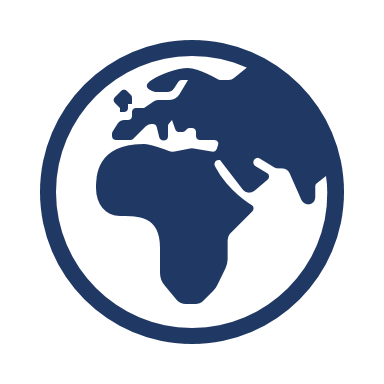 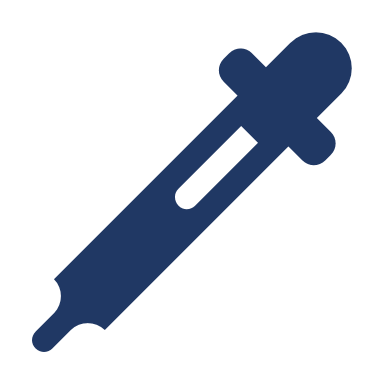 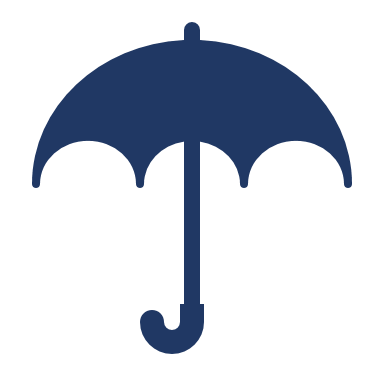 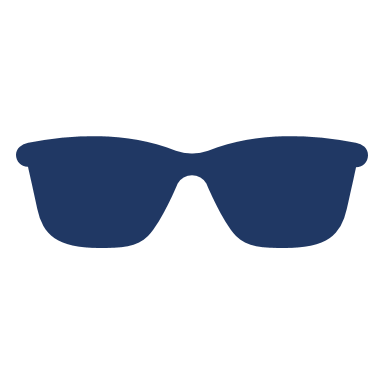 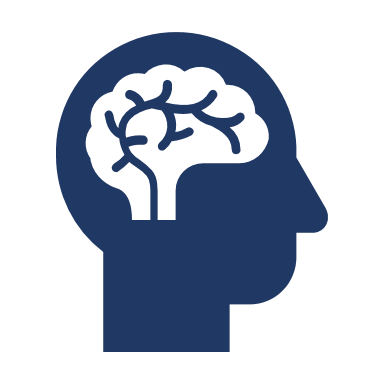 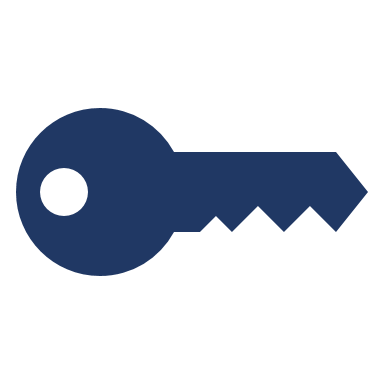 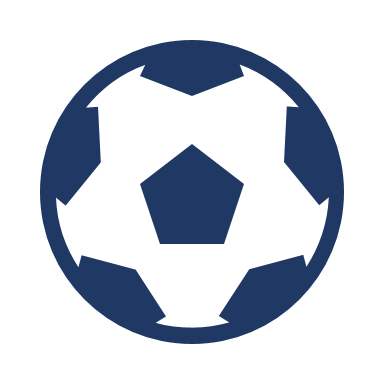 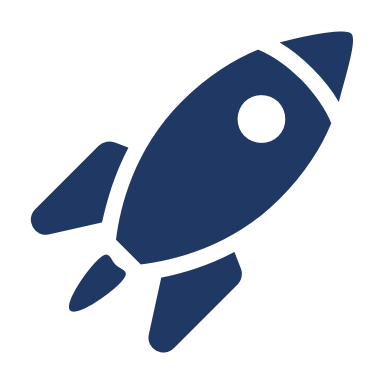 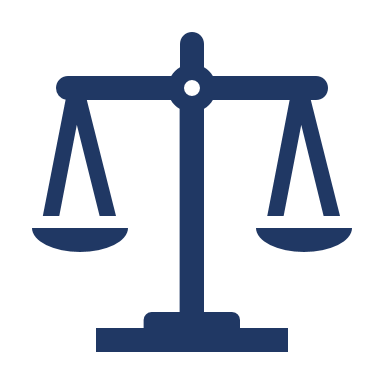 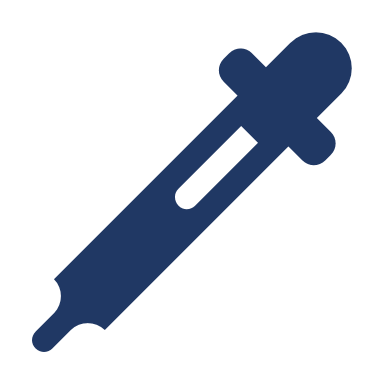 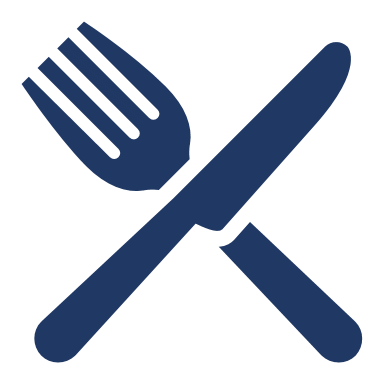 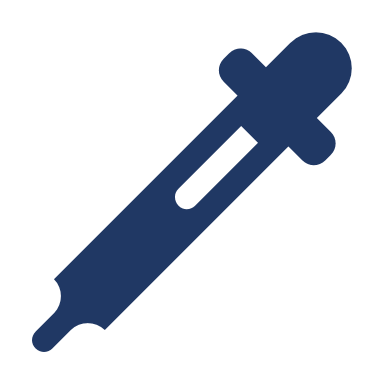 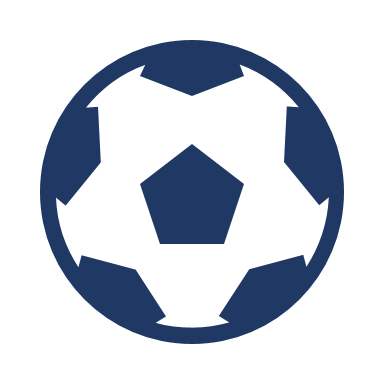 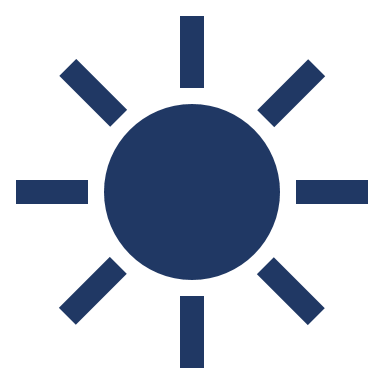 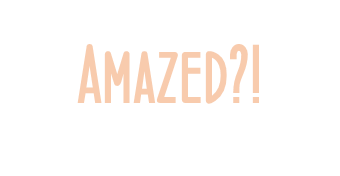 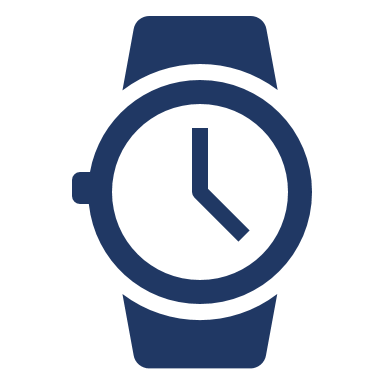 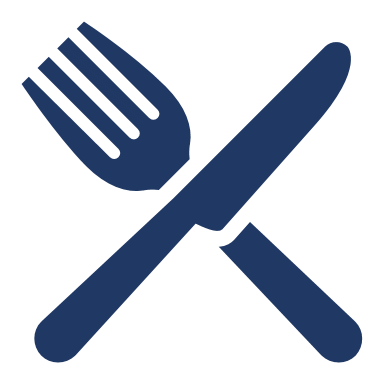 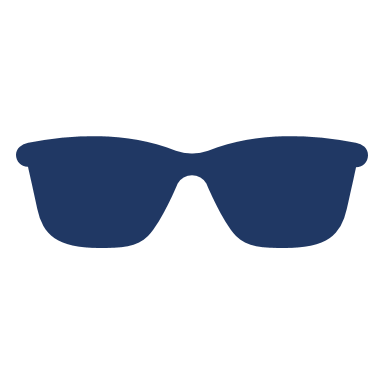 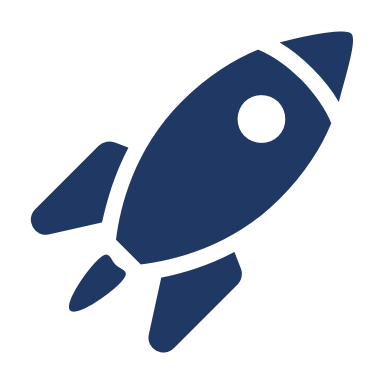 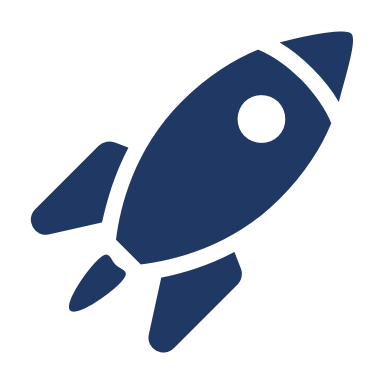 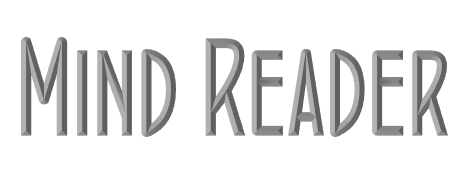 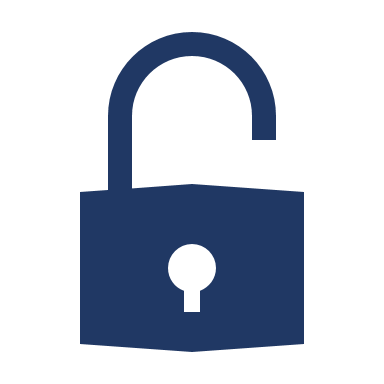 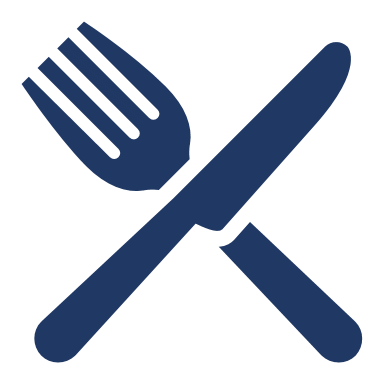 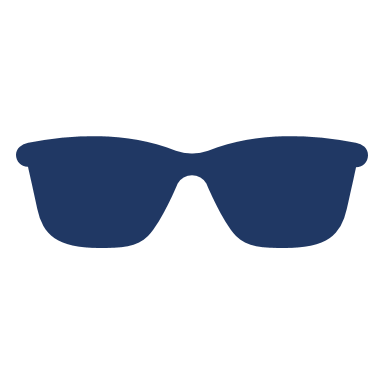 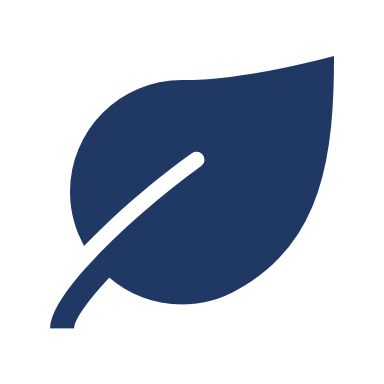 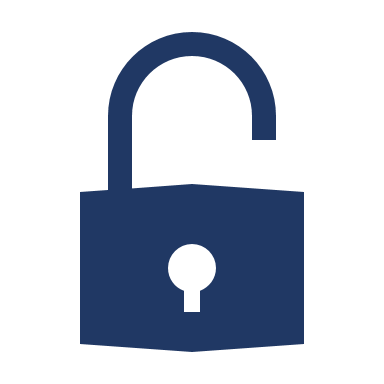 Click here to have another go.
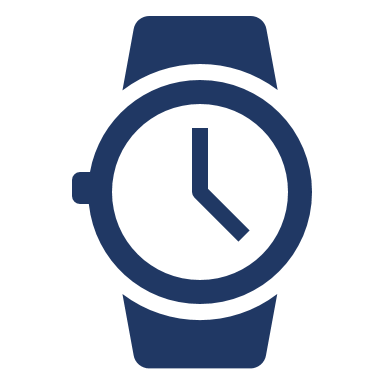 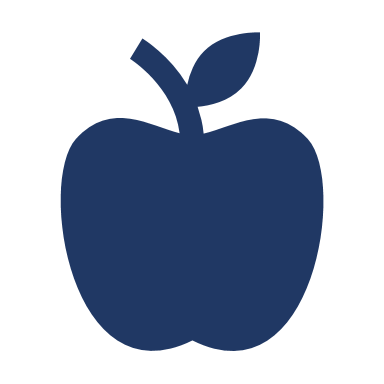 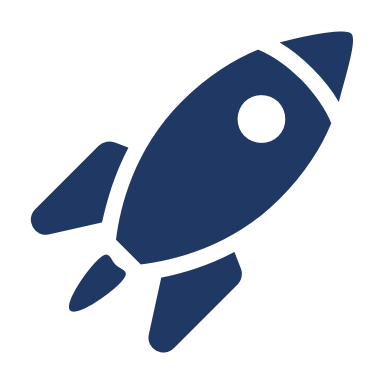 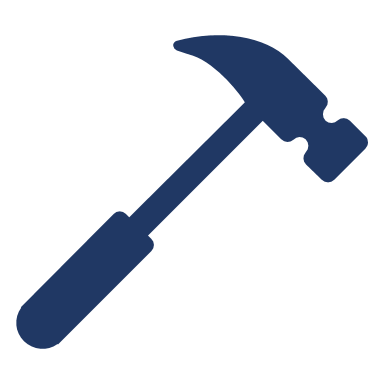 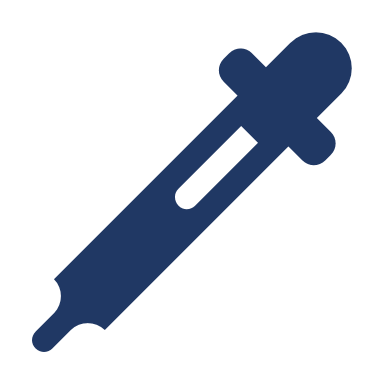 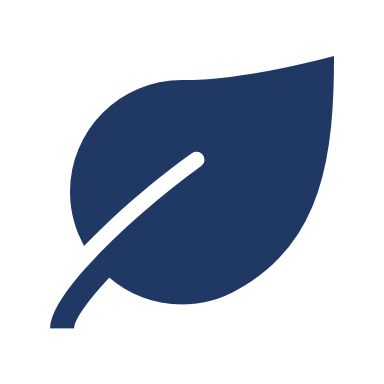 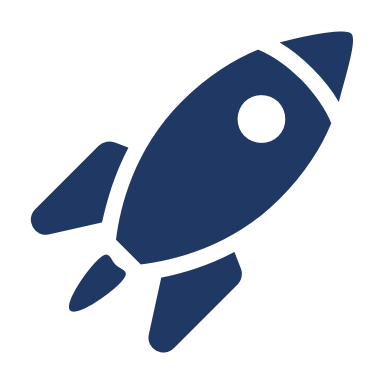 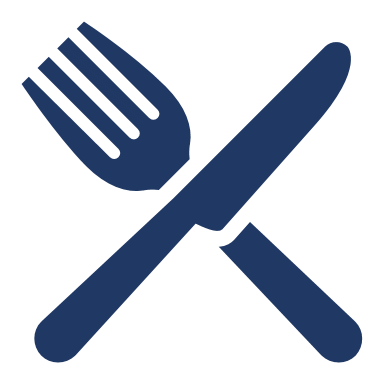 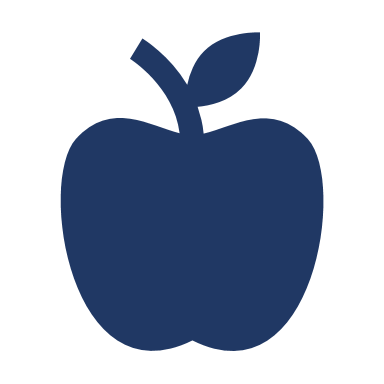 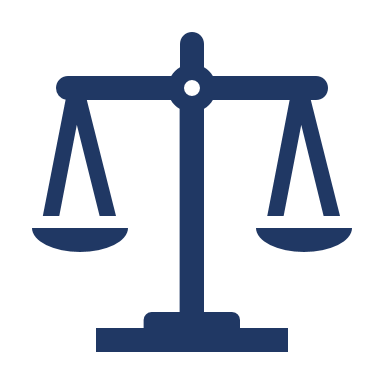 Think of a two digit number. Add the two digits together and take this number away from the original number. 
E.g. 76: 7+6  = 13      76 – 13 = the number to keep in your mind and check against the table on the left to see the relevant icon. 
Click the centre of the circle below to see if your mind has been read!
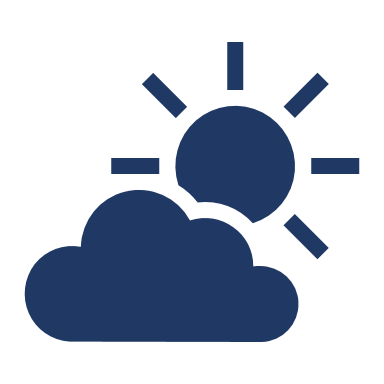 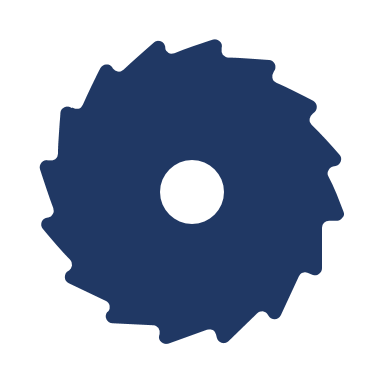 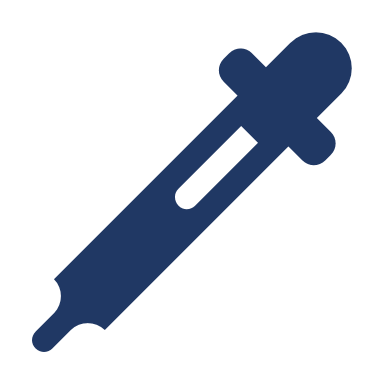 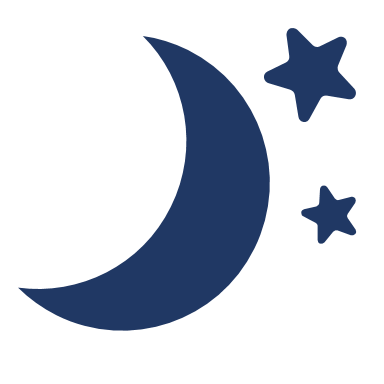 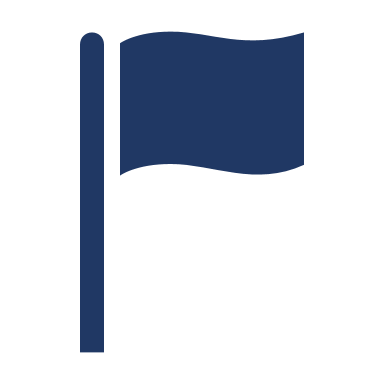 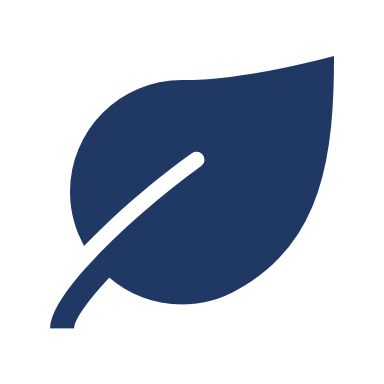 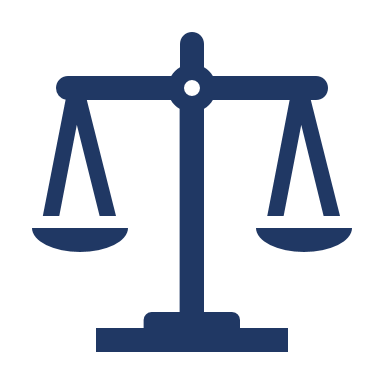 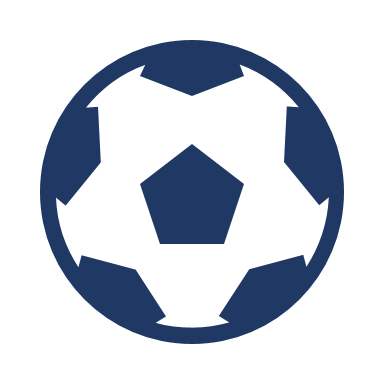 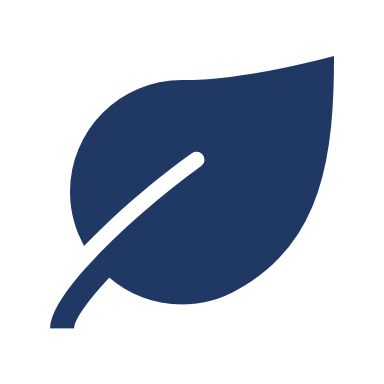 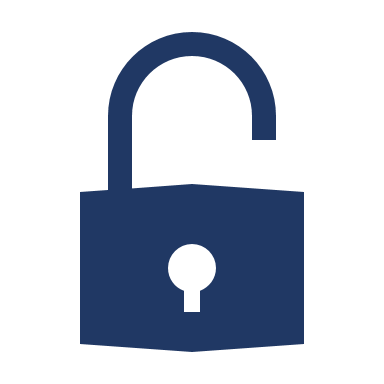 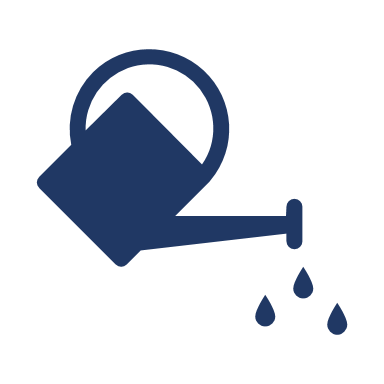 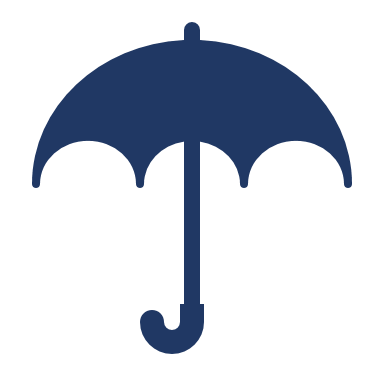 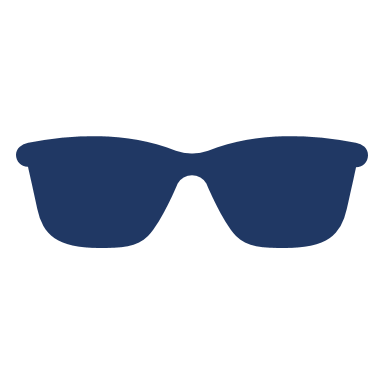 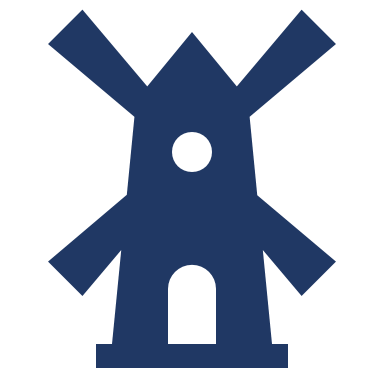 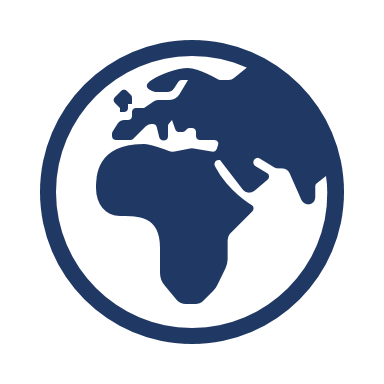 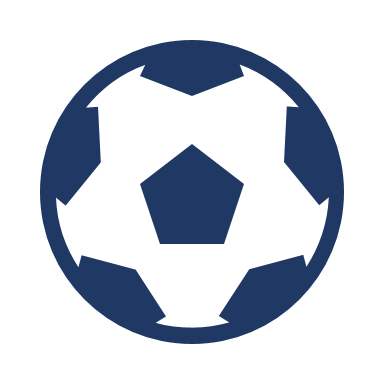 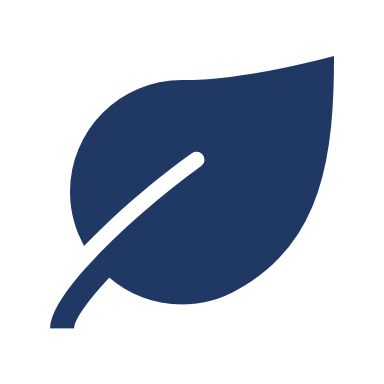 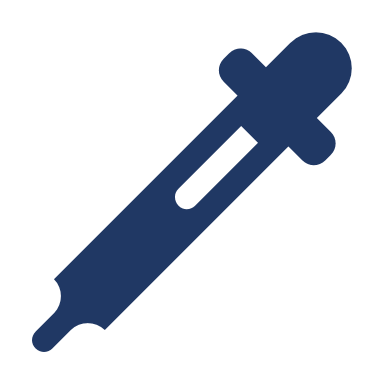 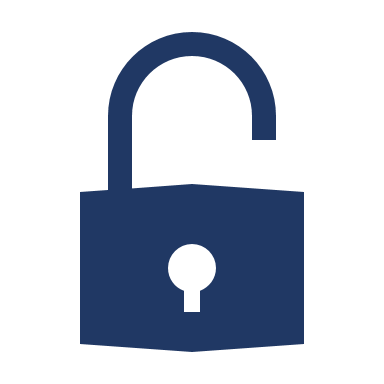 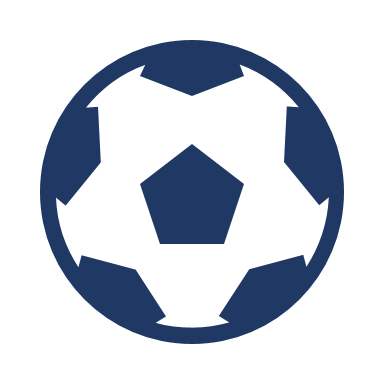 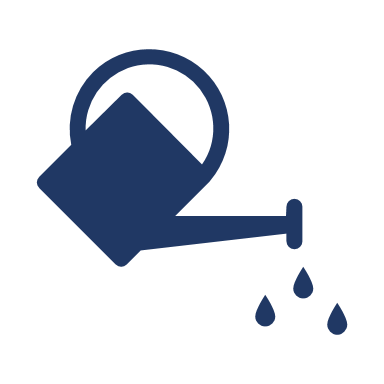 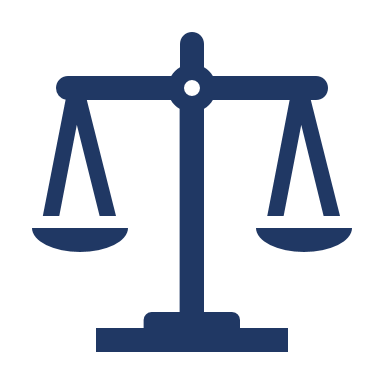 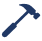 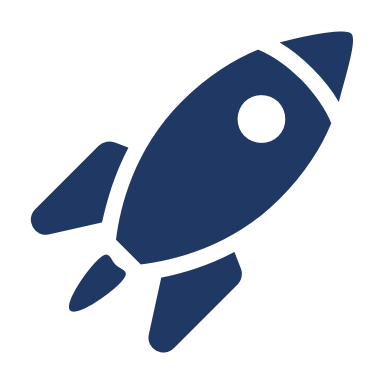 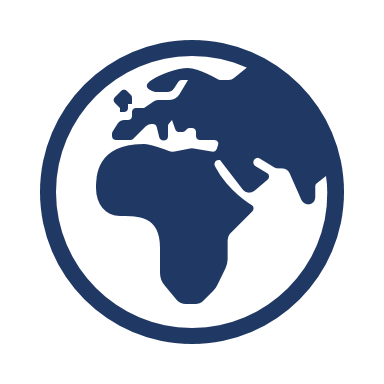 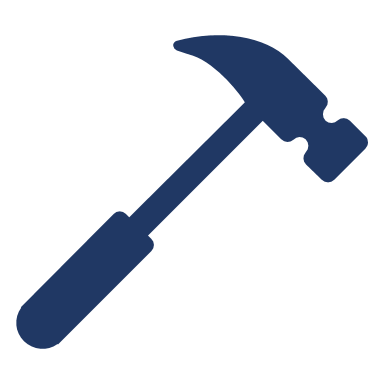 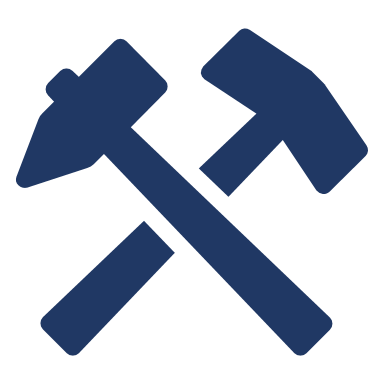 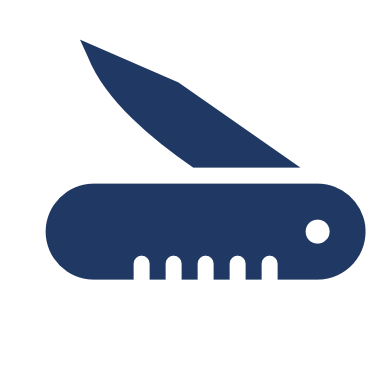 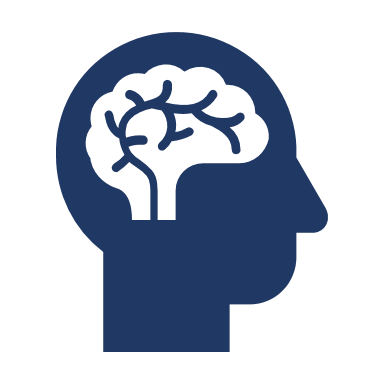 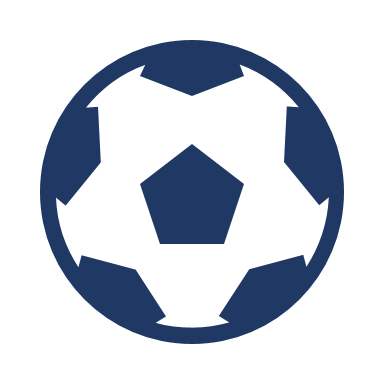 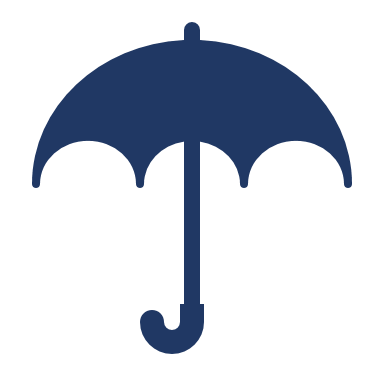 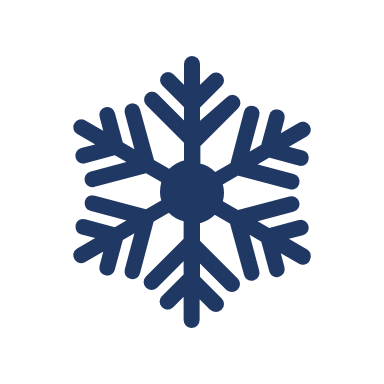 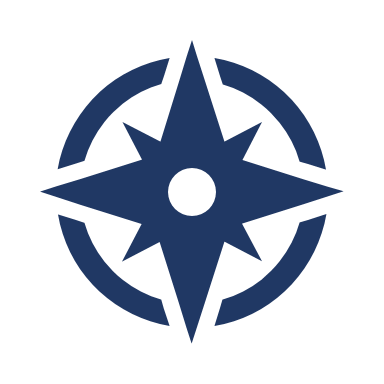 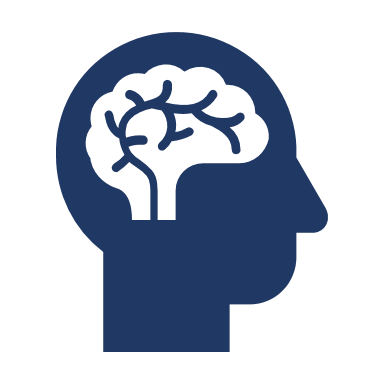 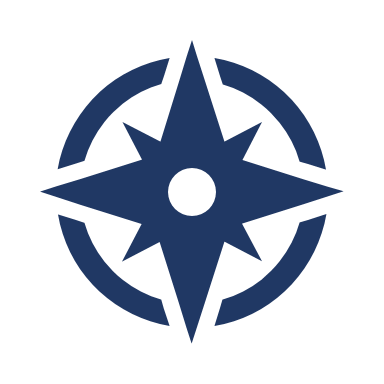 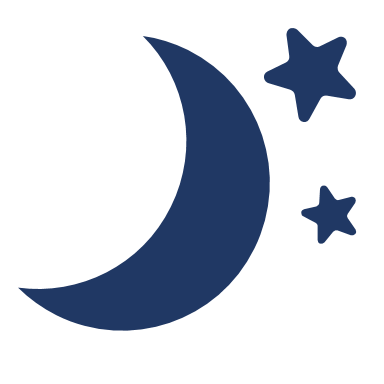 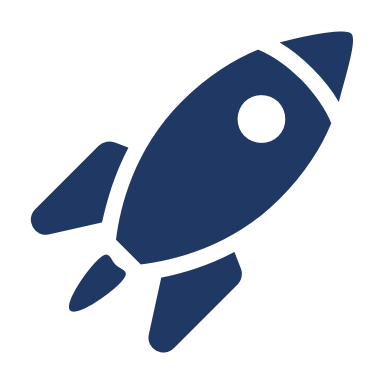 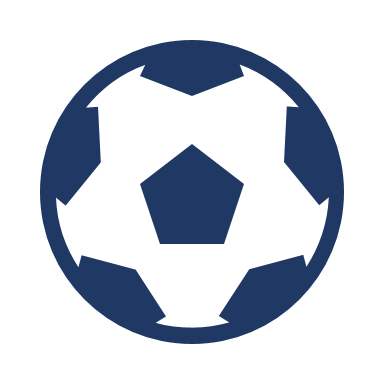 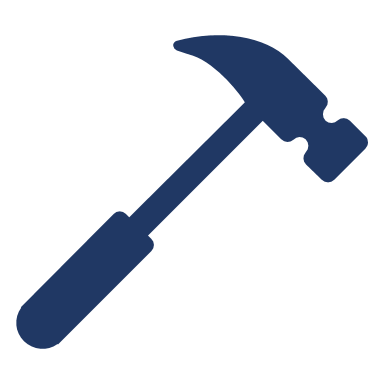 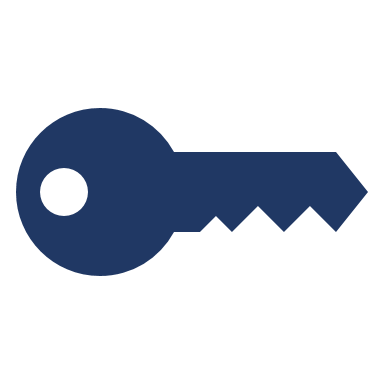 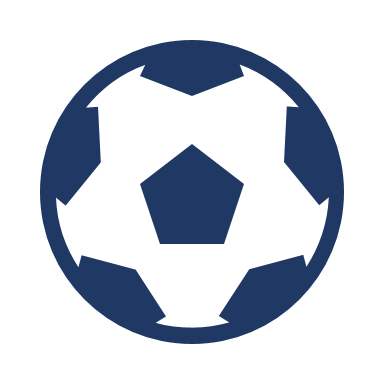 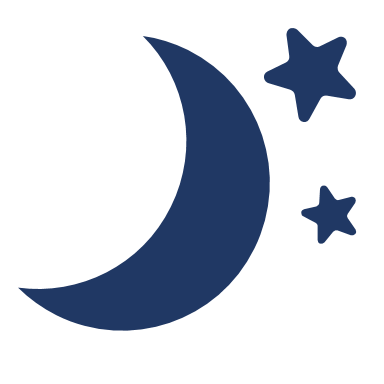 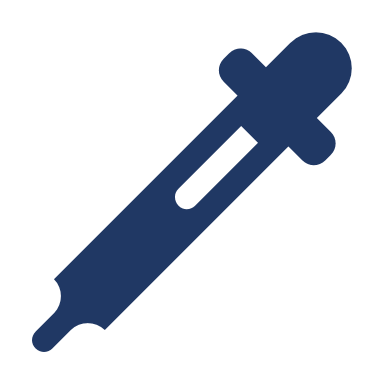 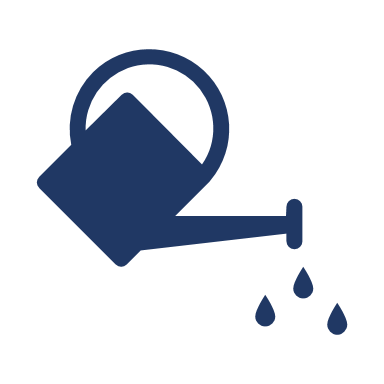 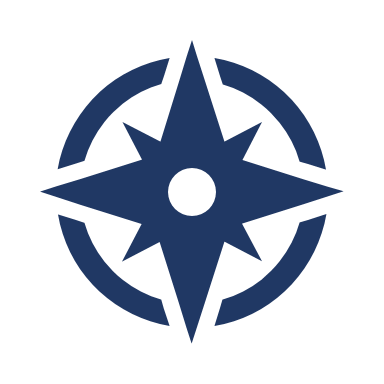 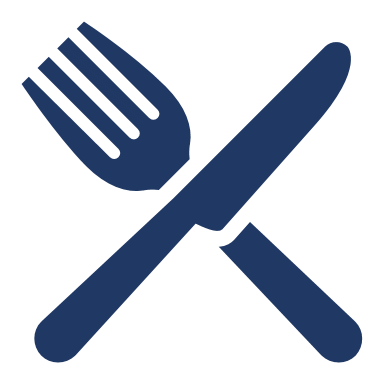 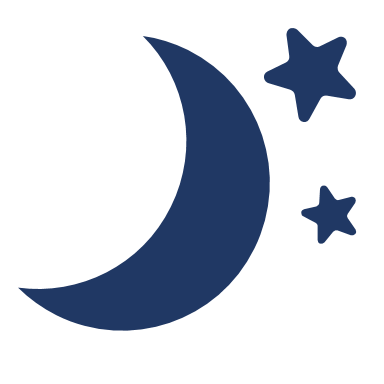 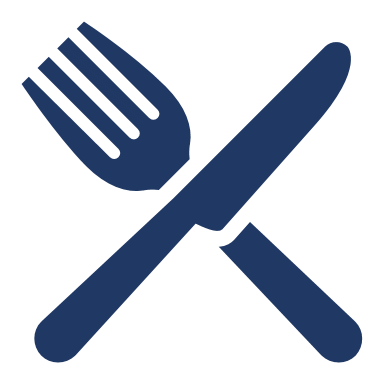 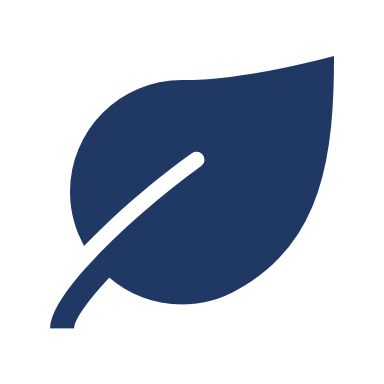 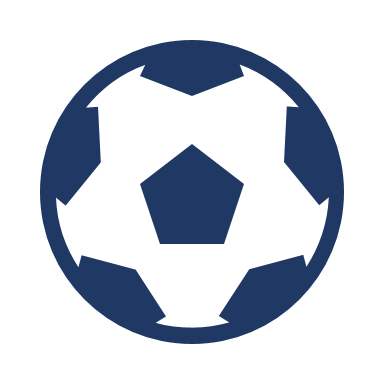 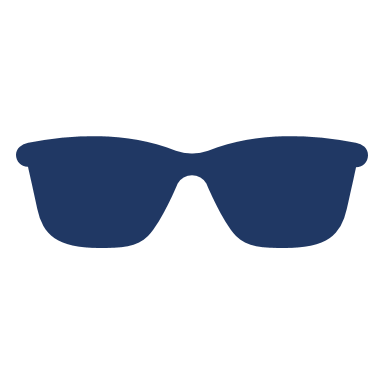 
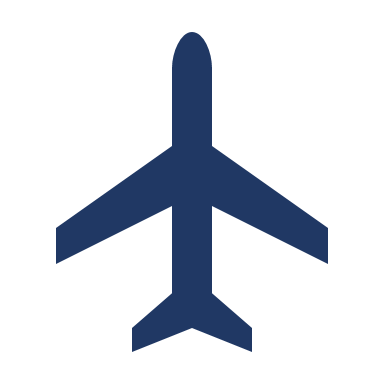 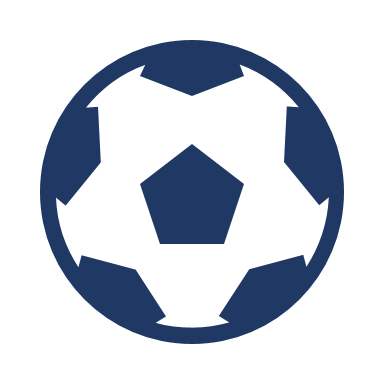 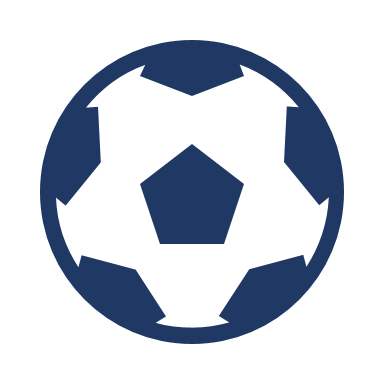 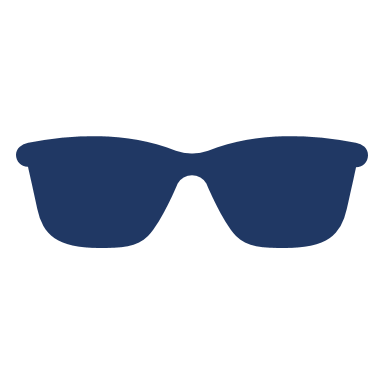 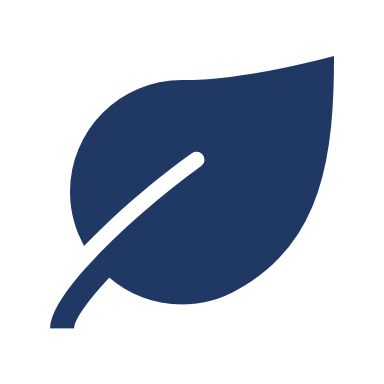 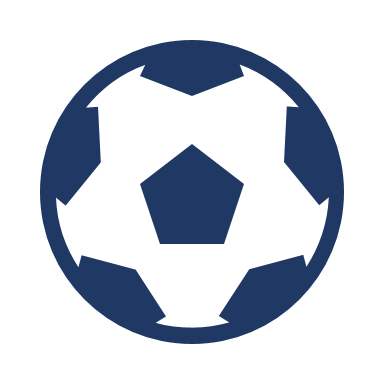 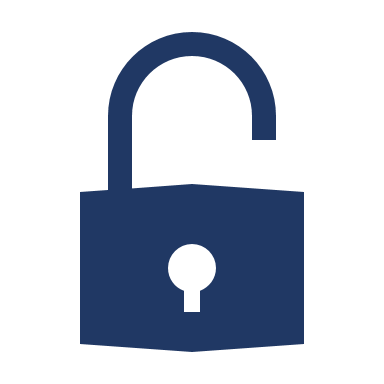 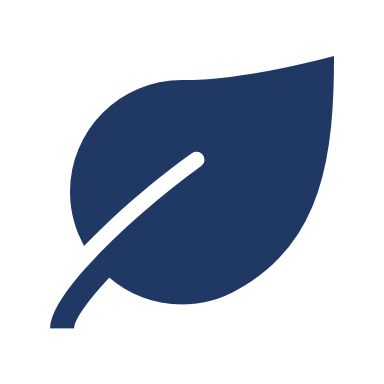 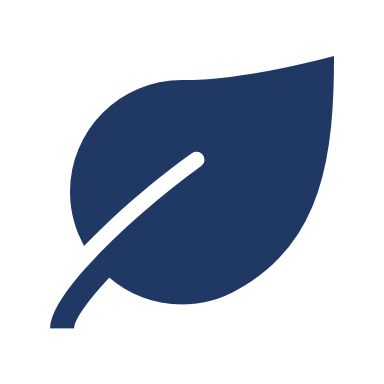 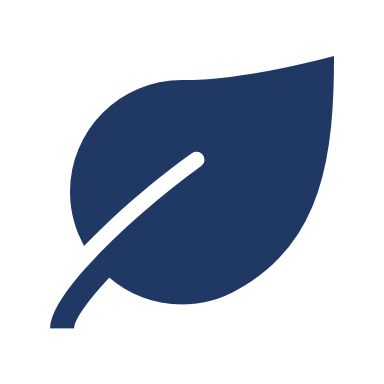 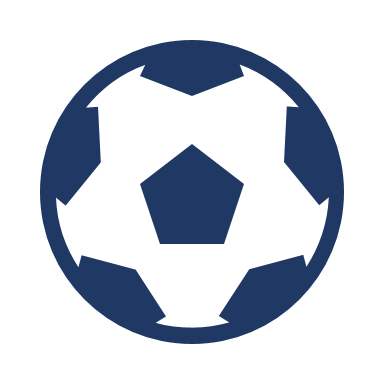 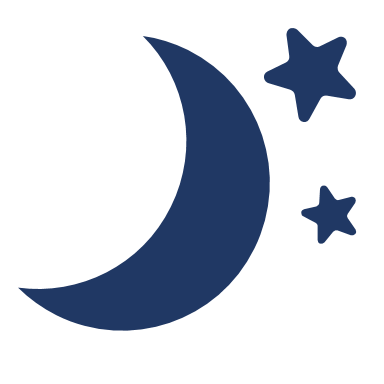 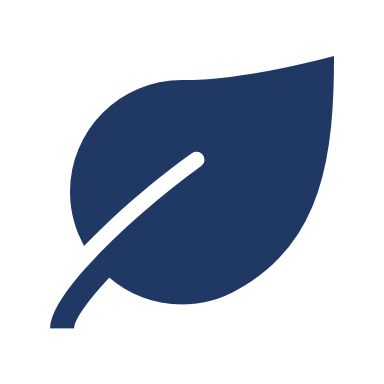 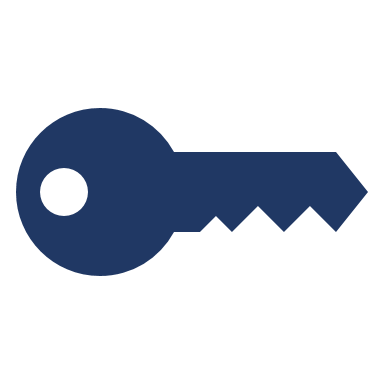 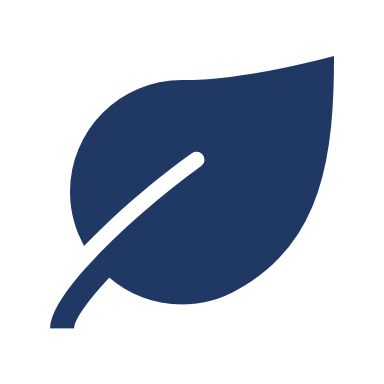 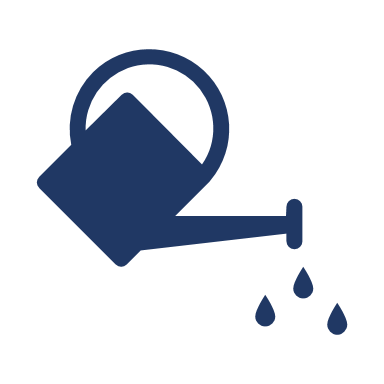 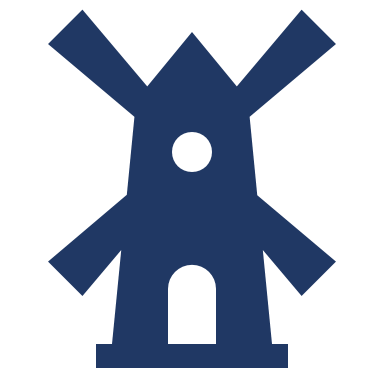 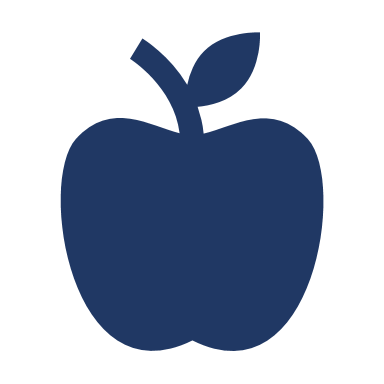 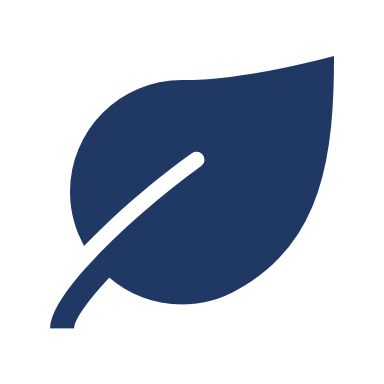 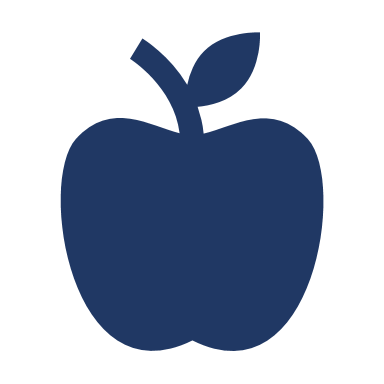 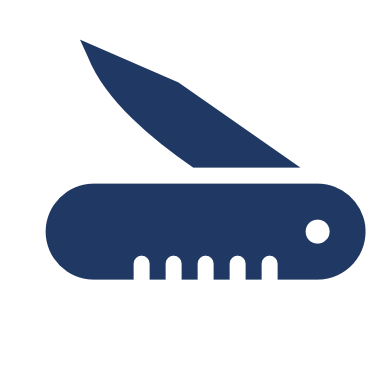 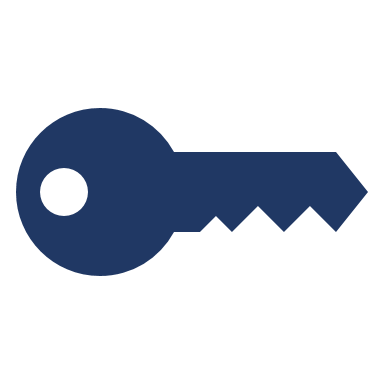 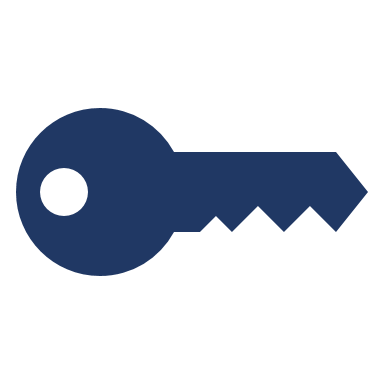 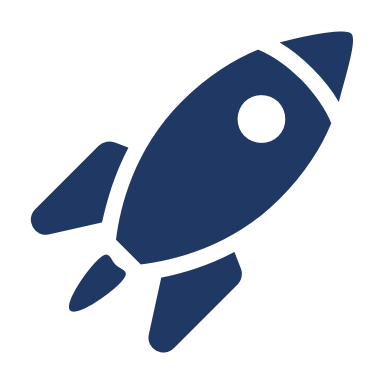 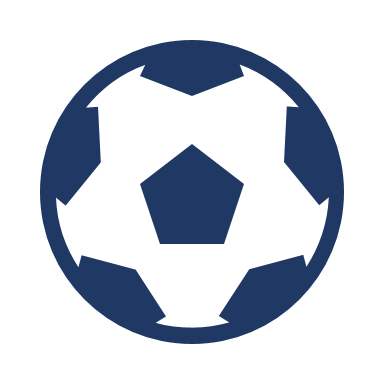 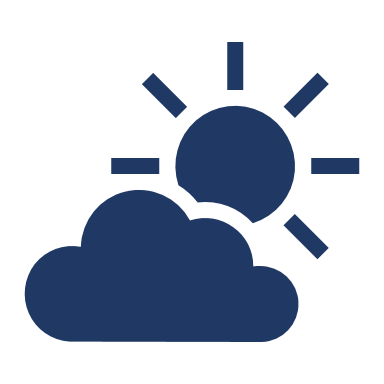 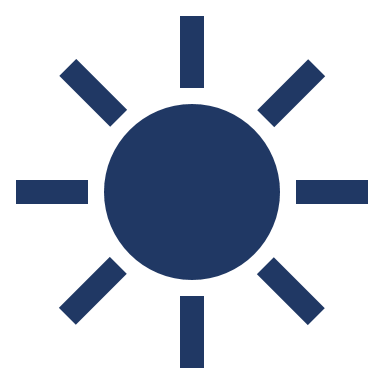 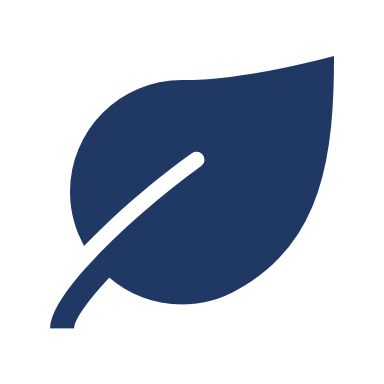 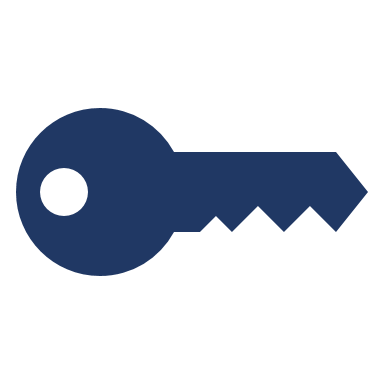 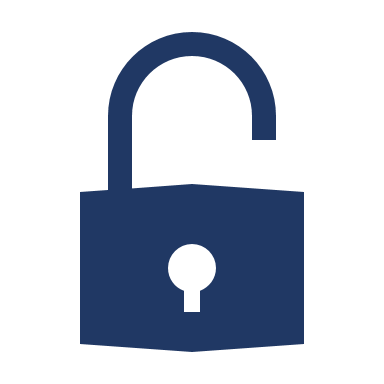 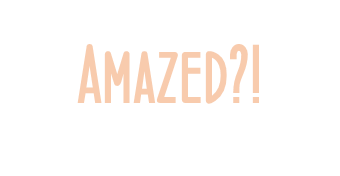 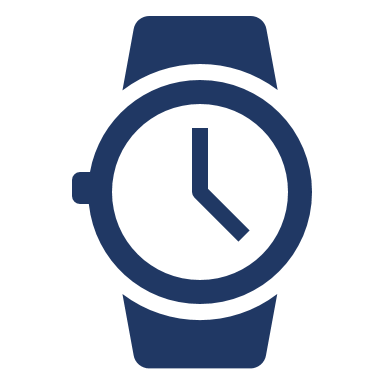 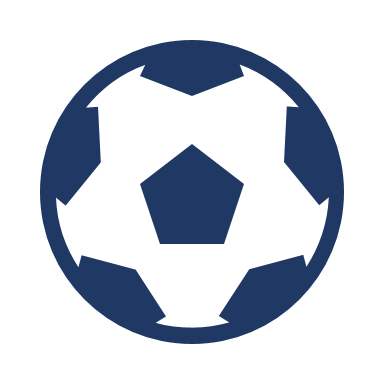 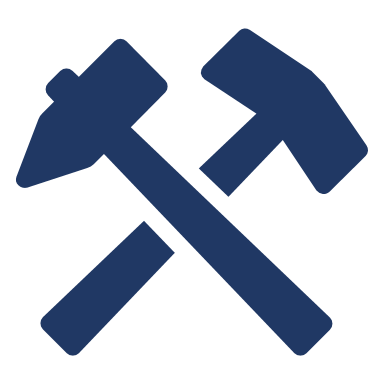 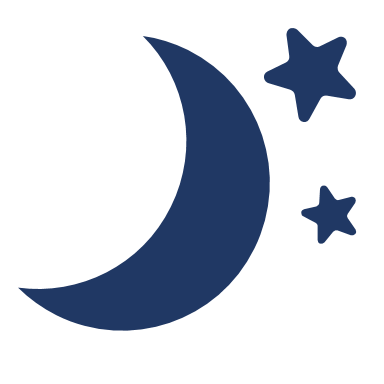 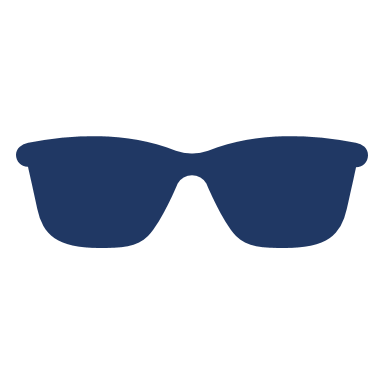 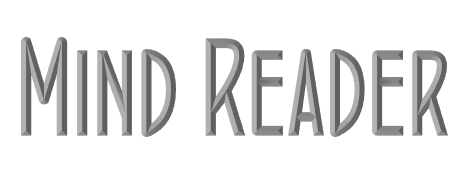 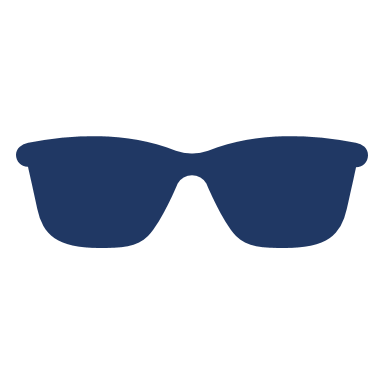 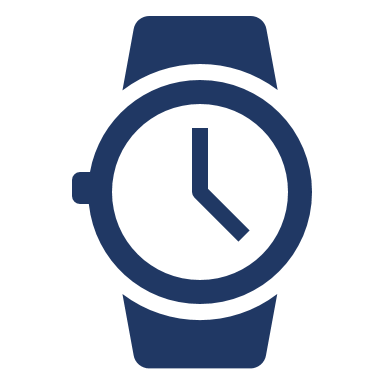 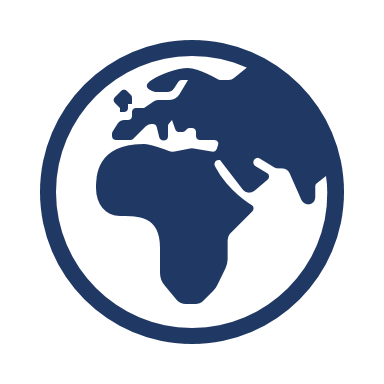 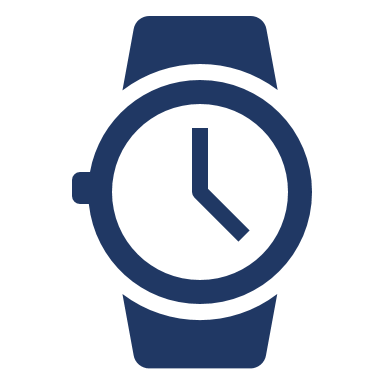 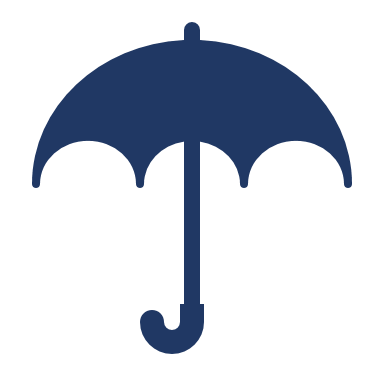 Click here to have another go.
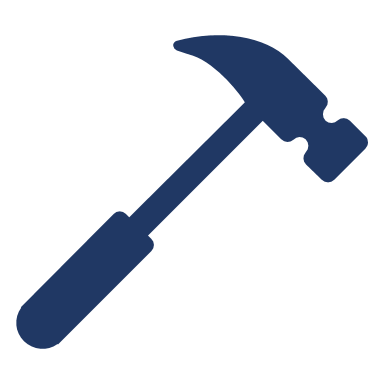 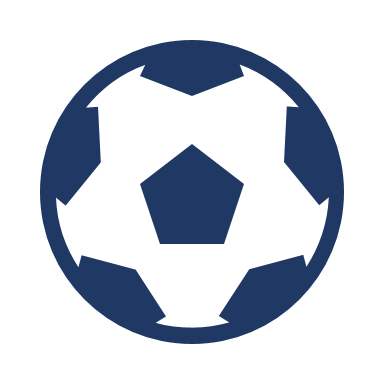 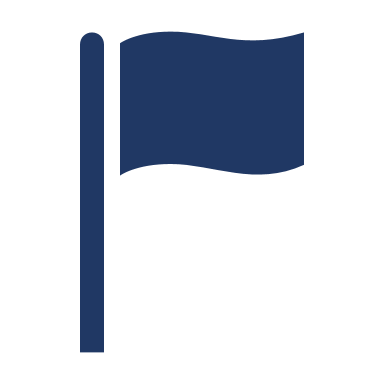 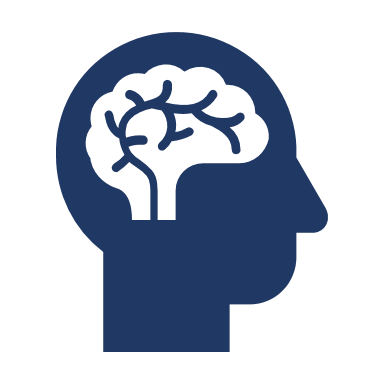 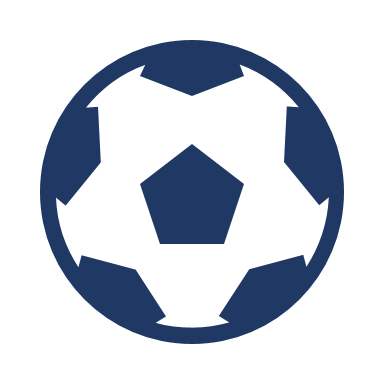 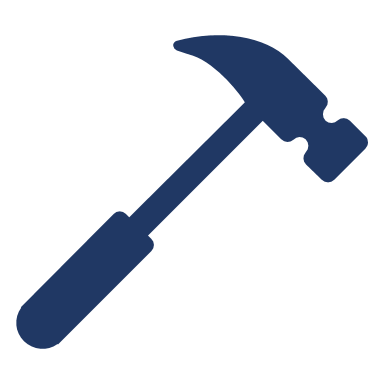 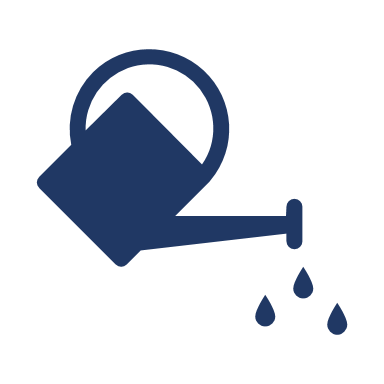 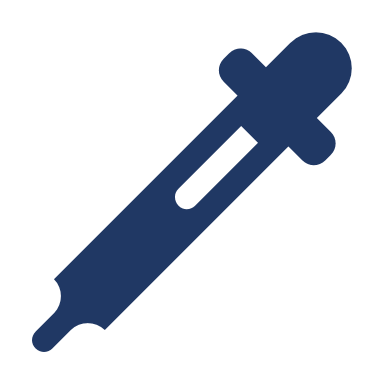 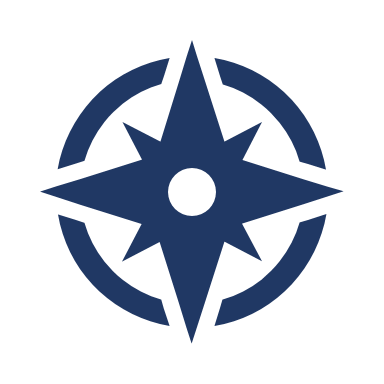 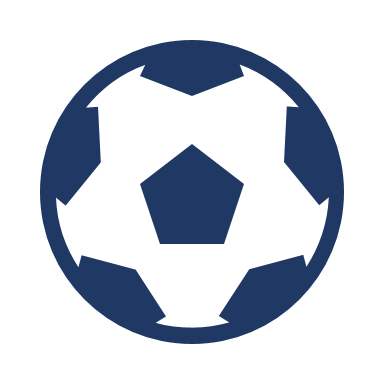 Think of a two digit number. Add the two digits together and take this number away from the original number. 
E.g. 76: 7+6  = 13      76 – 13 = the number to keep in your mind and check against the table on the left to see the relevant icon. 
Click the centre of the circle below to see if your mind has been read!
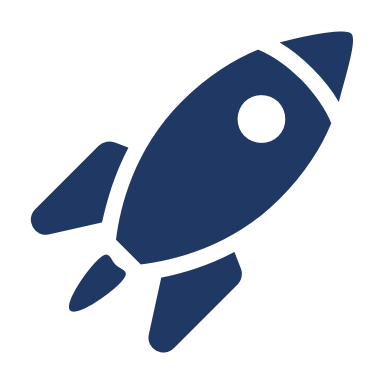 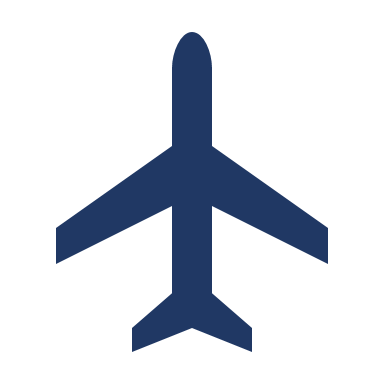 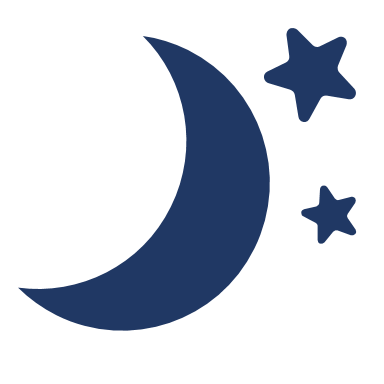 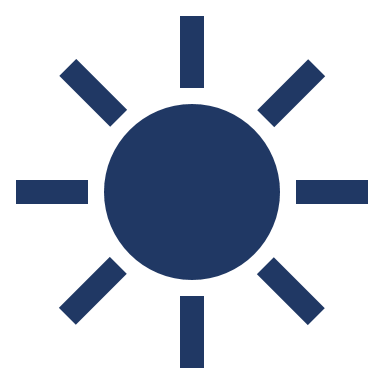 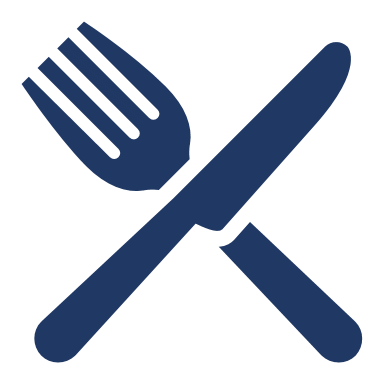 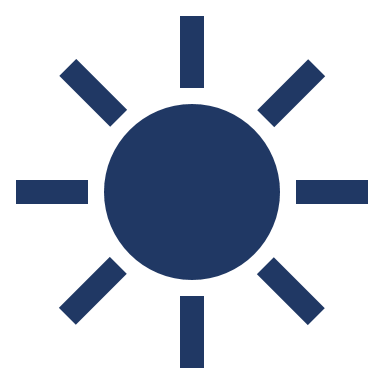 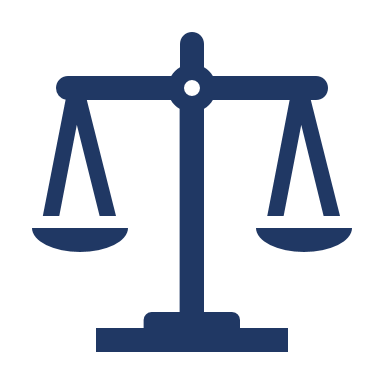 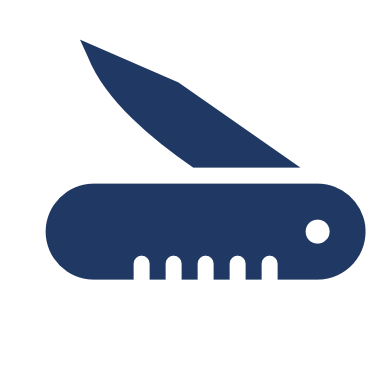 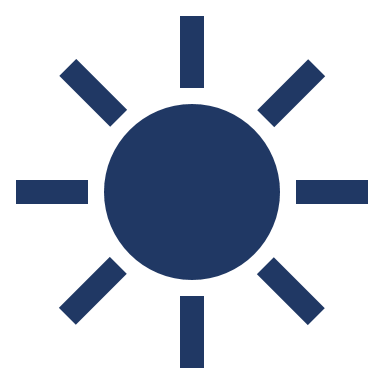 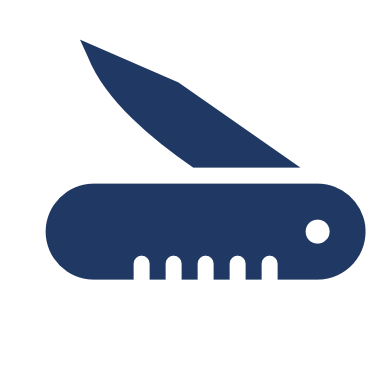 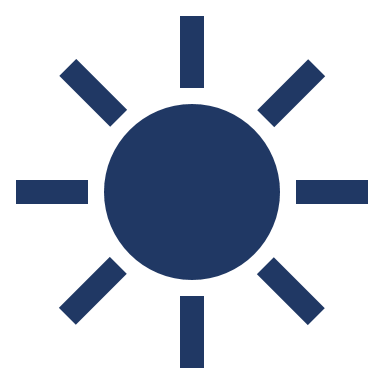 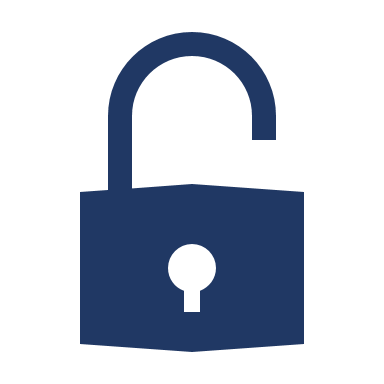 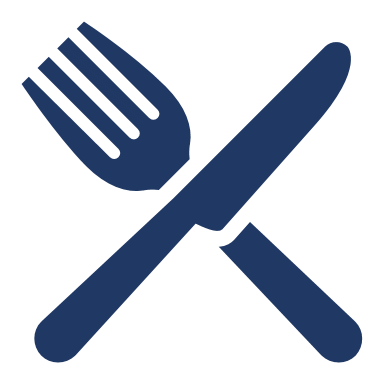 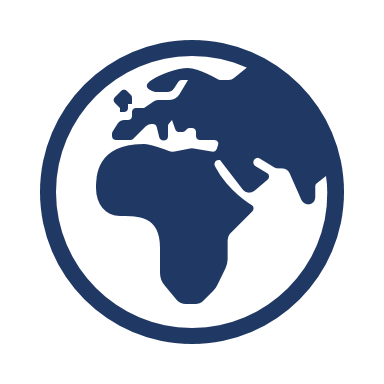 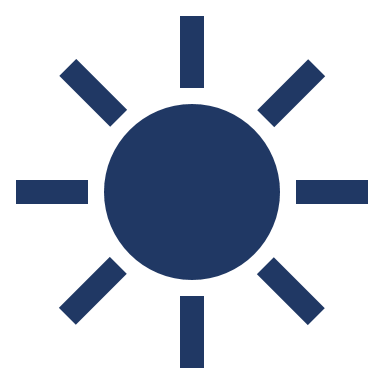 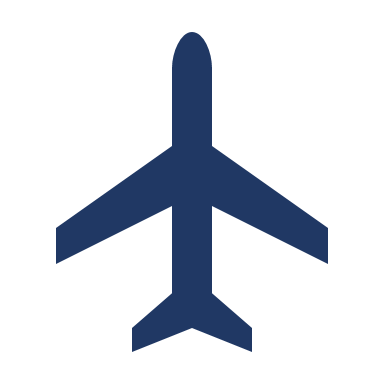 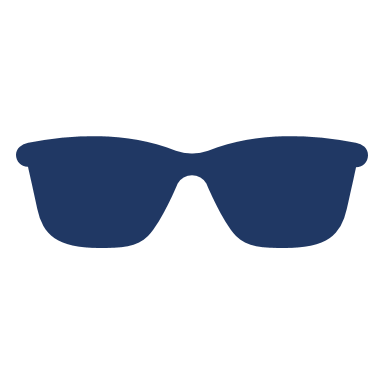 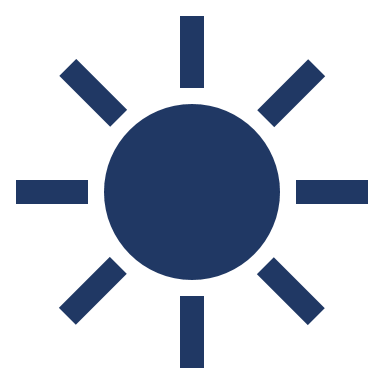 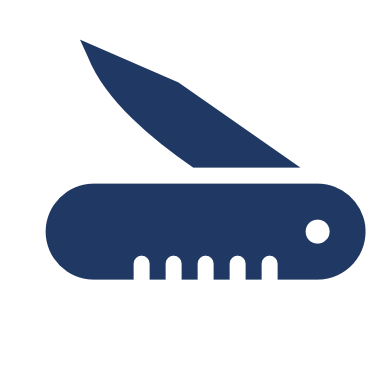 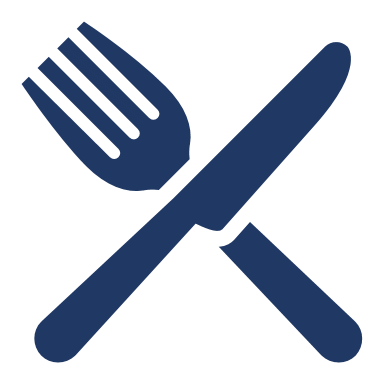 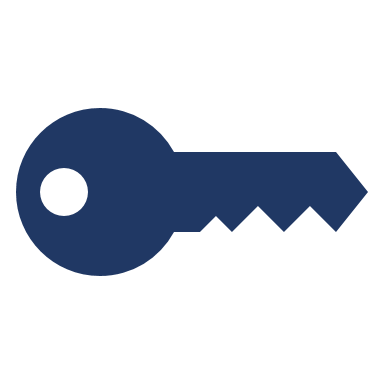 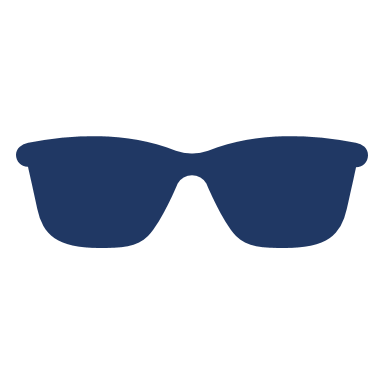 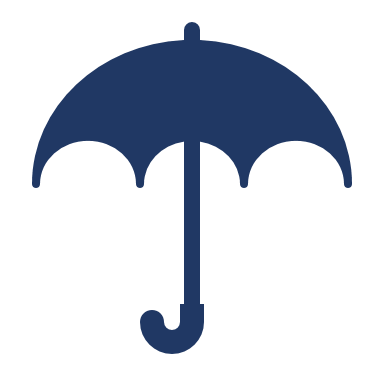 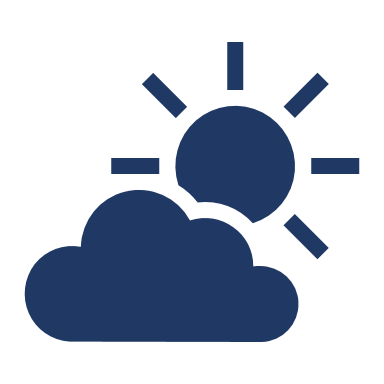 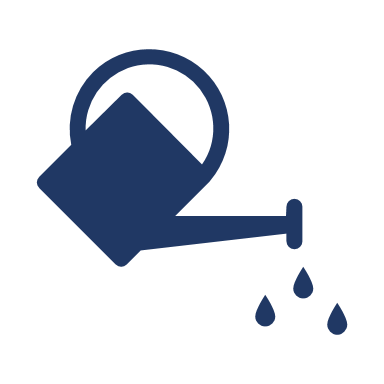 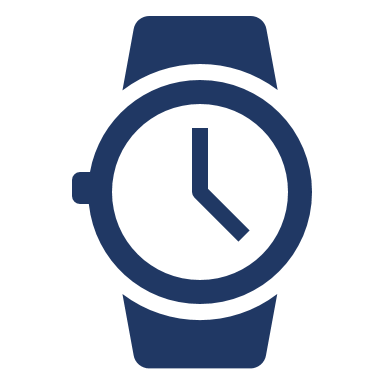 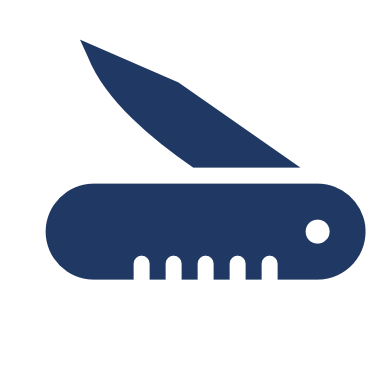 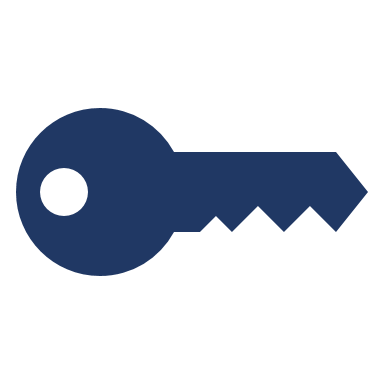 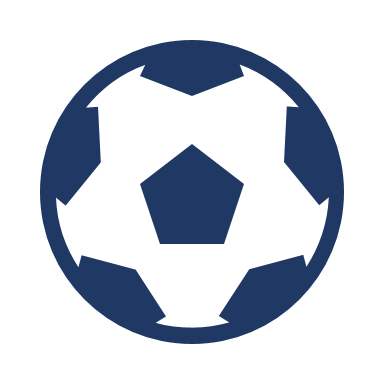 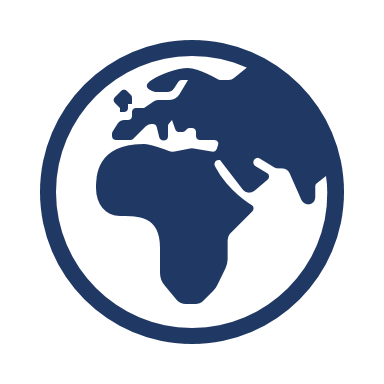 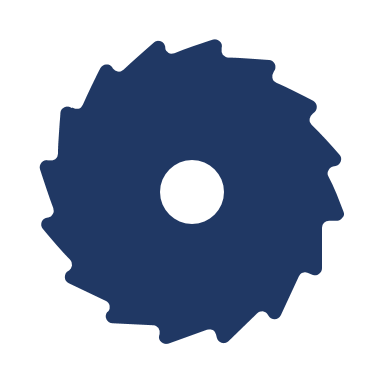 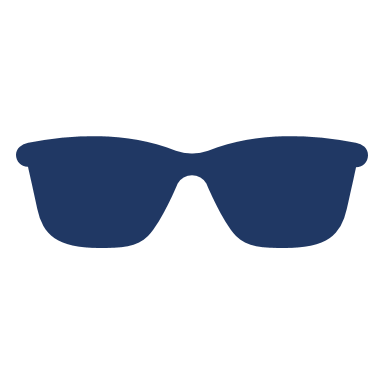 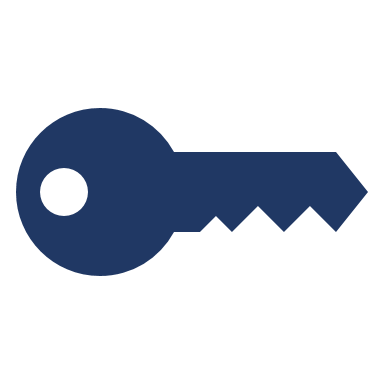 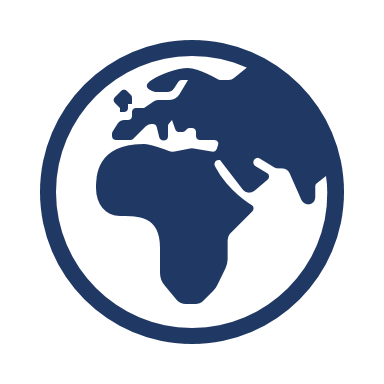 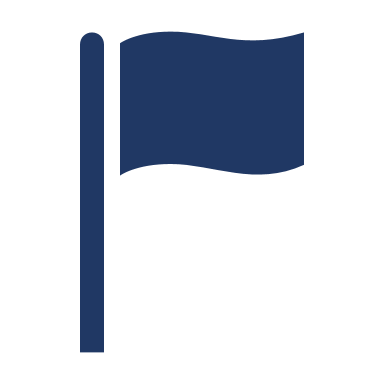 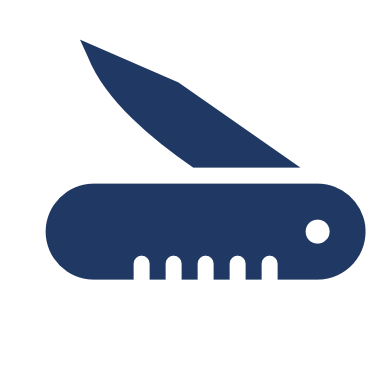 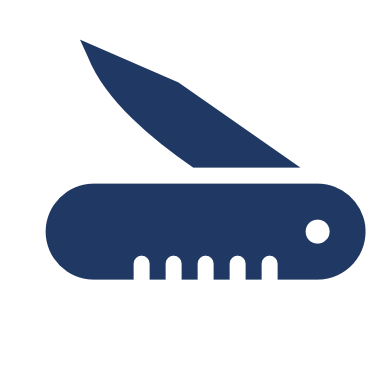 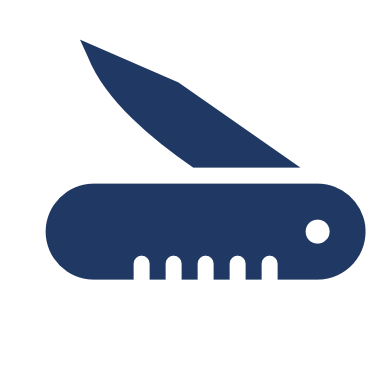 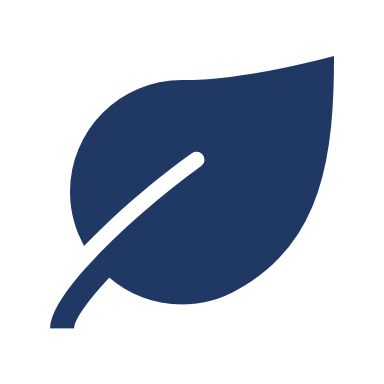 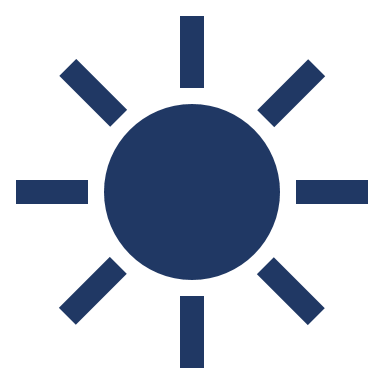 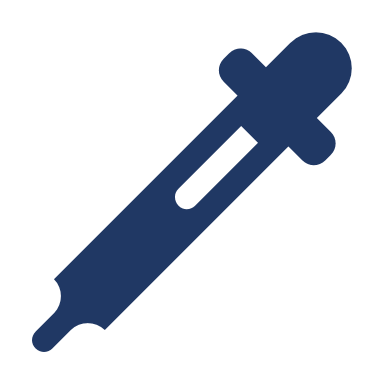 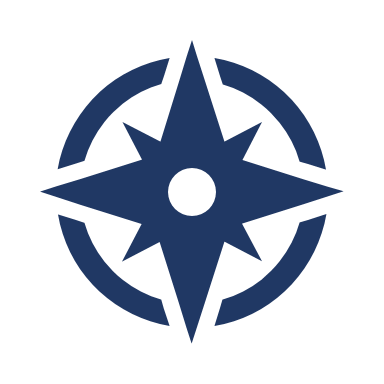 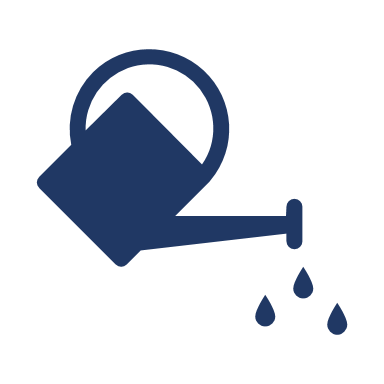 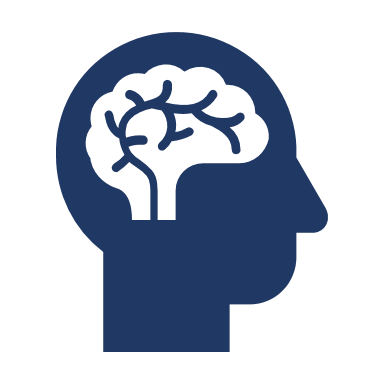 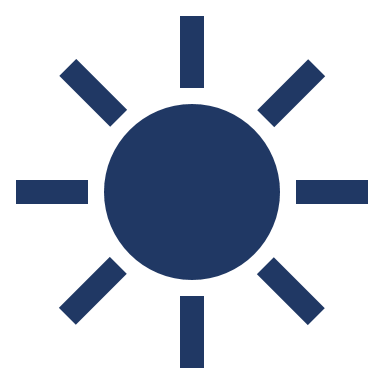 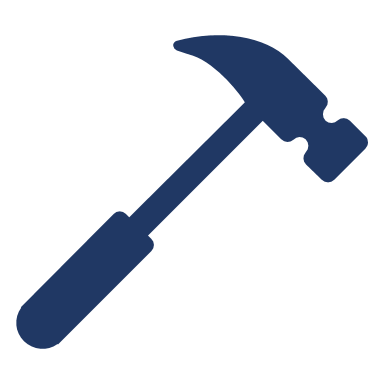 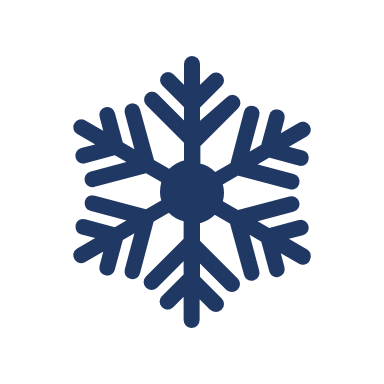 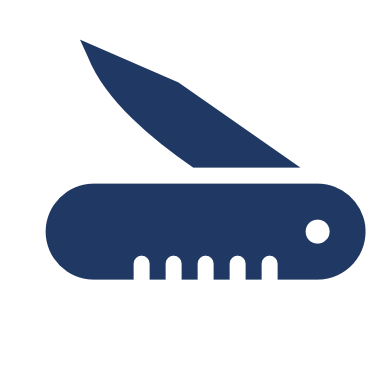 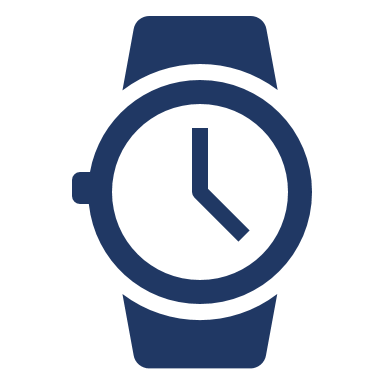 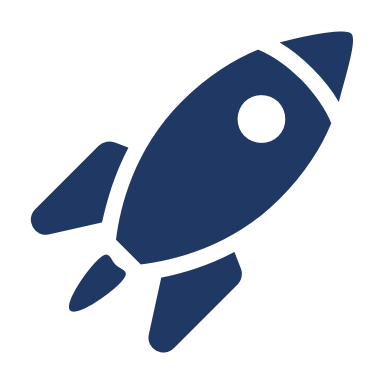 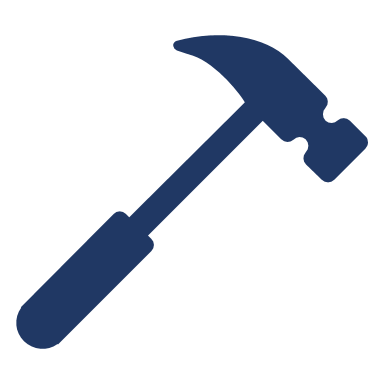 
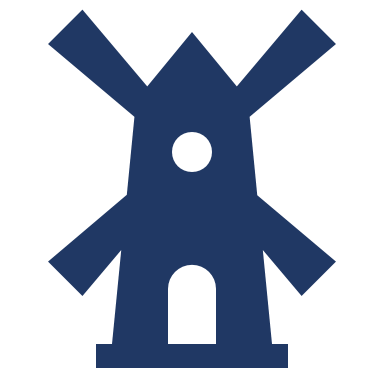 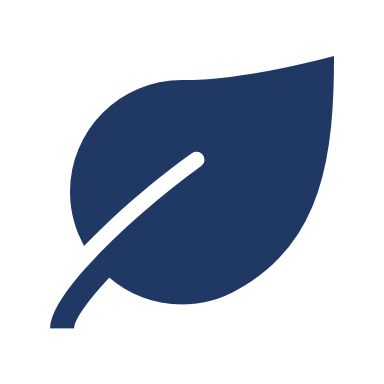 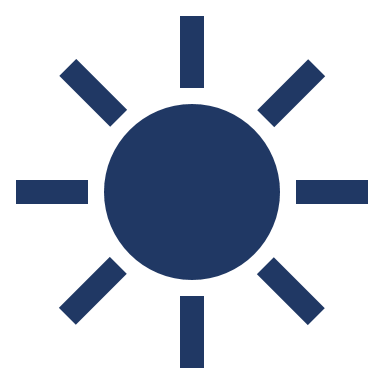 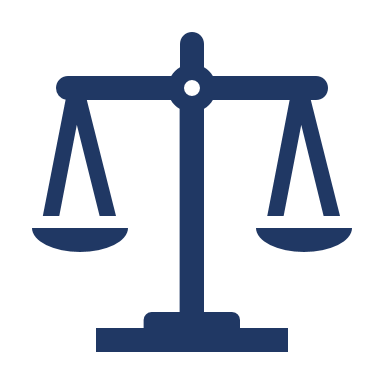 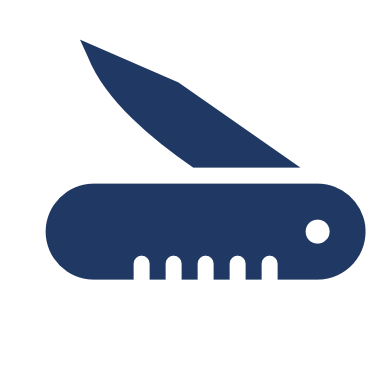 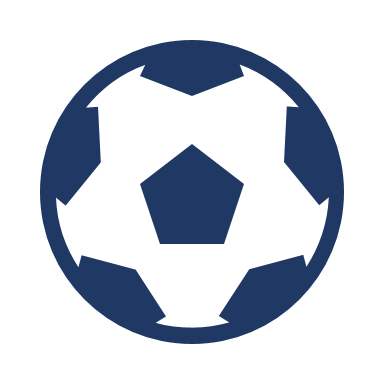 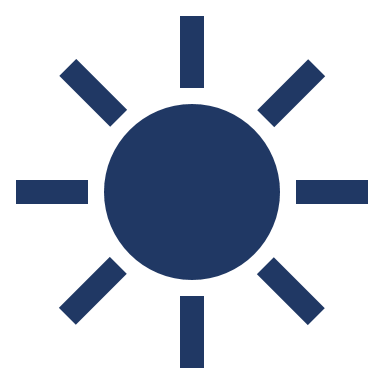 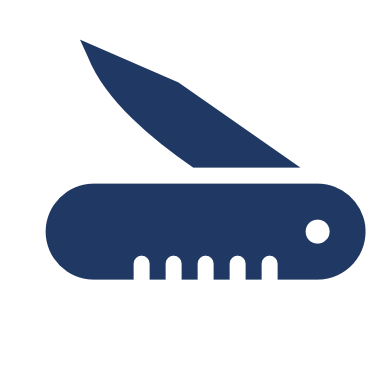 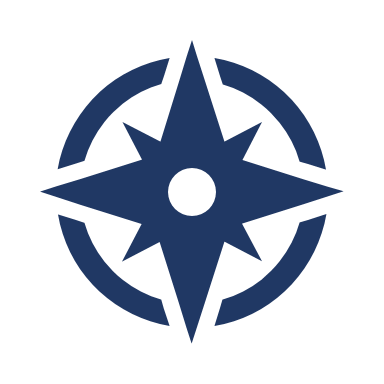 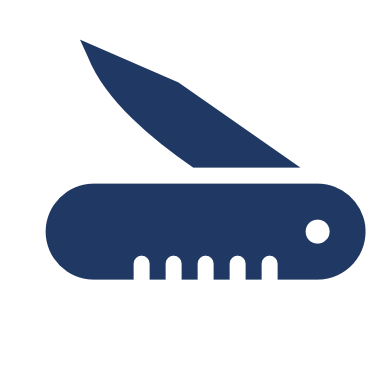 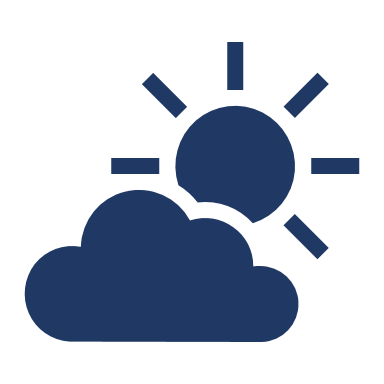 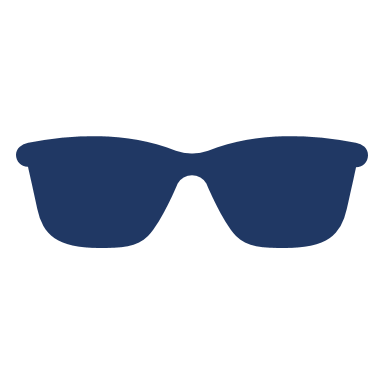 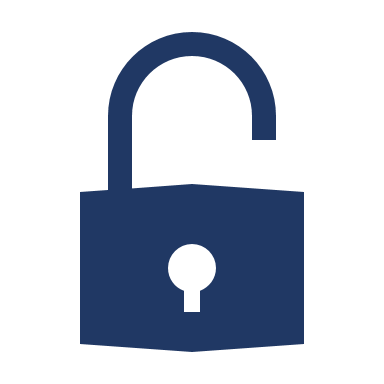 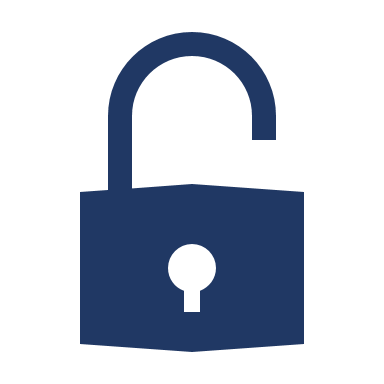 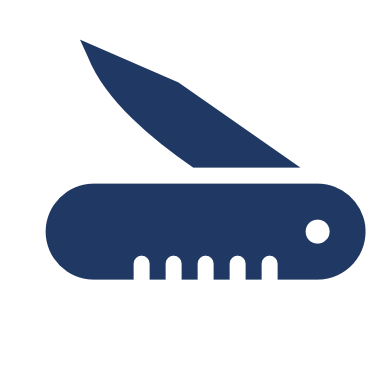 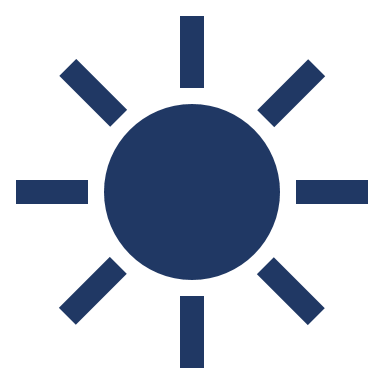 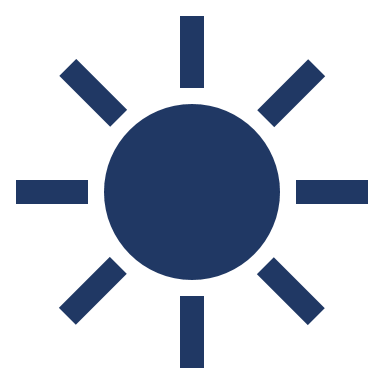 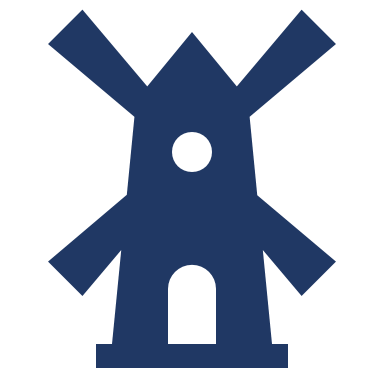 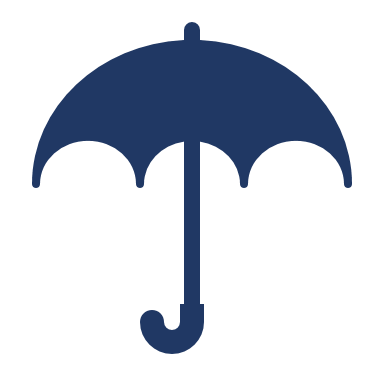 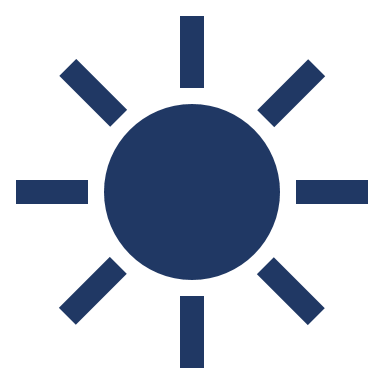 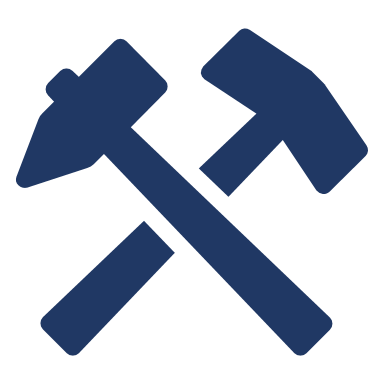 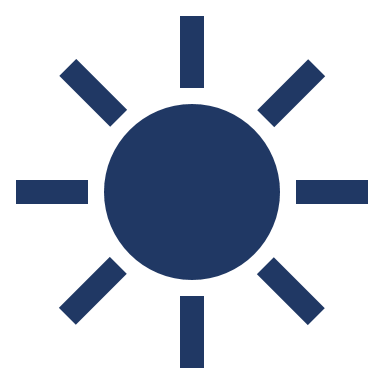 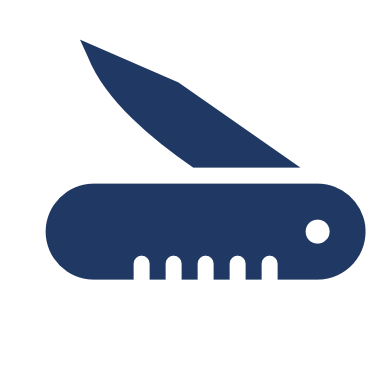 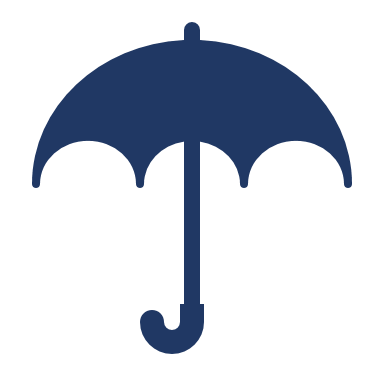 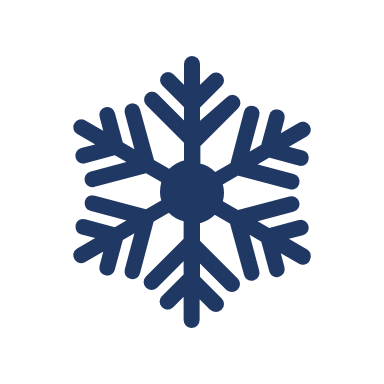 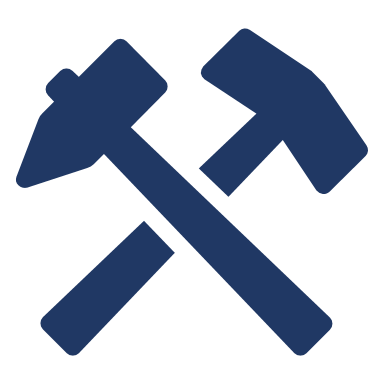 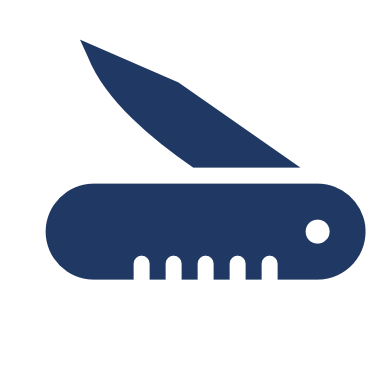 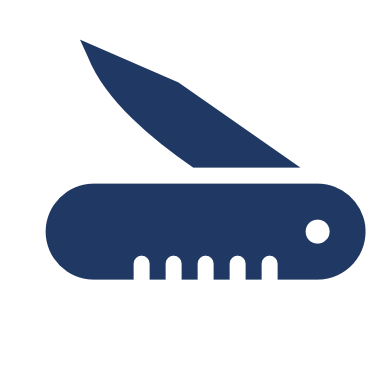 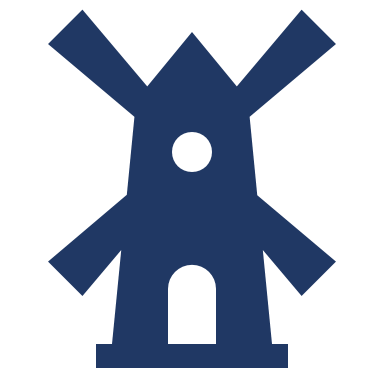 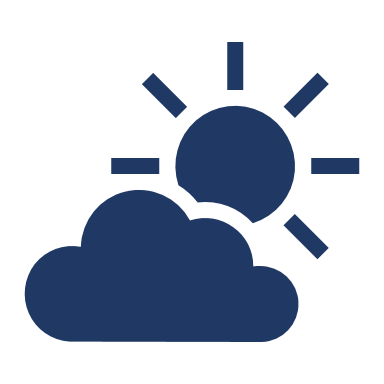 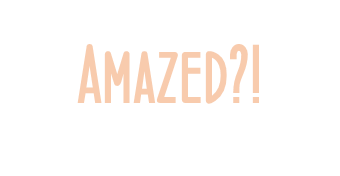 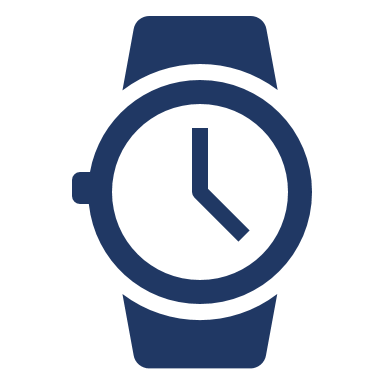 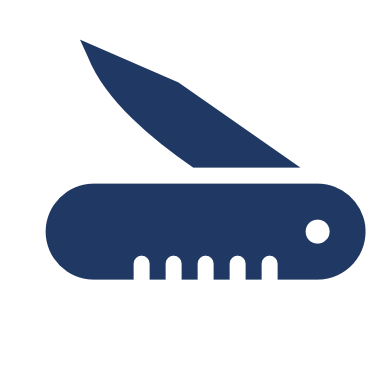 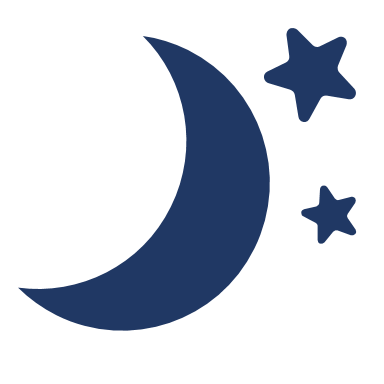 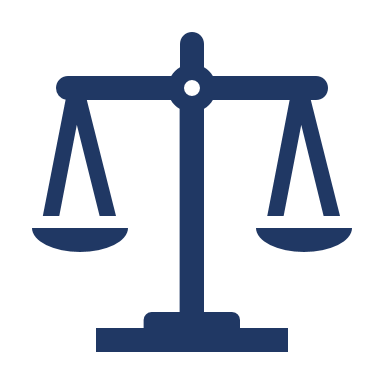 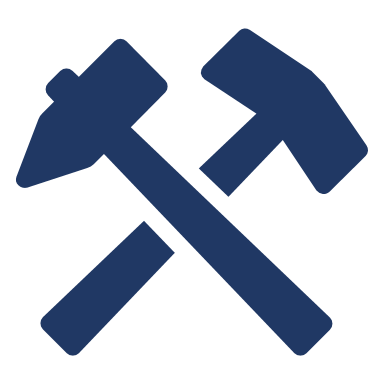 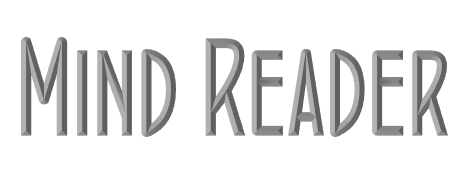 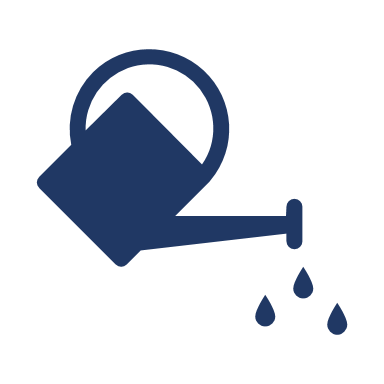 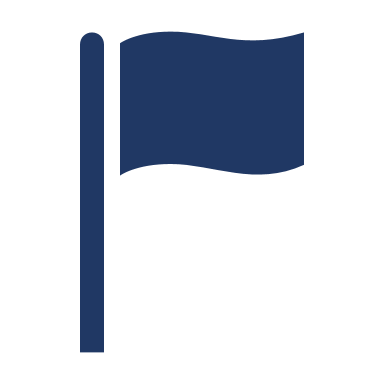 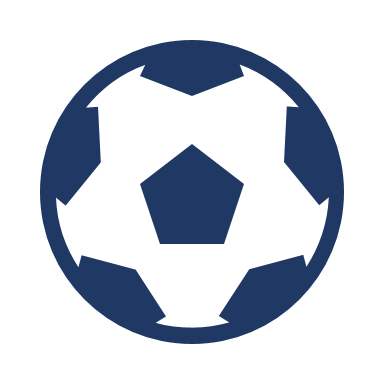 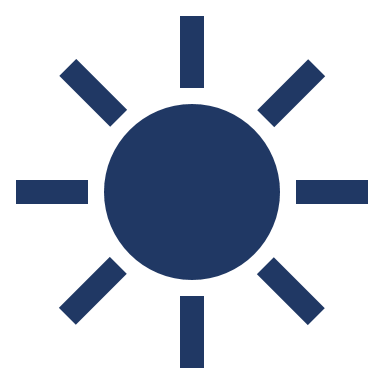 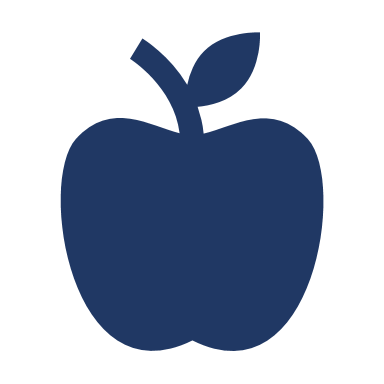 Click here to have another go.
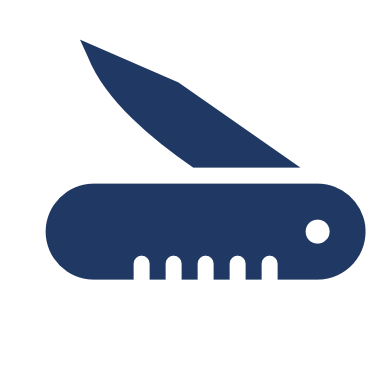 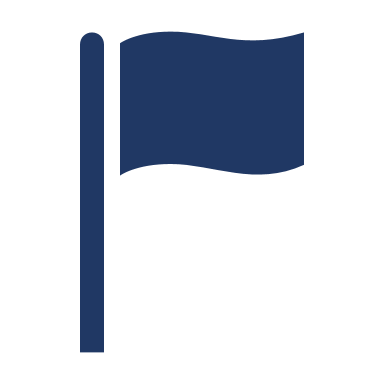 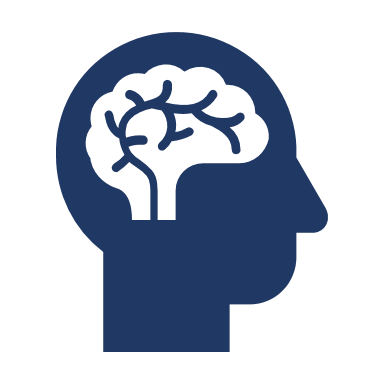 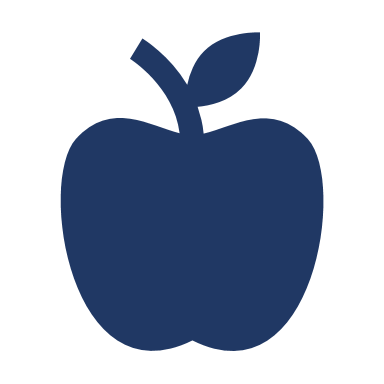 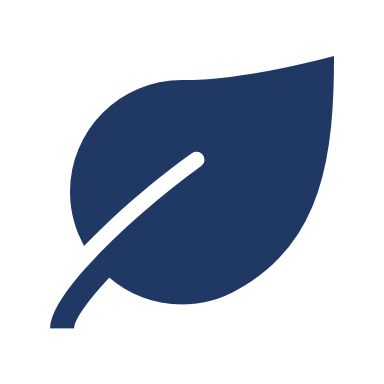 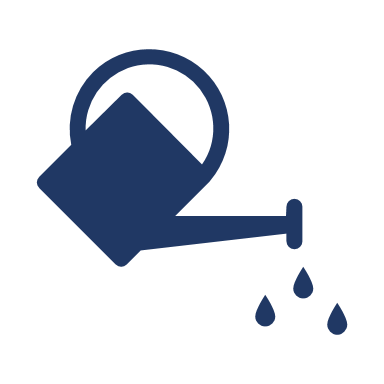 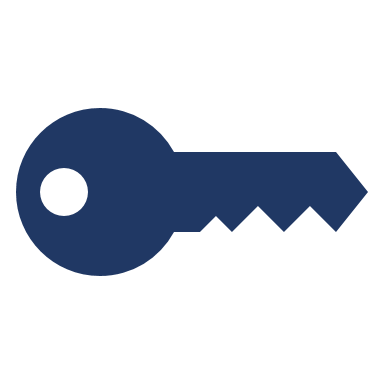 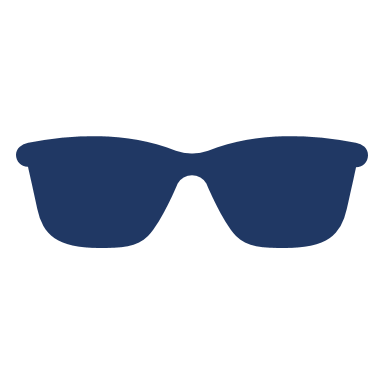 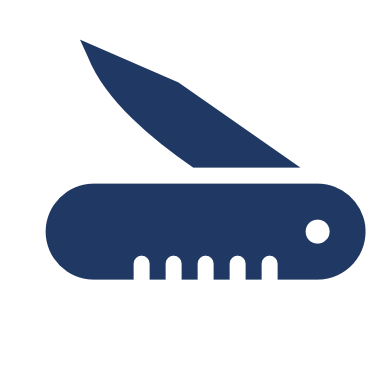 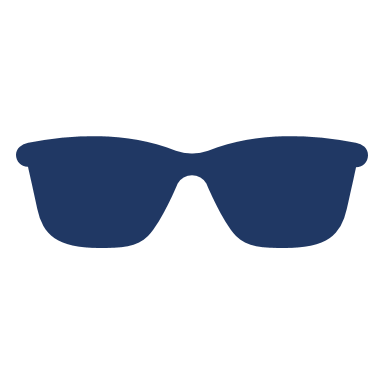 Think of a two digit number. Add the two digits together and take this number away from the original number. 
E.g. 76: 7+6  = 13      76 – 13 = the number to keep in your mind and check against the table on the left to see the relevant icon. 
Click the centre of the circle below to see if your mind has been read!
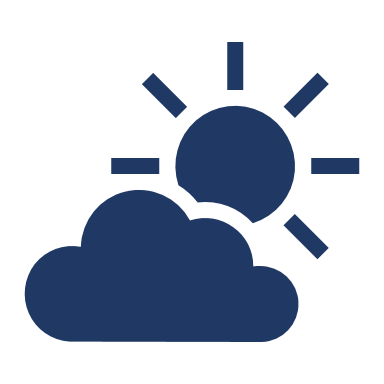 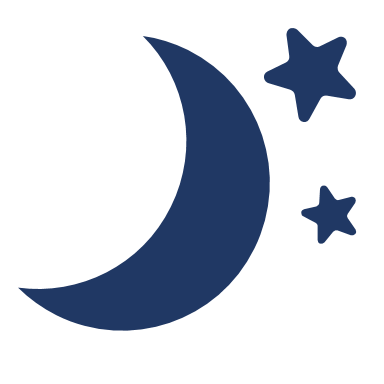 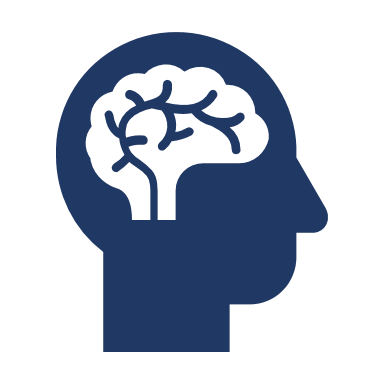 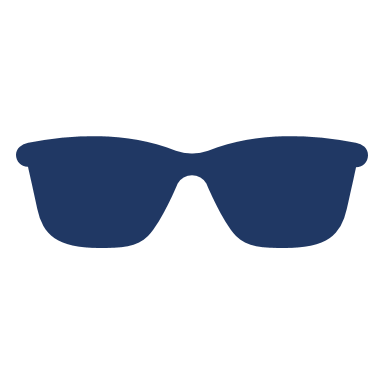 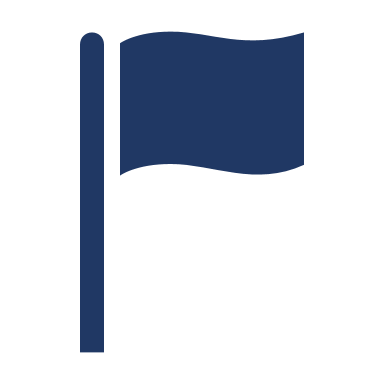 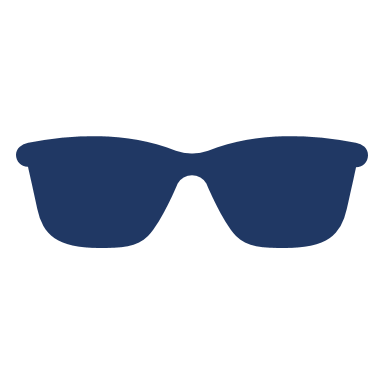 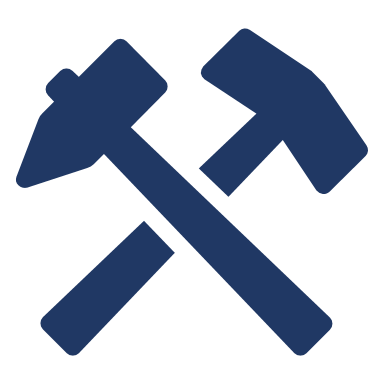 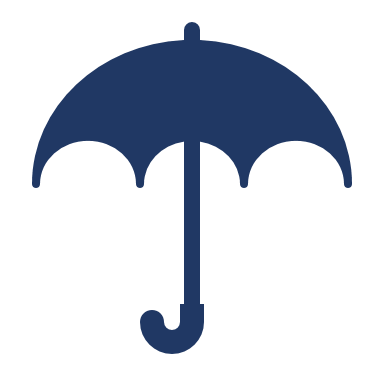 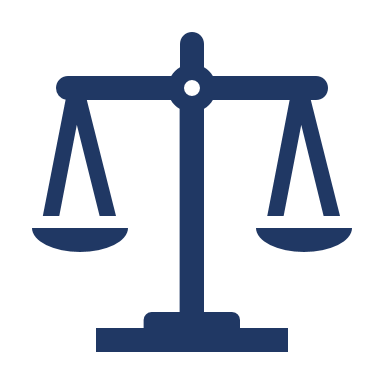 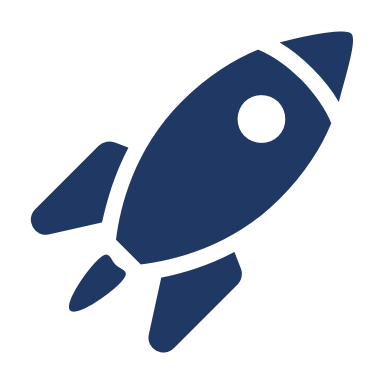 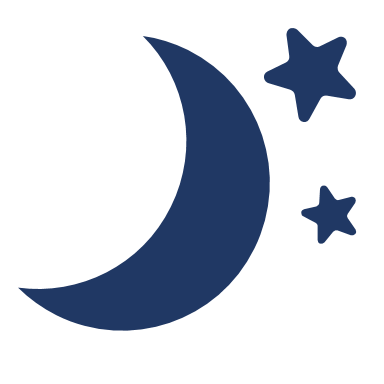 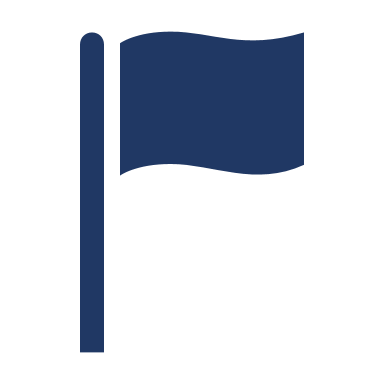 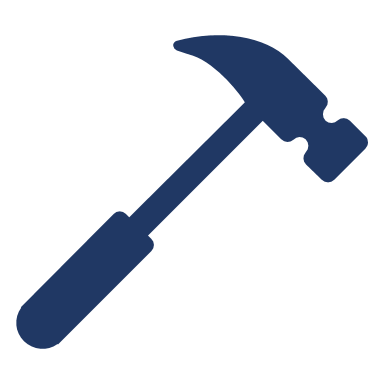 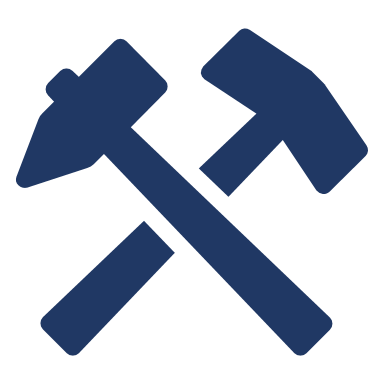 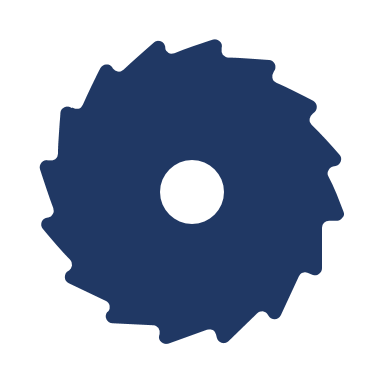 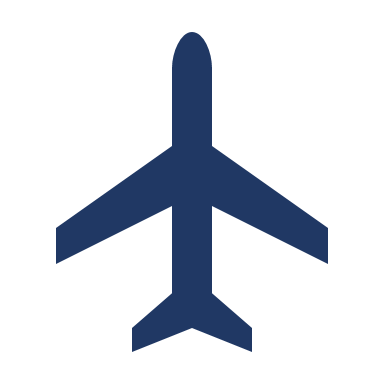 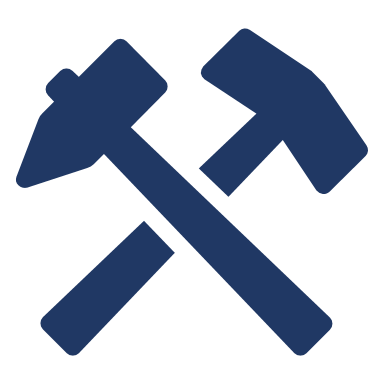 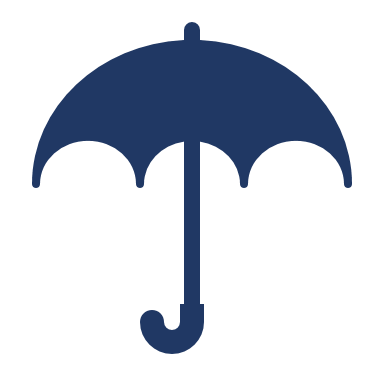 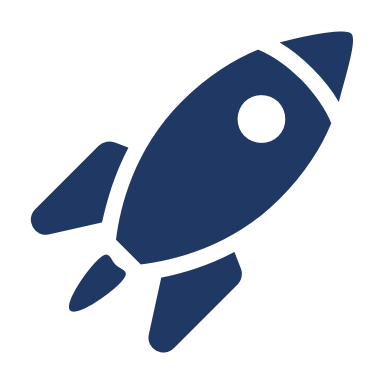 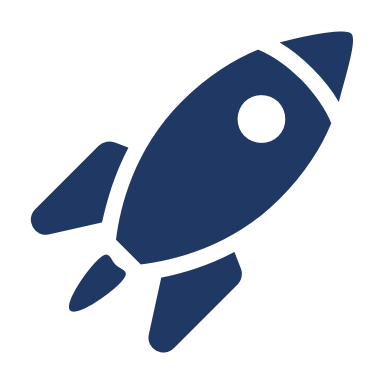 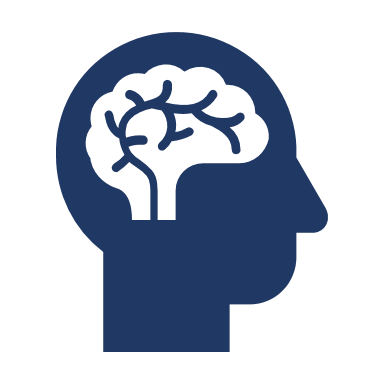 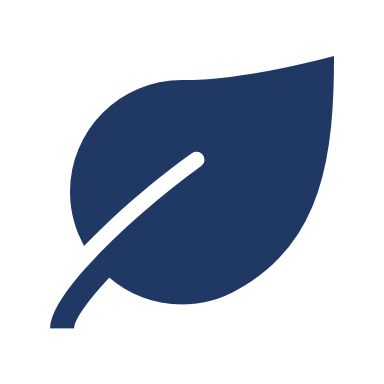 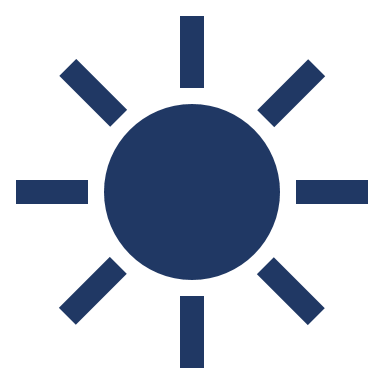 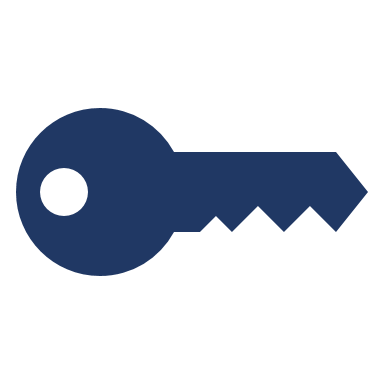 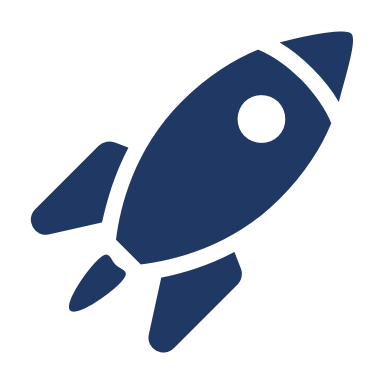 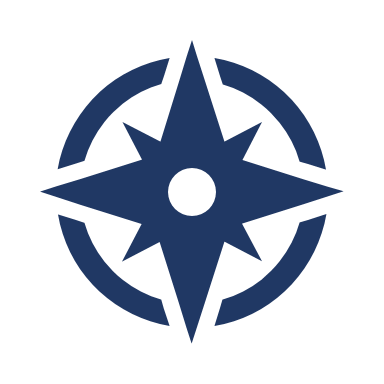 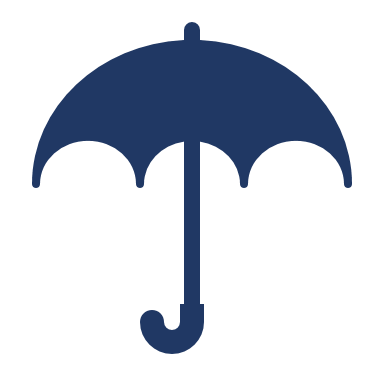 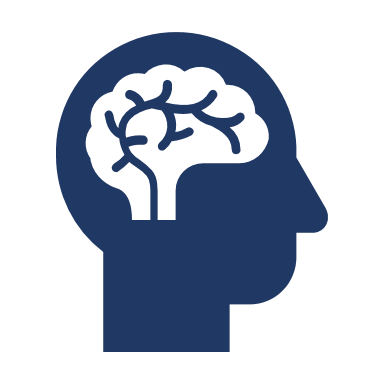 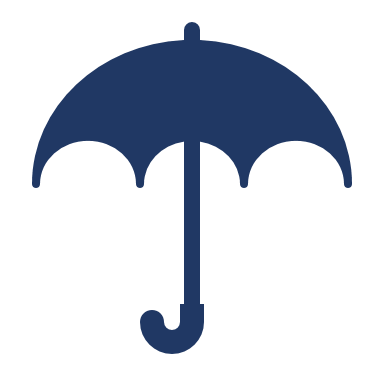 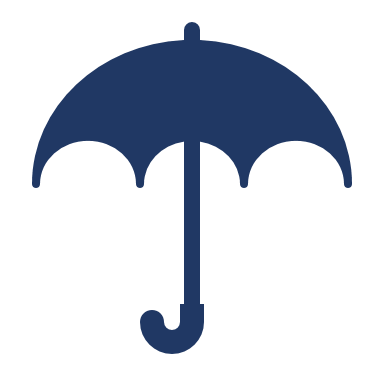 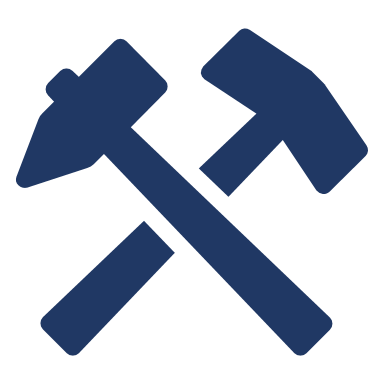 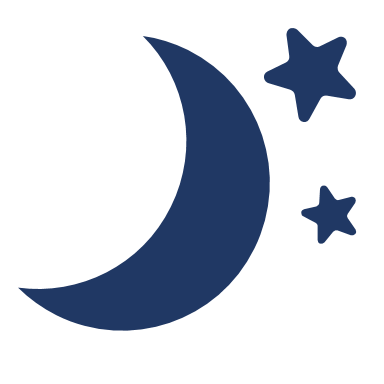 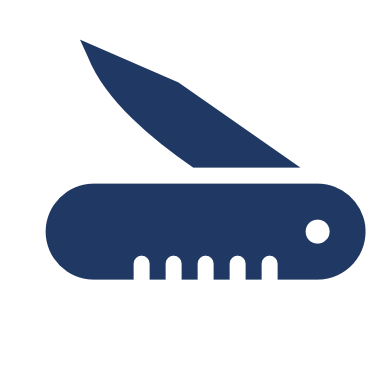 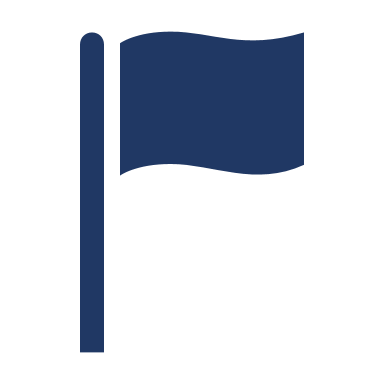 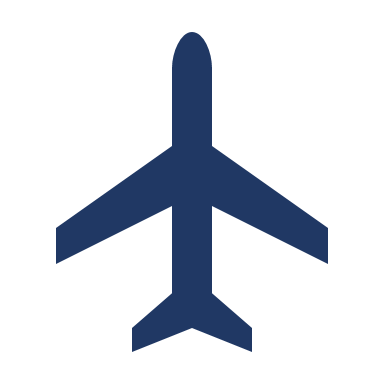 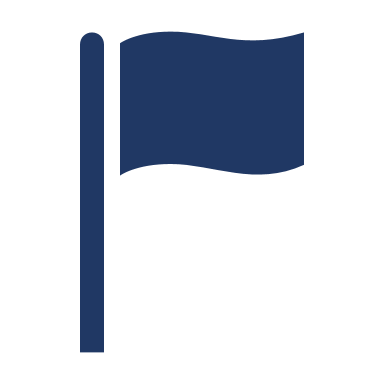 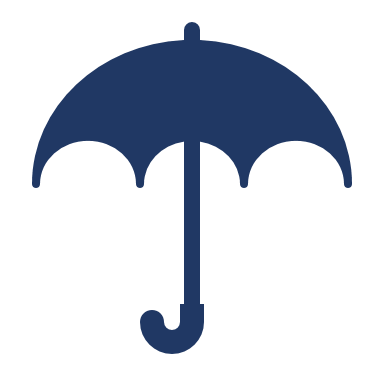 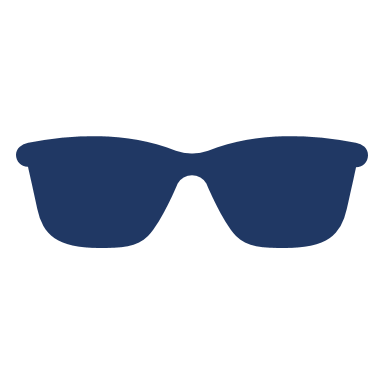 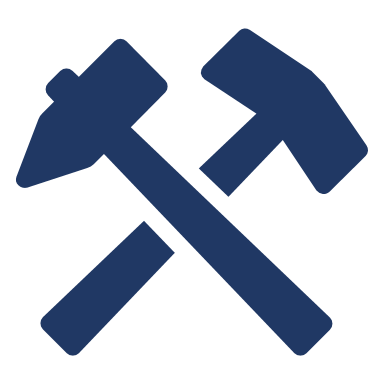 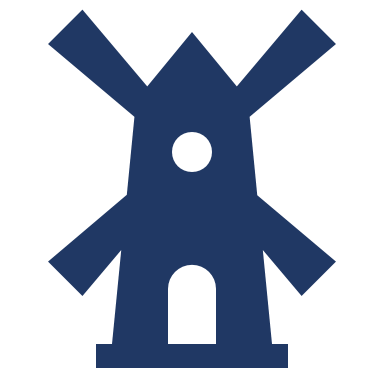 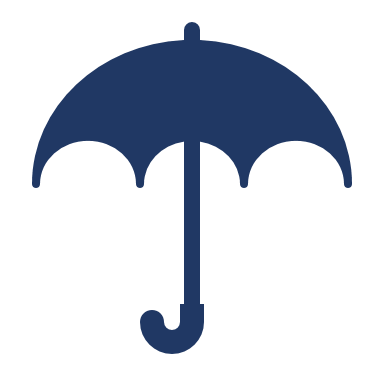 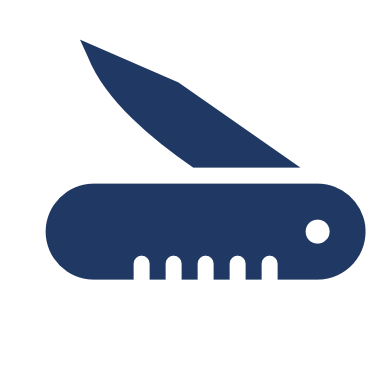 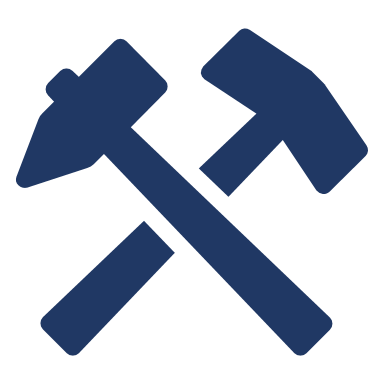 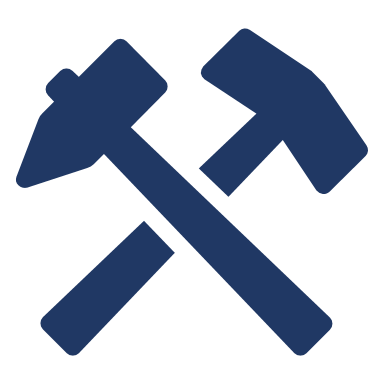 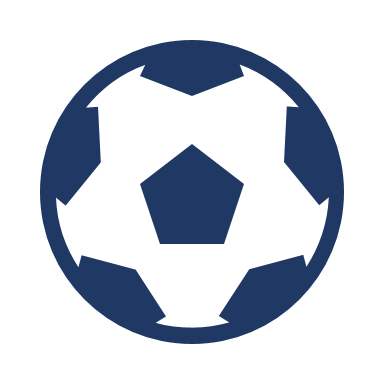 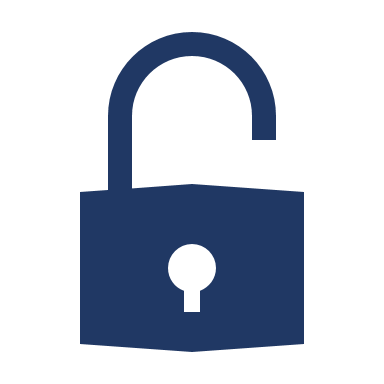 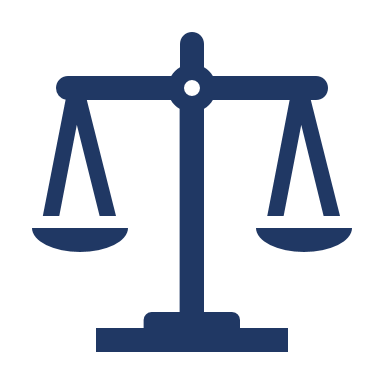 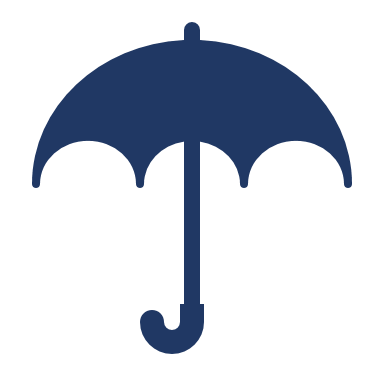 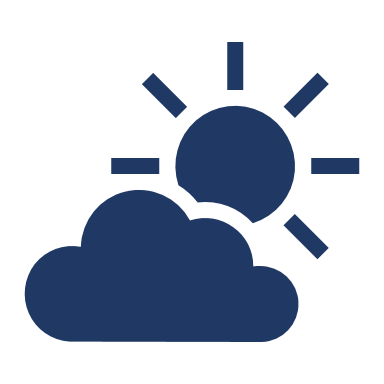 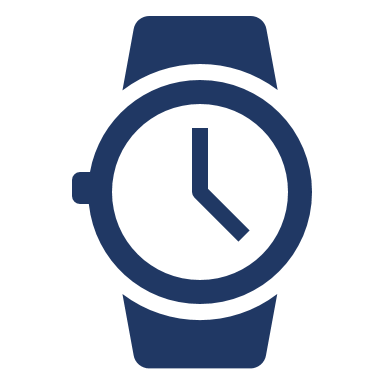 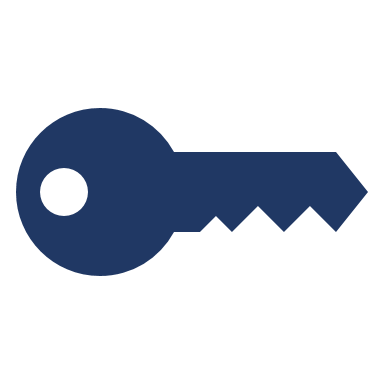 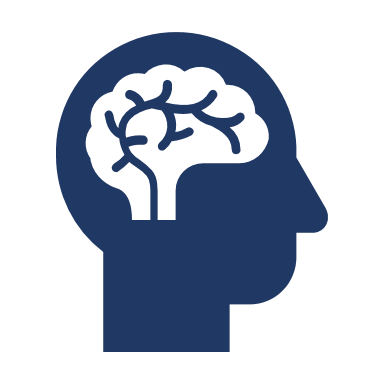 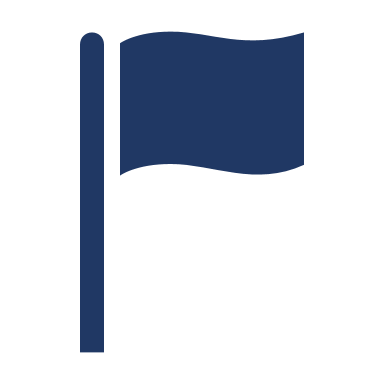 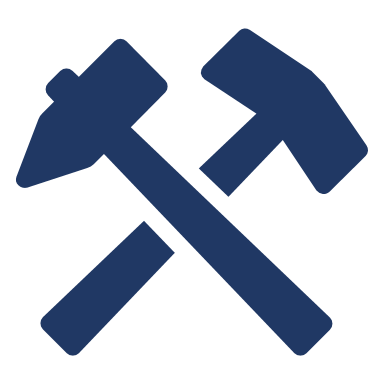 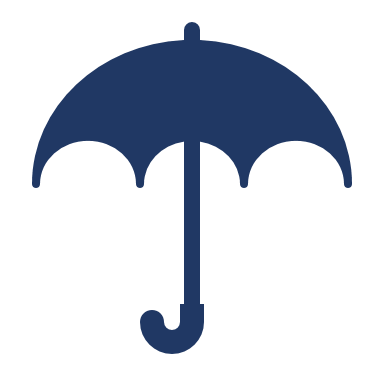 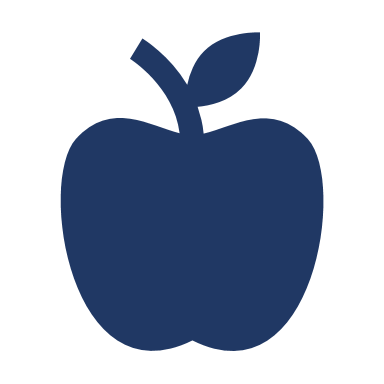 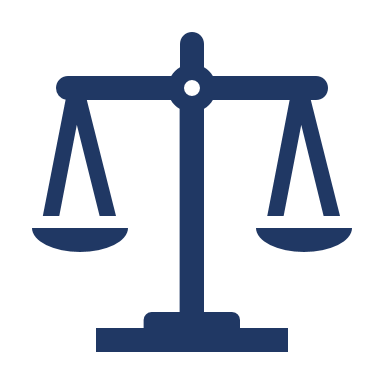 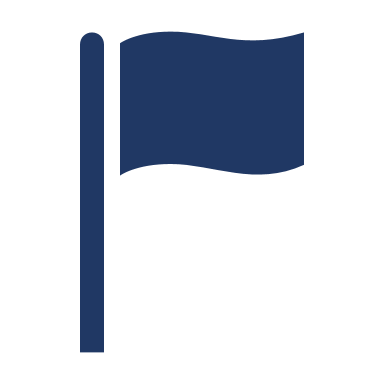 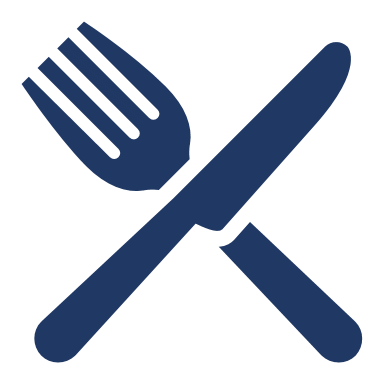 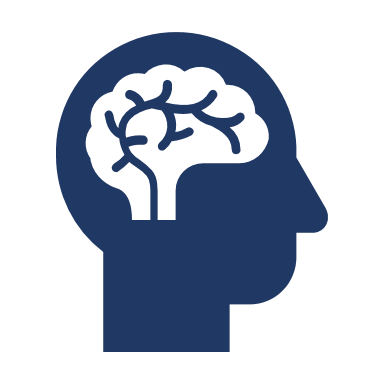 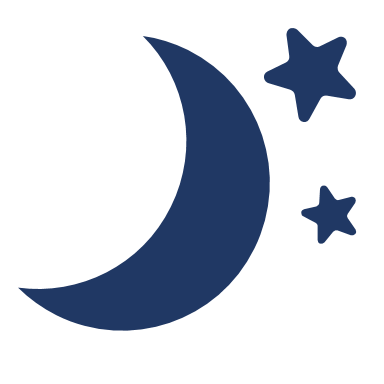 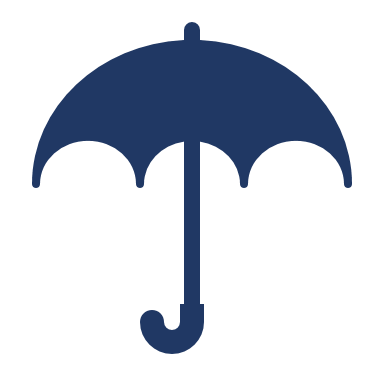 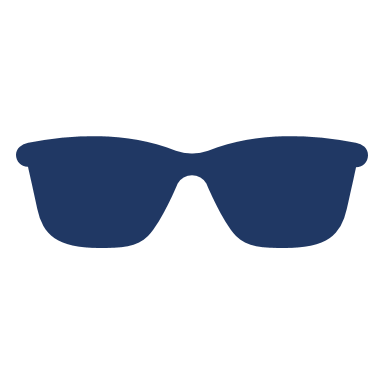 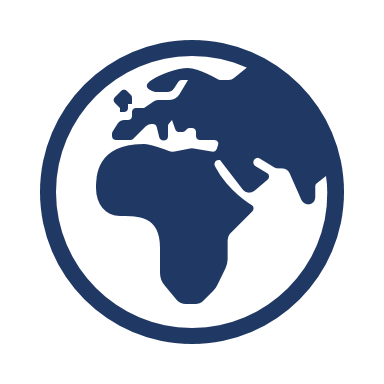 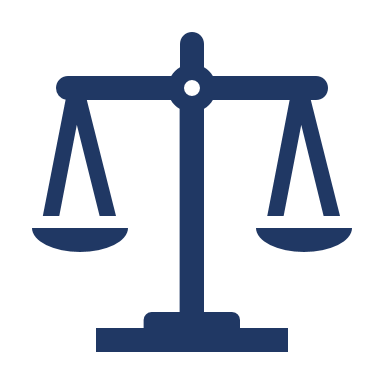 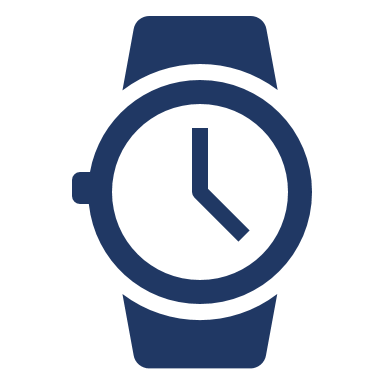 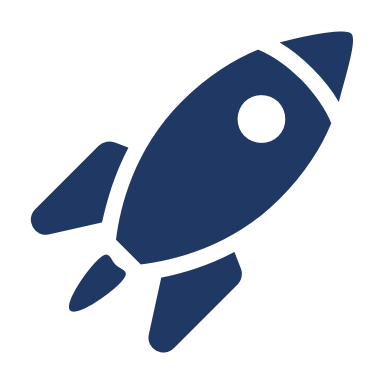 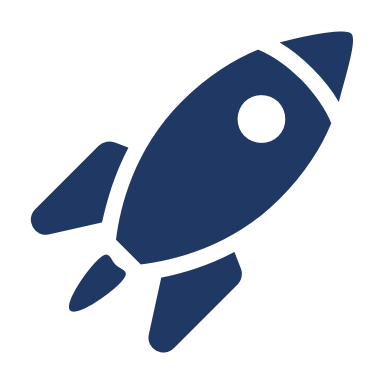 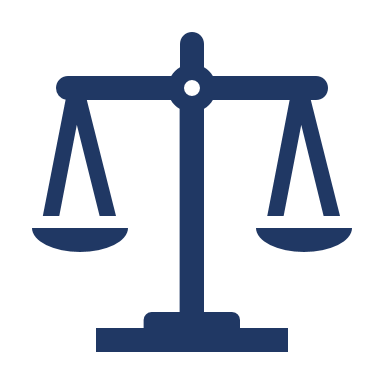 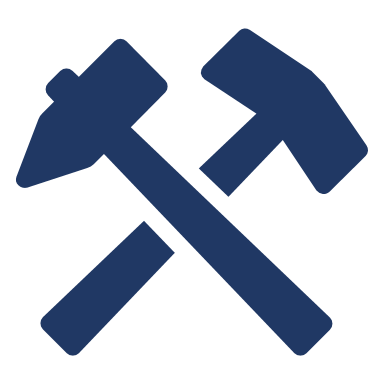 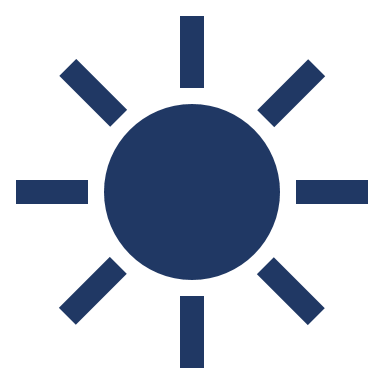 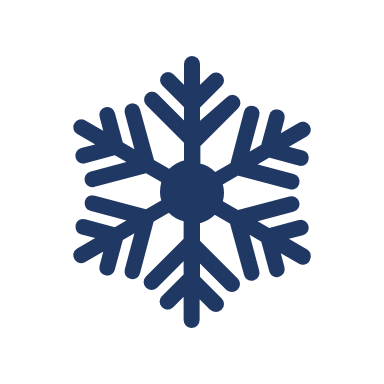 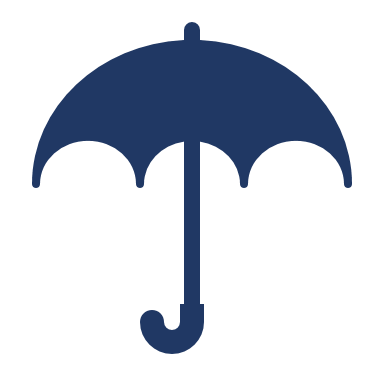 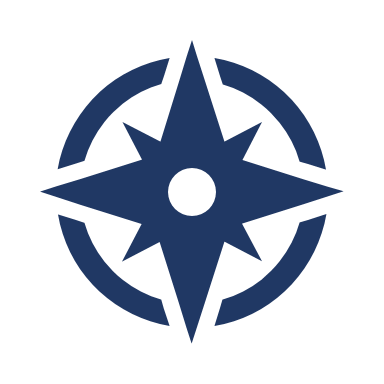 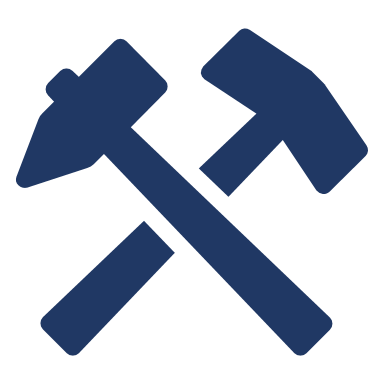 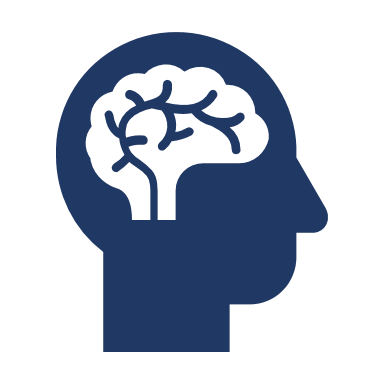 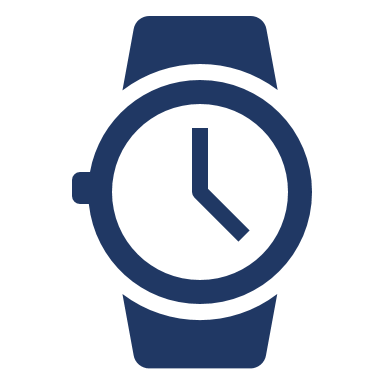 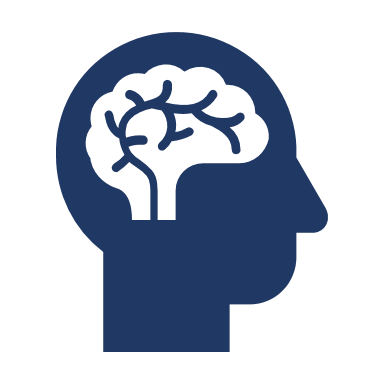 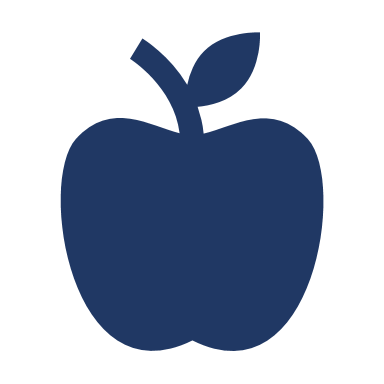 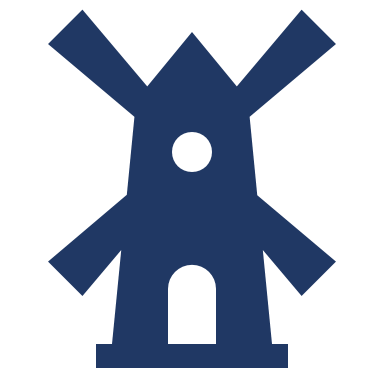 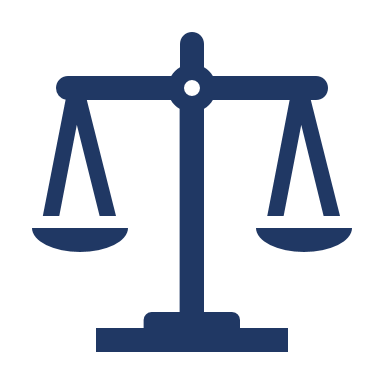 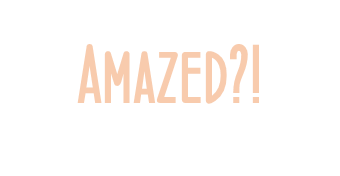 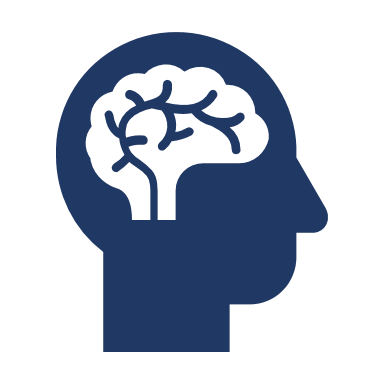 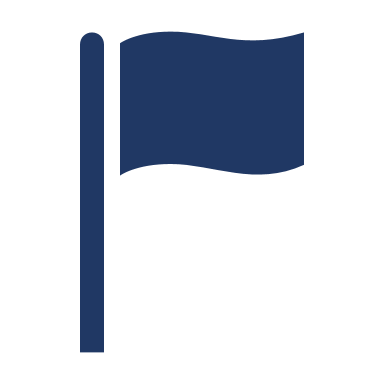 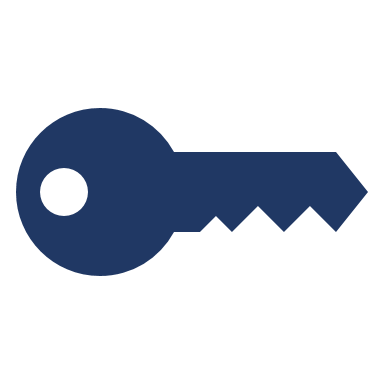 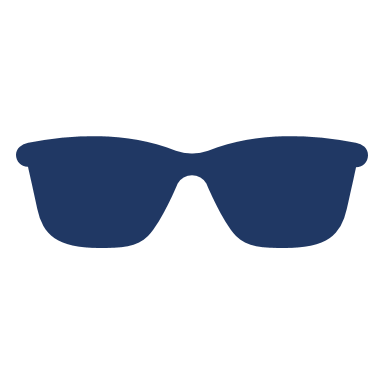 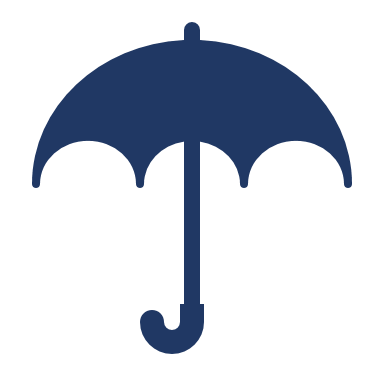 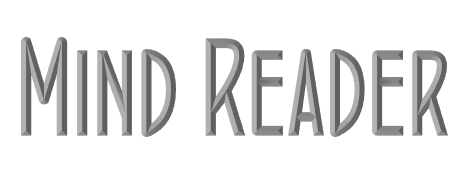 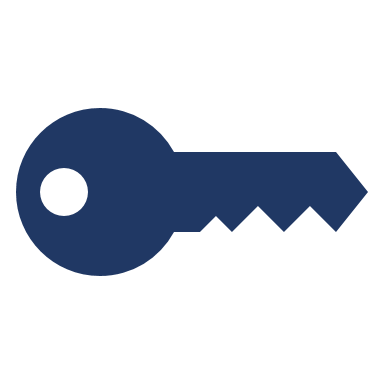 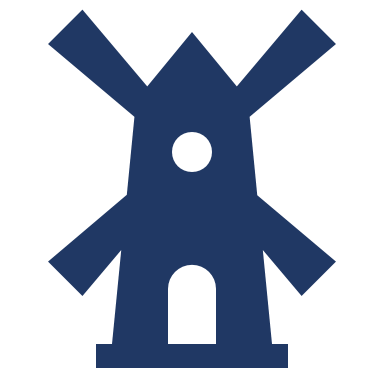 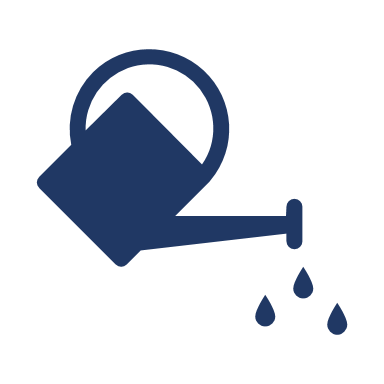 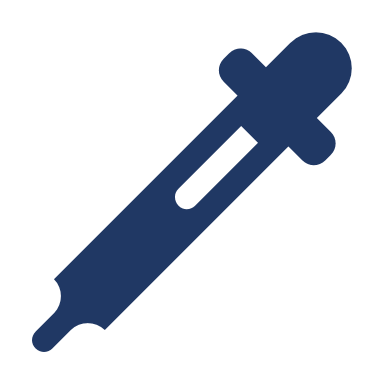 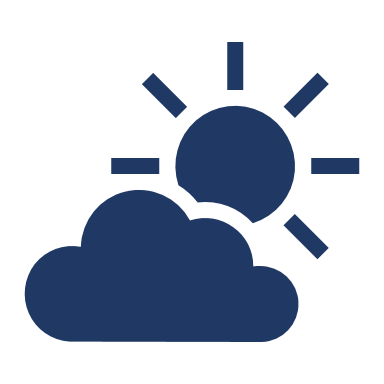 Click here to have another go.
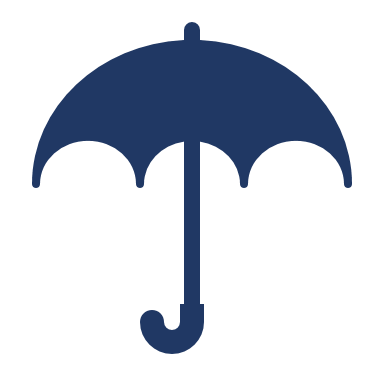 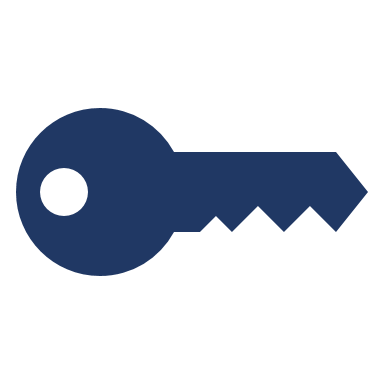 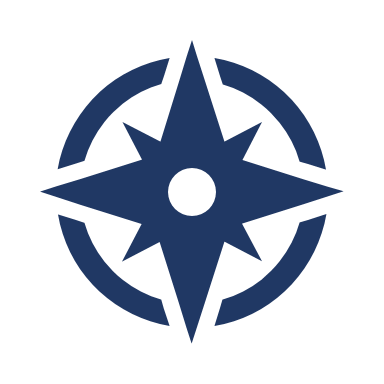 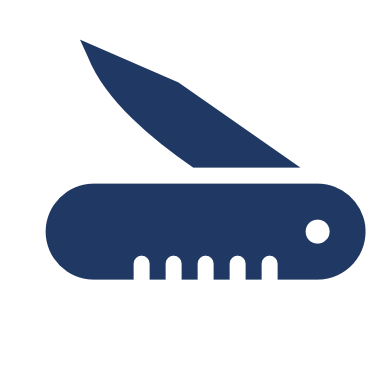 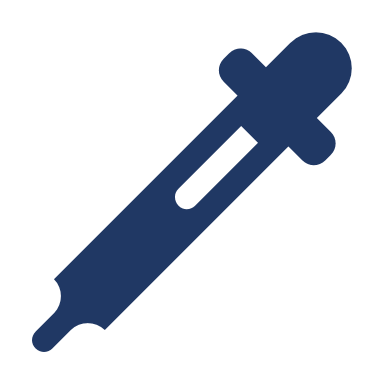 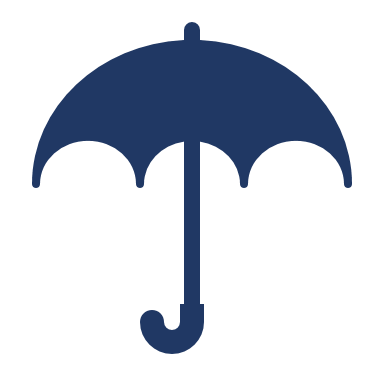 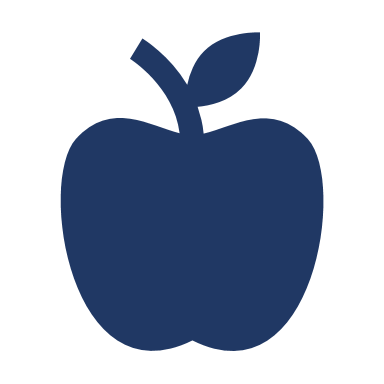 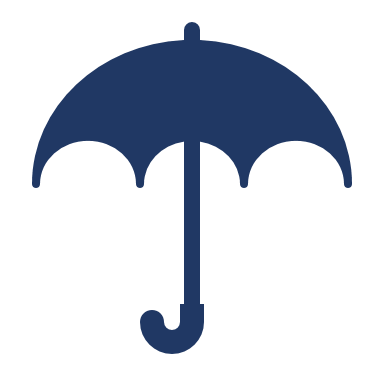 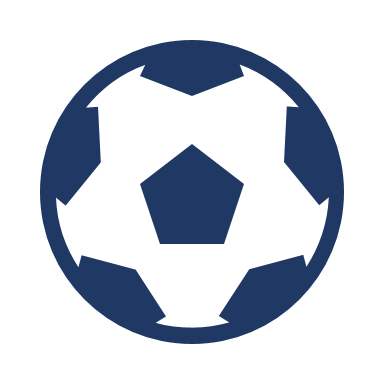 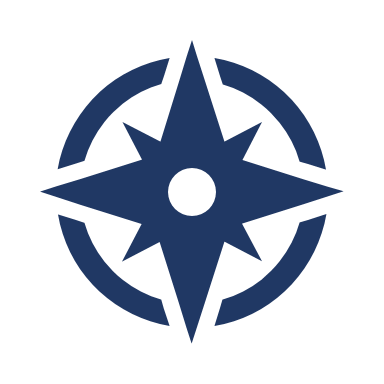 Think of a two digit number. Add the two digits together and take this number away from the original number. 
E.g. 76: 7+6  = 13      76 – 13 = the number to keep in your mind and check against the table on the left to see the relevant icon. 
Click the centre of the circle below to see if your mind has been read!
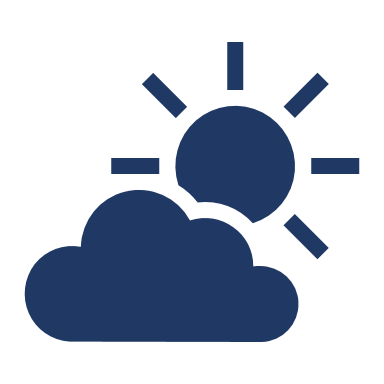 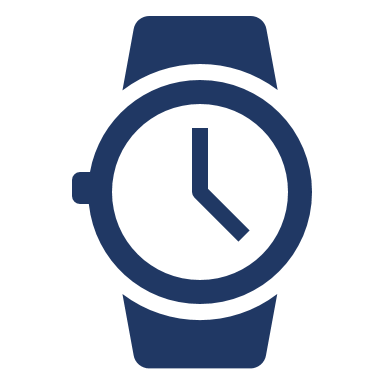 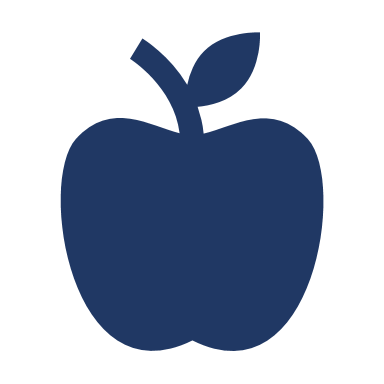 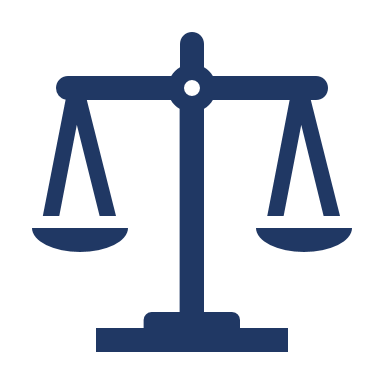 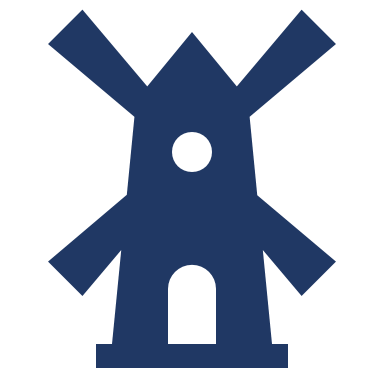 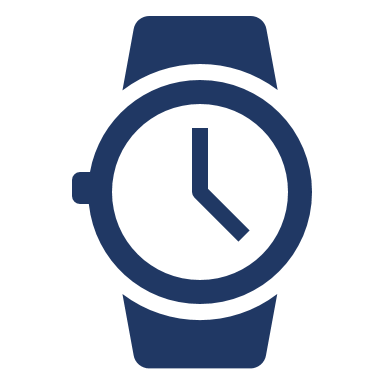 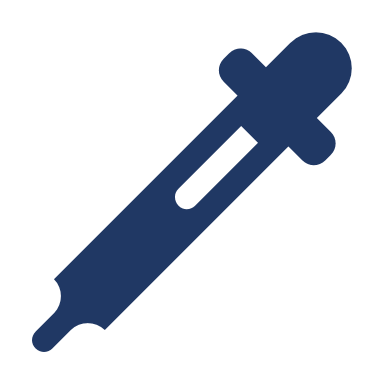 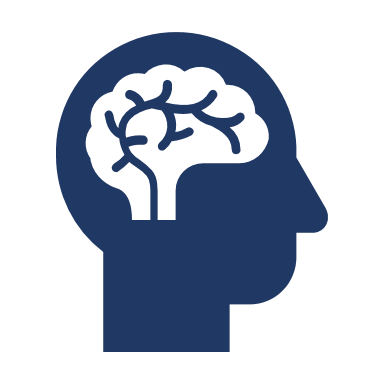 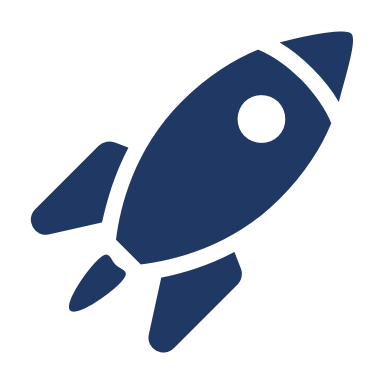 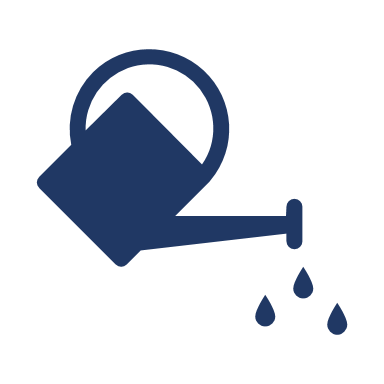 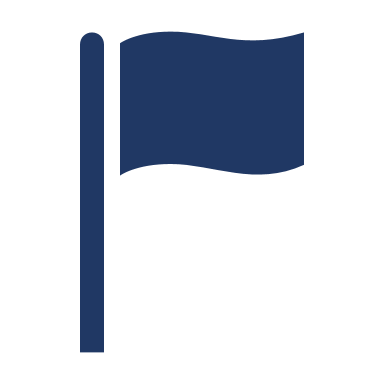 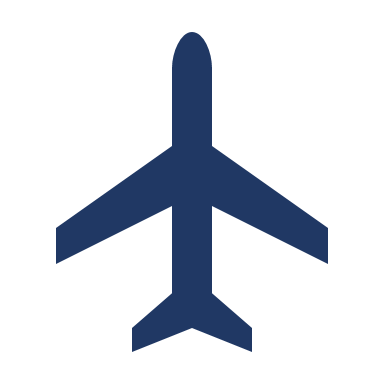 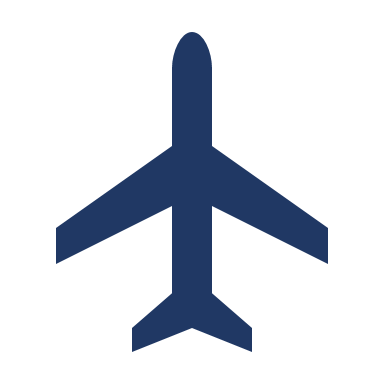 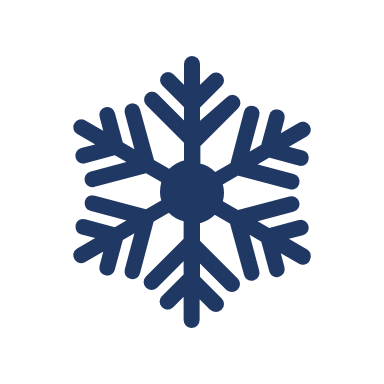 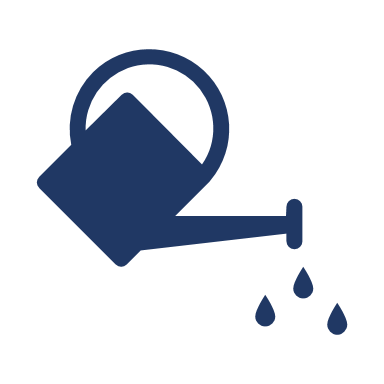 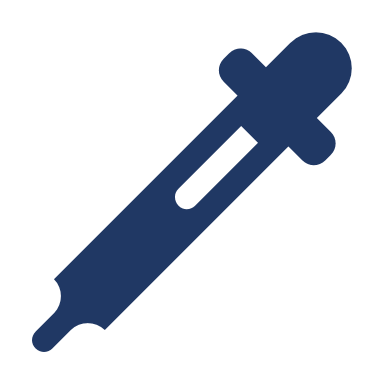 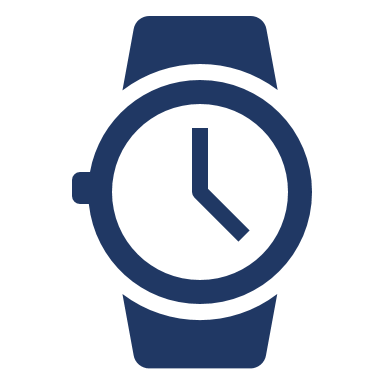 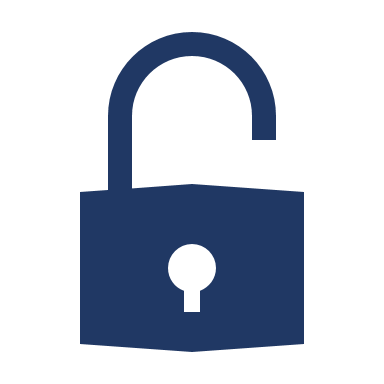 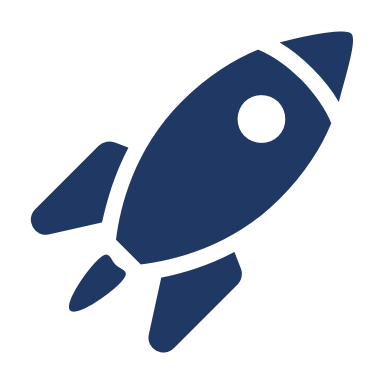 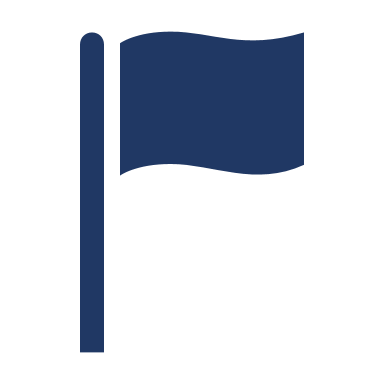 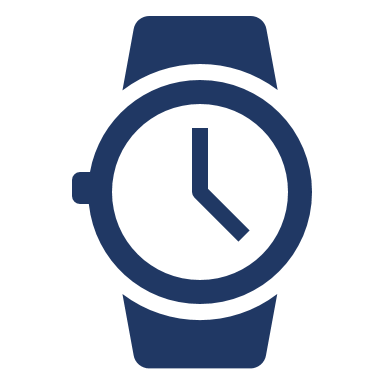 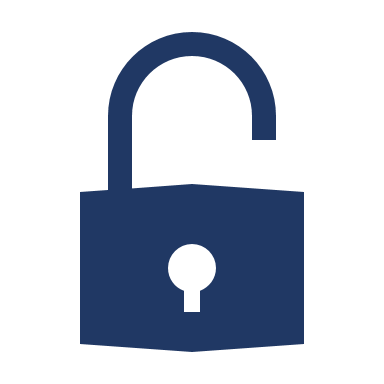 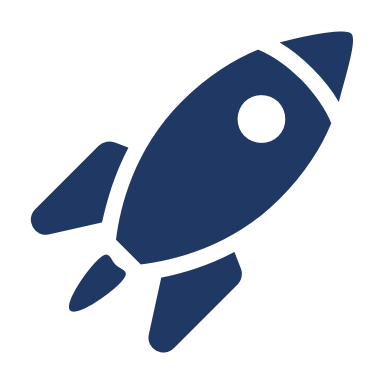 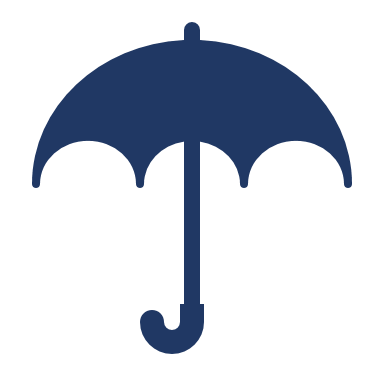 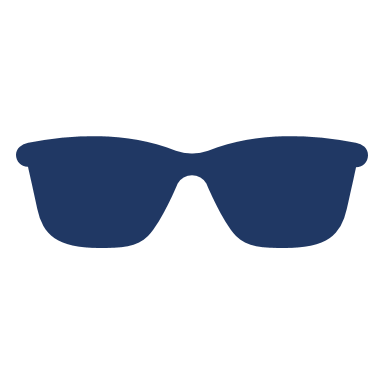 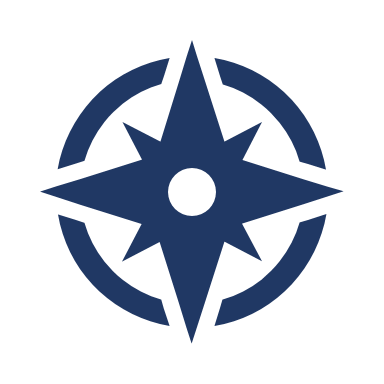 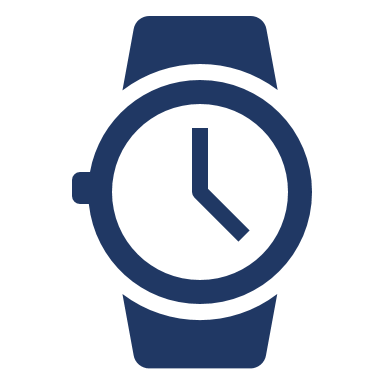 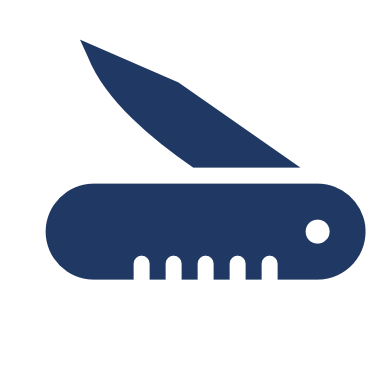 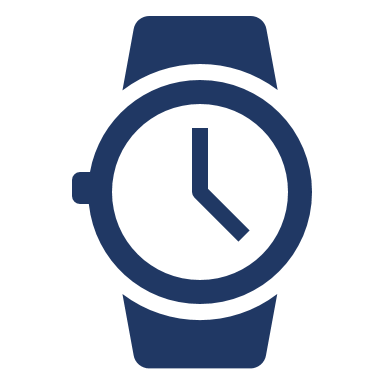 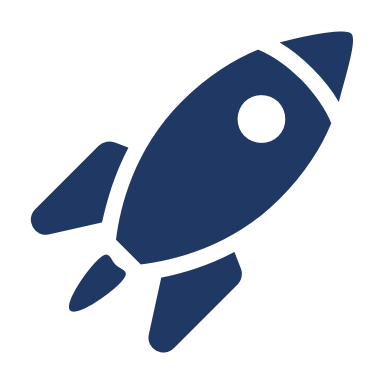 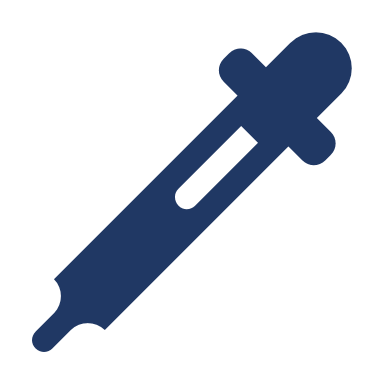 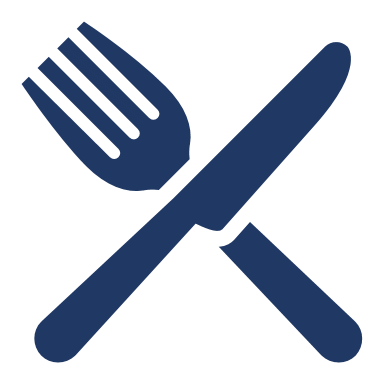 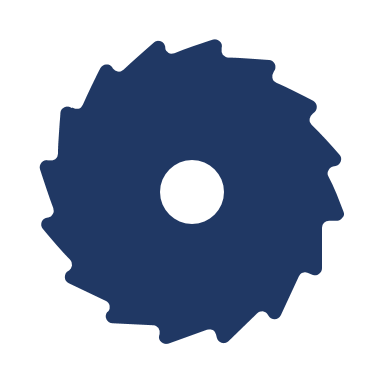 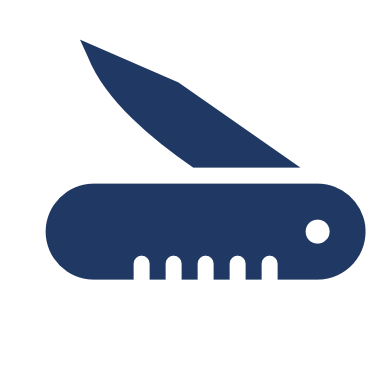 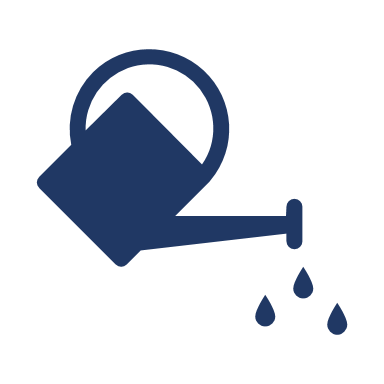 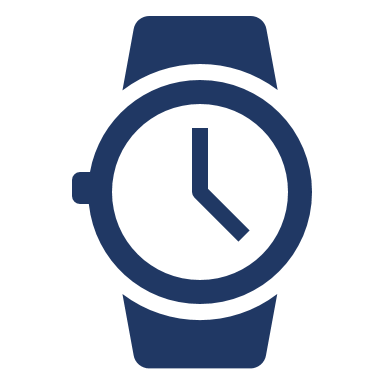 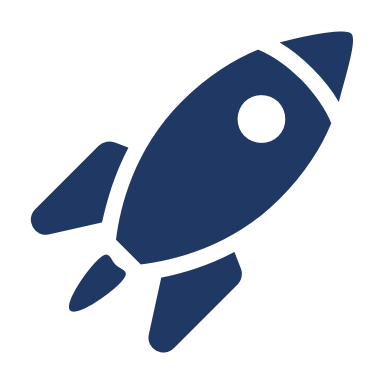 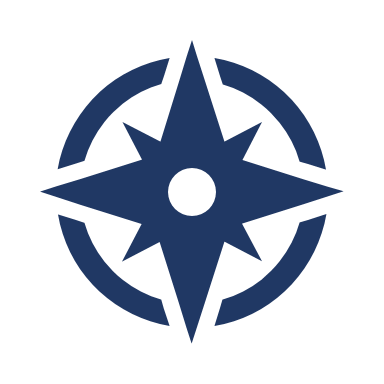 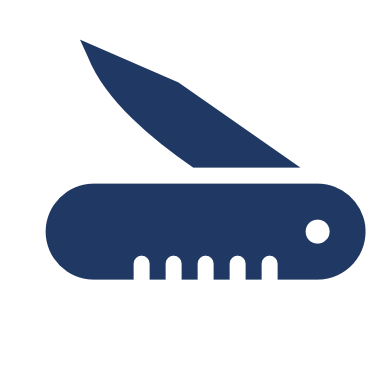 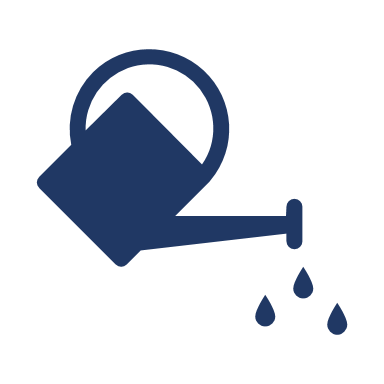 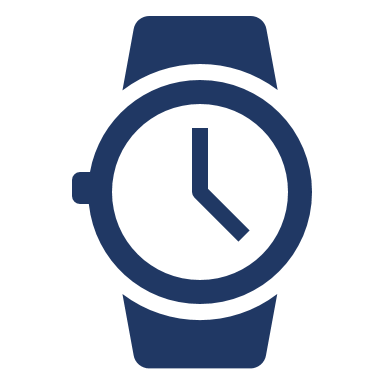 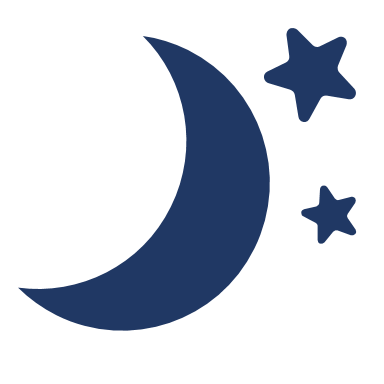 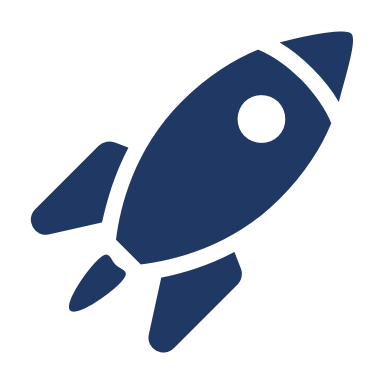 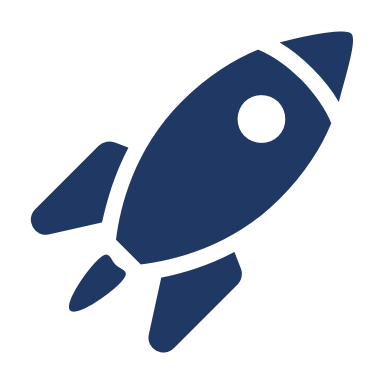 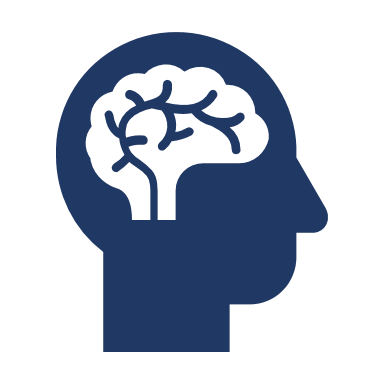 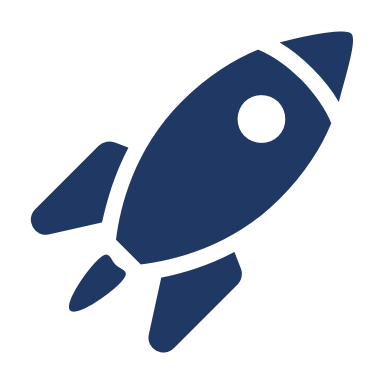 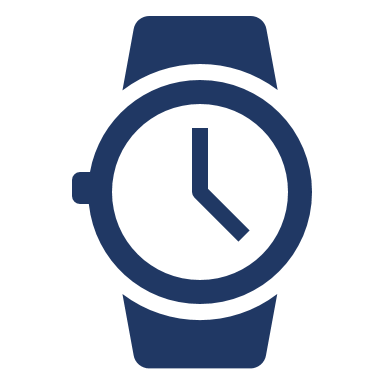 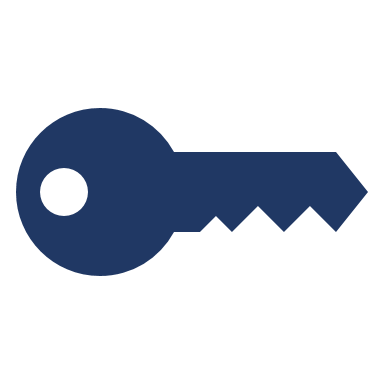 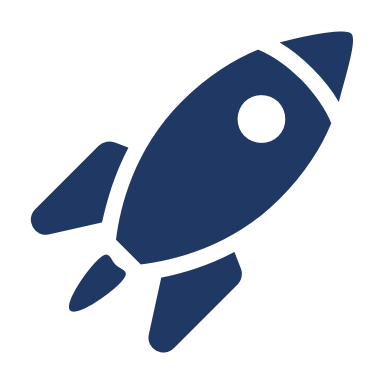 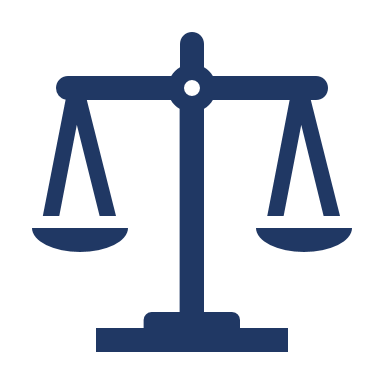 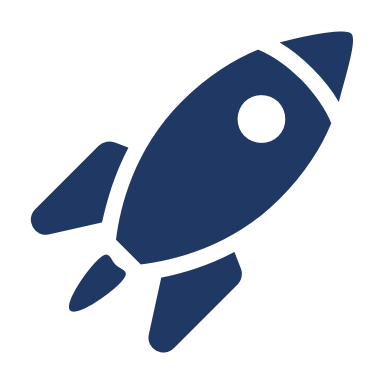 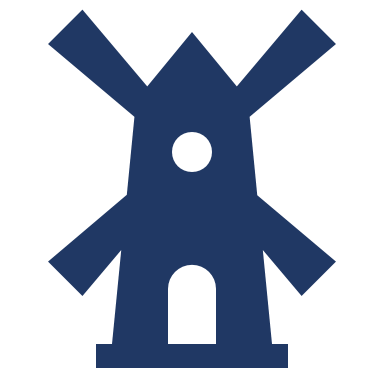 
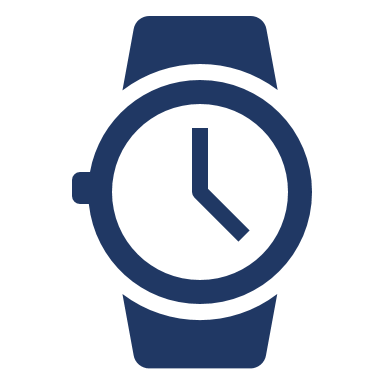 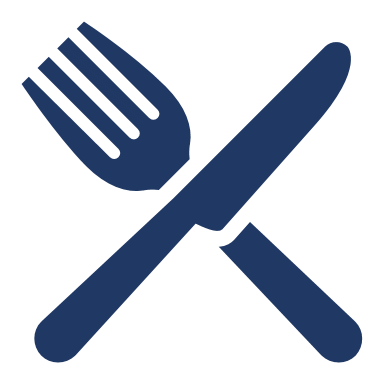 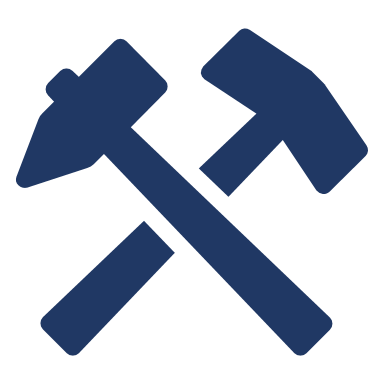 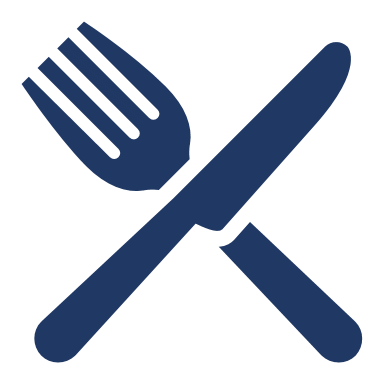 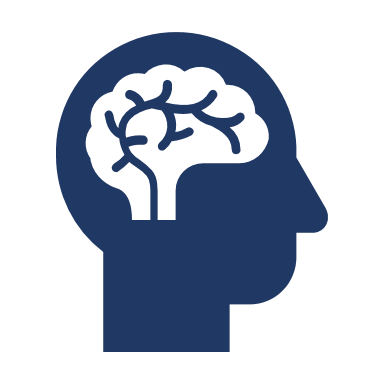 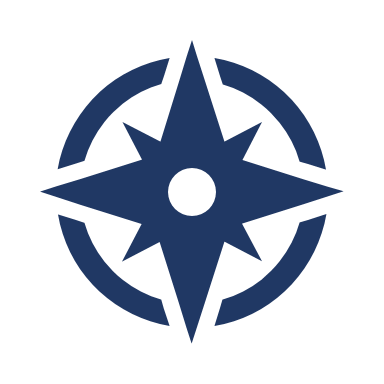 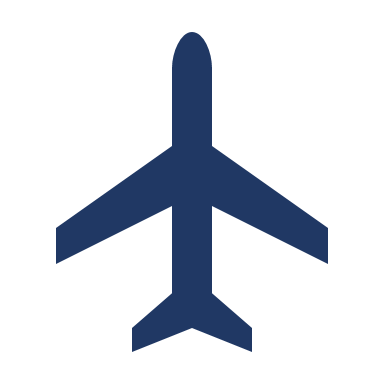 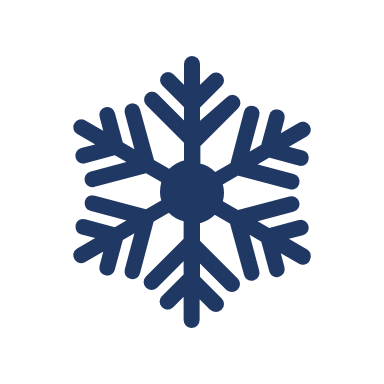 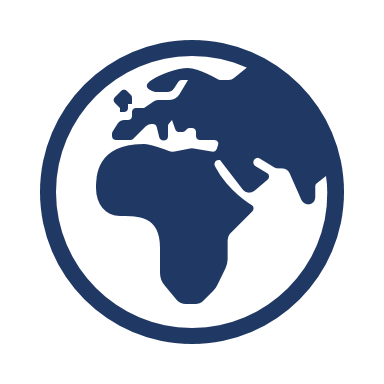 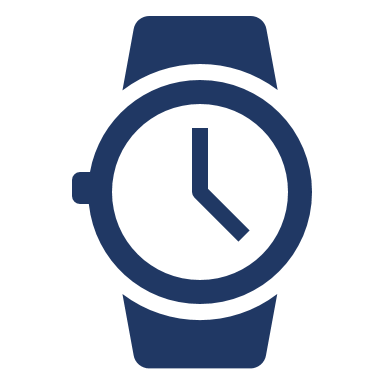 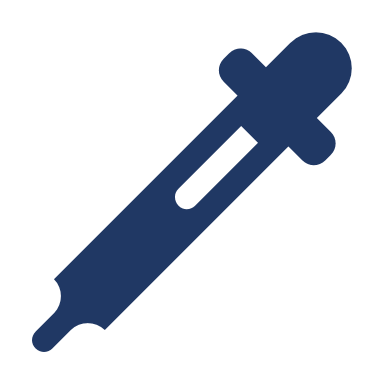 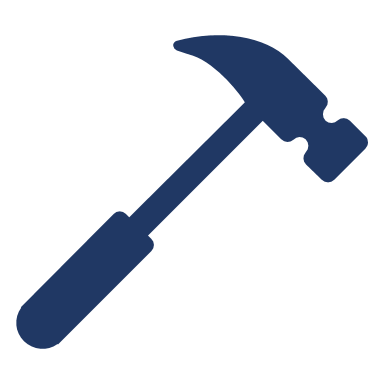 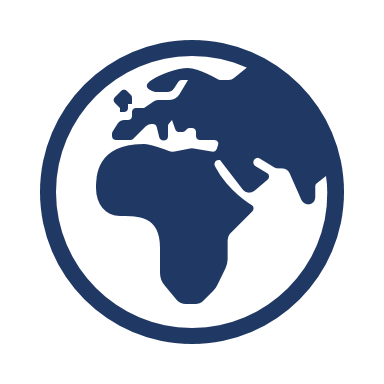 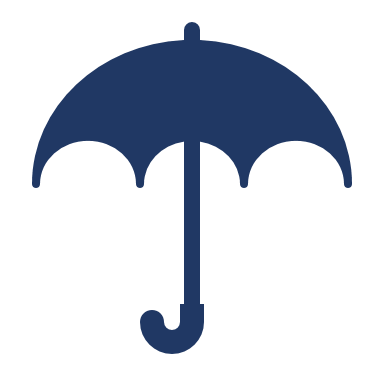 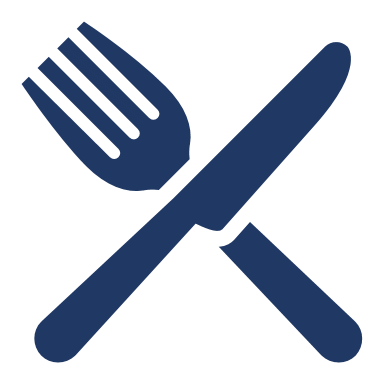 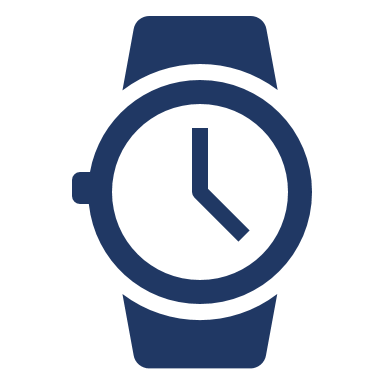 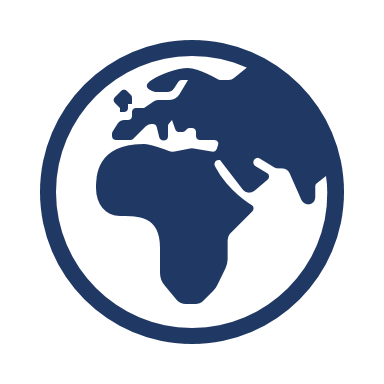 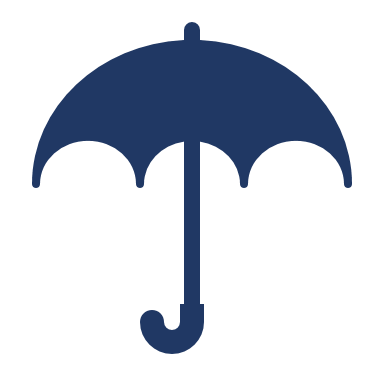 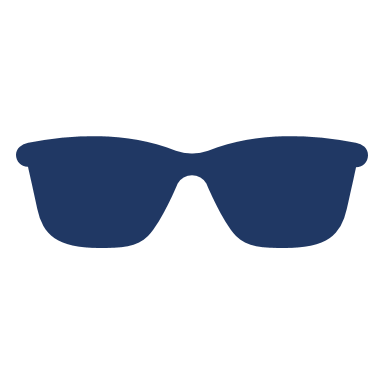 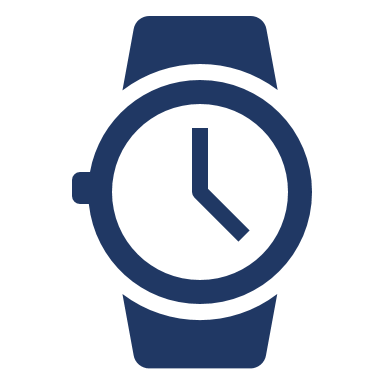 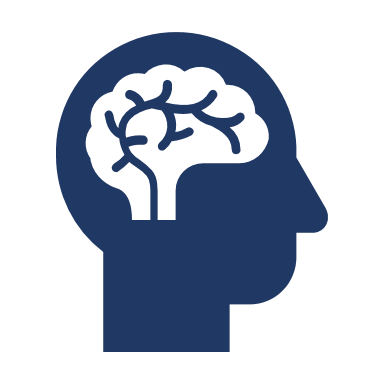 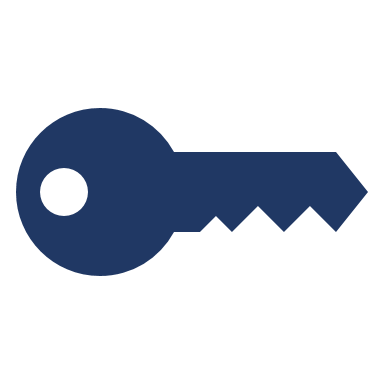 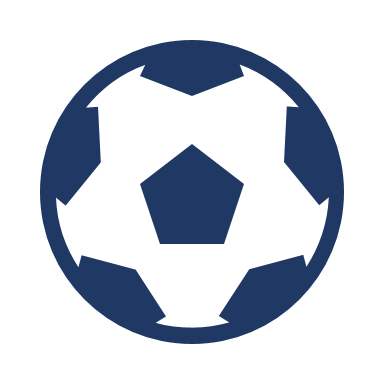 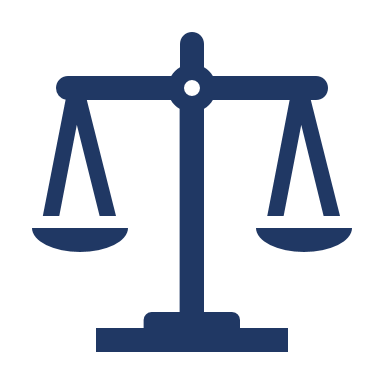 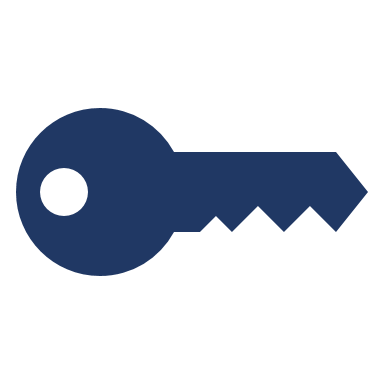 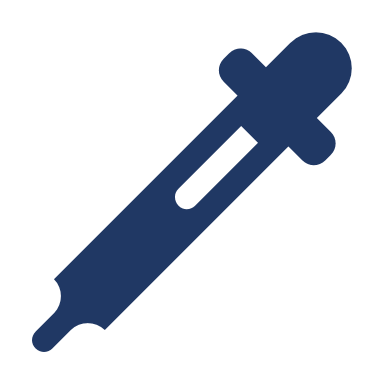 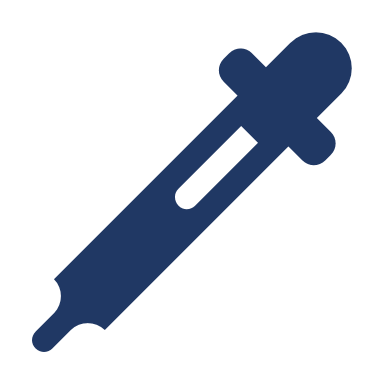 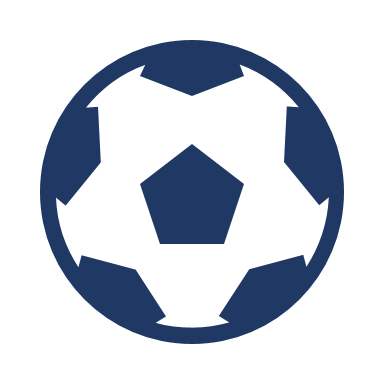 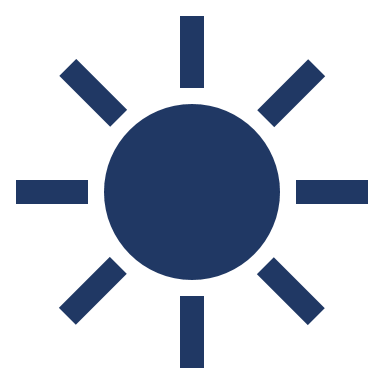 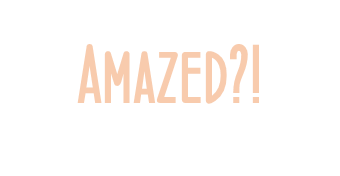 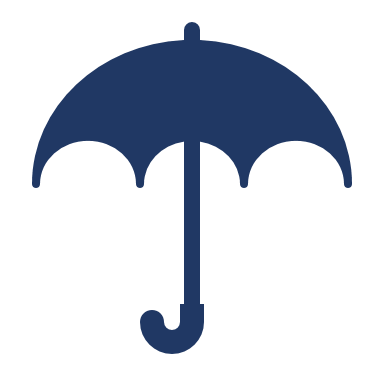 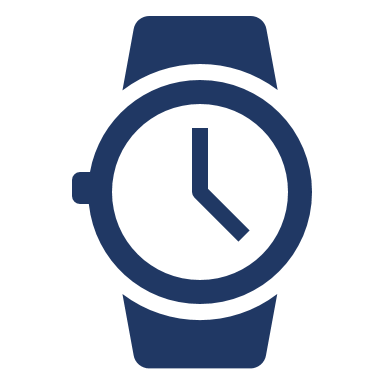 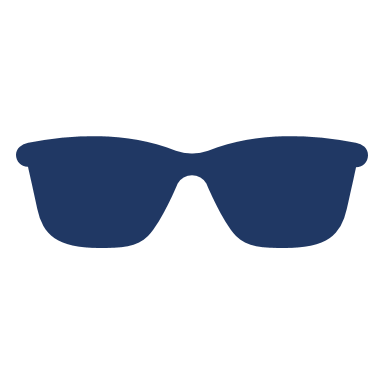 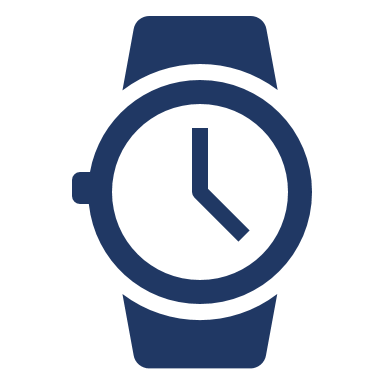 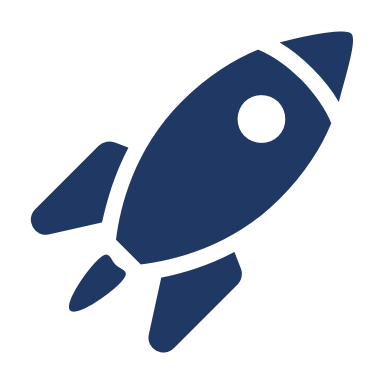 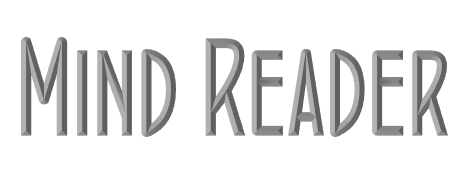 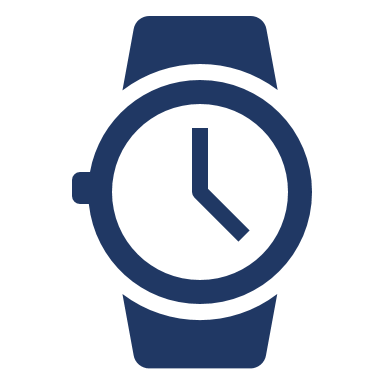 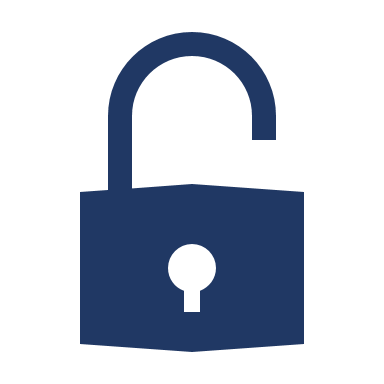 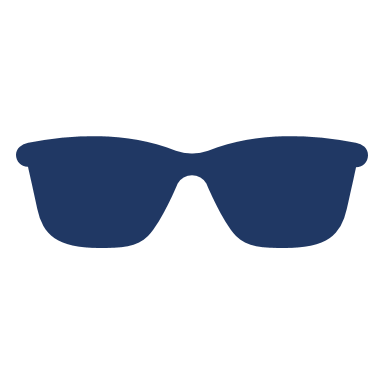 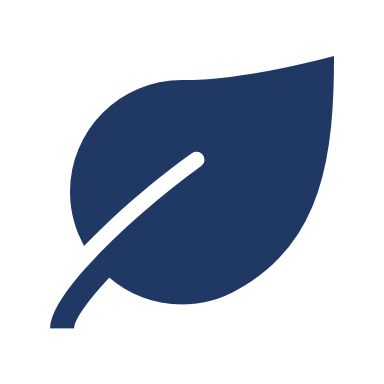 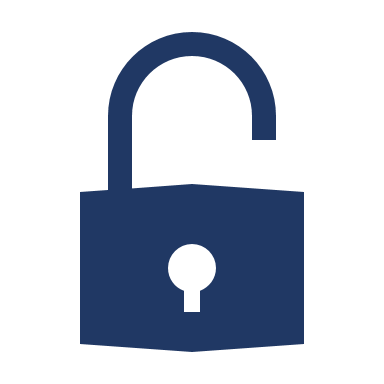 Click here to have another go.
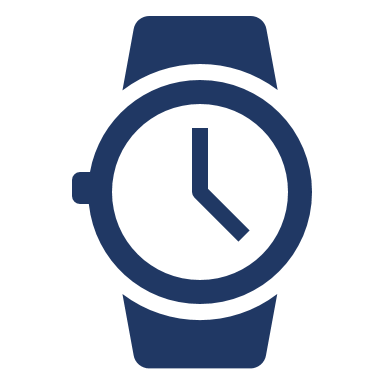 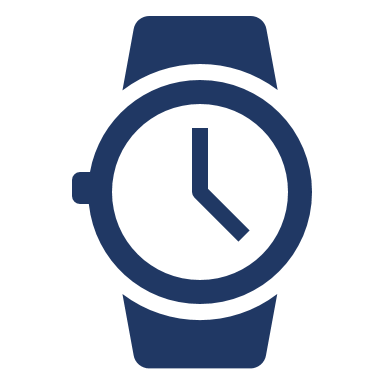 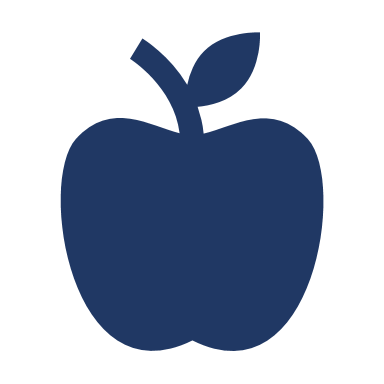 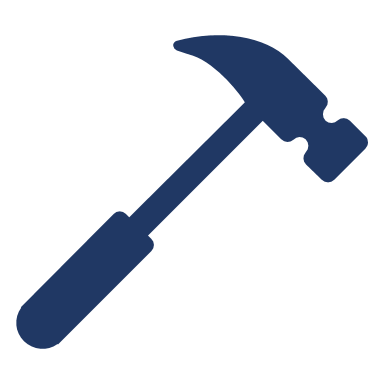 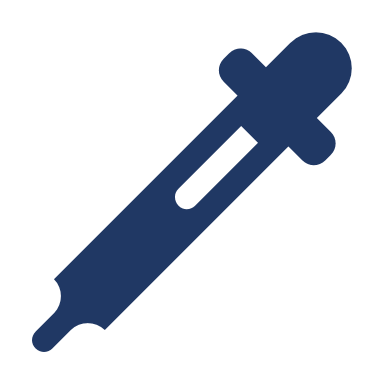 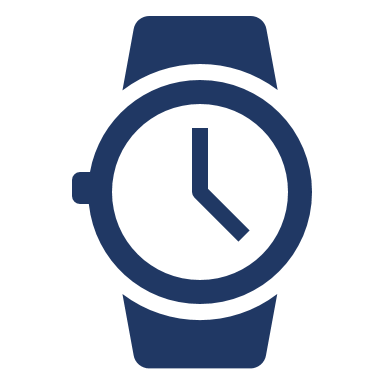 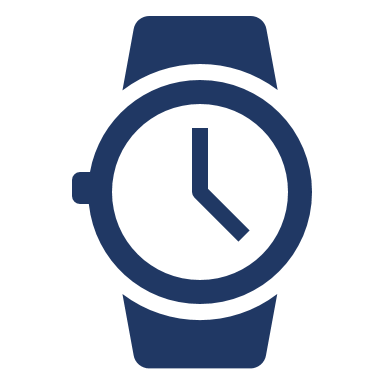 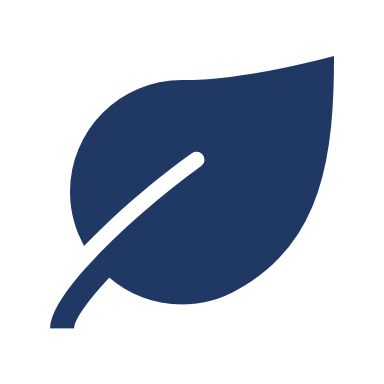 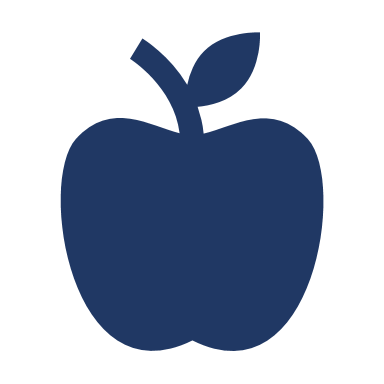 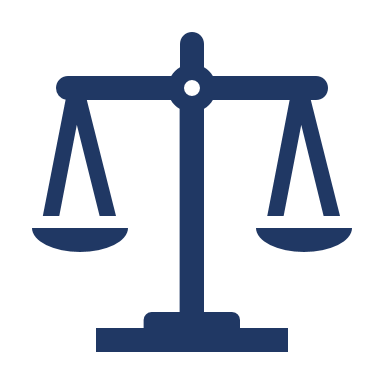 Think of a two digit number. Add the two digits together and take this number away from the original number. 
E.g. 76: 7+6  = 13      76 – 13 = the number to keep in your mind and check against the table on the left to see the relevant icon. 
Click the centre of the circle below to see if your mind has been read!
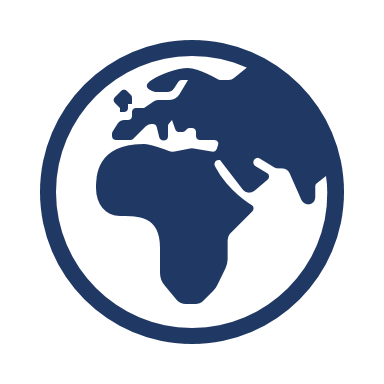 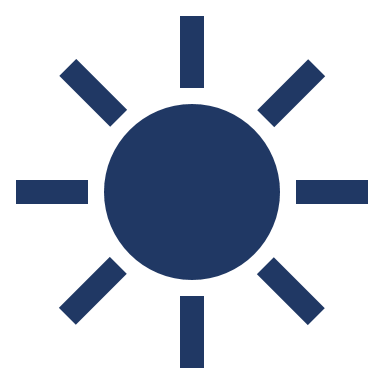 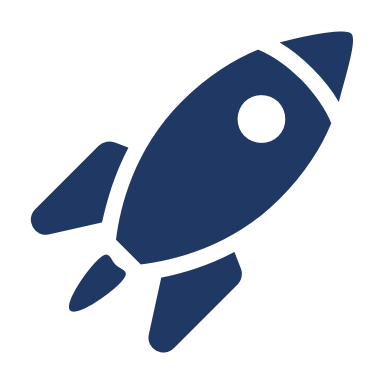 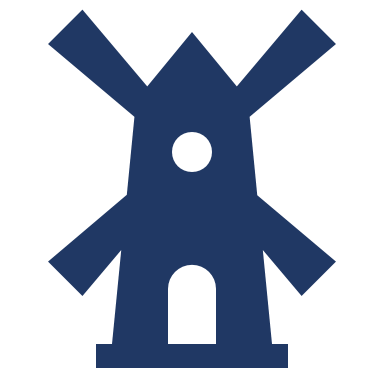 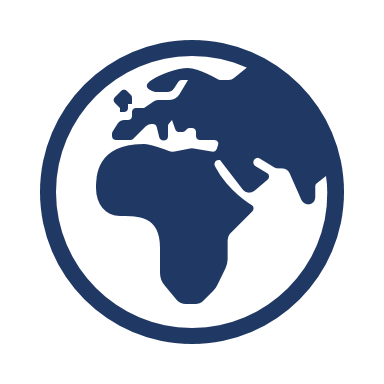 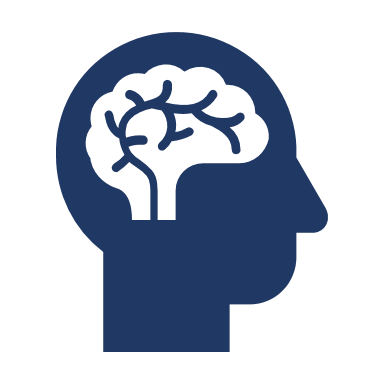 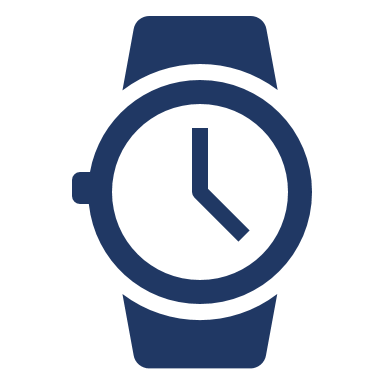 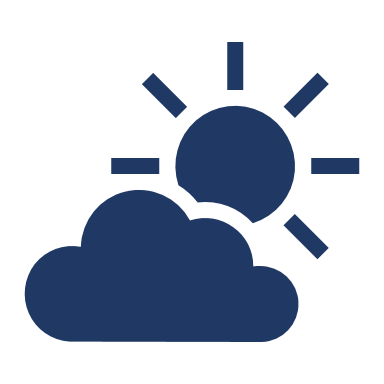 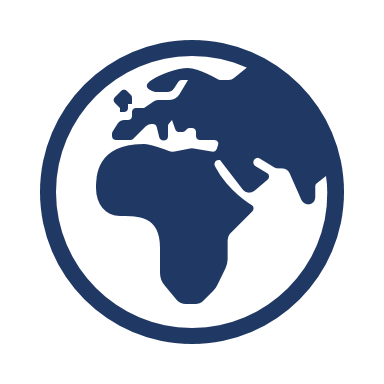 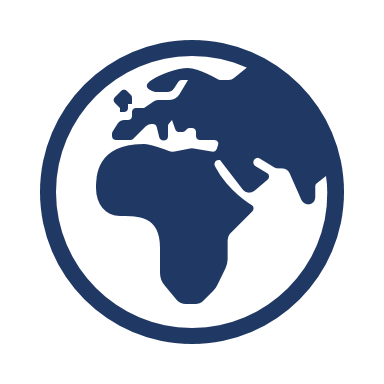 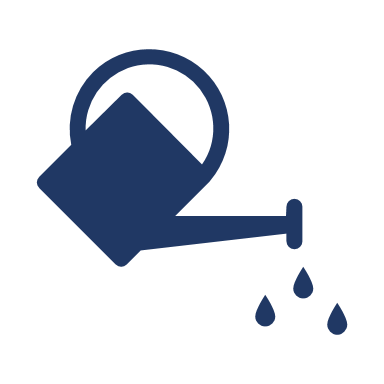 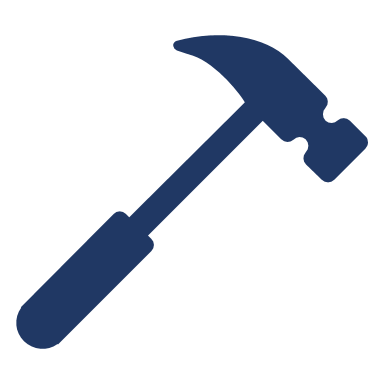 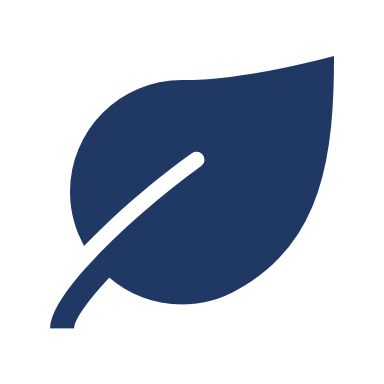 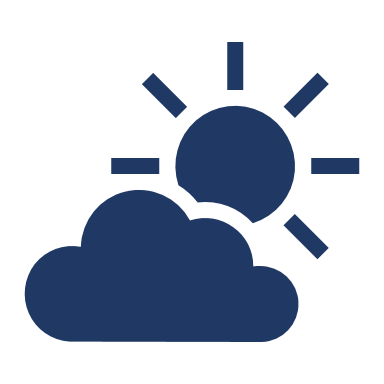 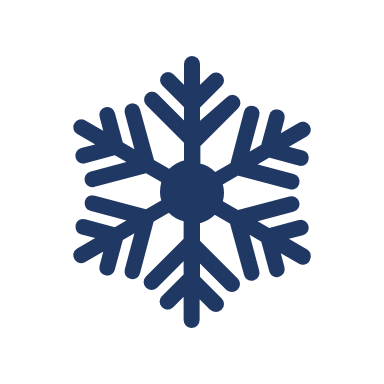 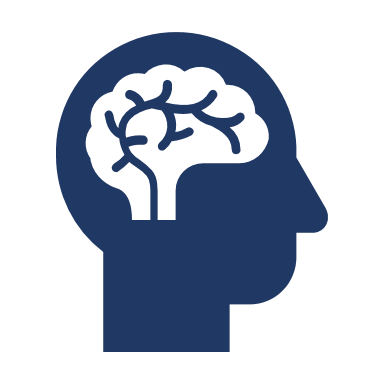 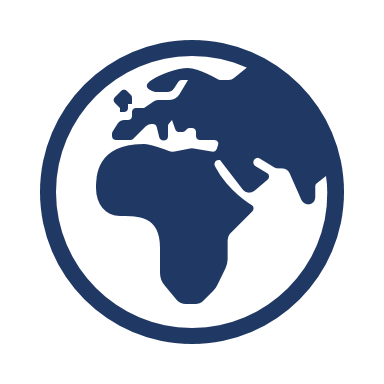 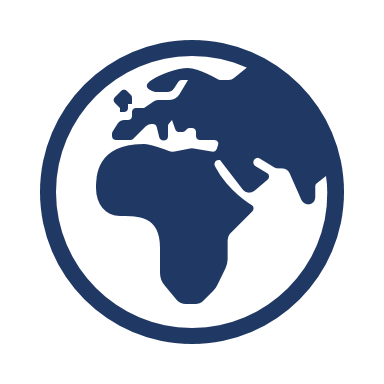 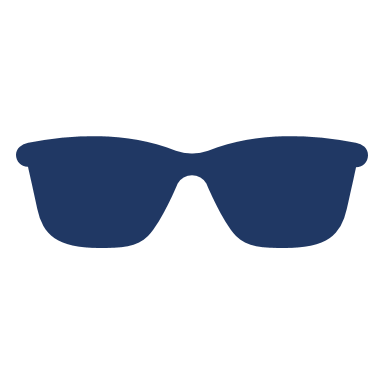 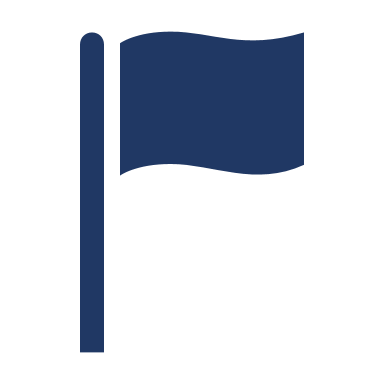 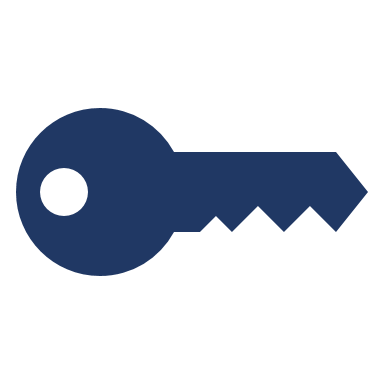 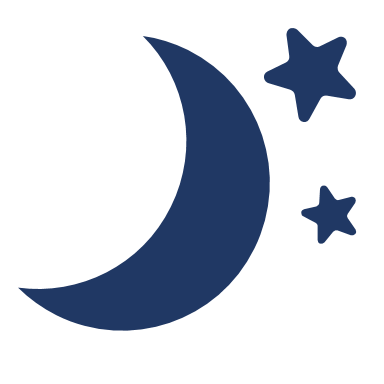 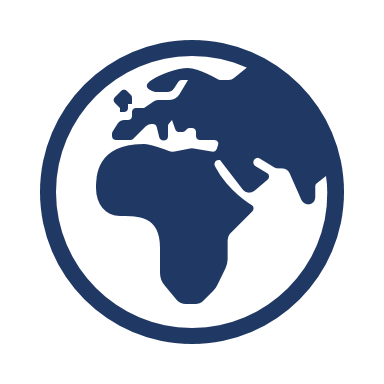 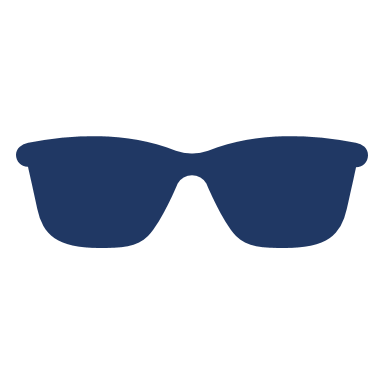 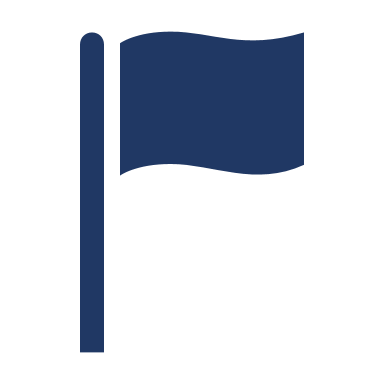 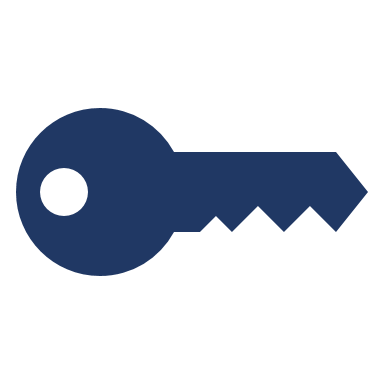 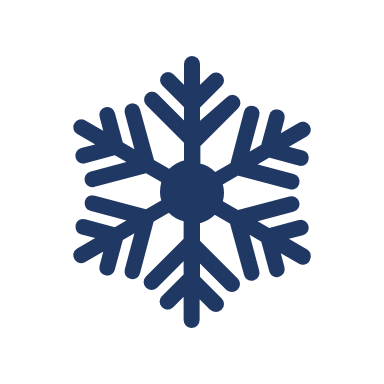 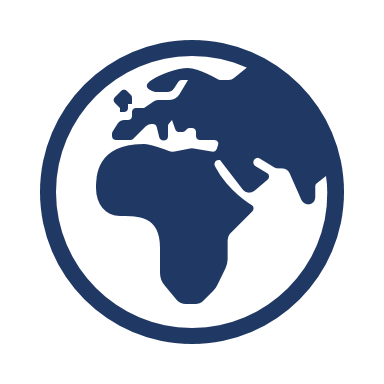 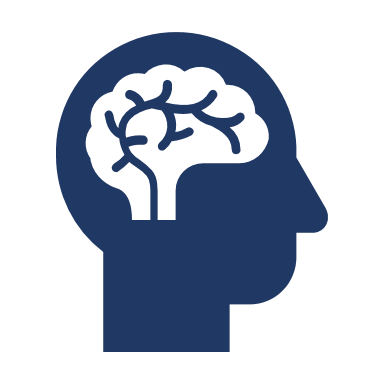 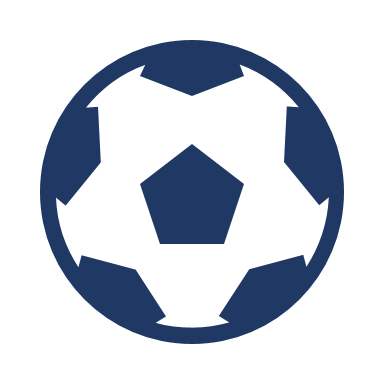 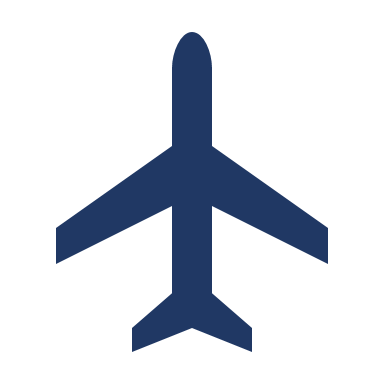 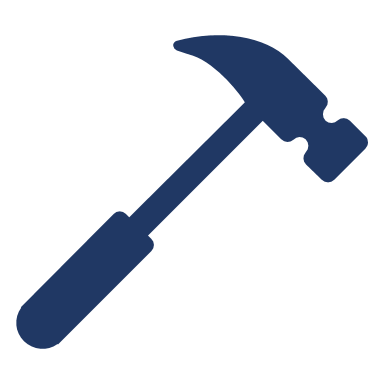 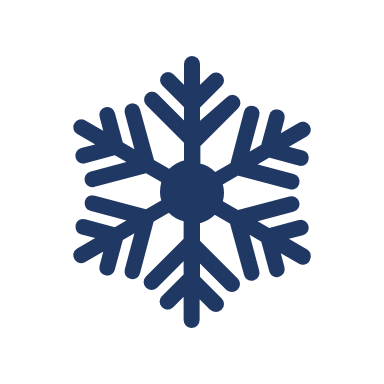 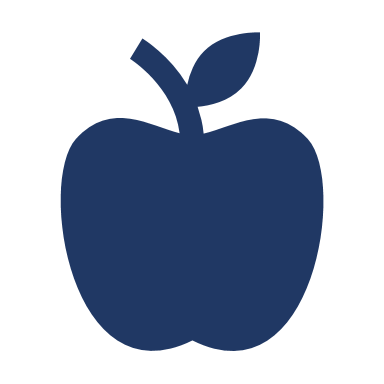 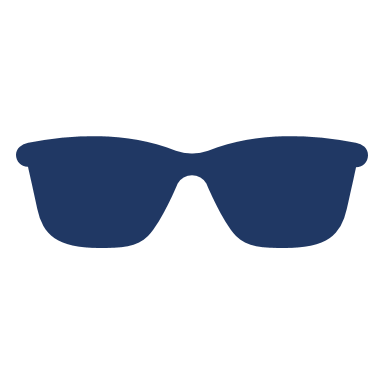 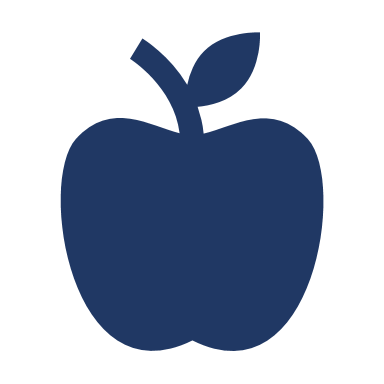 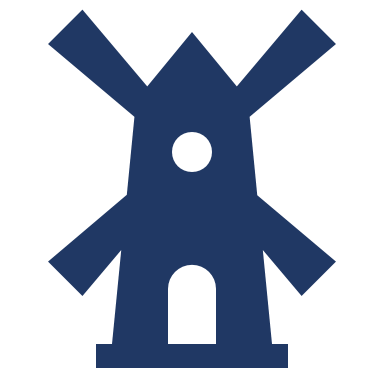 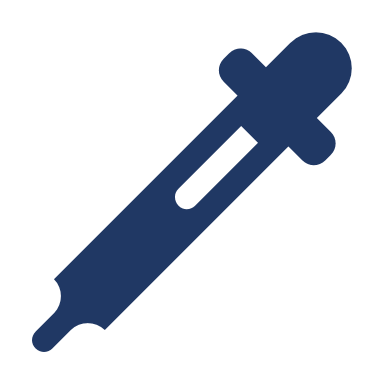 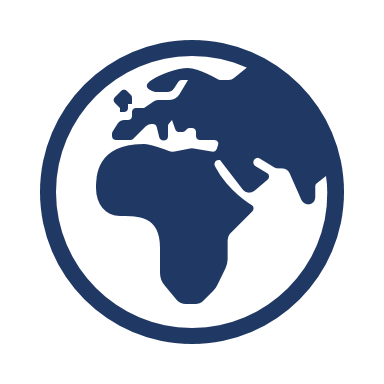 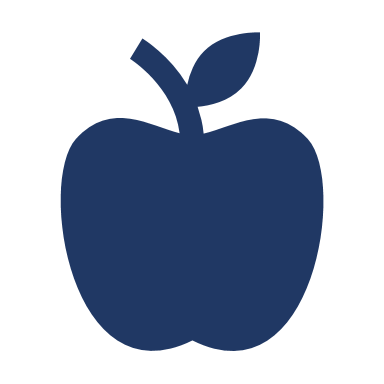 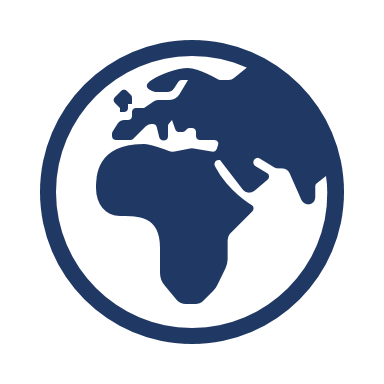 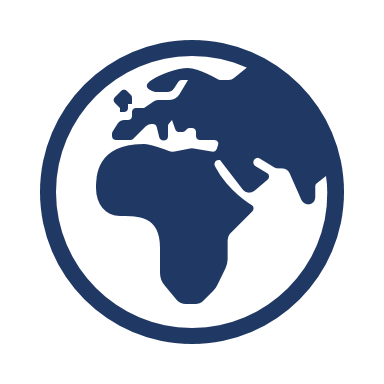 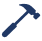 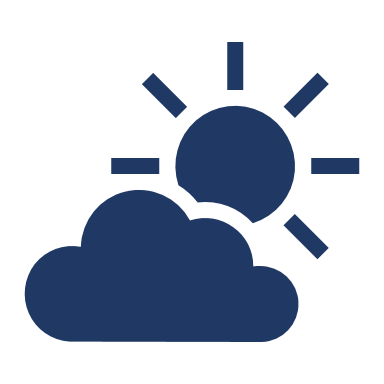 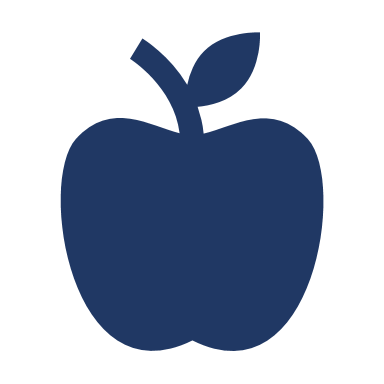 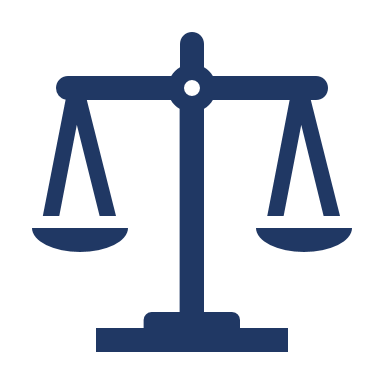 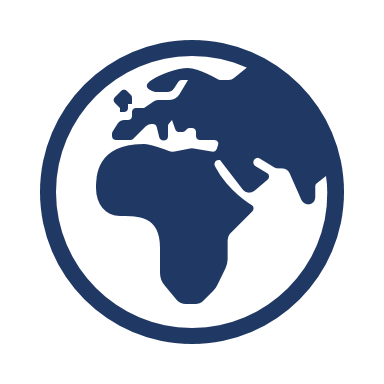 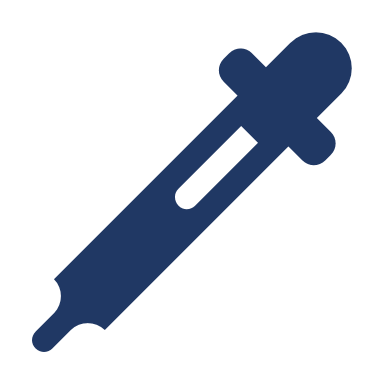 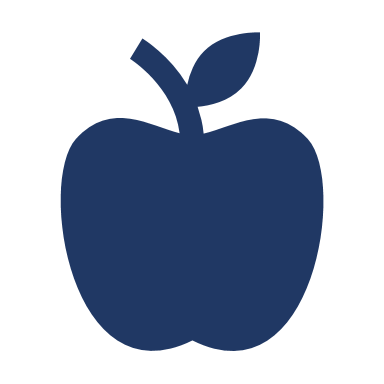 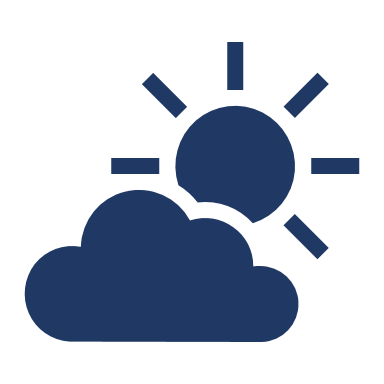 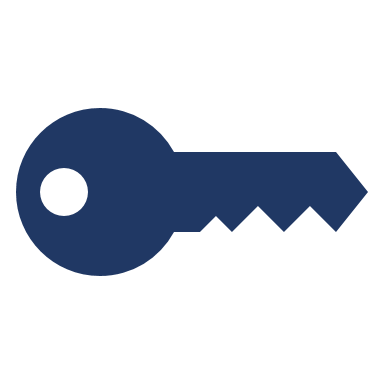 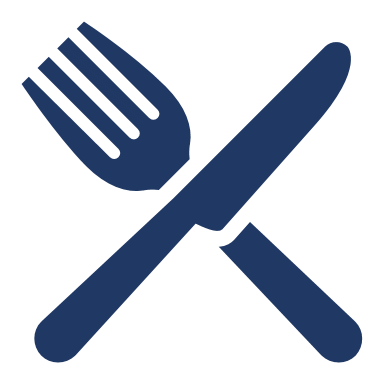 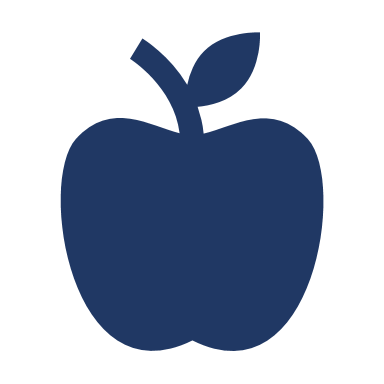 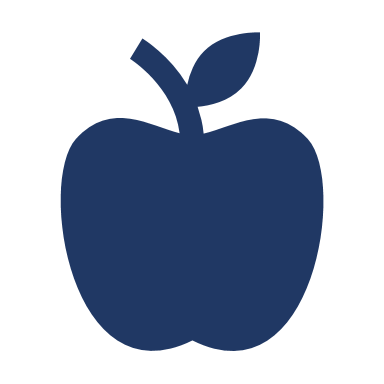 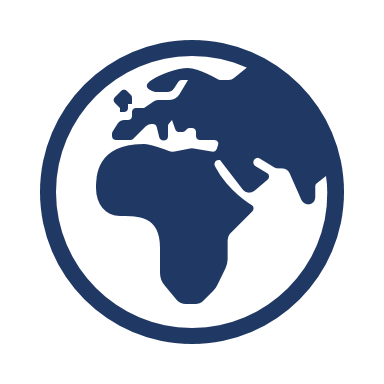 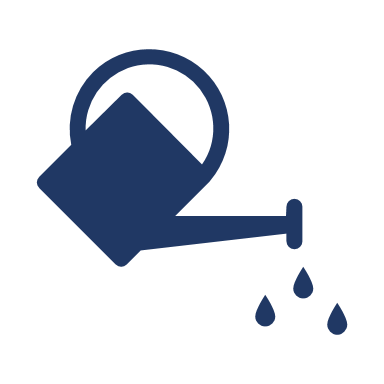 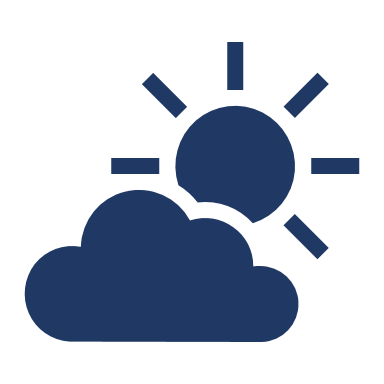 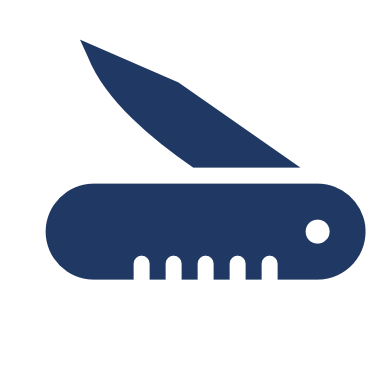 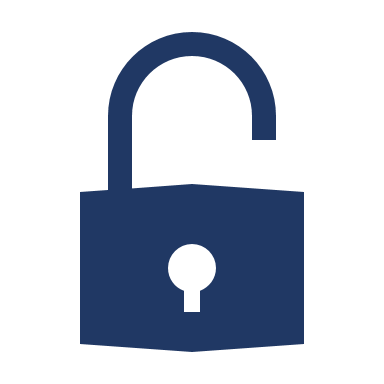 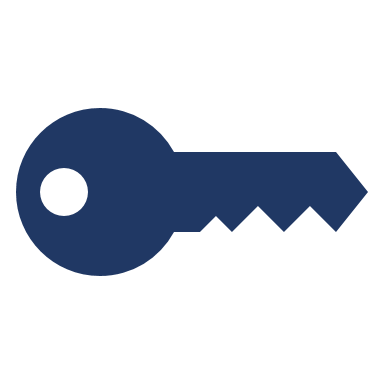 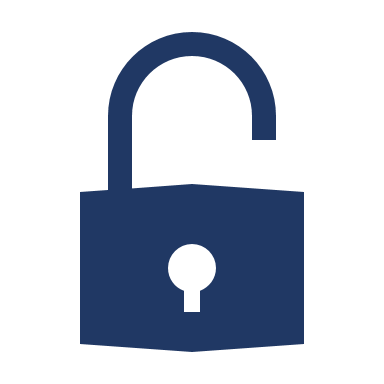 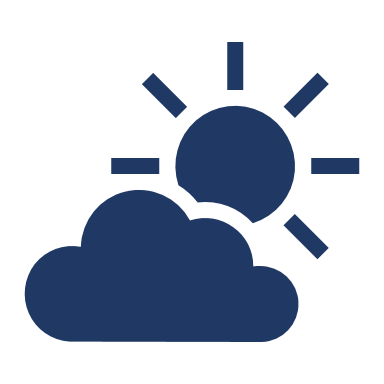 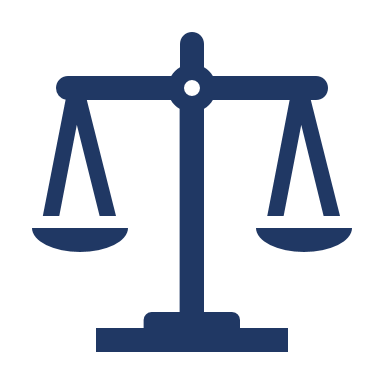 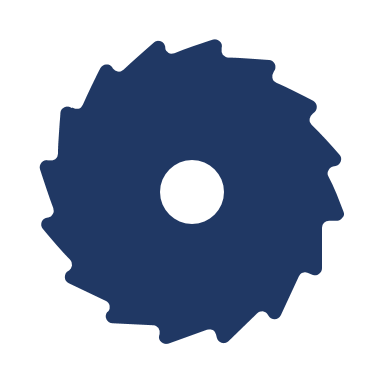 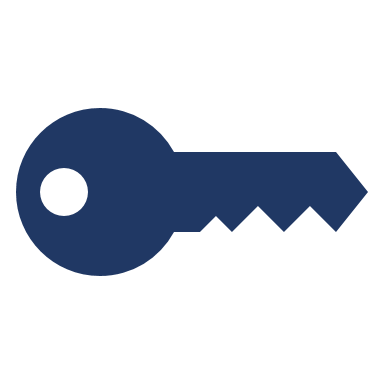 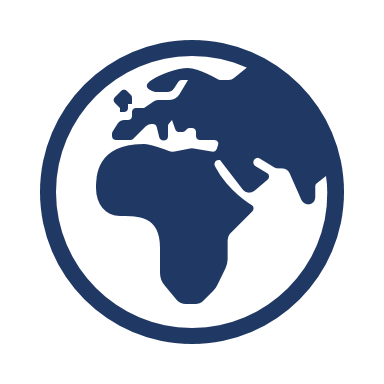 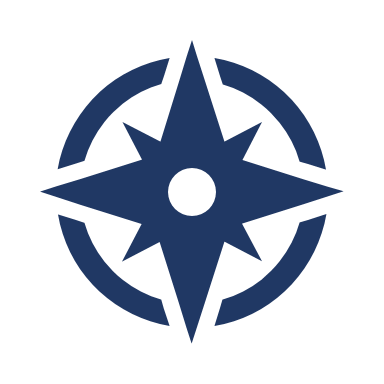 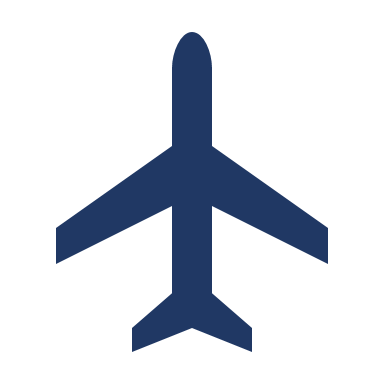 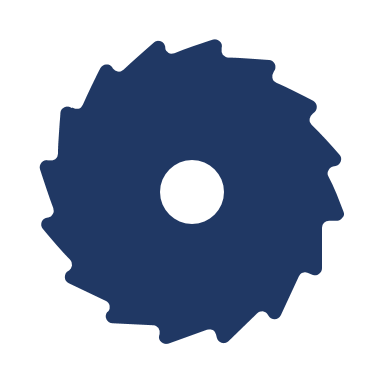 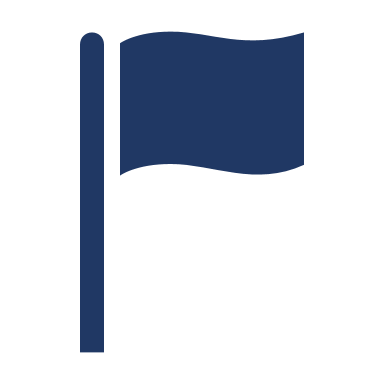 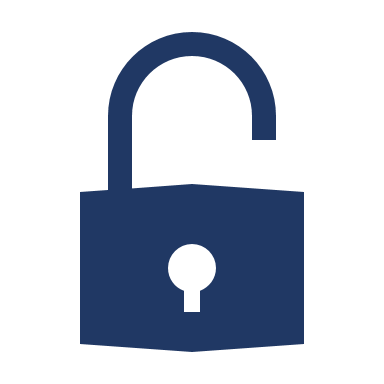 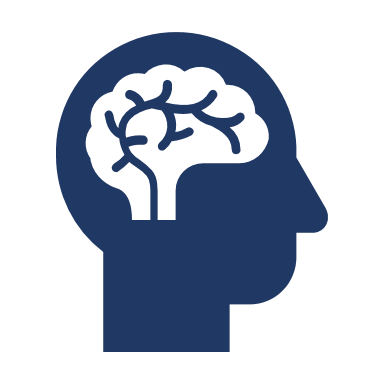 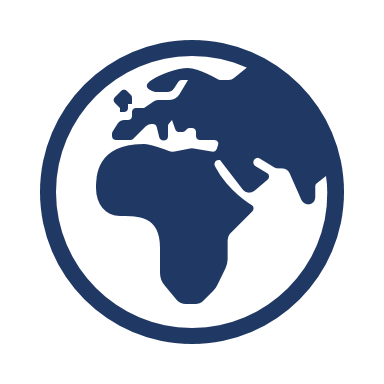 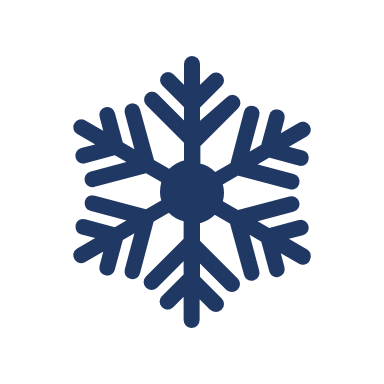 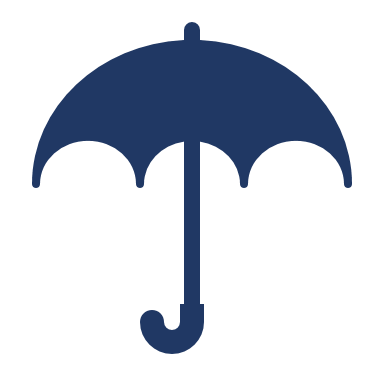 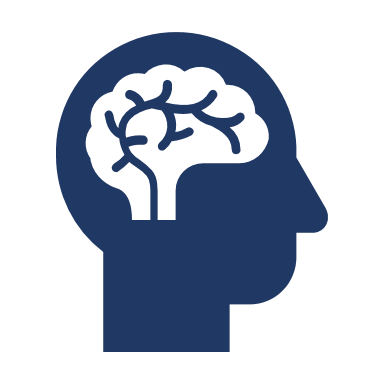 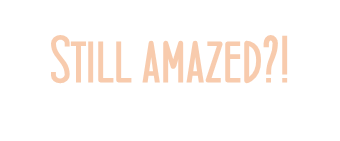 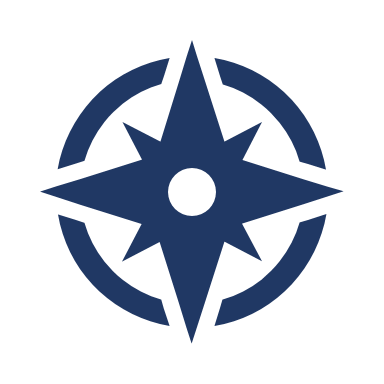 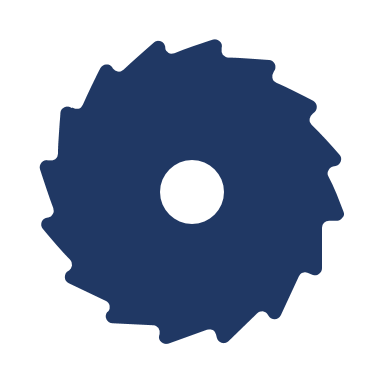 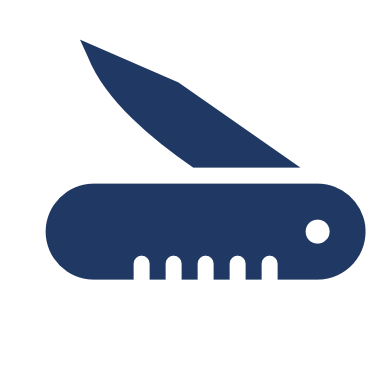 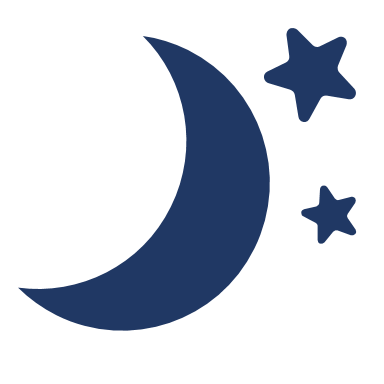 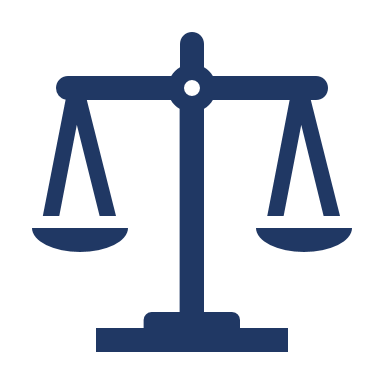 That’s 10 / 10 goes.
Press ‘Esc’ to exit
THANKS FOR PLAYING
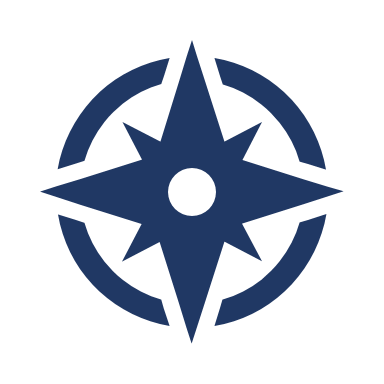 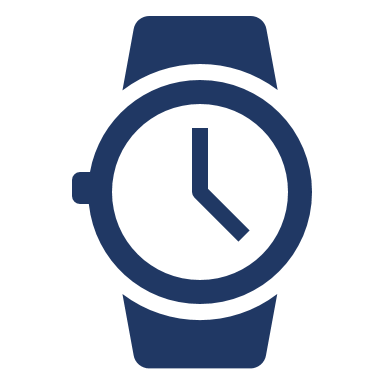 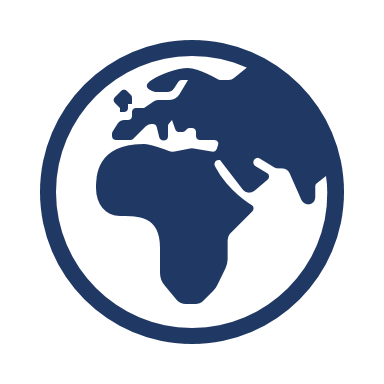 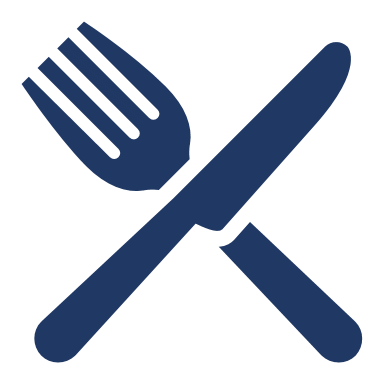 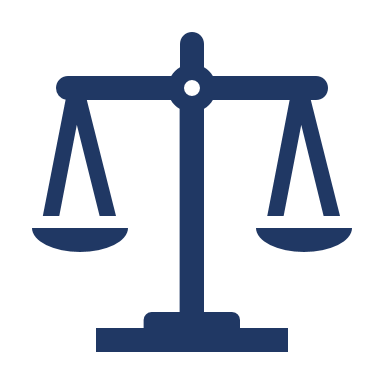 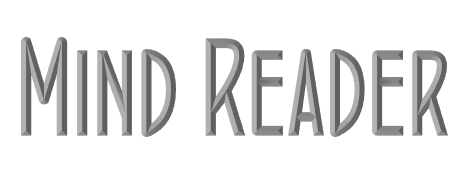 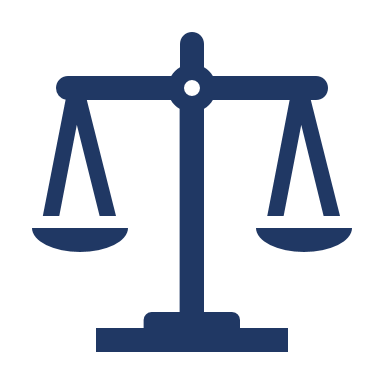 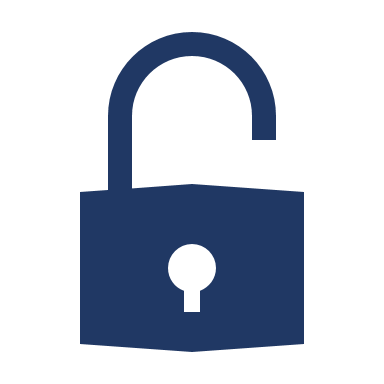 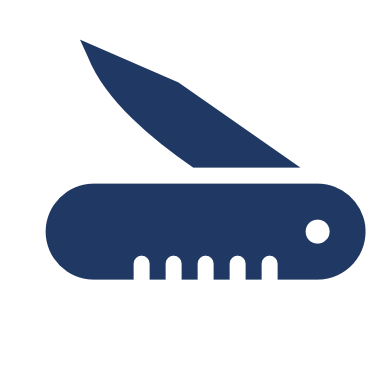 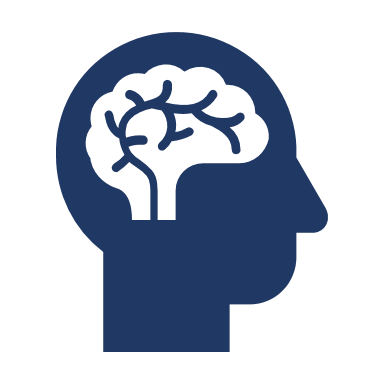 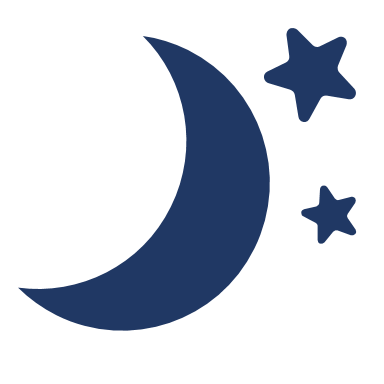 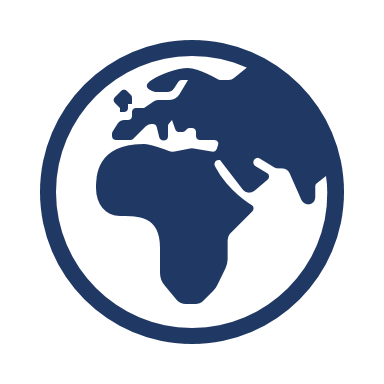 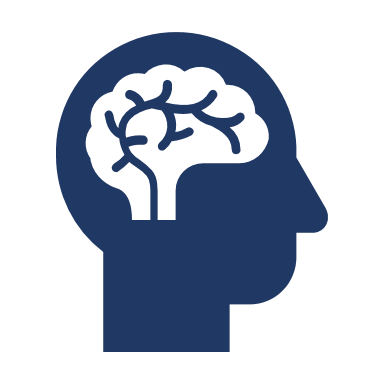 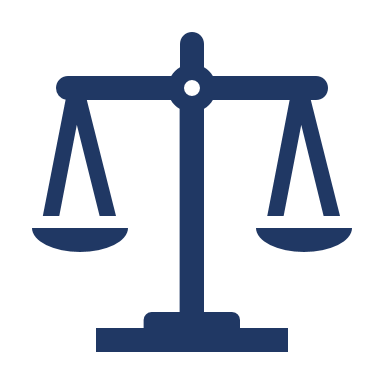 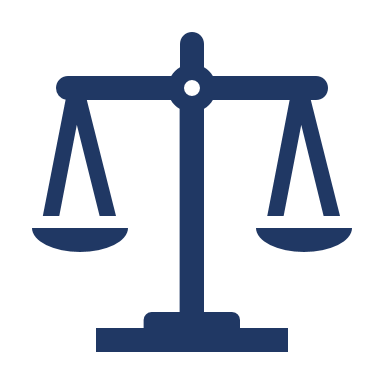 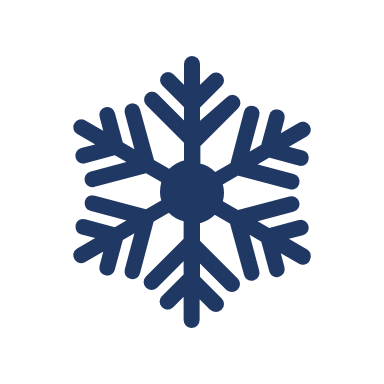 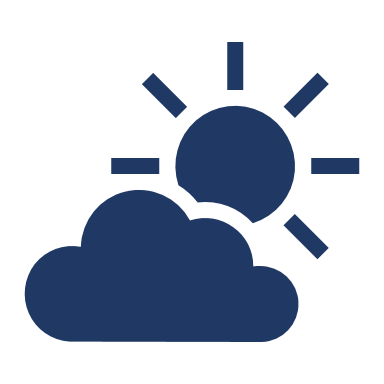 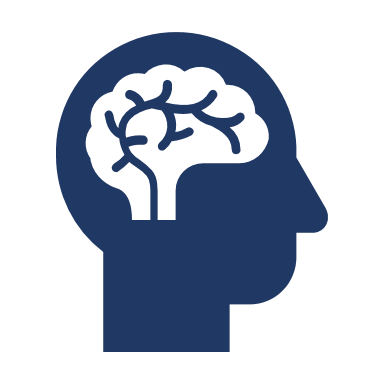 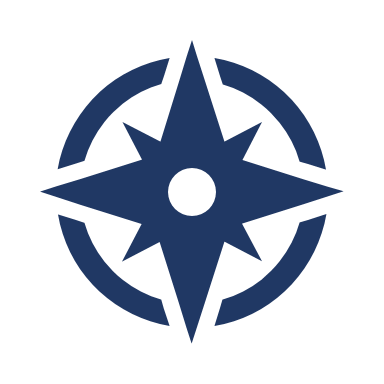 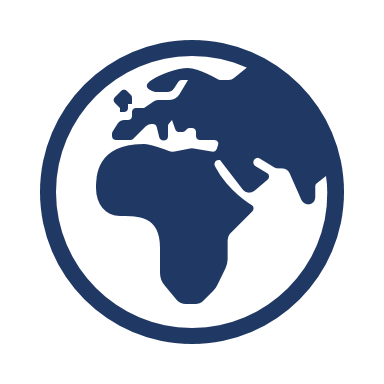 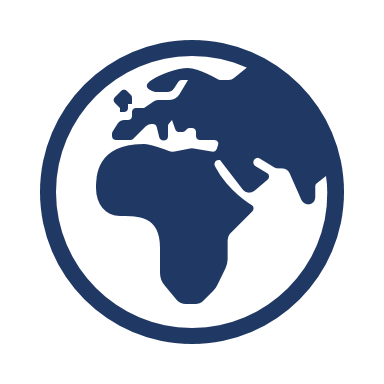